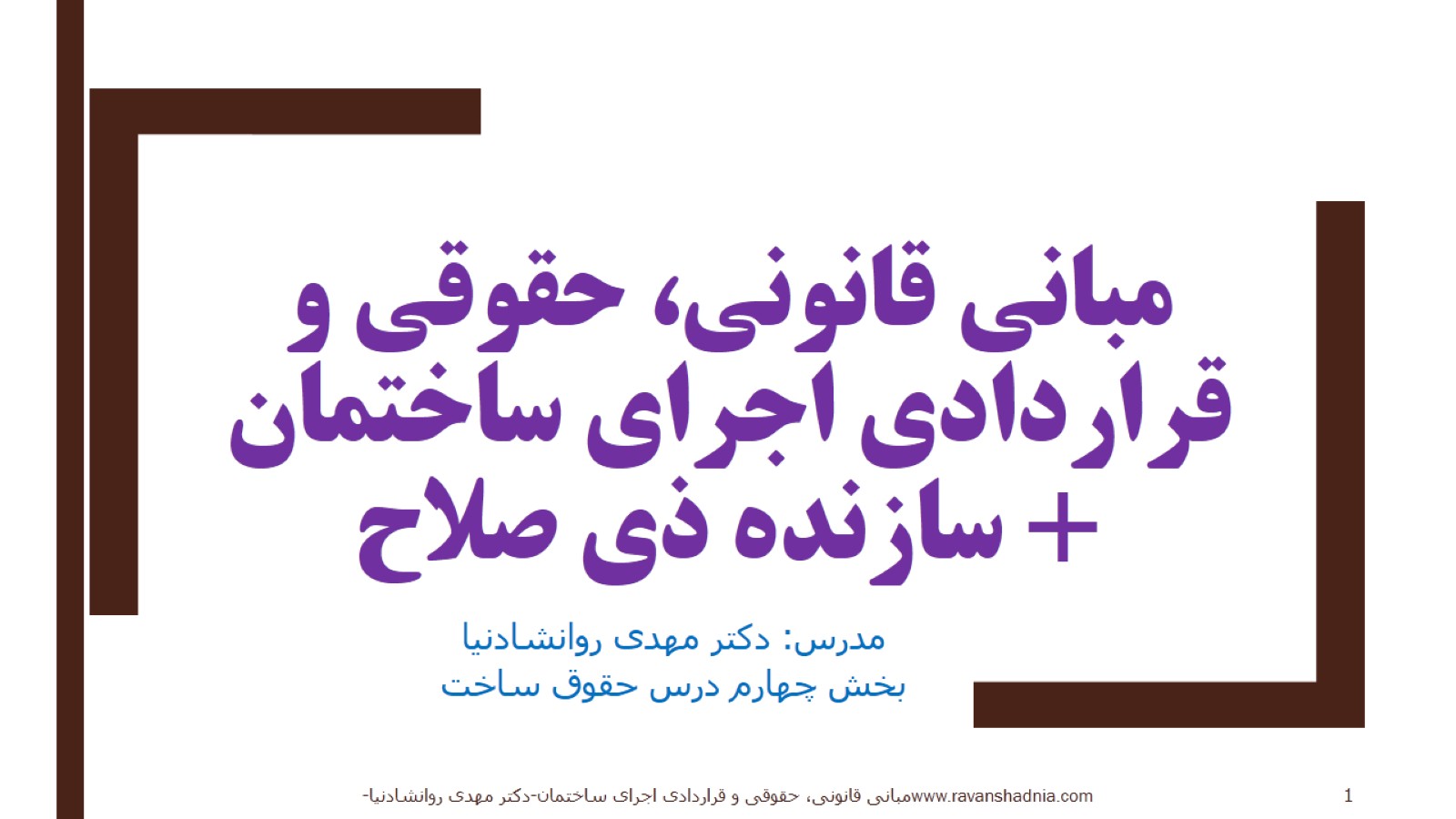 مبانی قانونی، حقوقی و قراردادی اجرای ساختمان + سازنده ذی صلاح
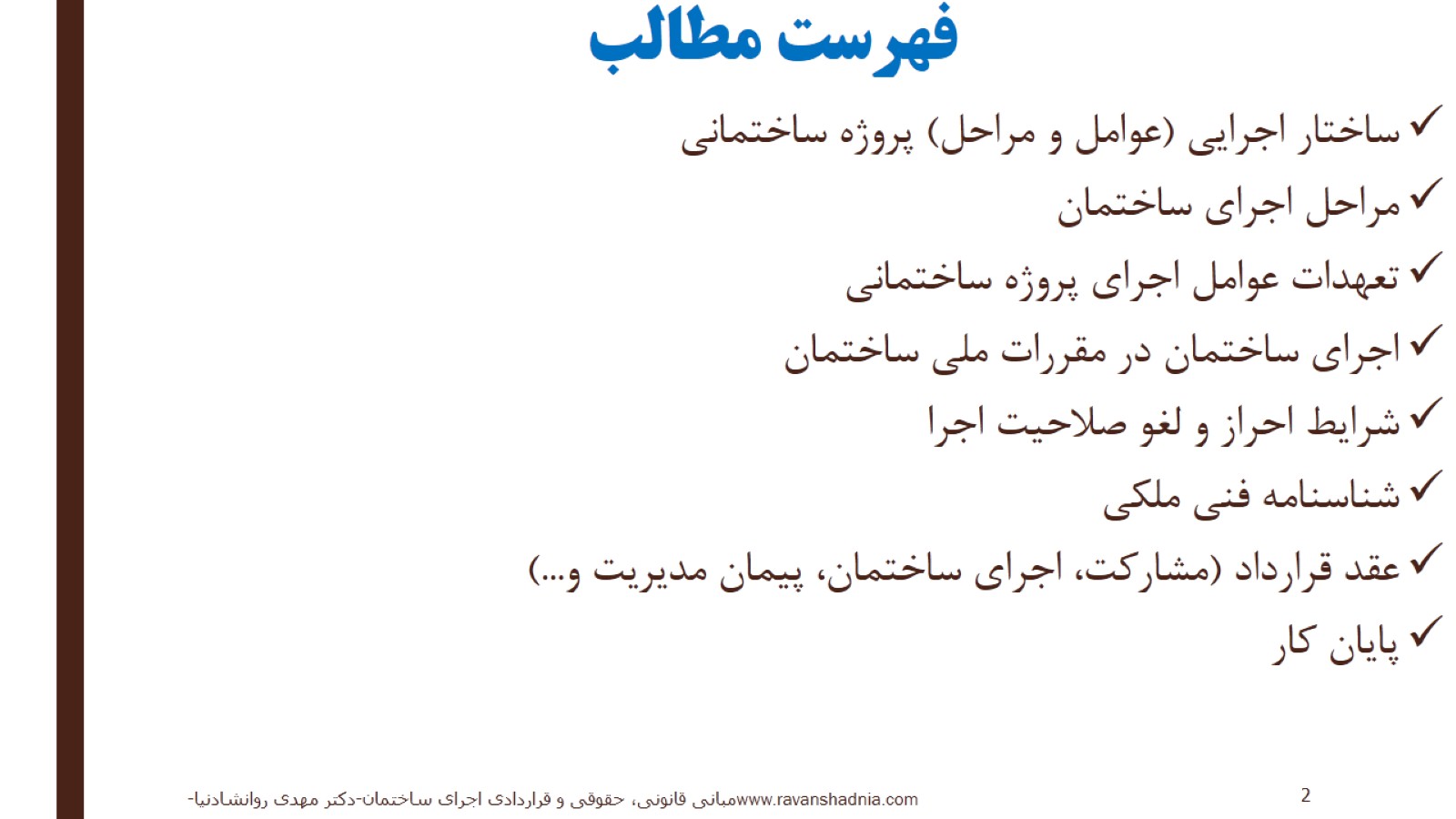 فهرست مطالب
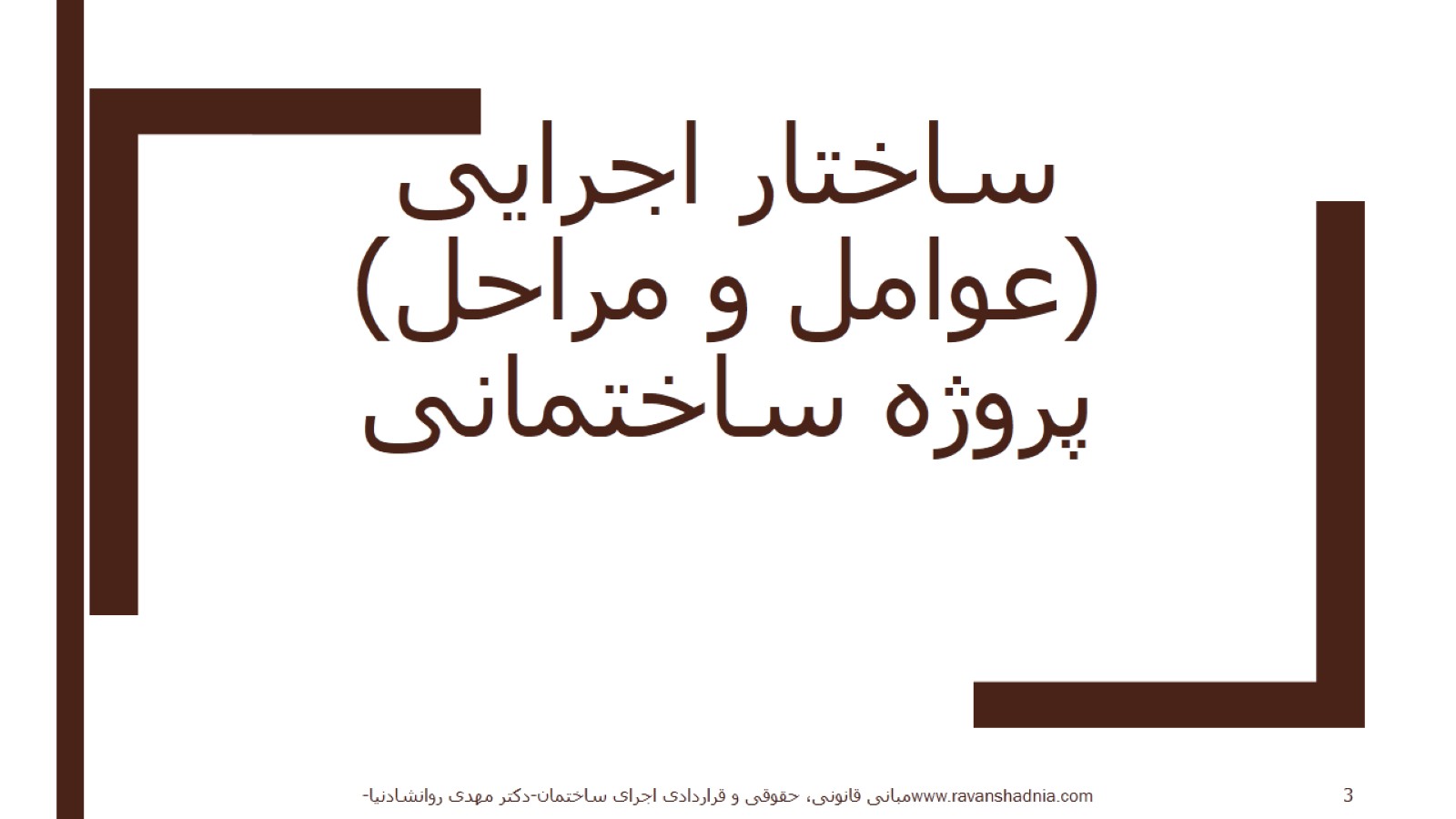 ساختار اجرایی (عوامل و مراحل) پروژه ساختمانی
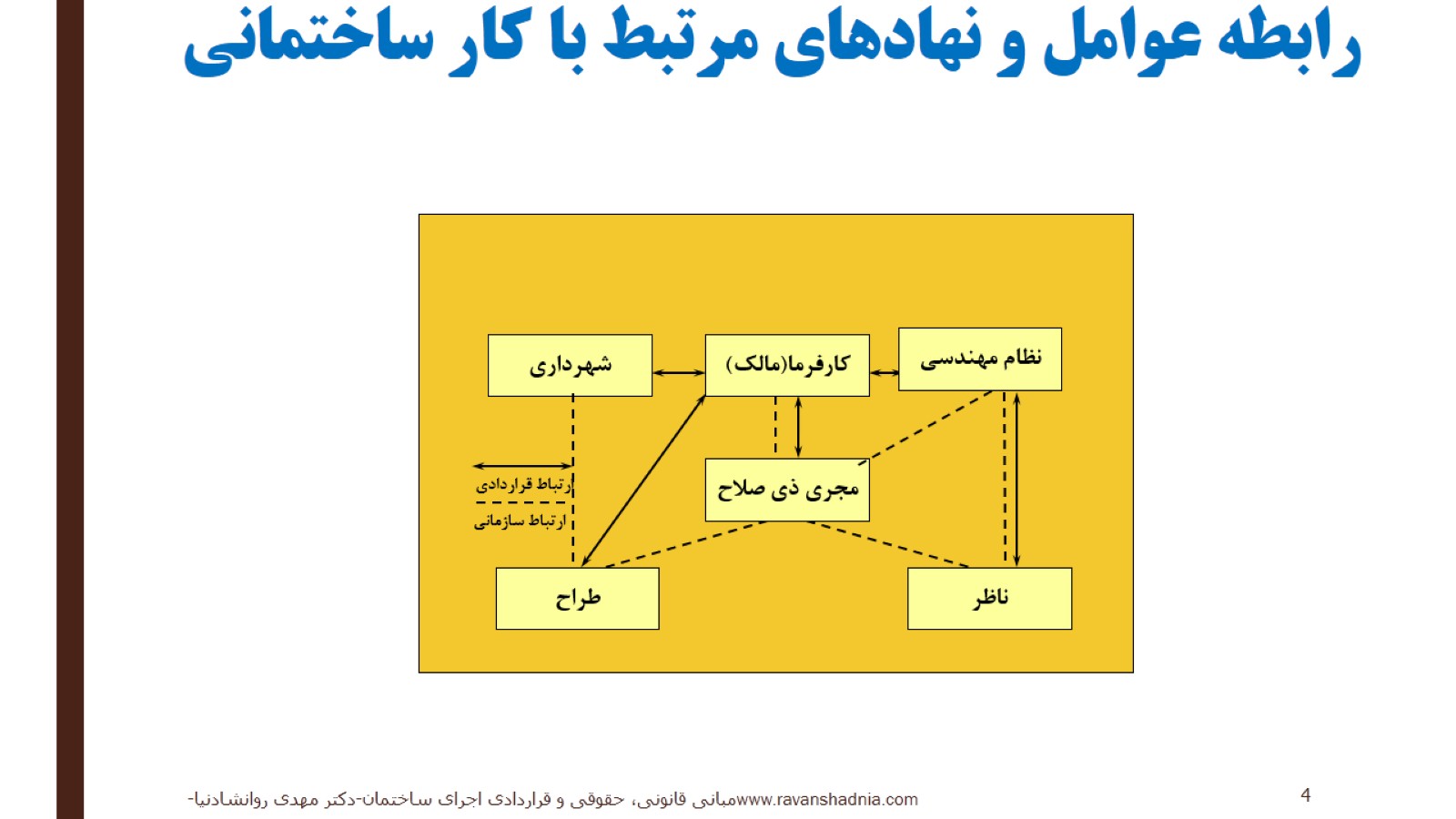 رابطه عوامل و نهادهای مرتبط با کار ساختمانی
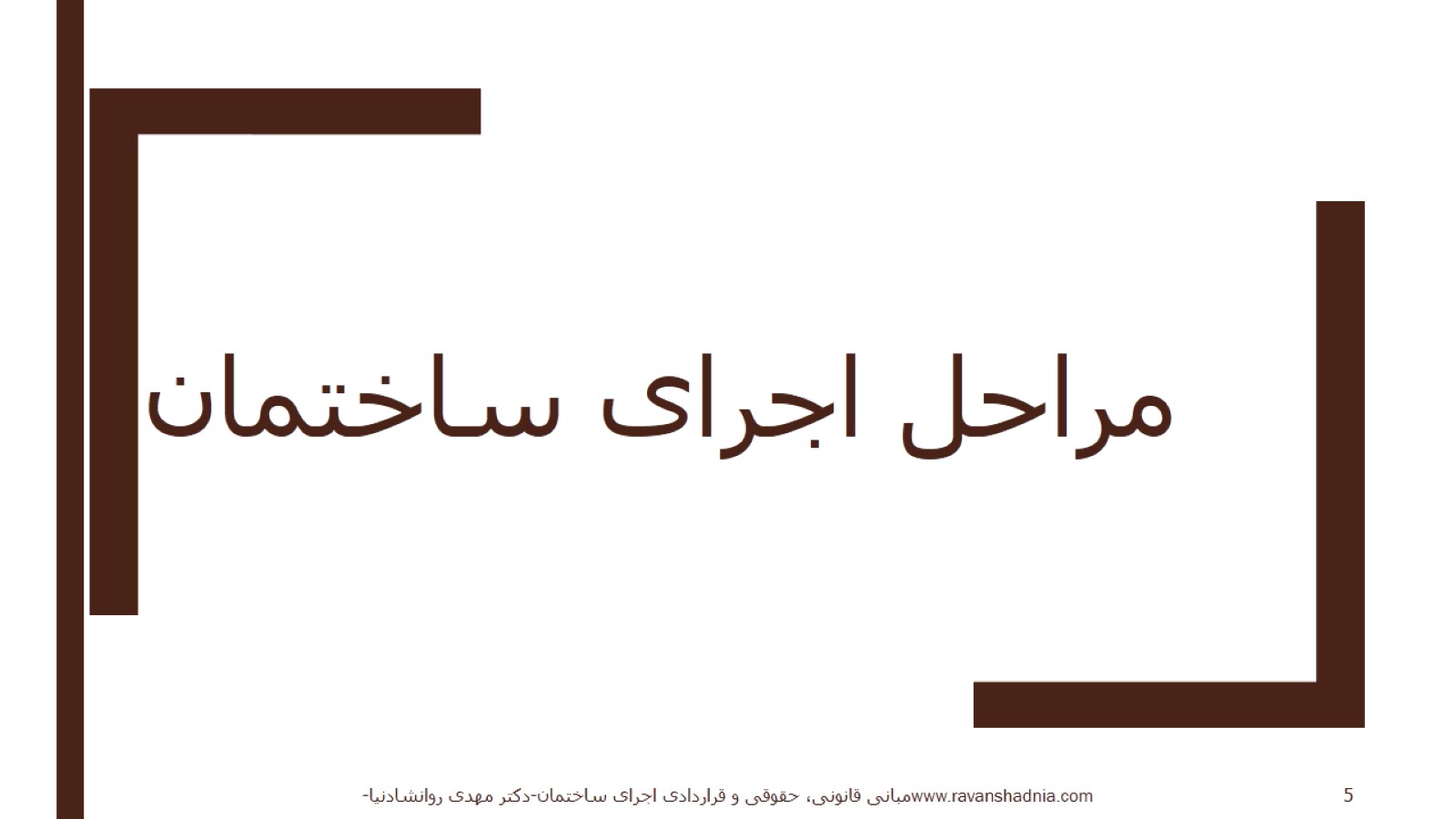 مراحل اجرای ساختمان
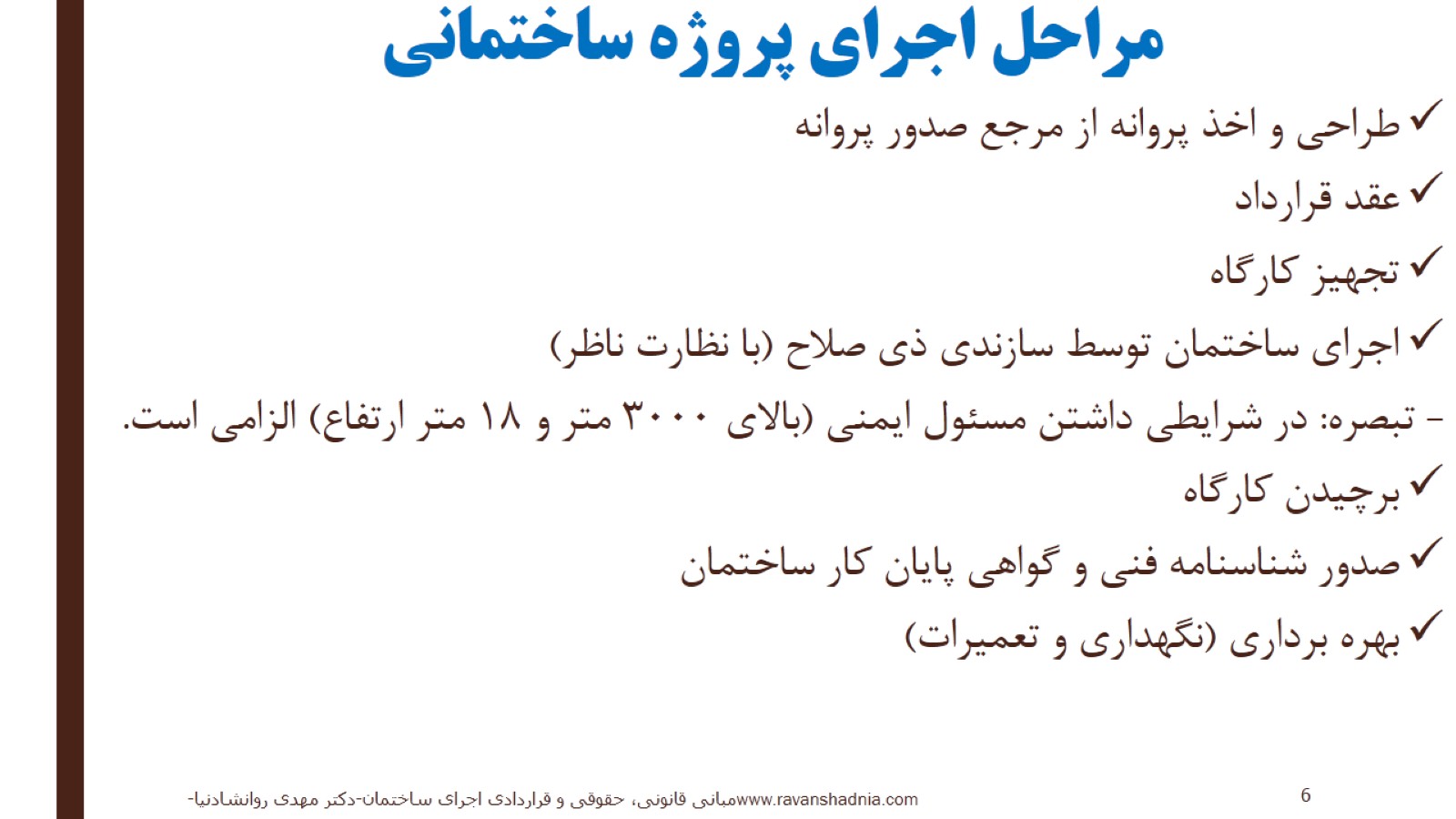 مراحل اجرای پروژه ساختمانی
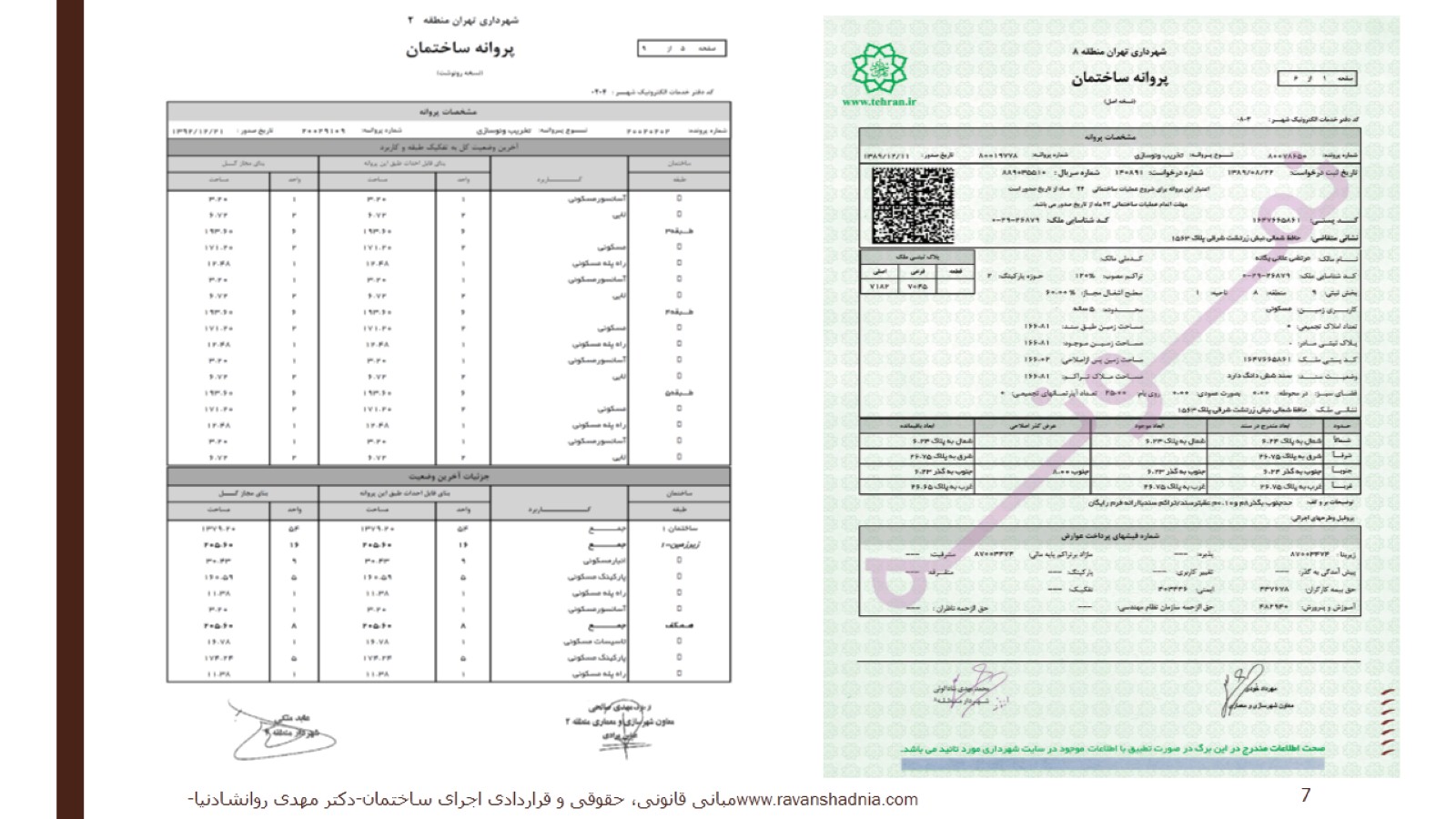 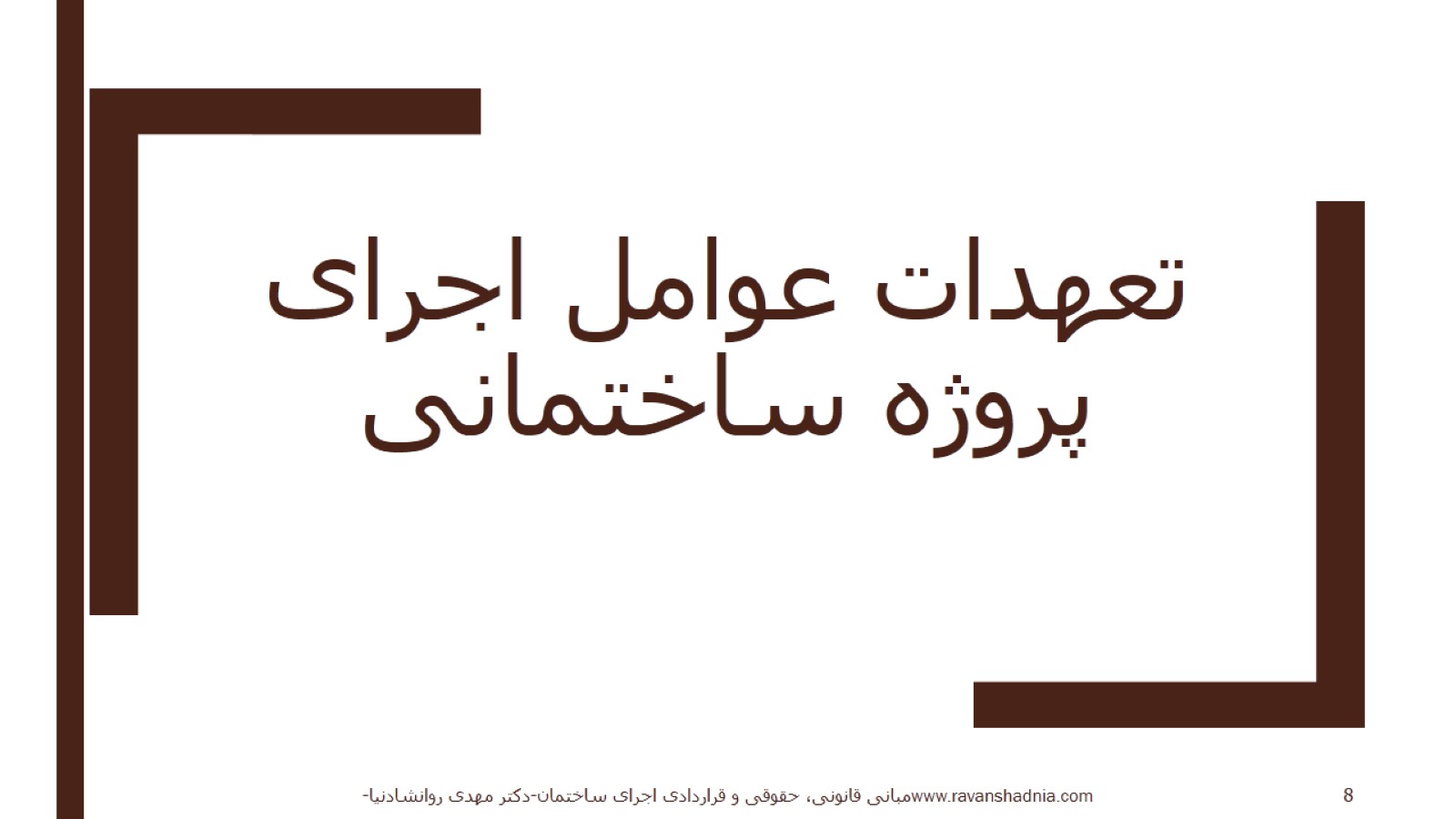 تعهدات عوامل اجرای پروژه ساختمانی
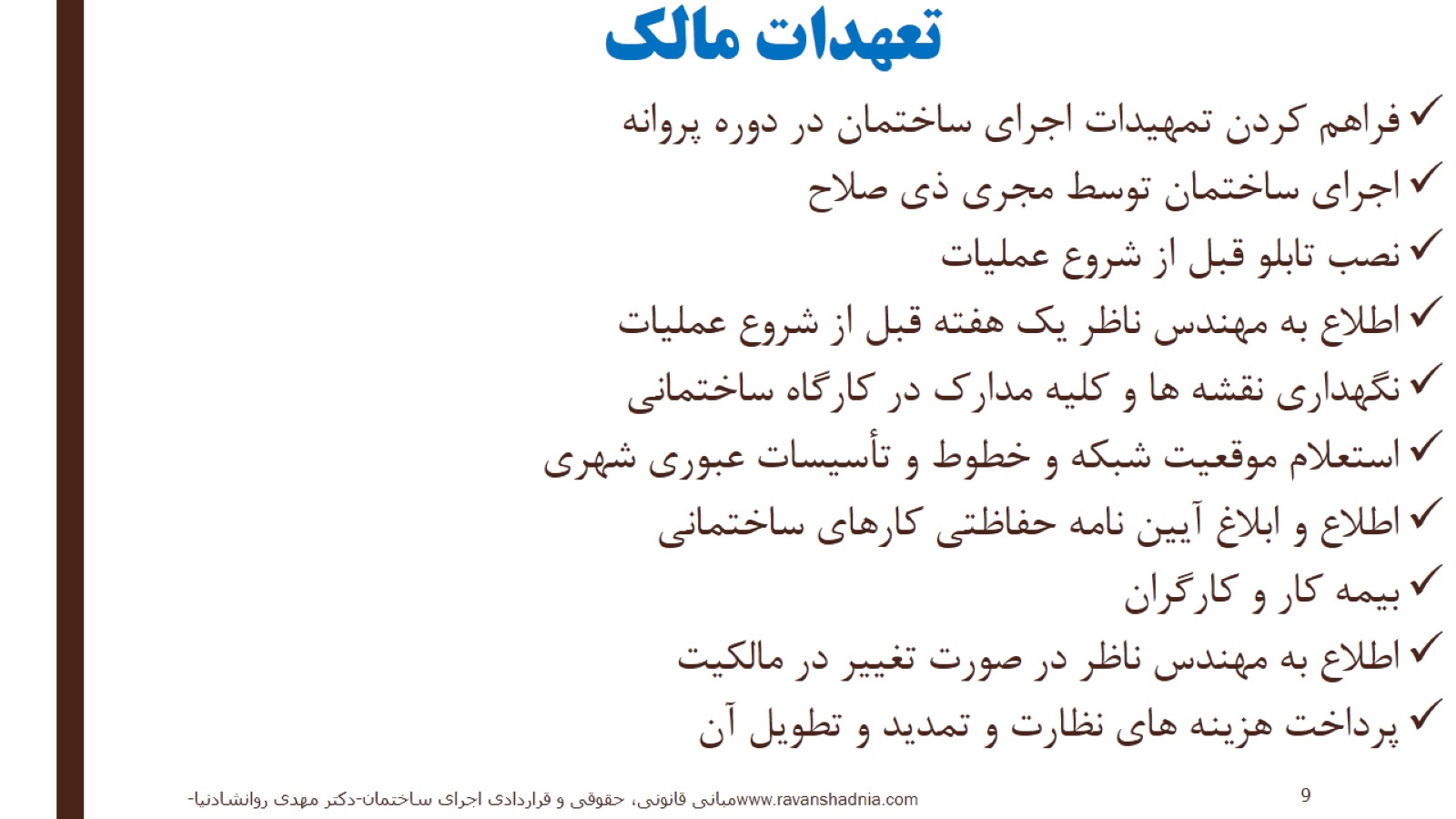 تعهدات مالک
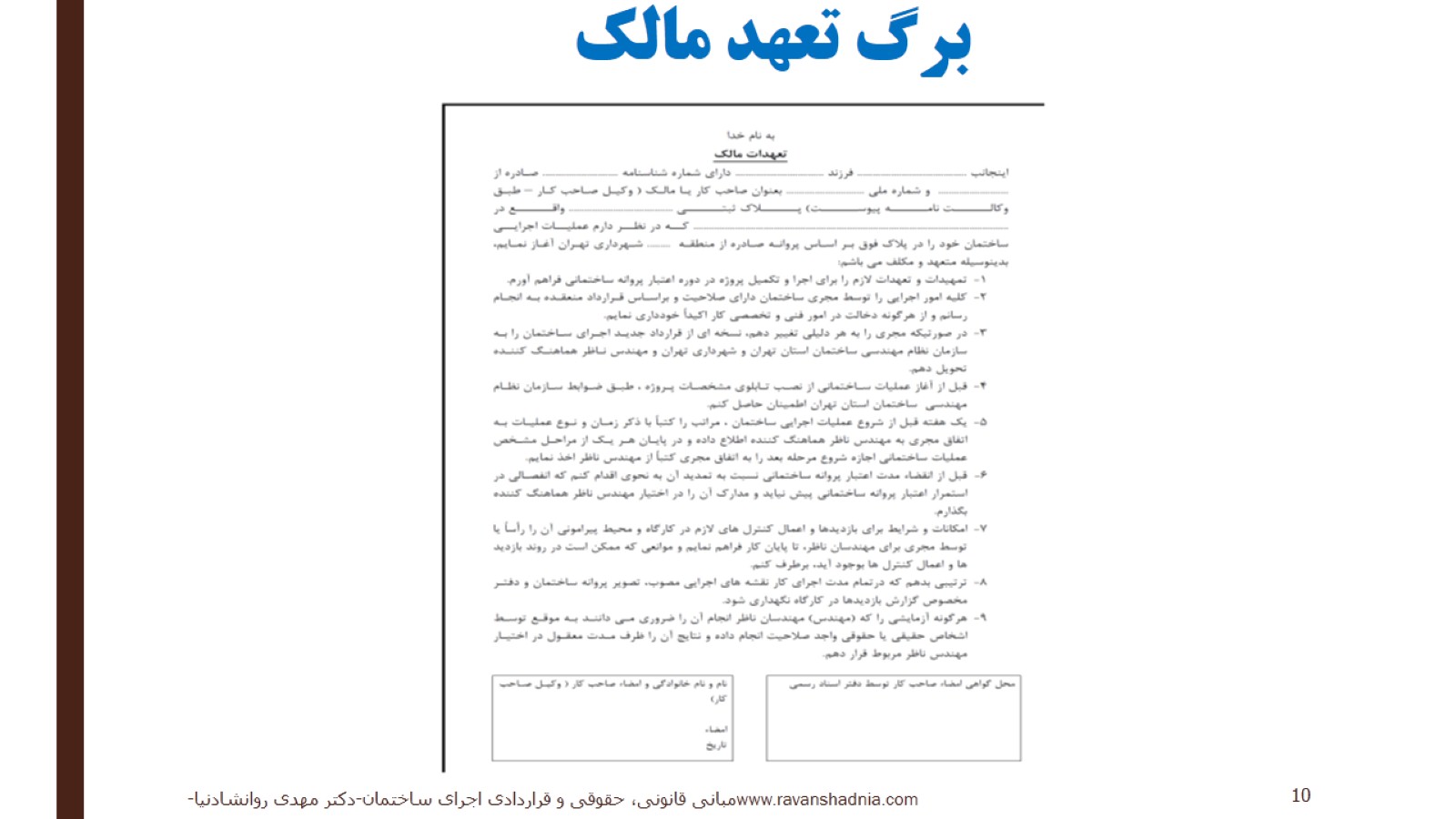 برگ تعهد مالک
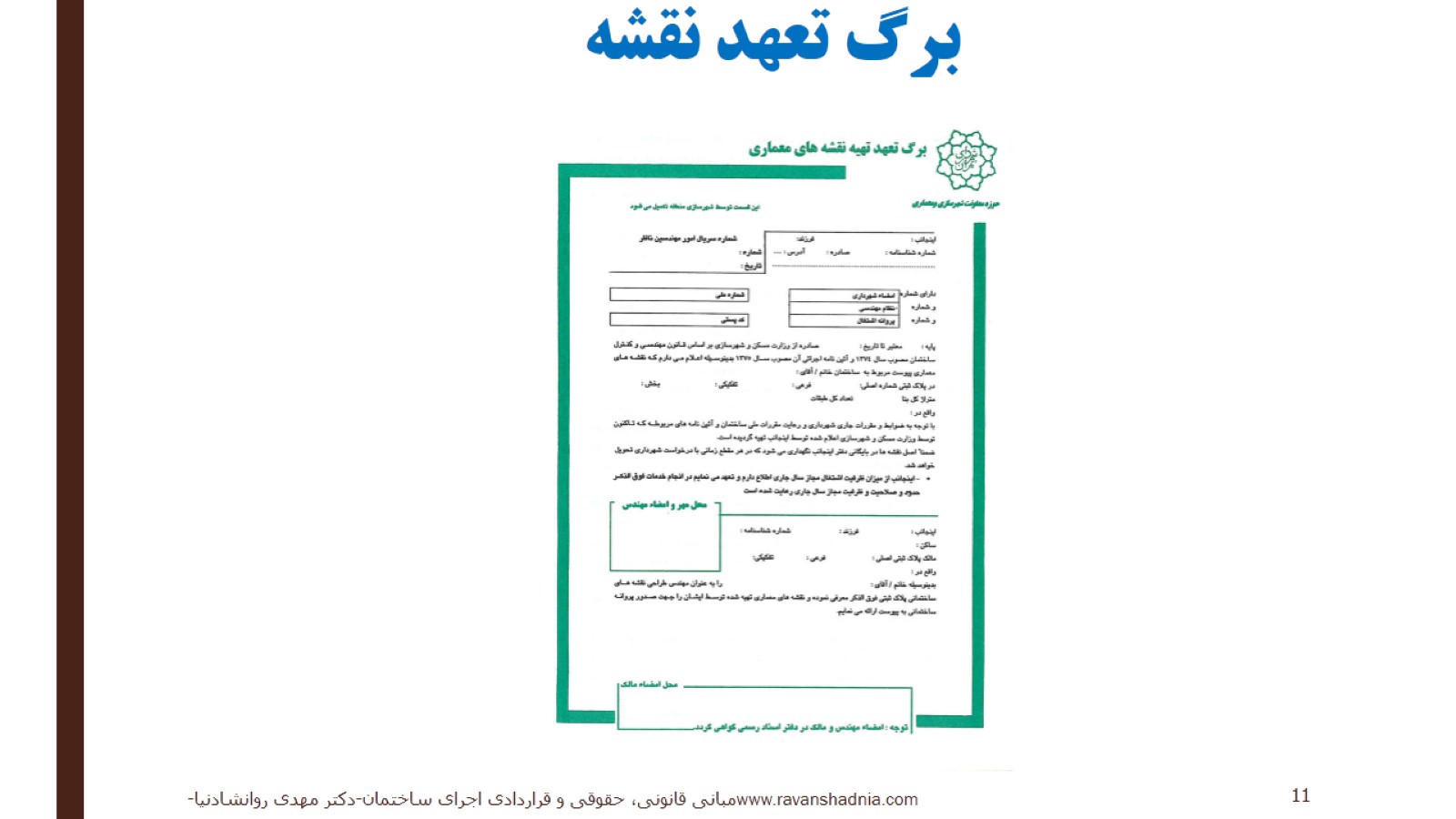 برگ تعهد نقشه
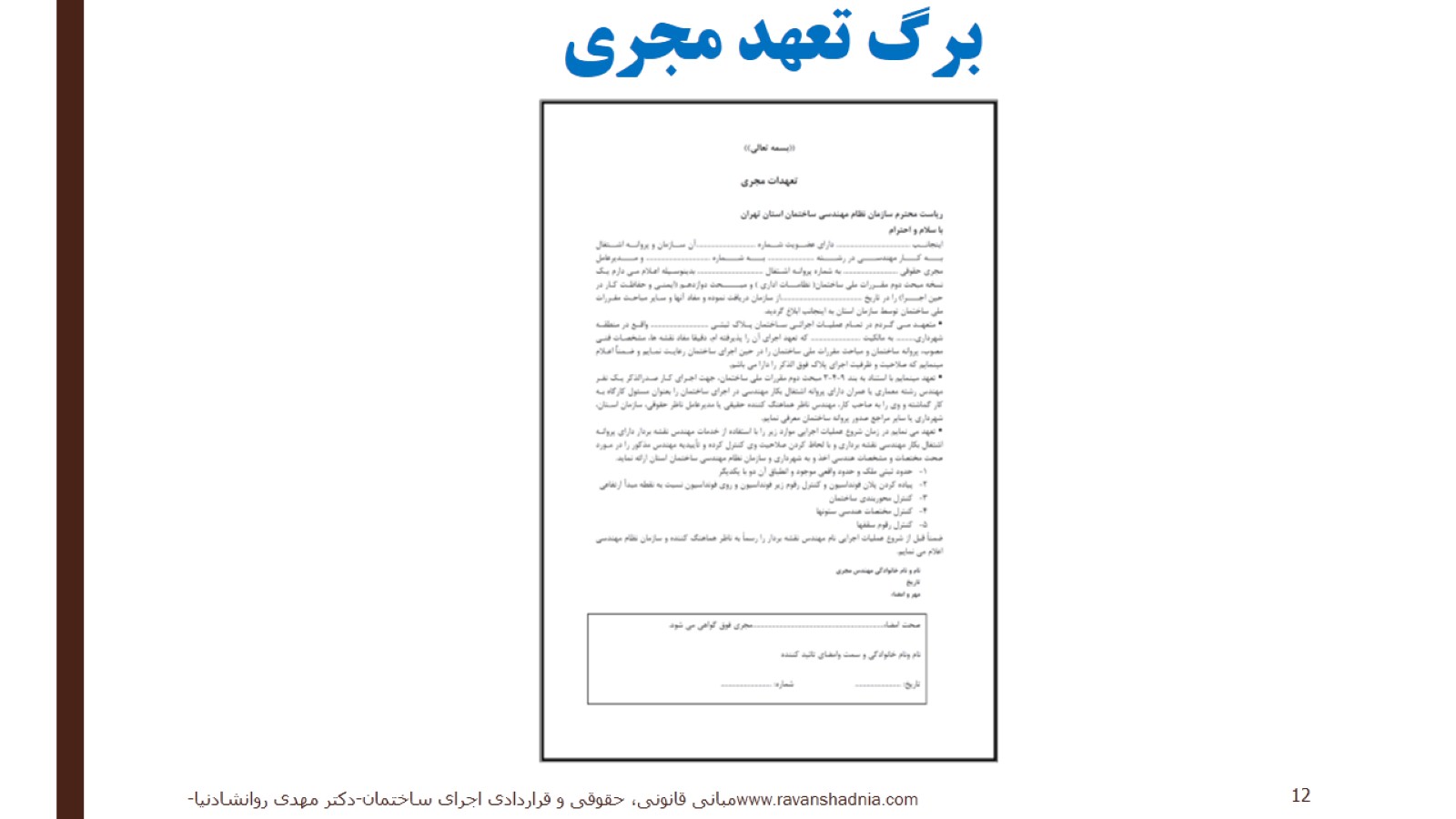 برگ تعهد مجری
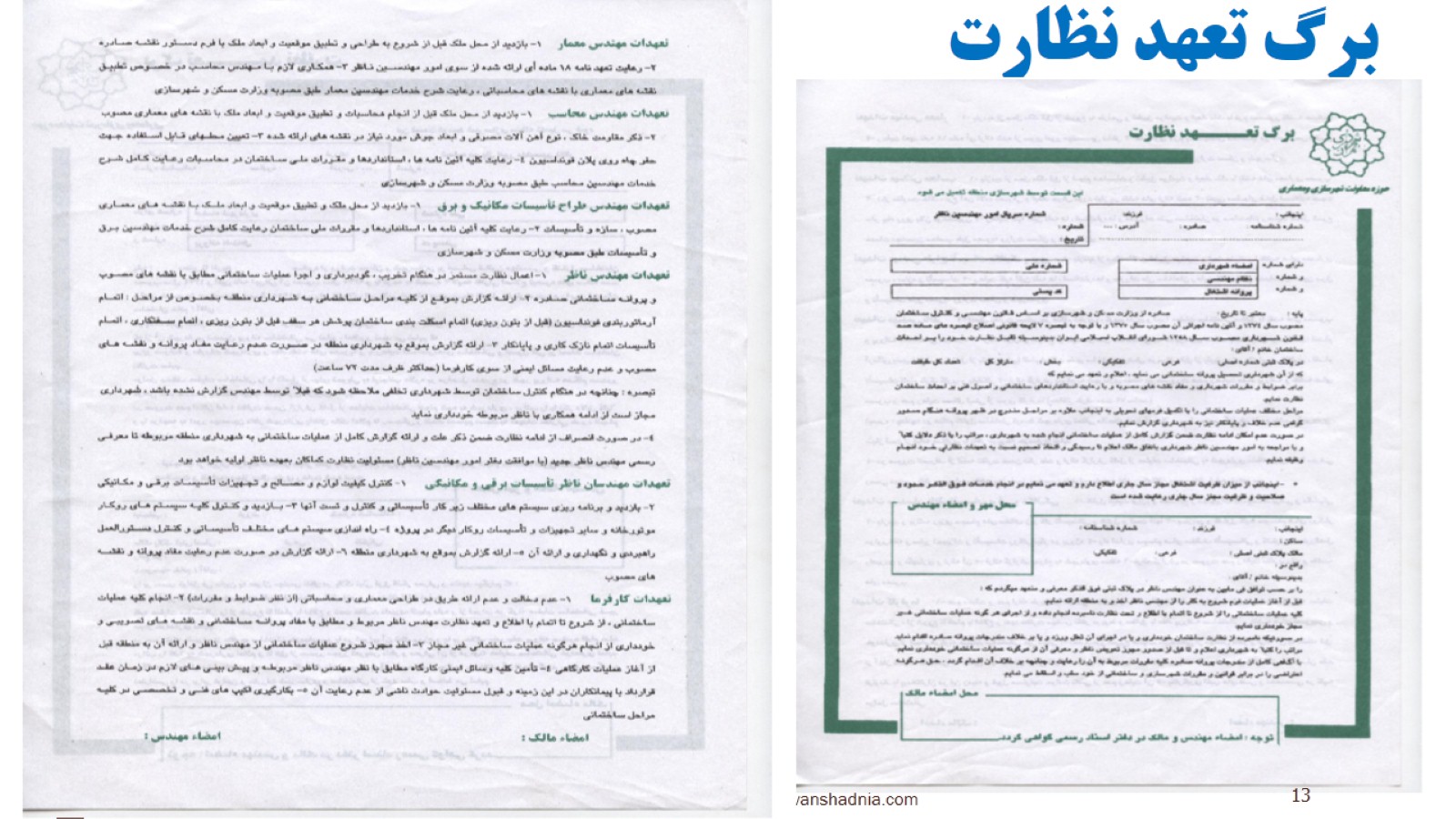 برگ تعهد نظارت
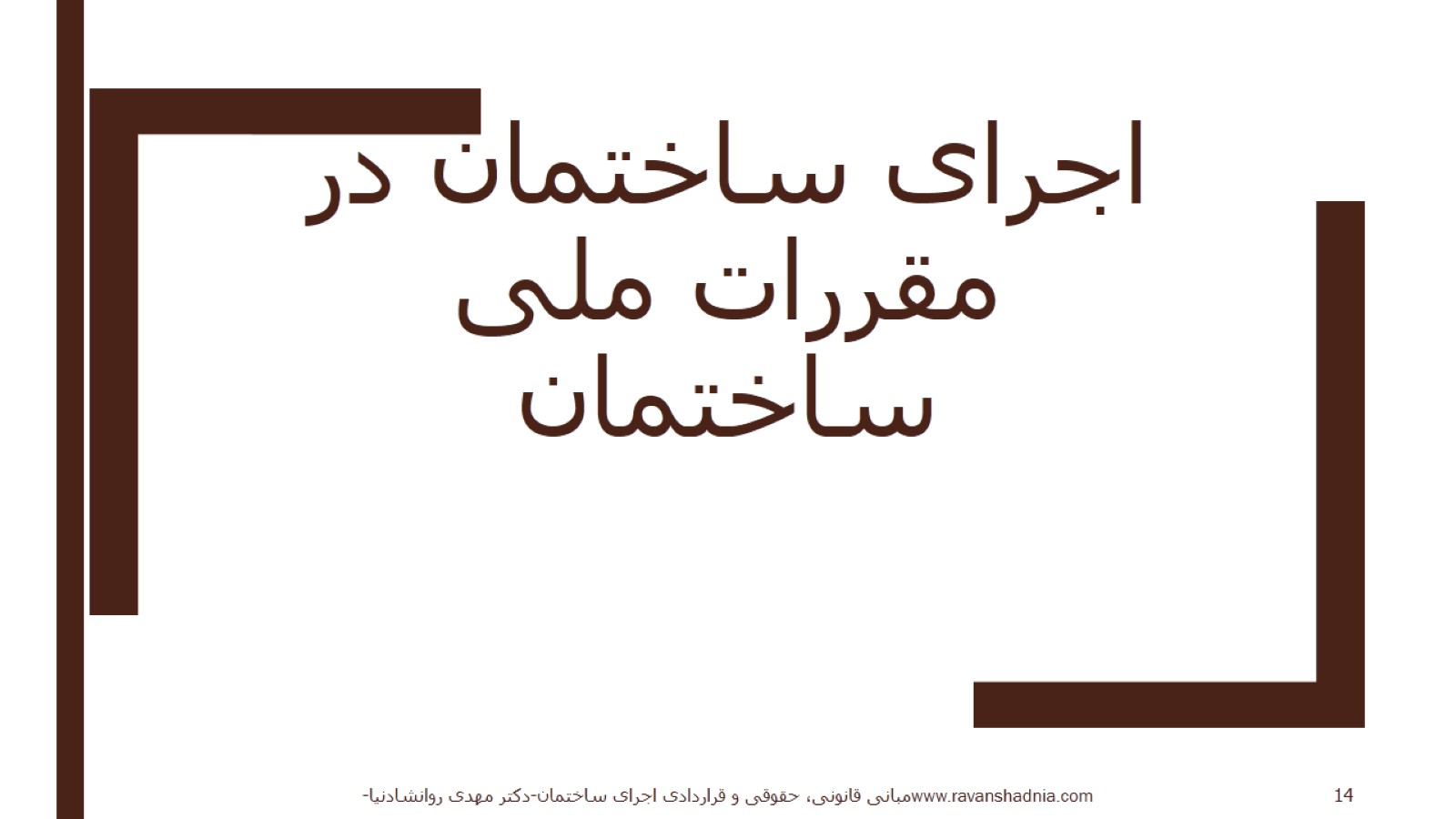 اجرای ساختمان در مقررات ملی ساختمان
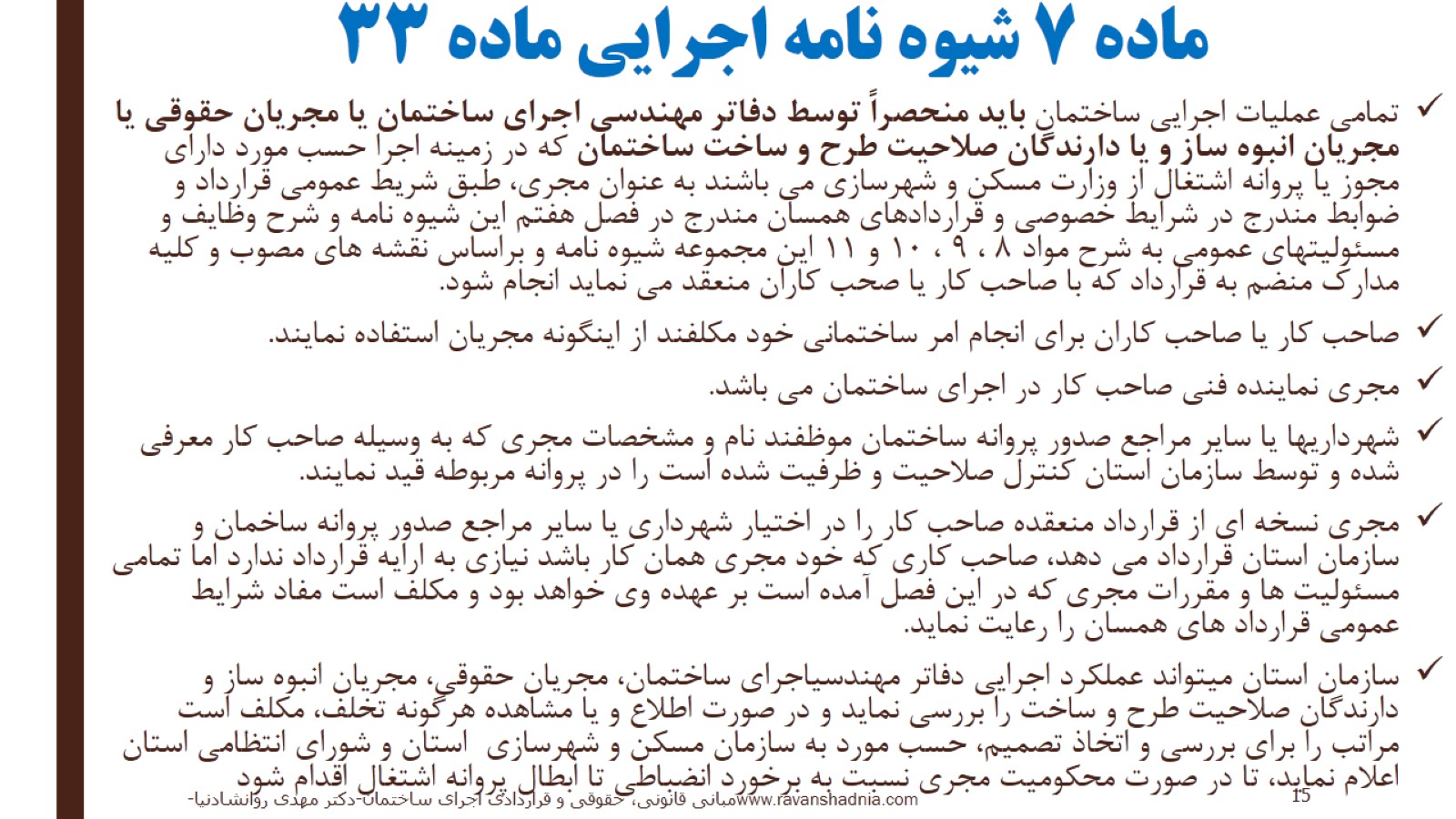 ماده 7 شیوه نامه اجرایی ماده 33
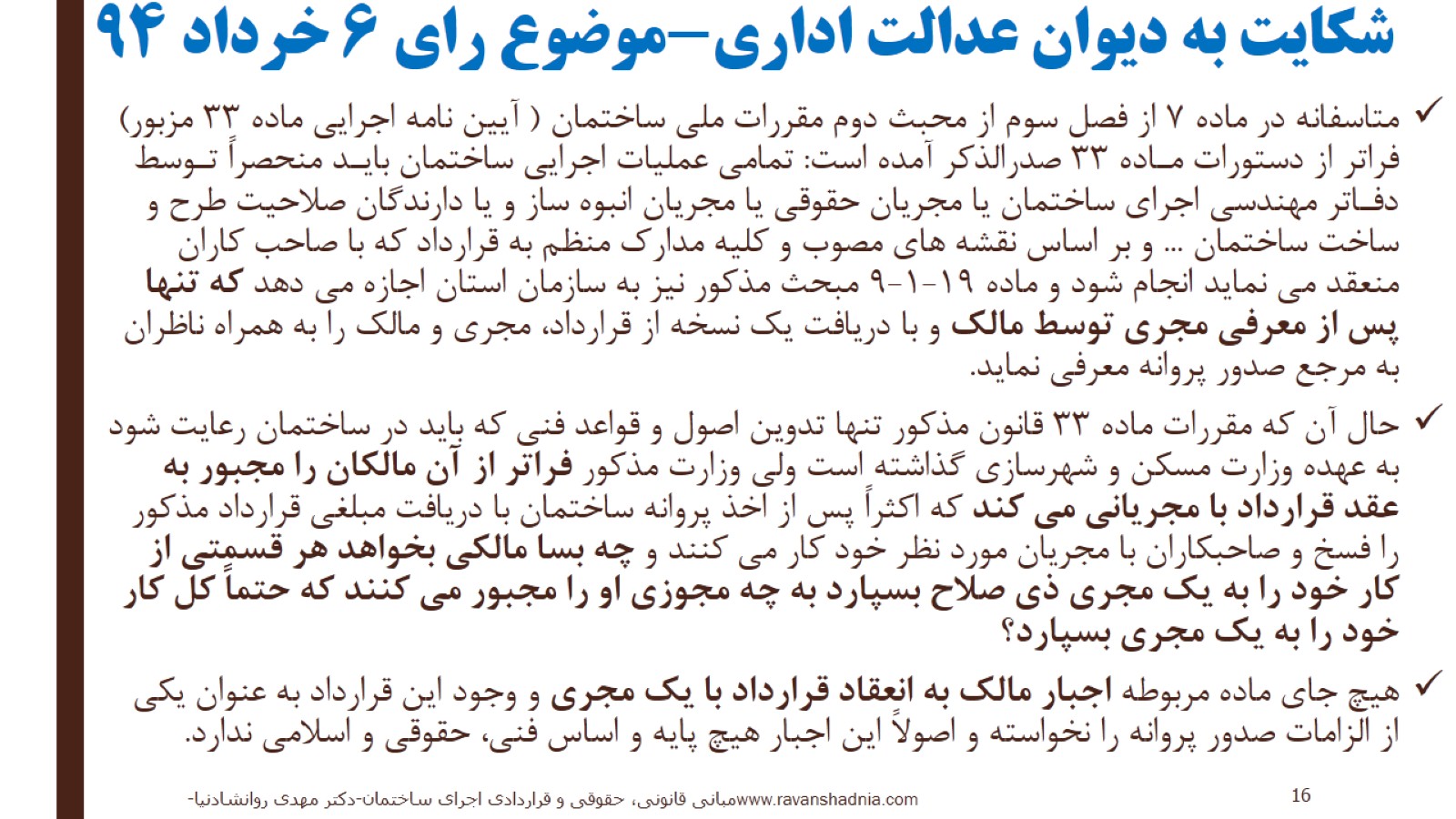 شکایت به دیوان عدالت اداری-موضوع رای 6 خرداد 94
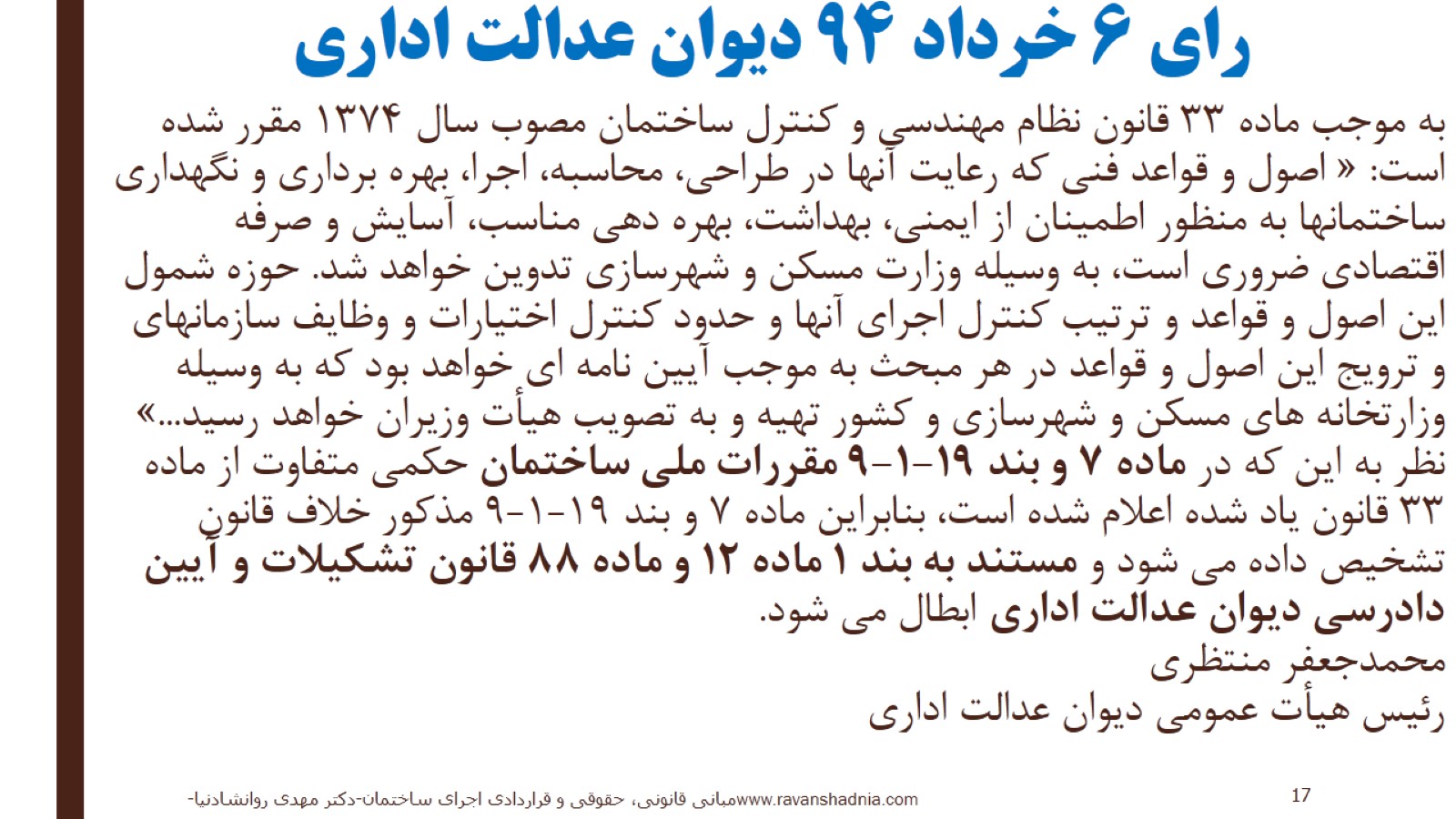 رای 6 خرداد 94 دیوان عدالت اداری
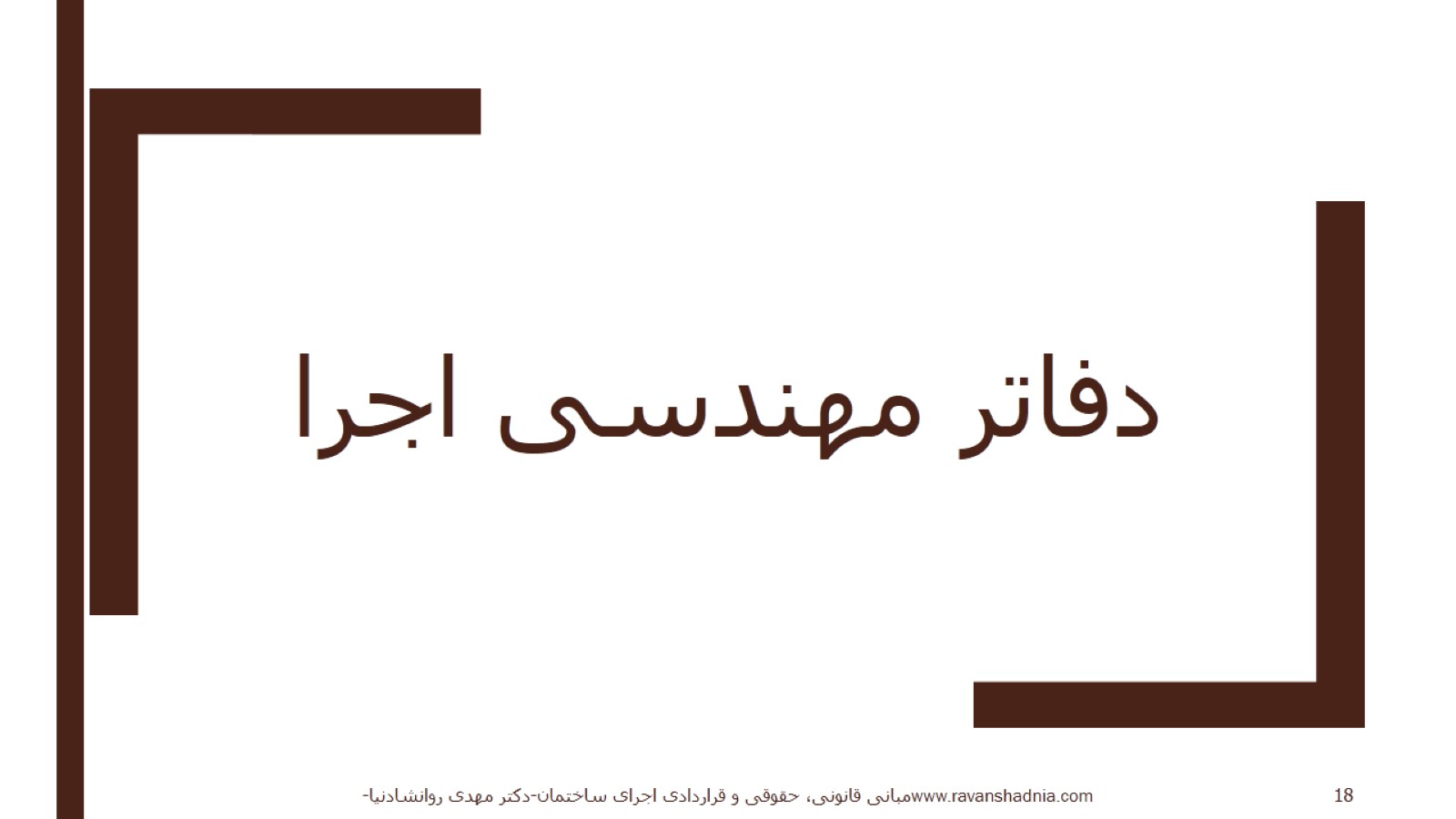 دفاتر مهندسی اجرا
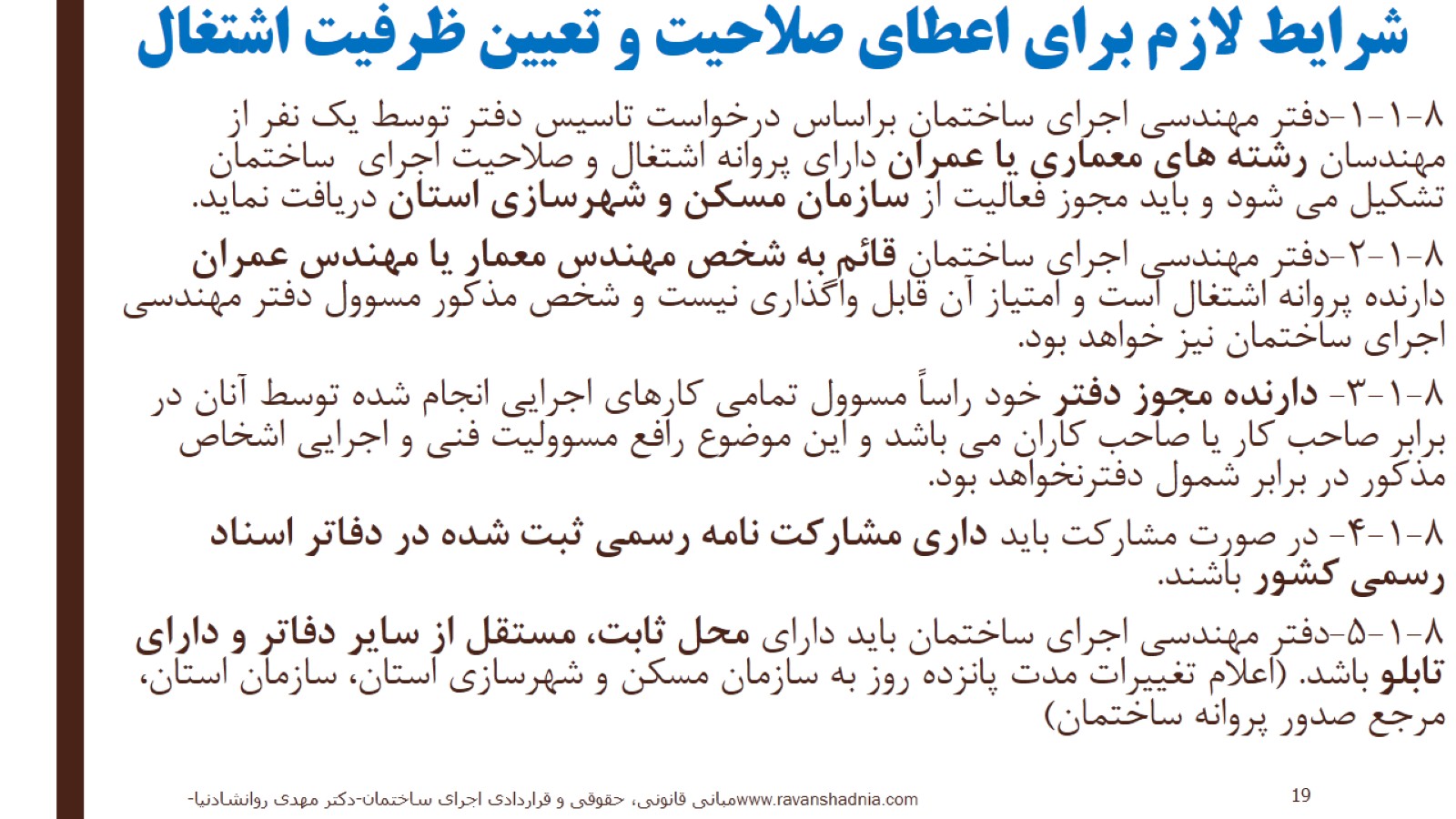 شرايط لازم براي اعطاي صلاحيت و تعيين ظرفيت اشتغال
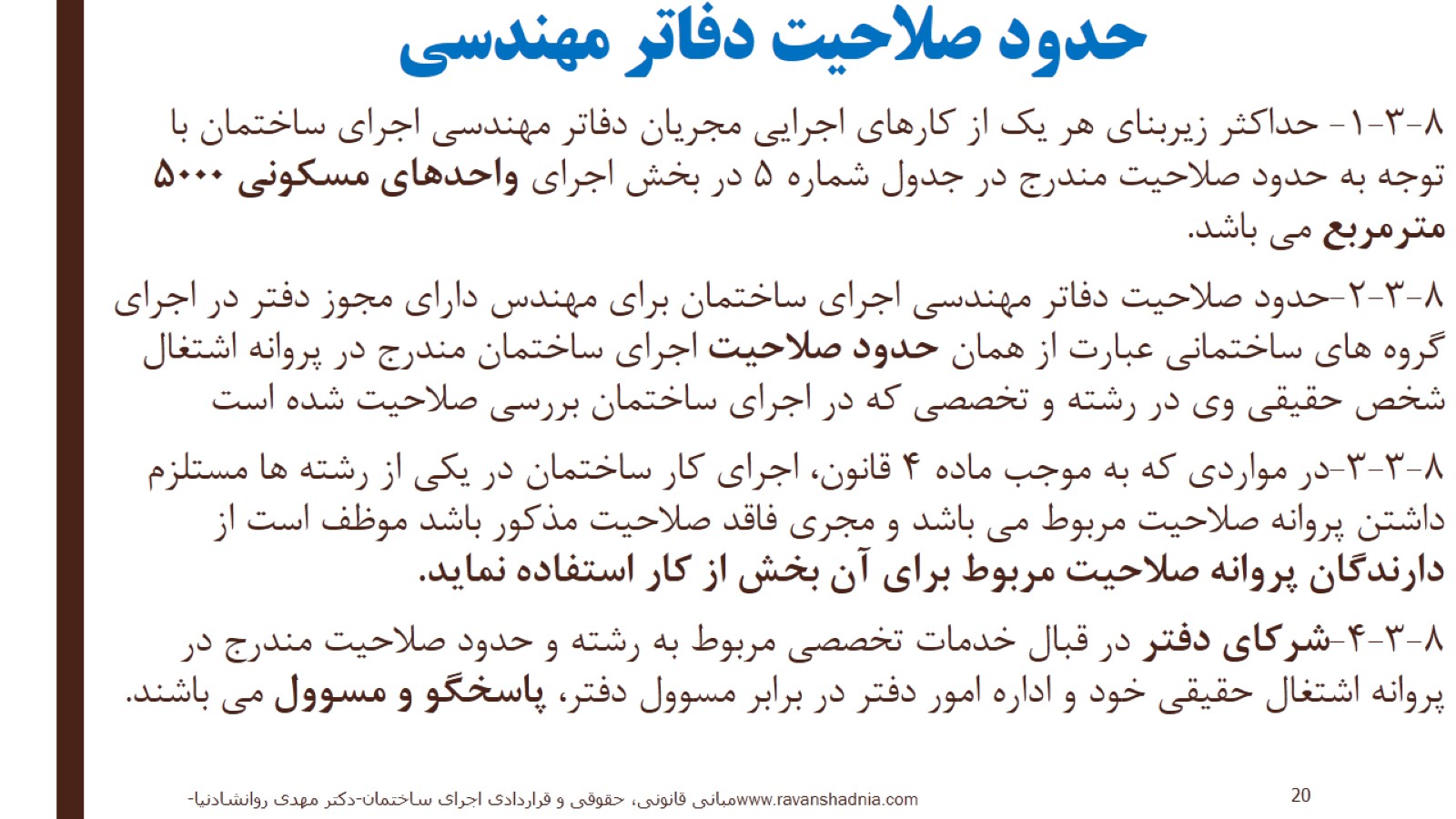 حدود صلاحیت دفاتر مهندسی
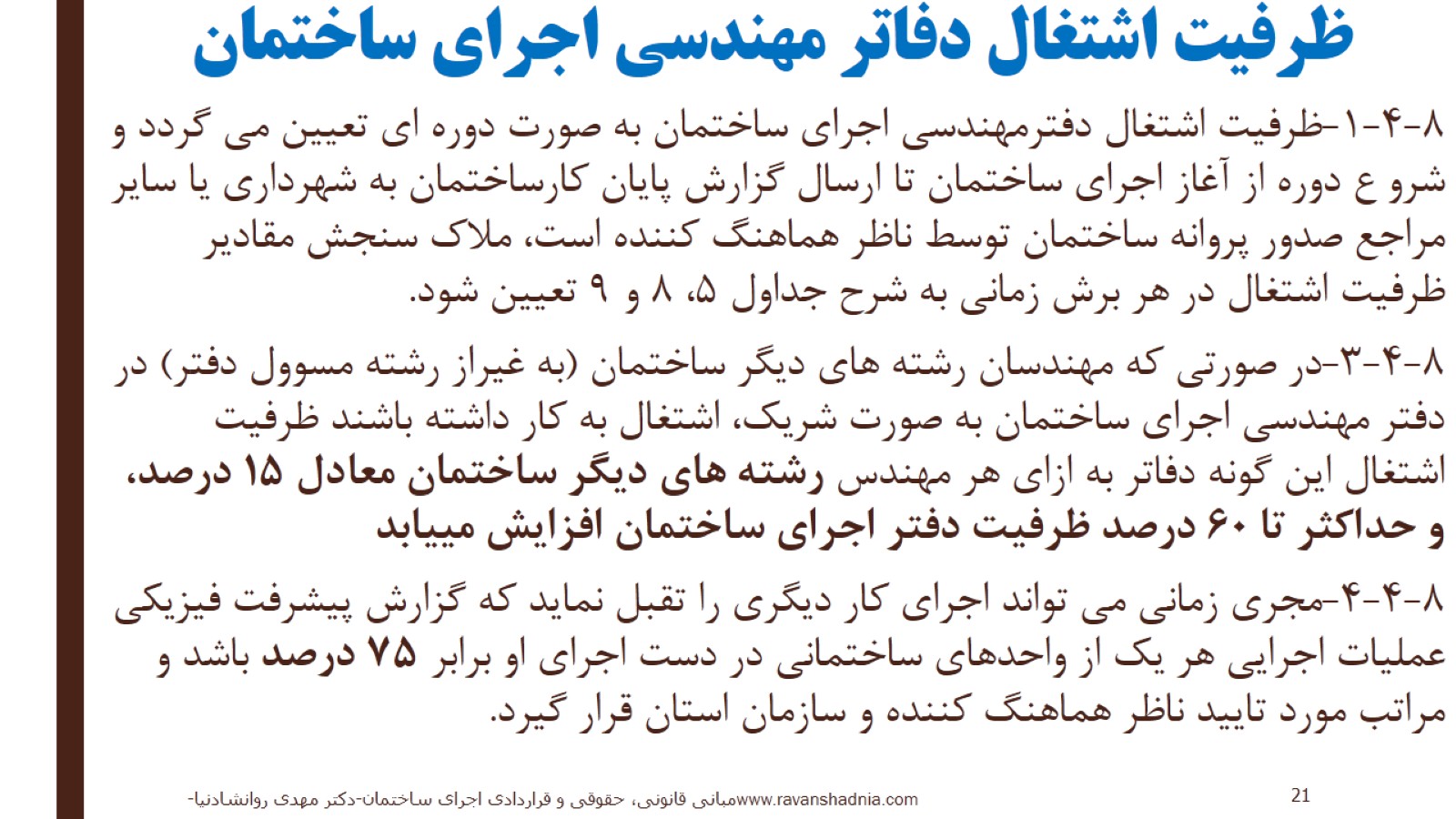 ظرفیت اشتغال دفاتر مهندسی اجرای ساختمان
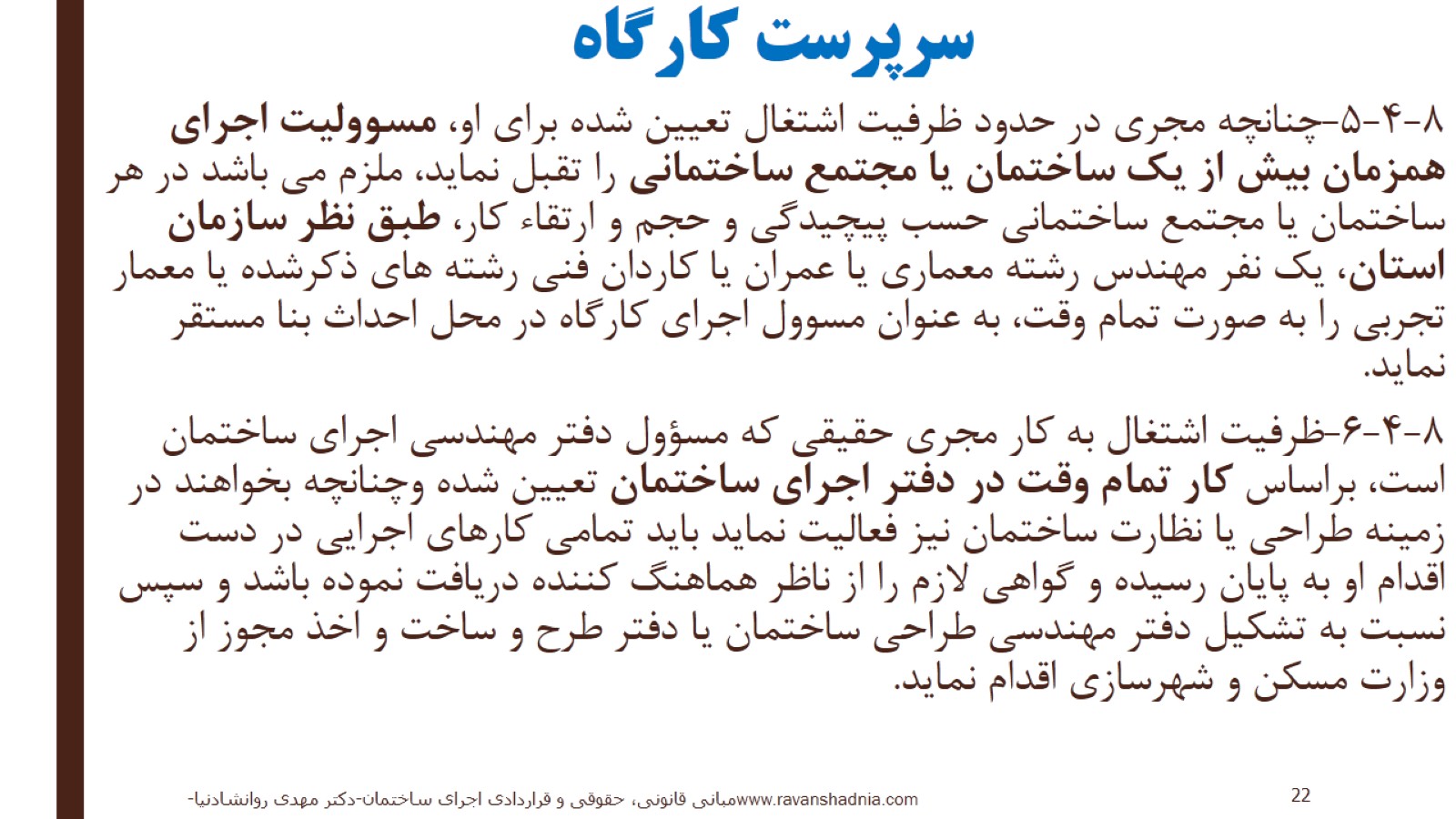 سرپرست کارگاه
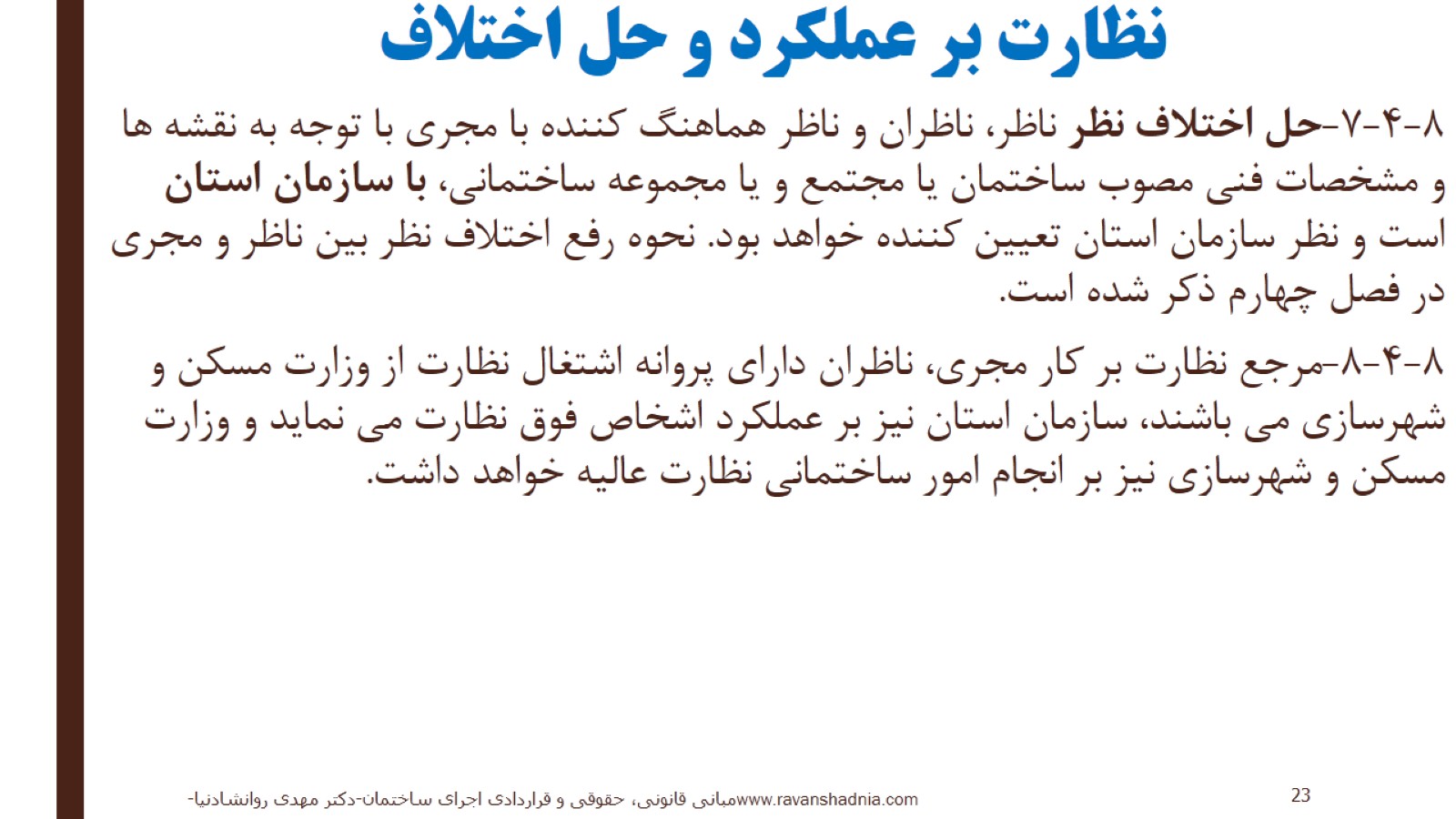 نظارت بر عملکرد و حل اختلاف
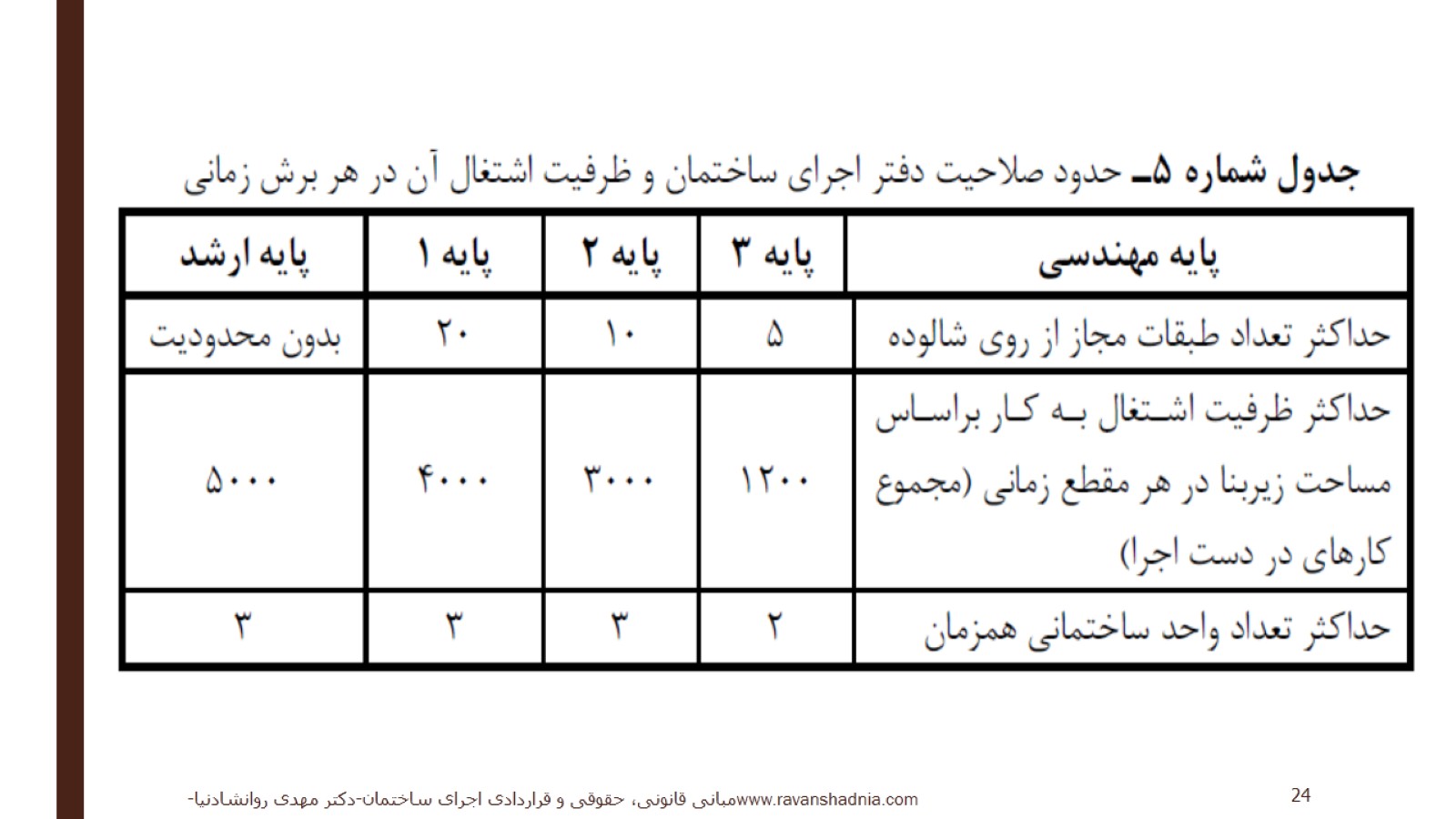 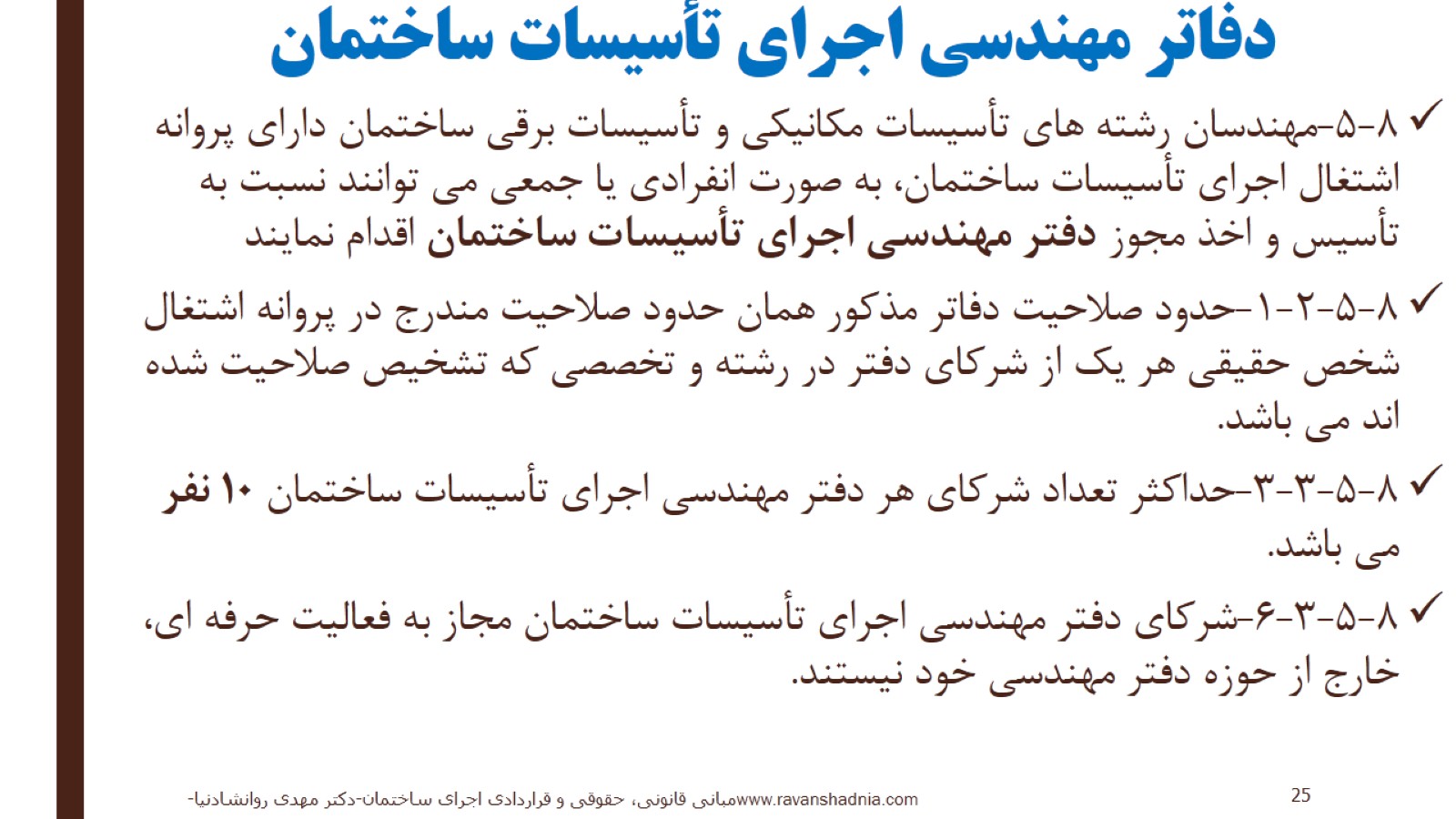 دفاتر مهندسي اجراي تأسيسات ساختمان
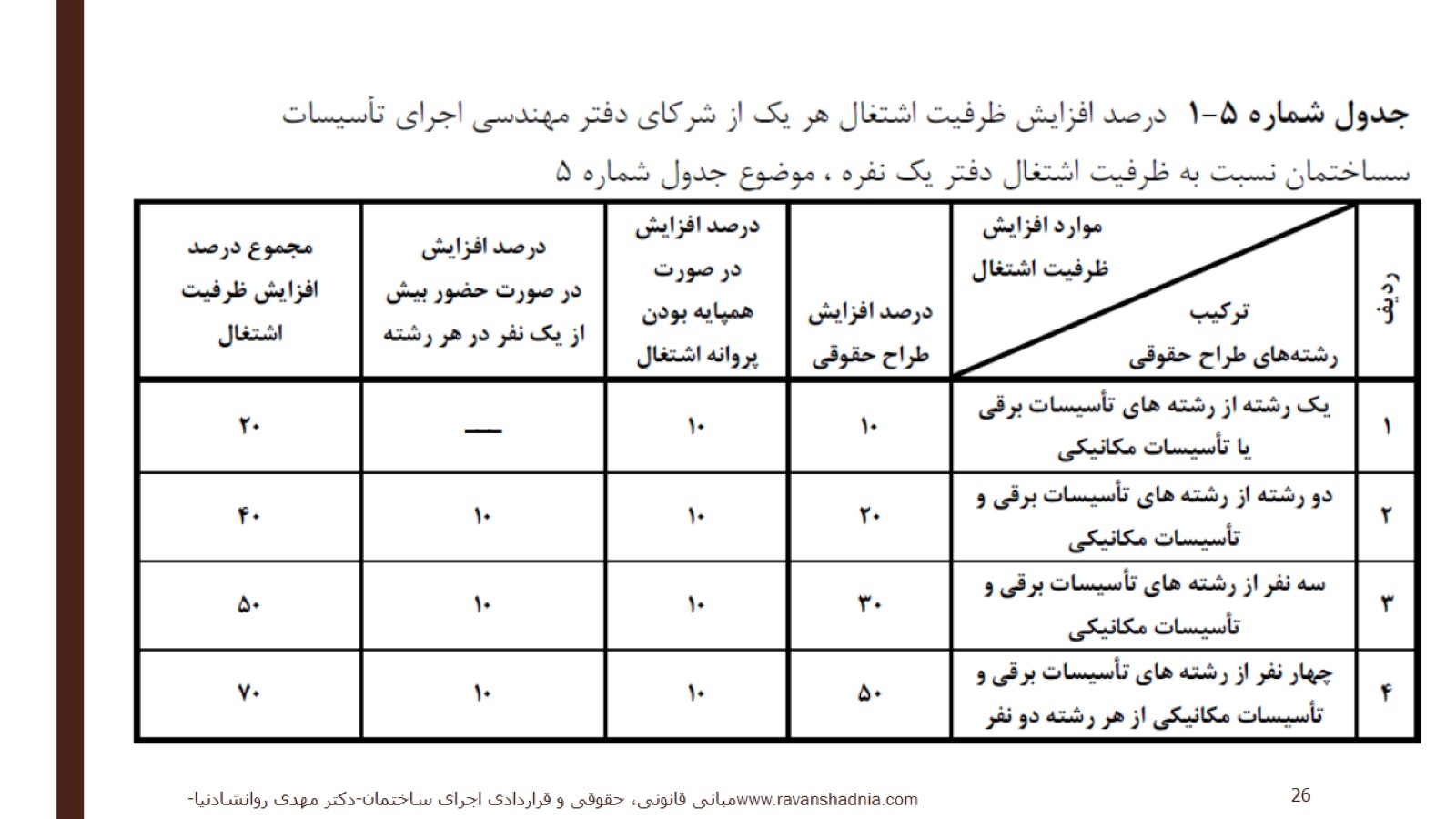 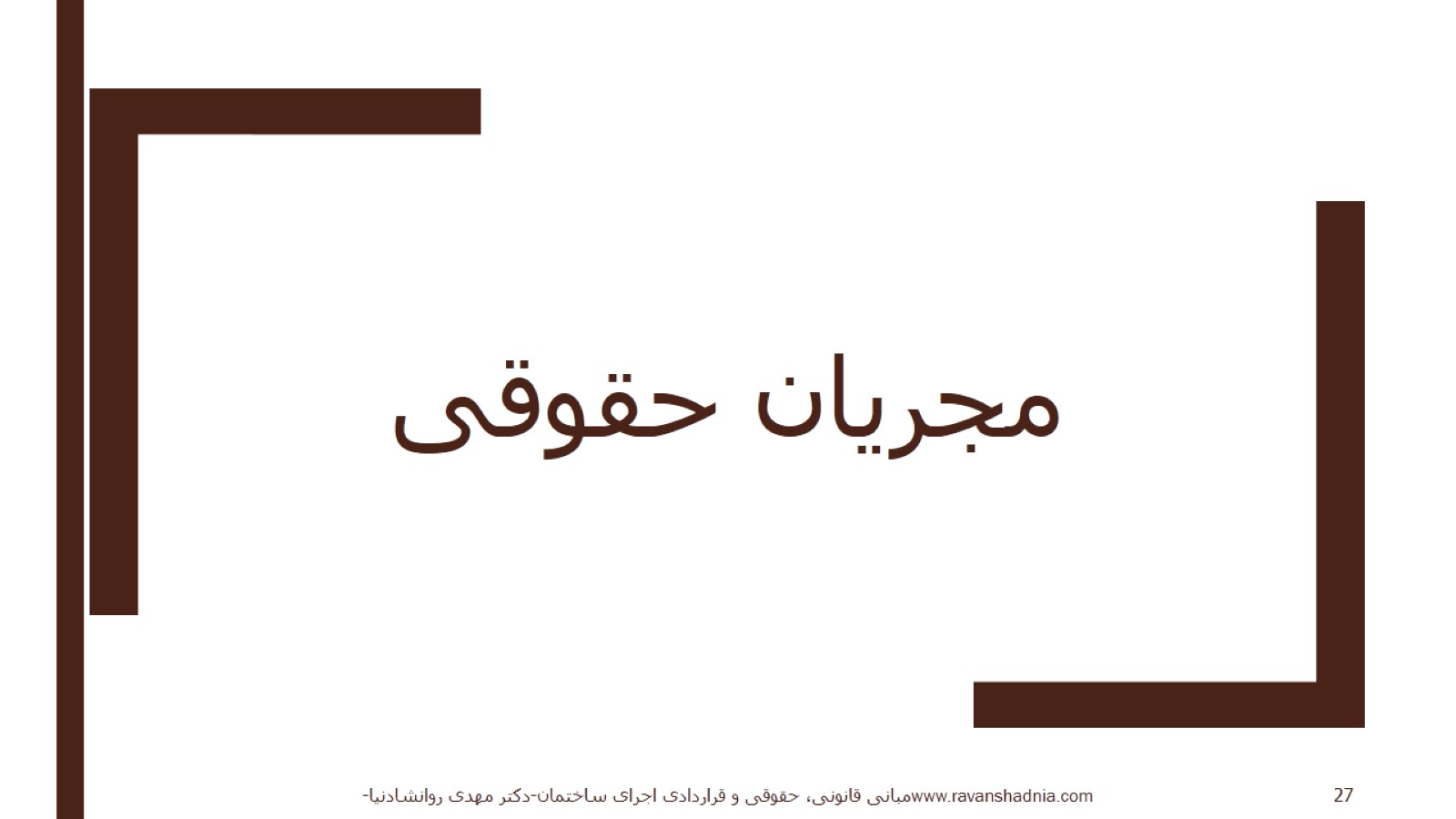 مجریان حقوقی
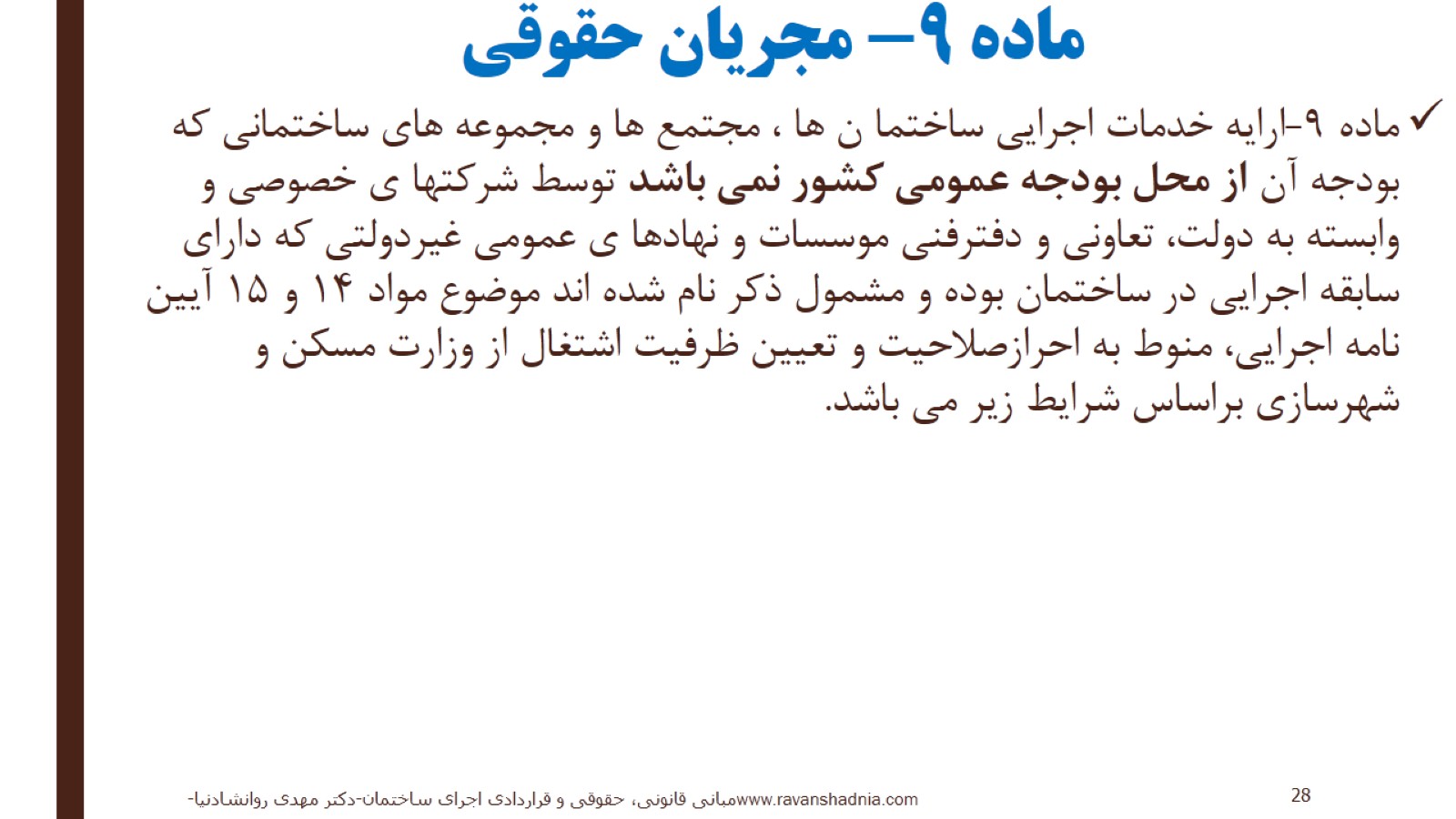 ماده 9- مجریان حقوقی
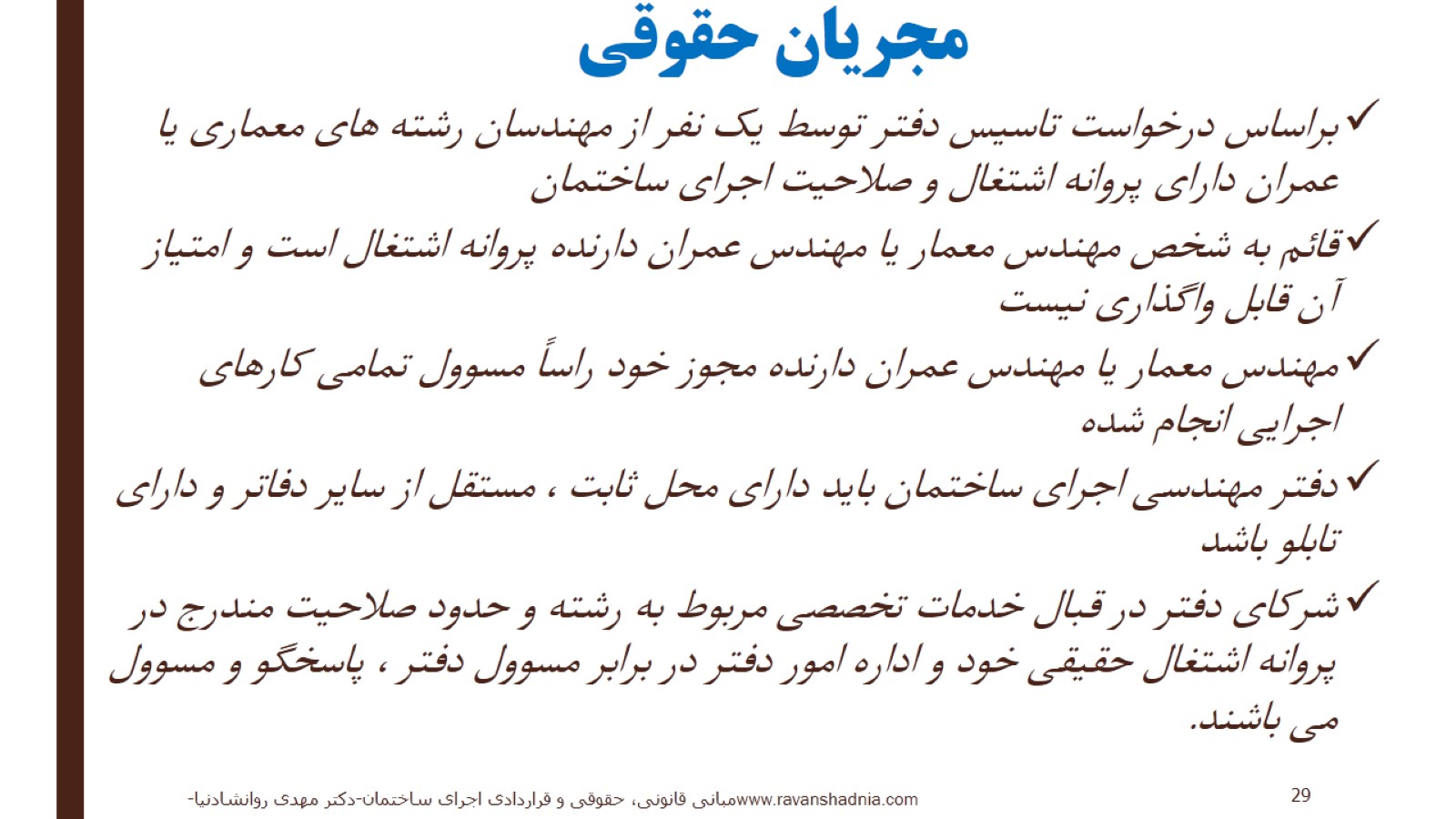 مجریان حقوقی
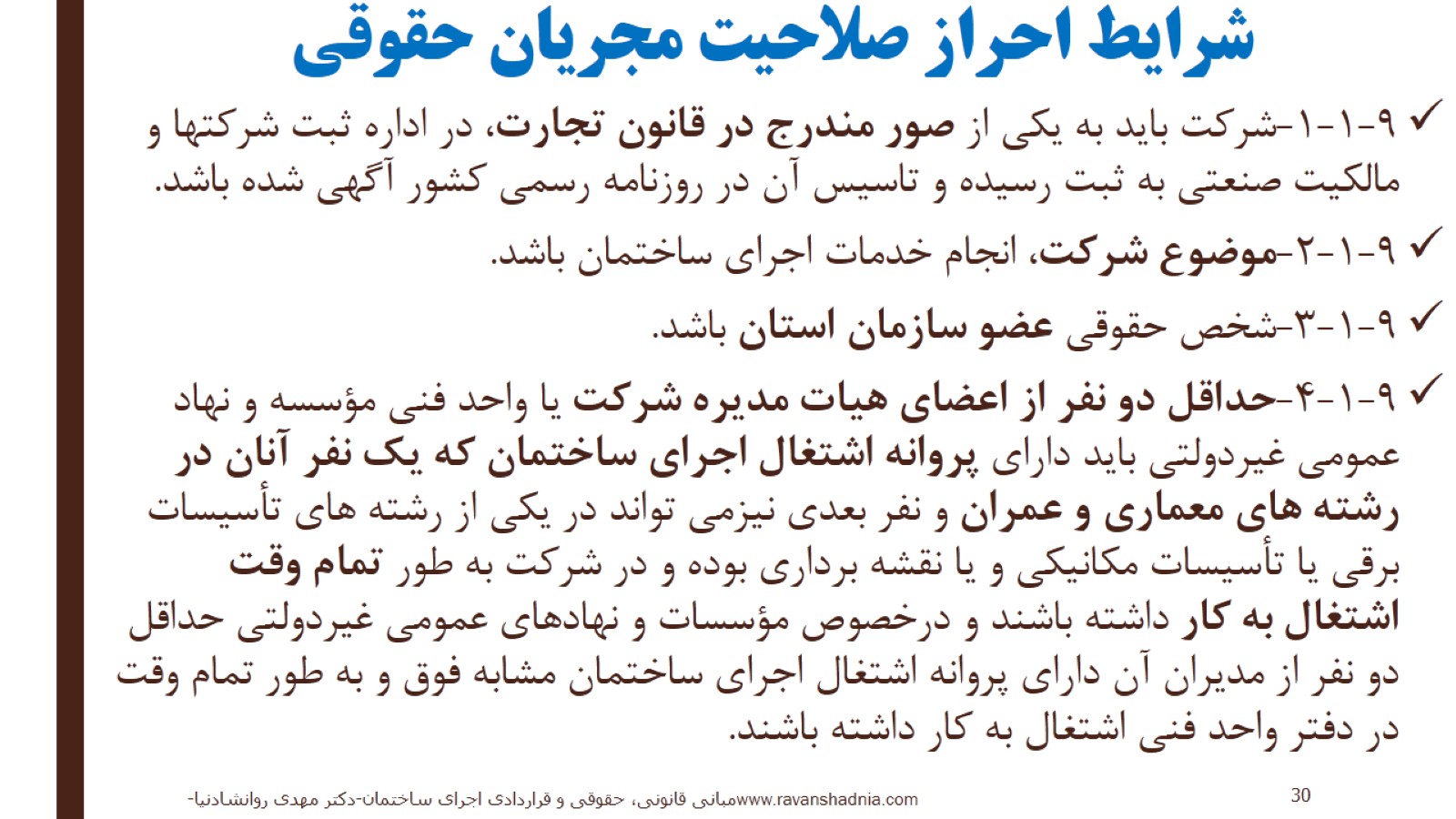 شرایط احراز صلاحیت مجریان حقوقی
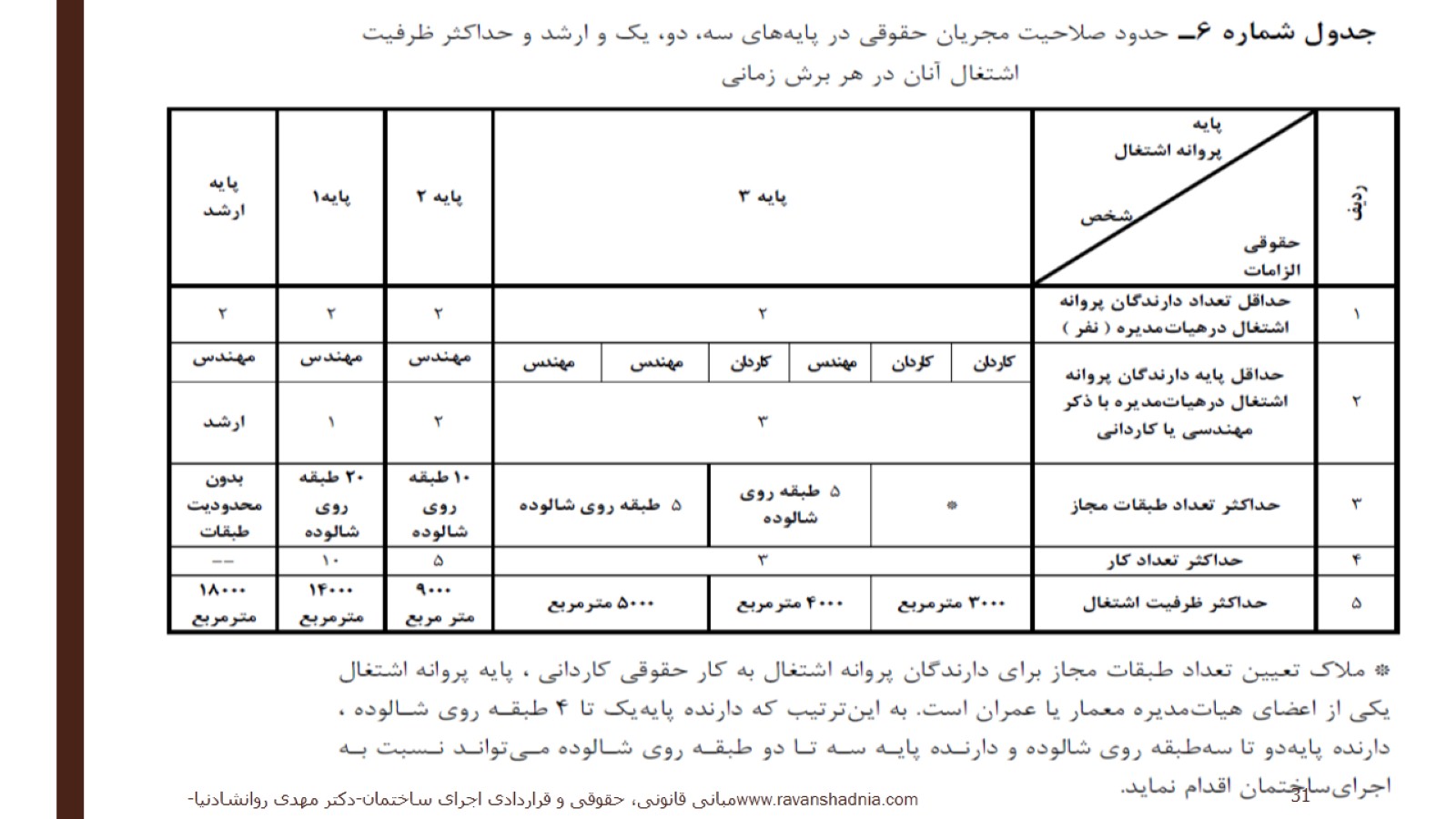 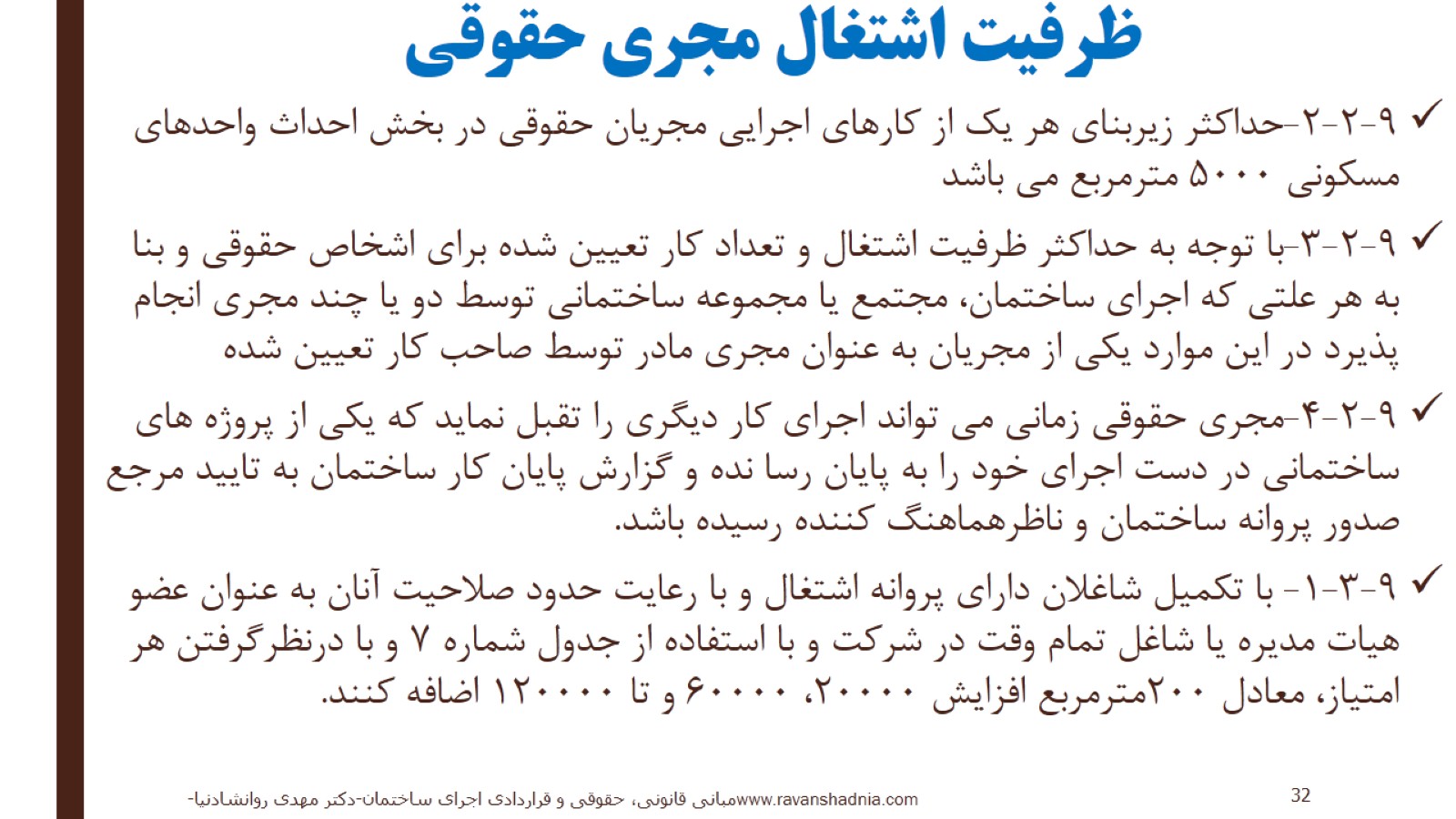 ظرفیت اشتغال مجری حقوقی
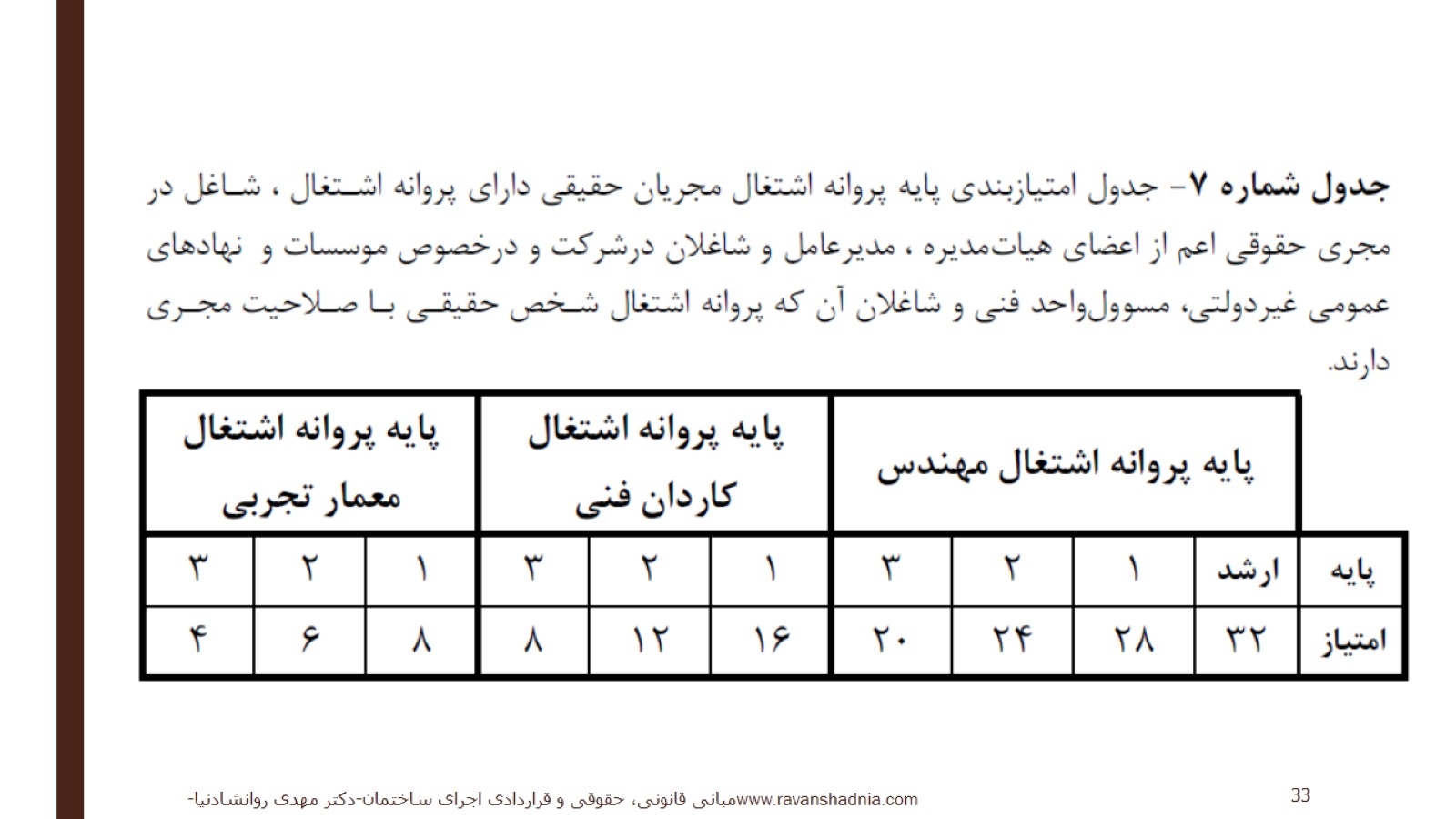 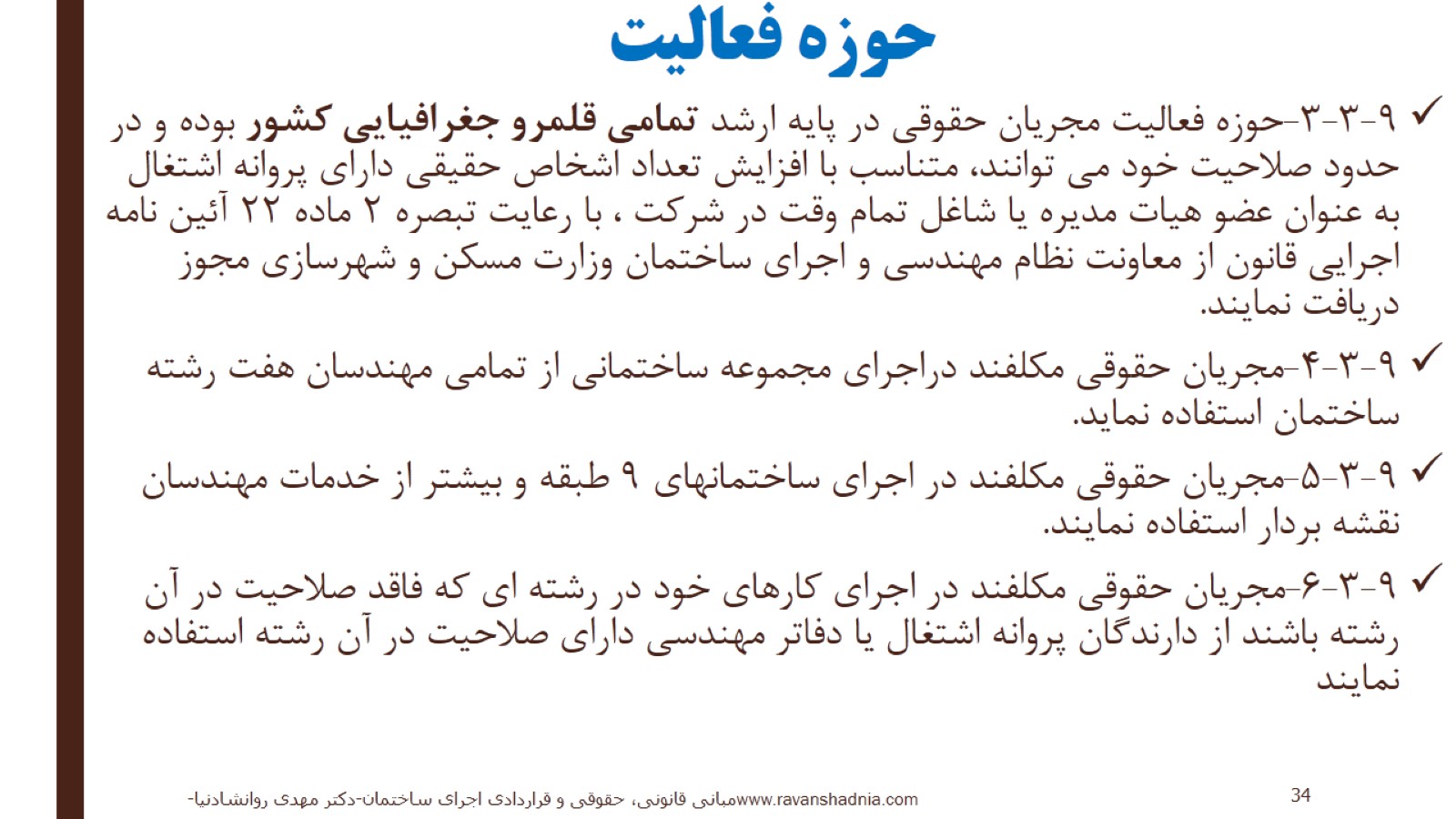 حوزه فعالیت
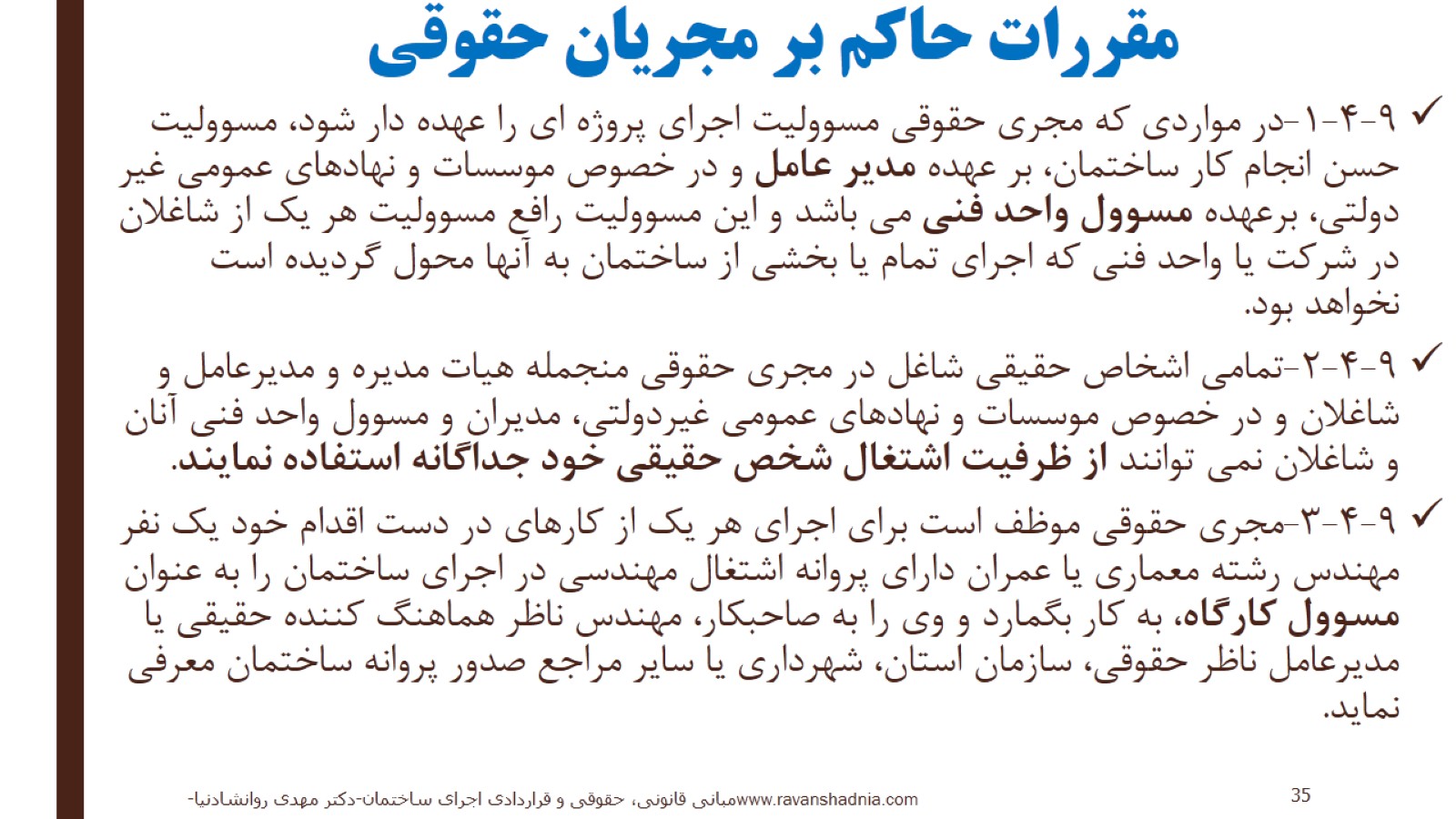 مقررات حاکم بر مجریان حقوقی
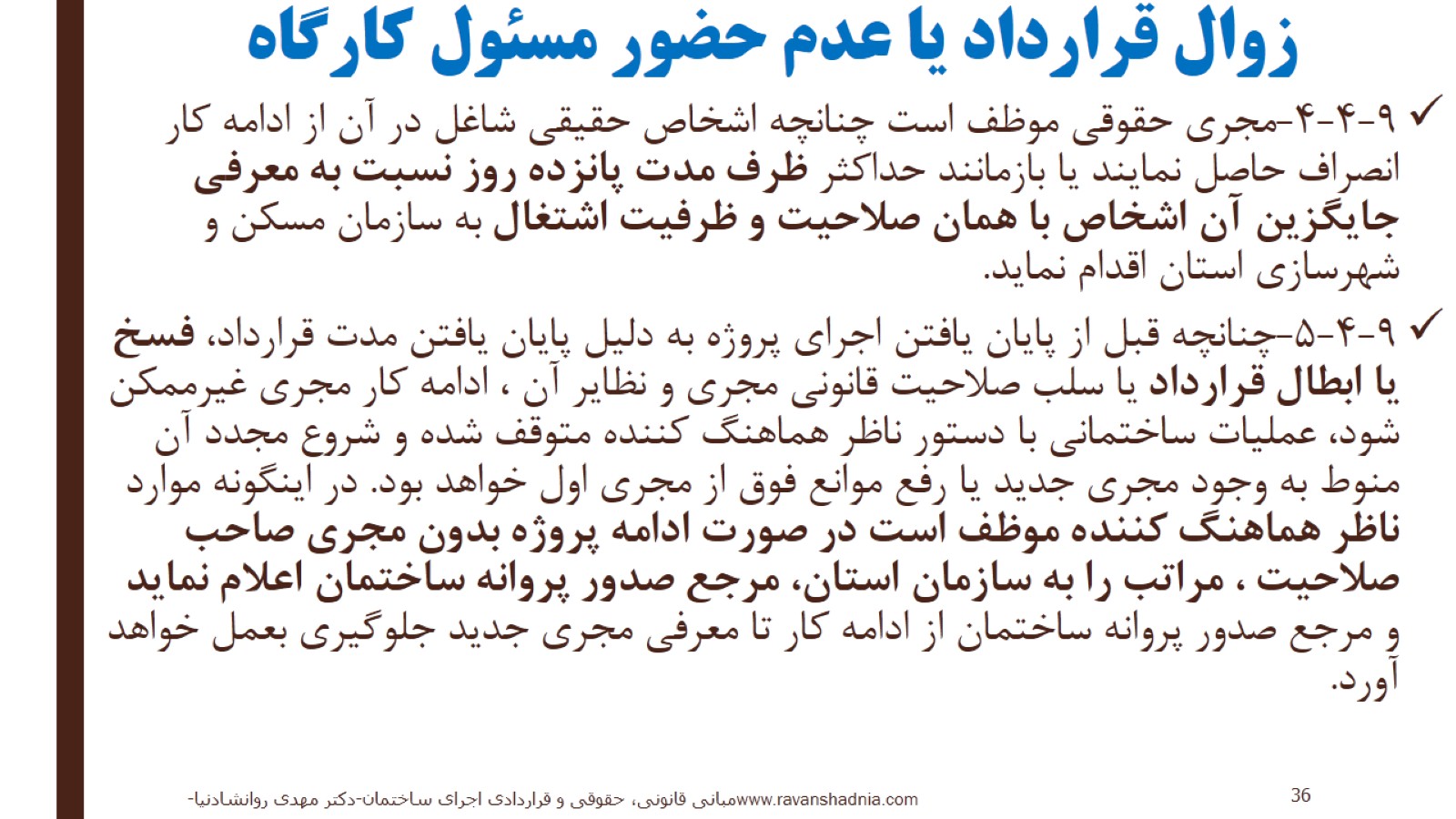 زوال قرارداد یا عدم حضور مسئول کارگاه
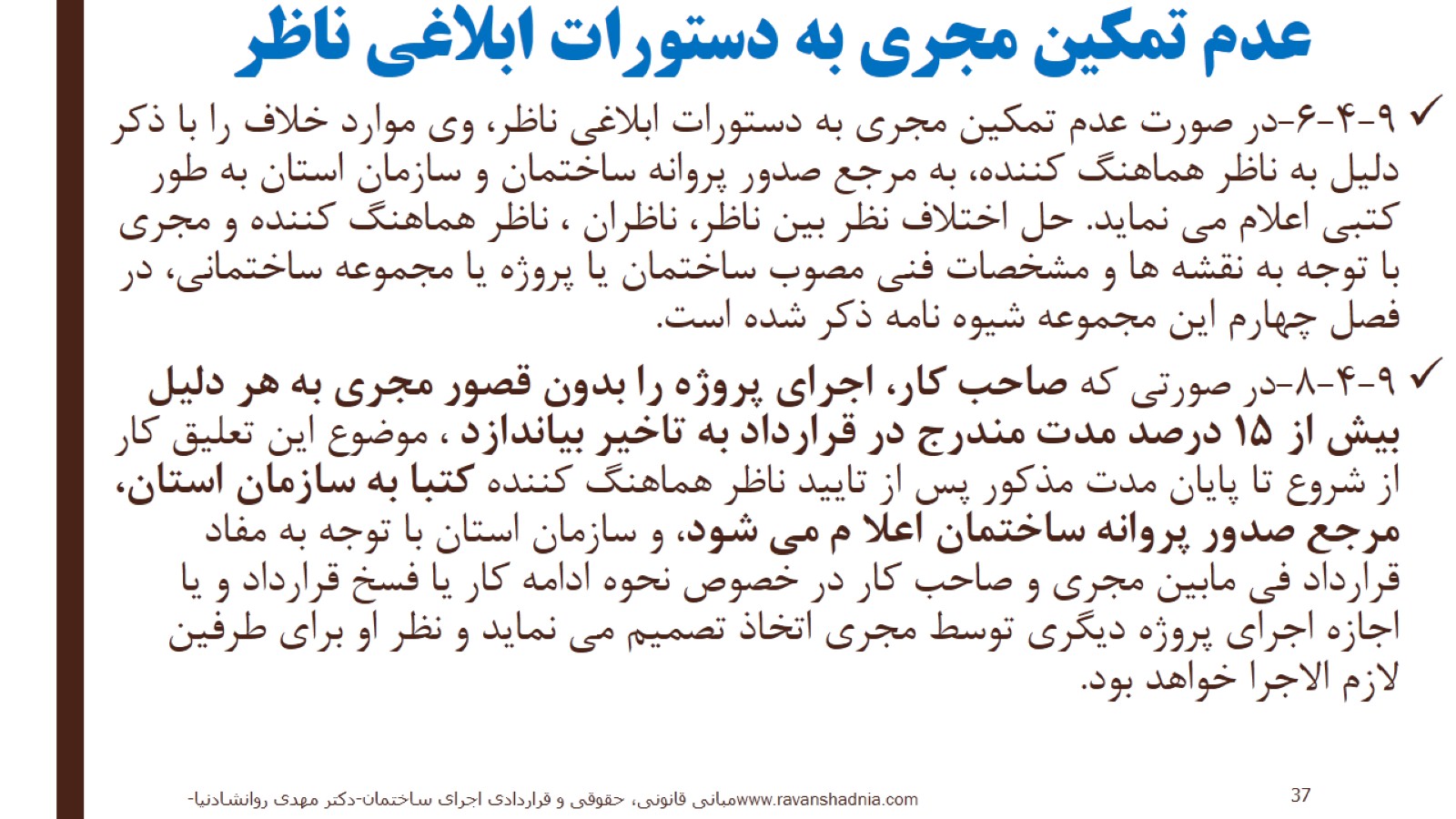 عدم تمكين مجري به دستورات ابلاغي ناظر
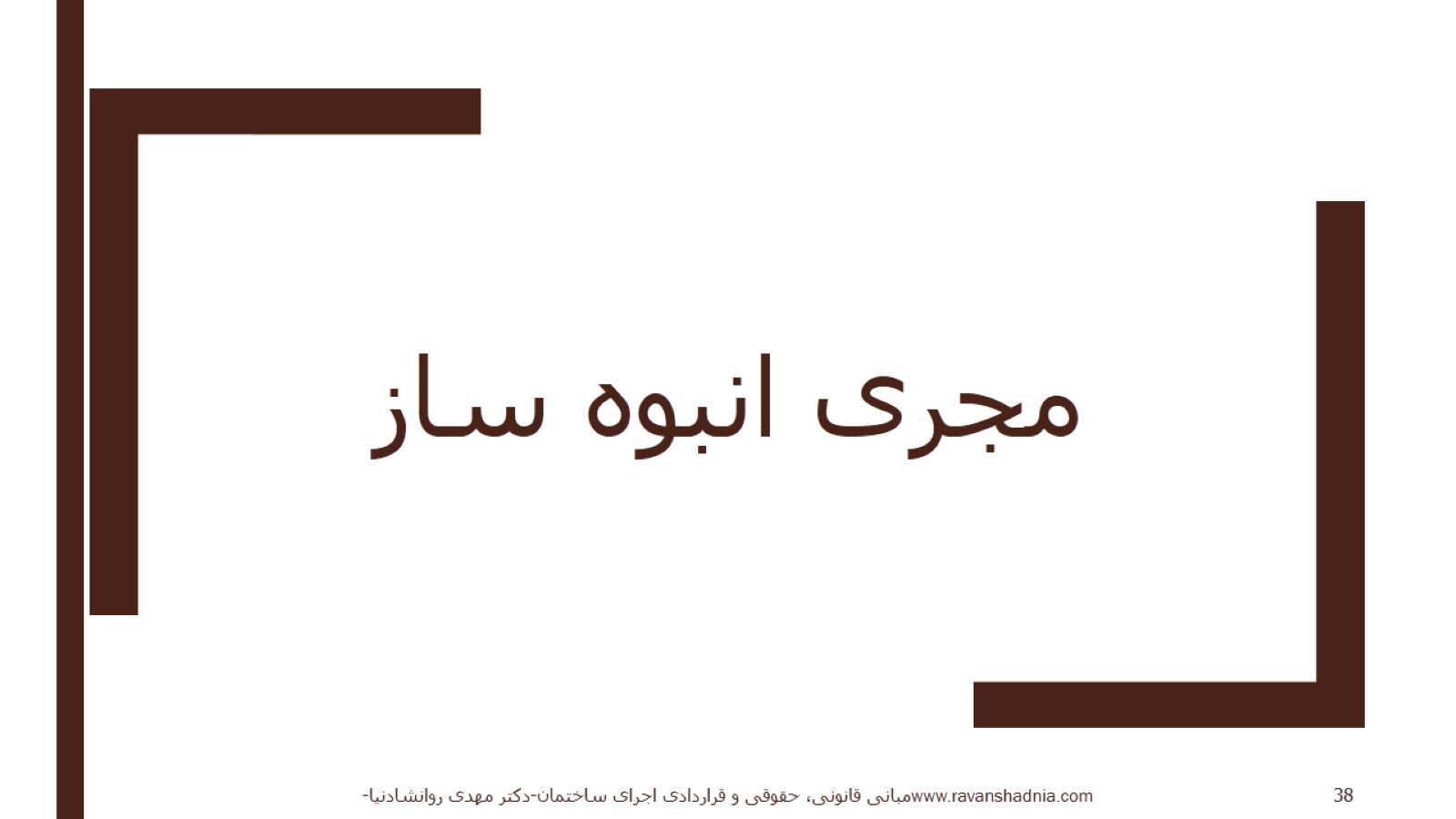 مجری انبوه ساز
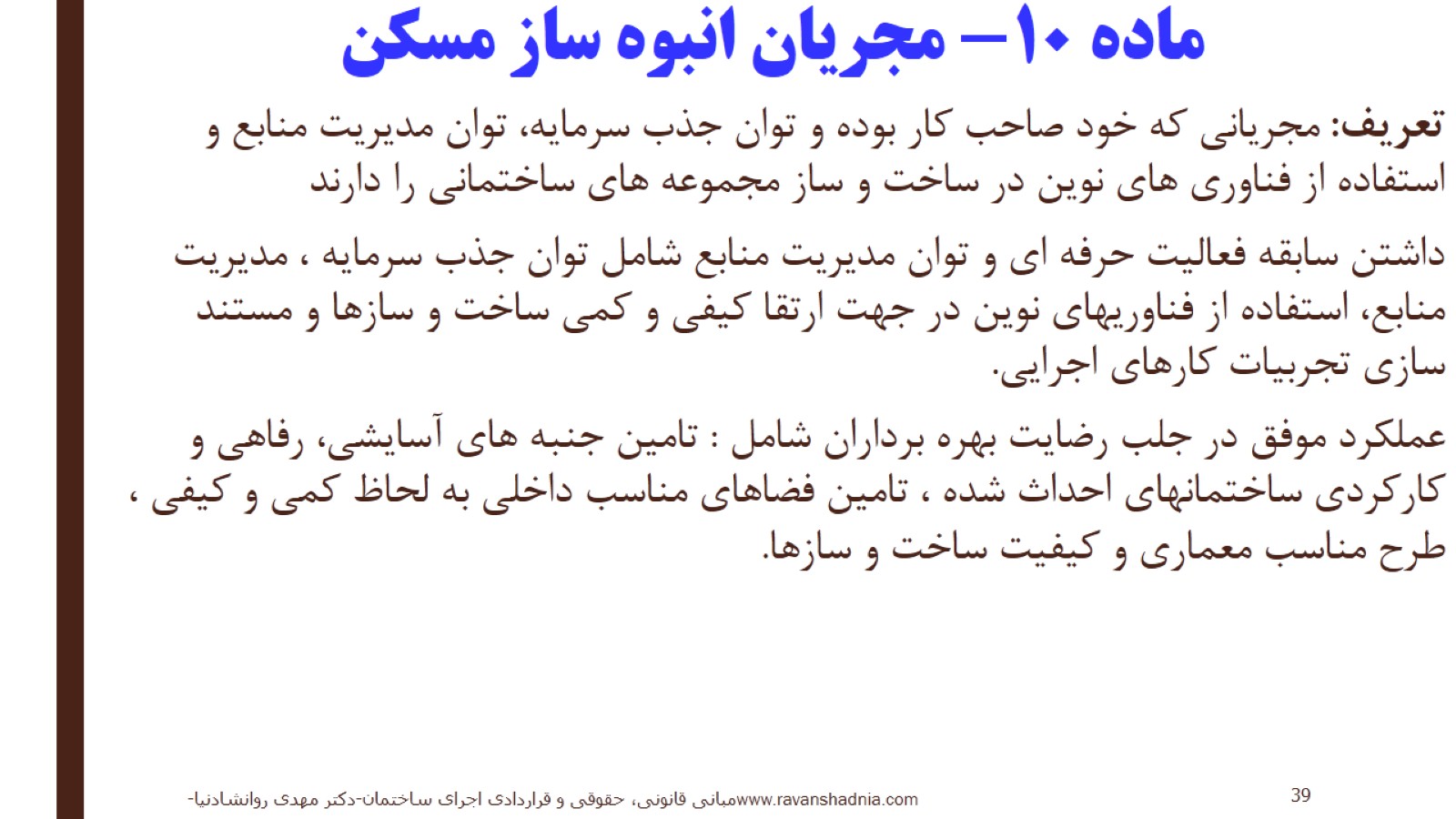 ماده 10- مجریان انبوه ساز مسکن
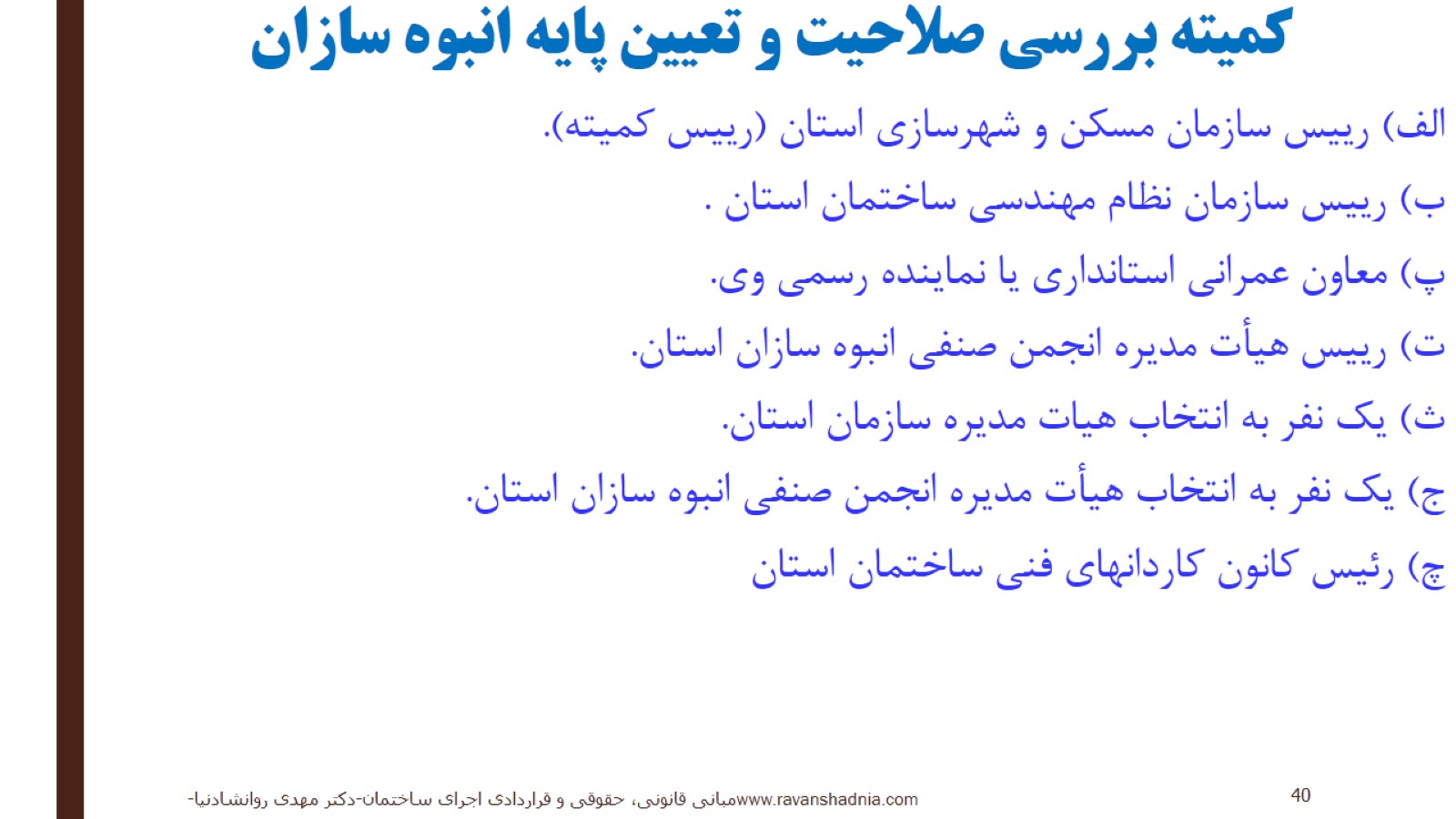 كميته بررسي صلاحيت و تعيين پايه انبوه سازان
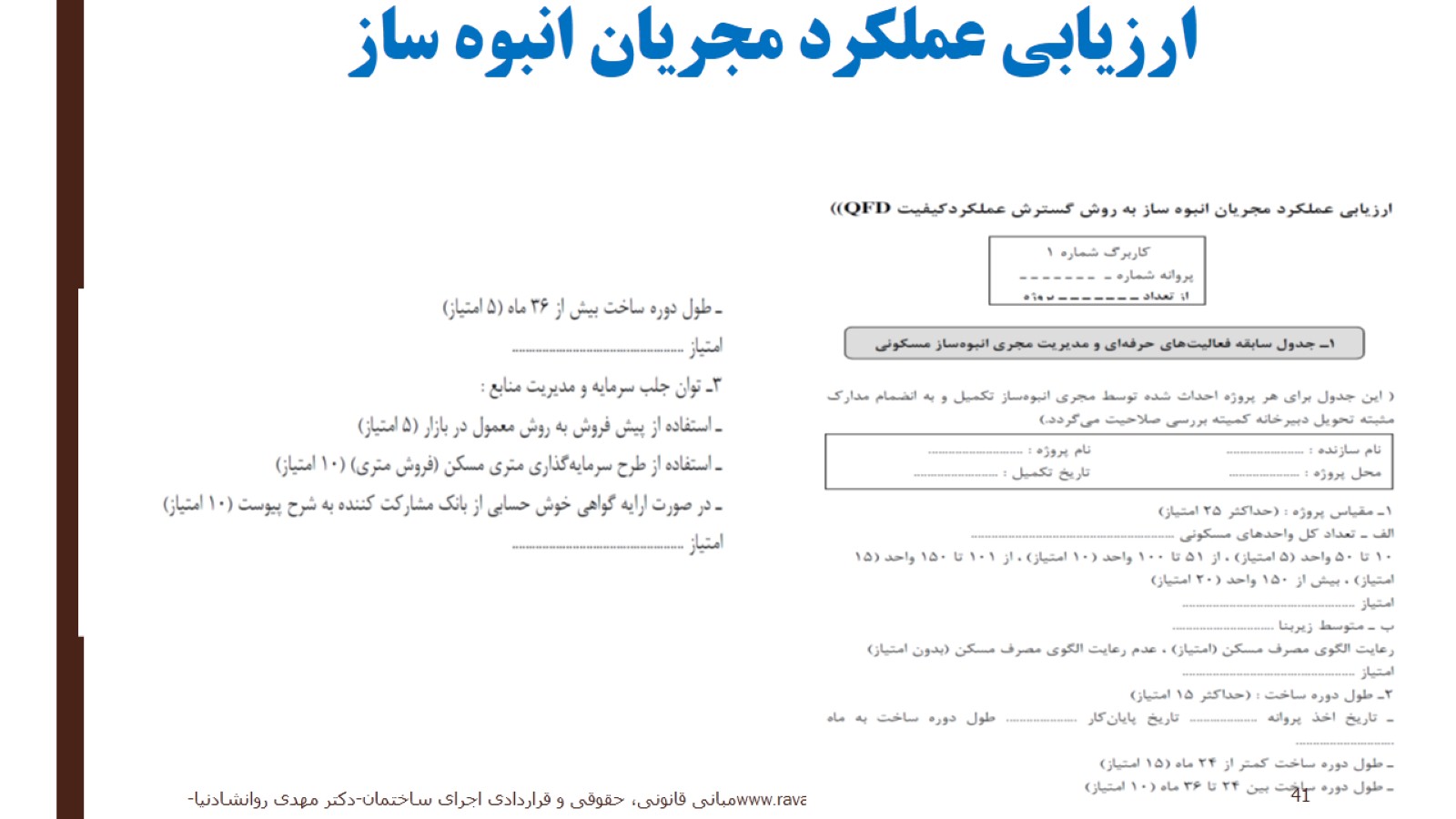 ارزیابی عملکرد مجریان انبوه ساز
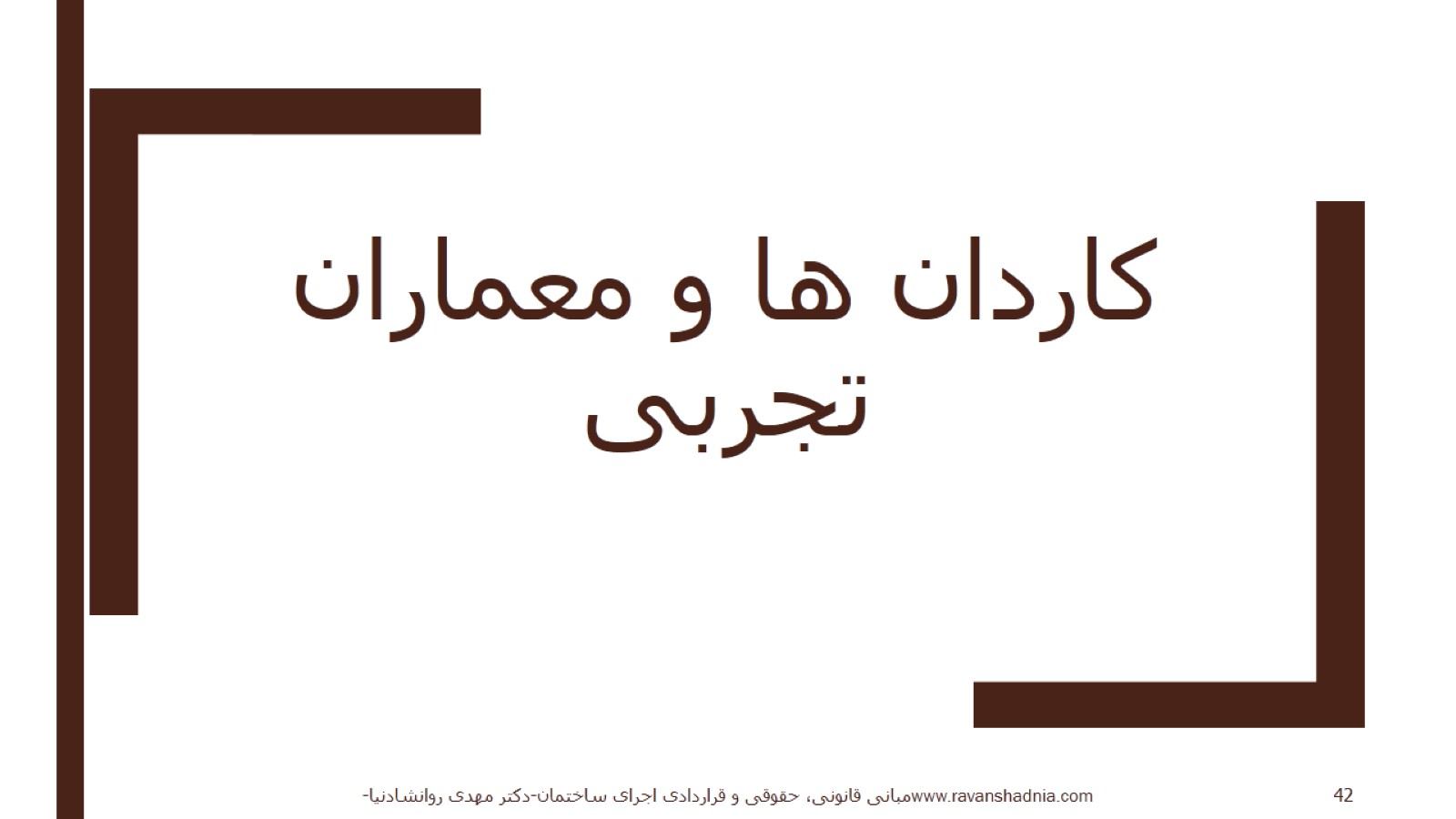 کاردان ها و معماران تجربی
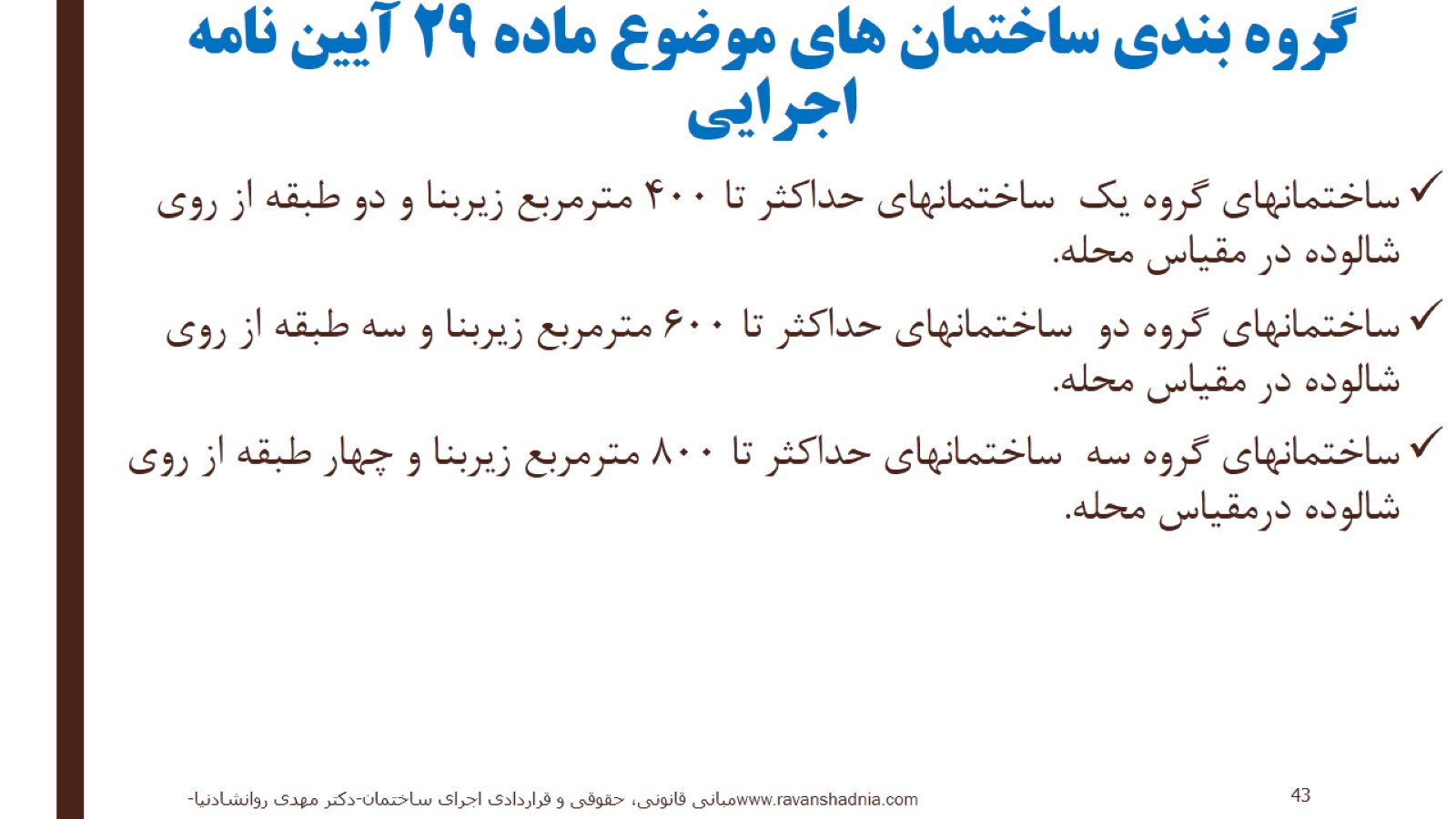 گروه بندی ساختمان های موضوع ماده 29 آیین نامه اجرایی
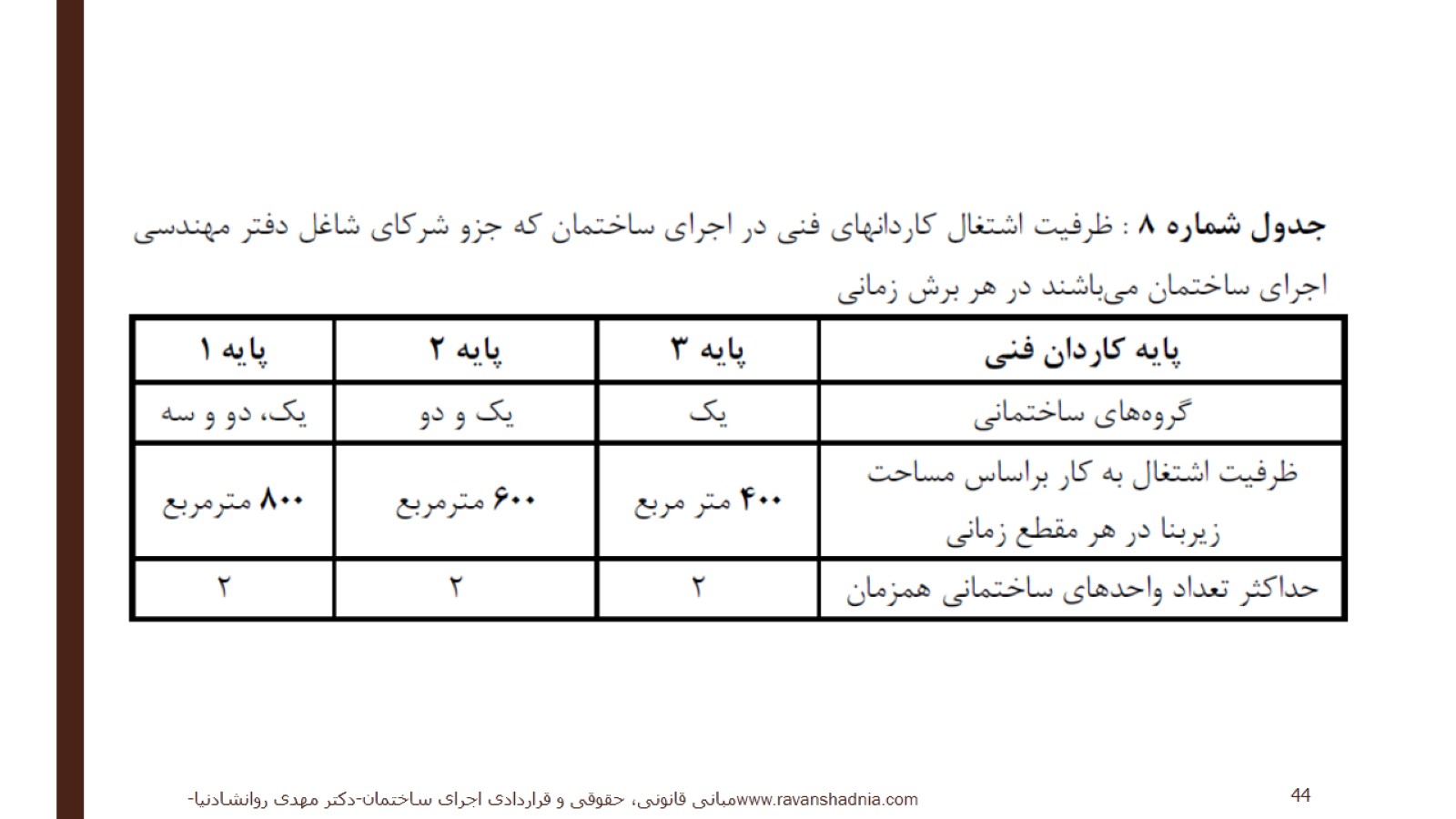 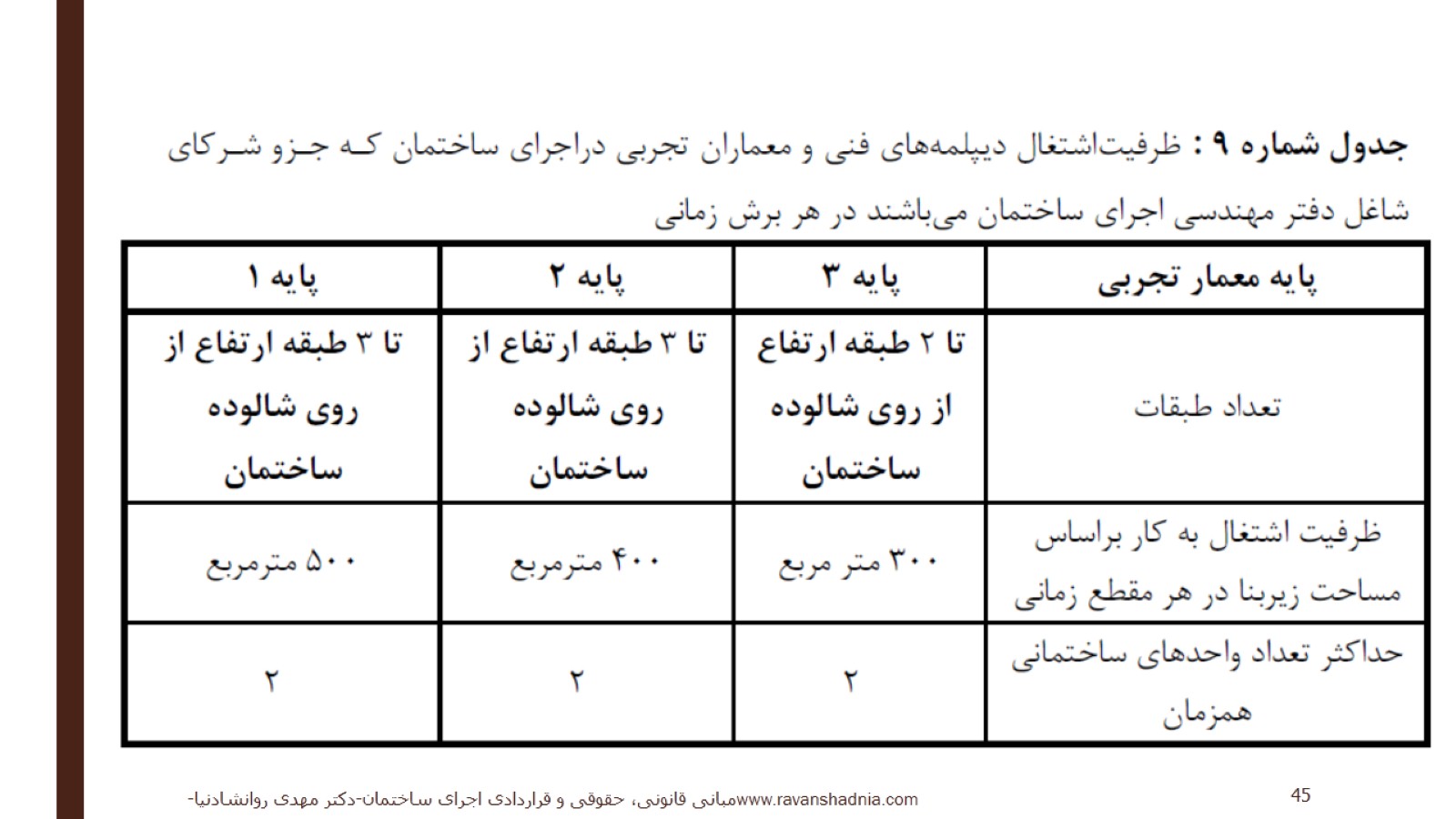 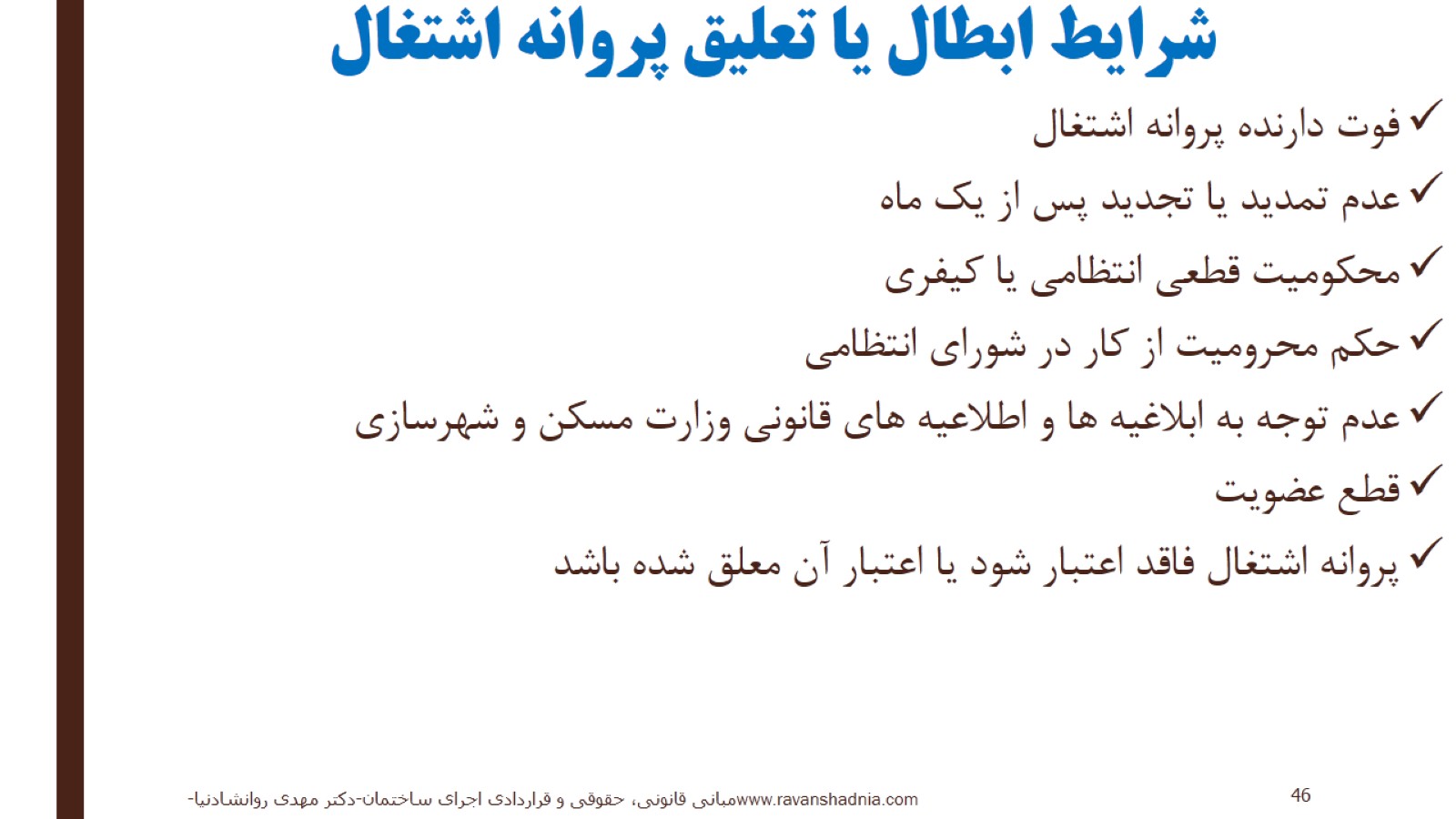 شرایط ابطال یا تعلیق پروانه اشتغال
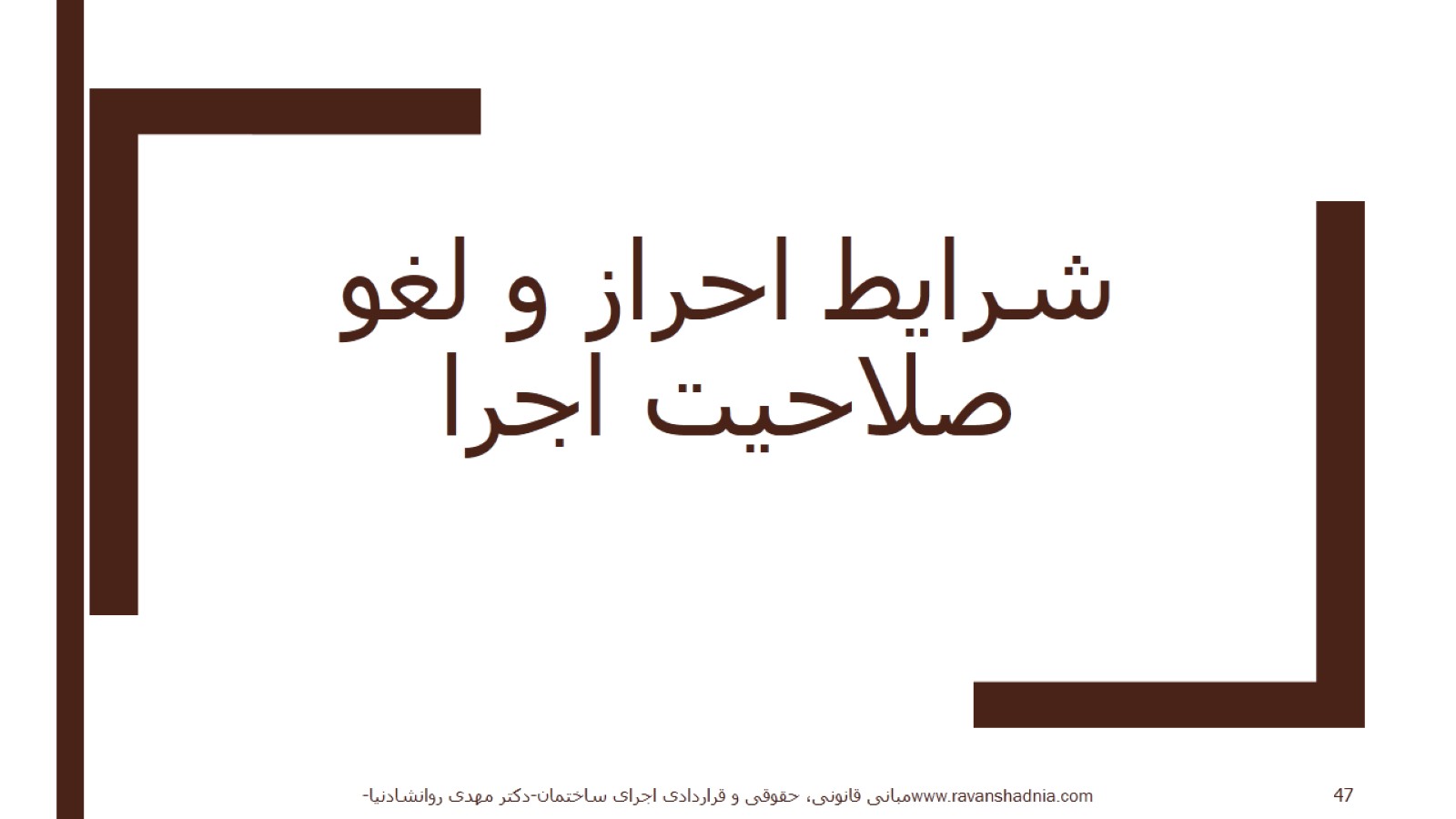 شرایط احراز و لغو صلاحیت اجرا
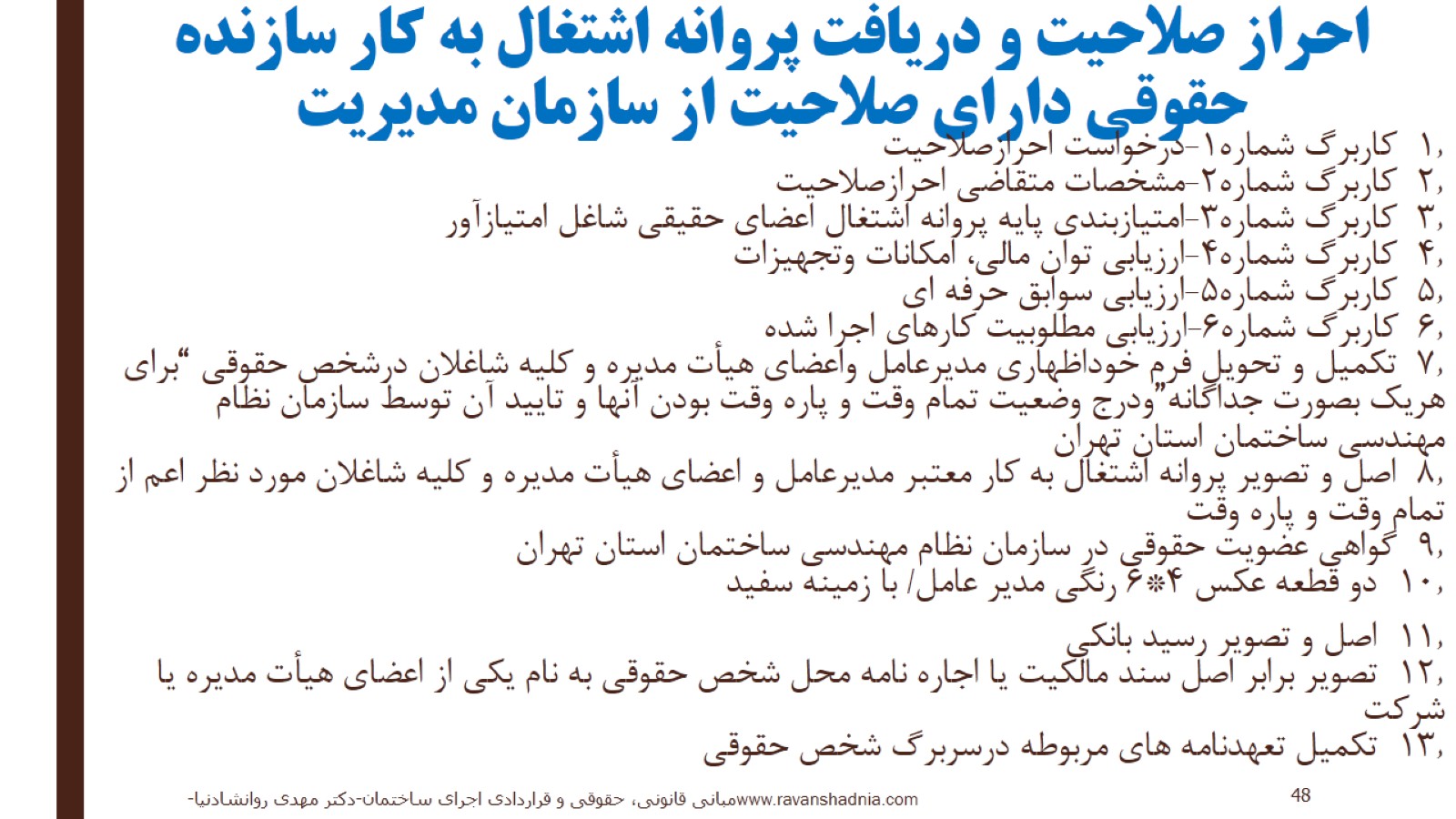 احراز صلاحیت و دریافت پروانه اشتغال به کار سازنده حقوقی دارای صلاحیت از سازمان مدیریت
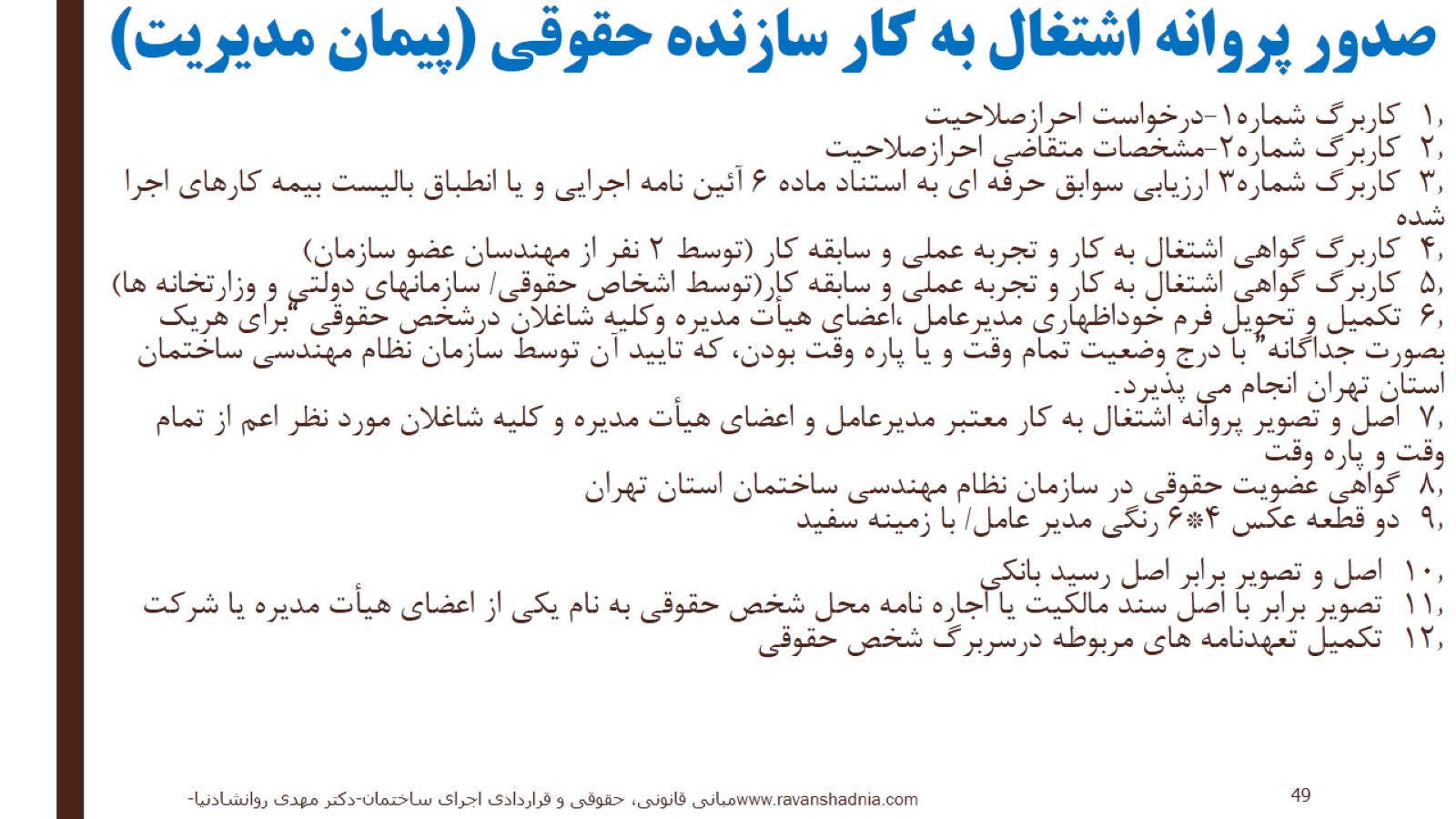 صدور پروانه اشتغال به کار سازنده حقوقی (پیمان مدیریت)
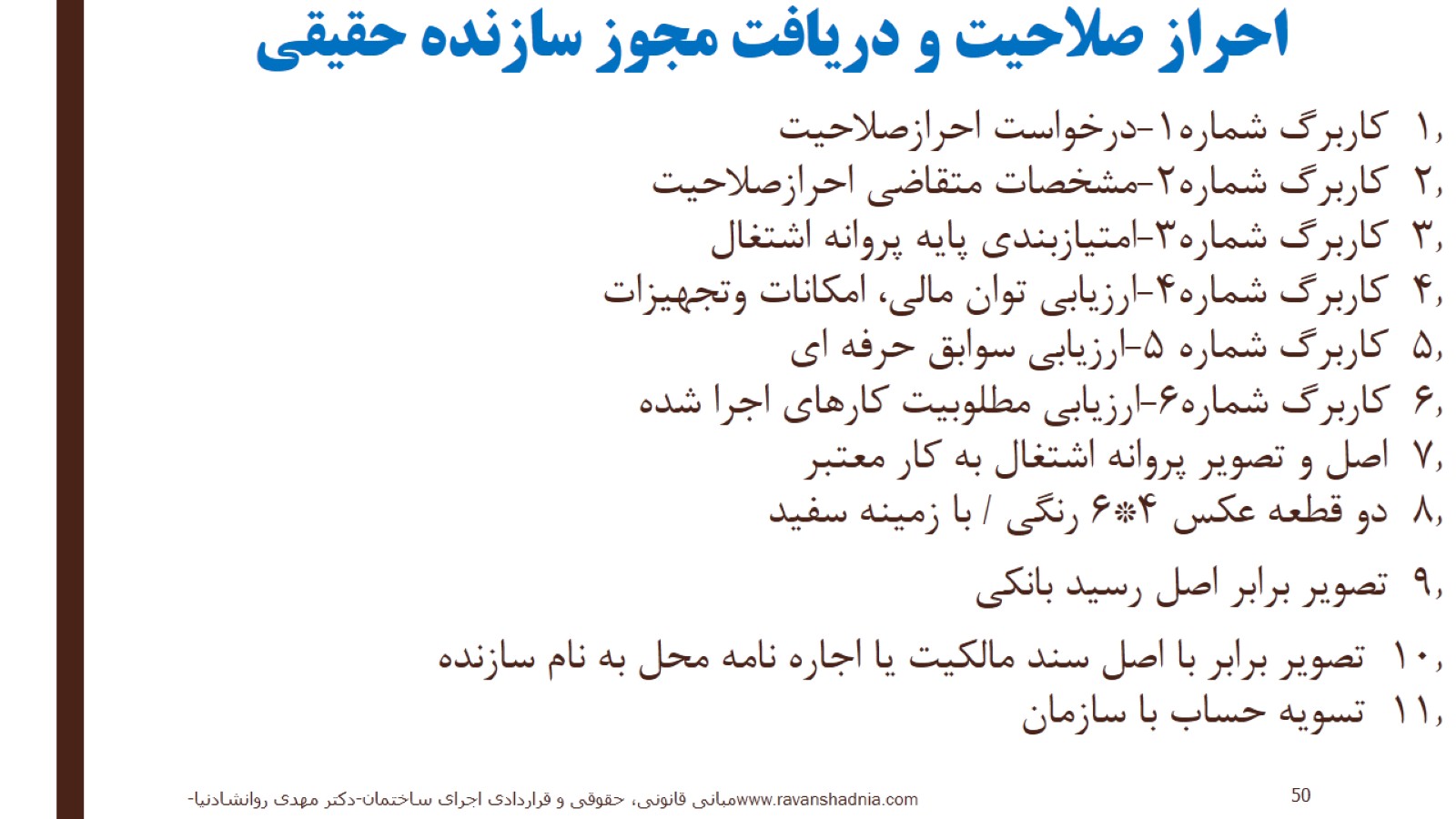 احراز صلاحیت و دریافت مجوز سازنده حقیقی
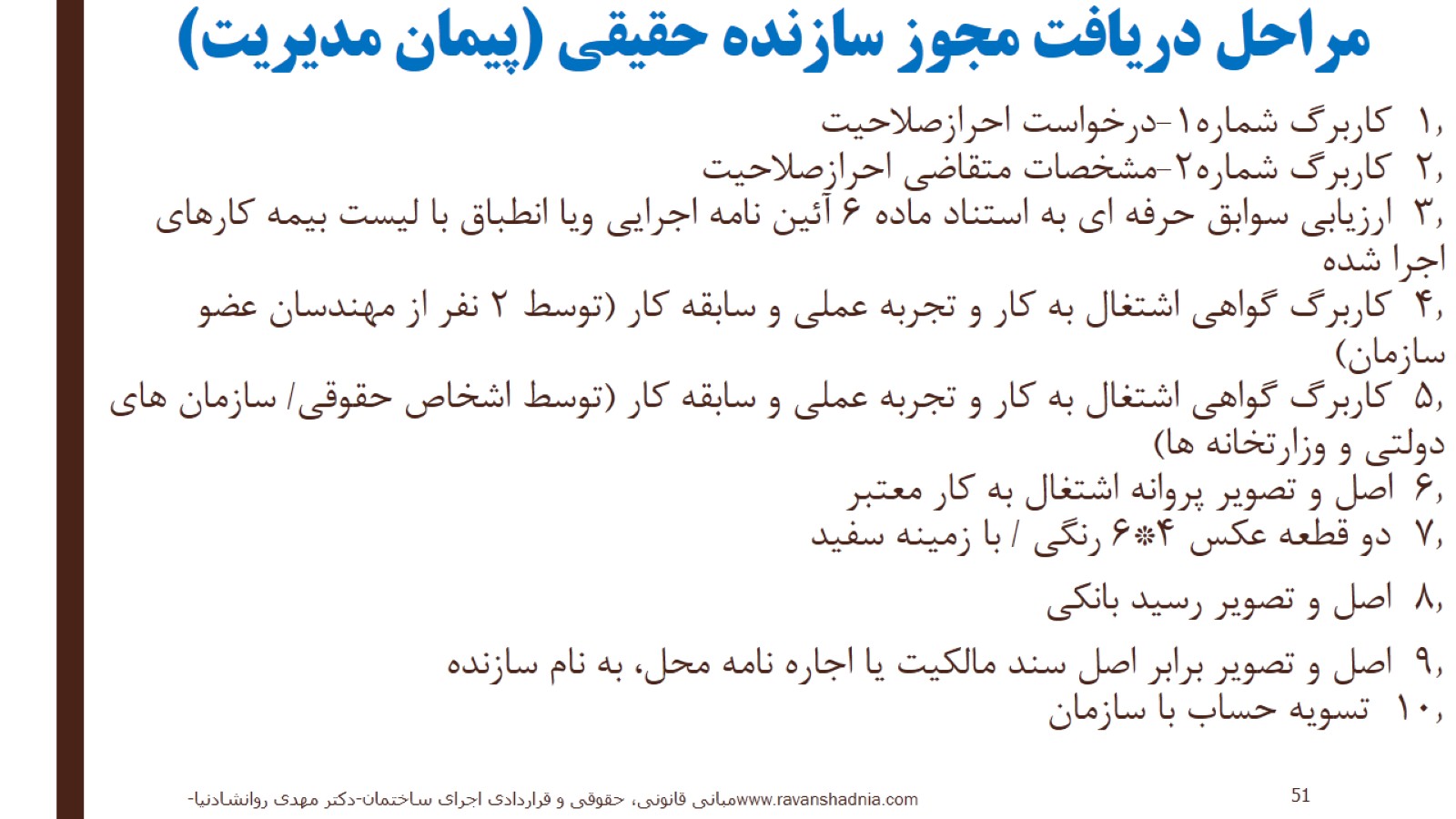 مراحل دریافت مجوز سازنده حقیقی (پیمان مدیریت)
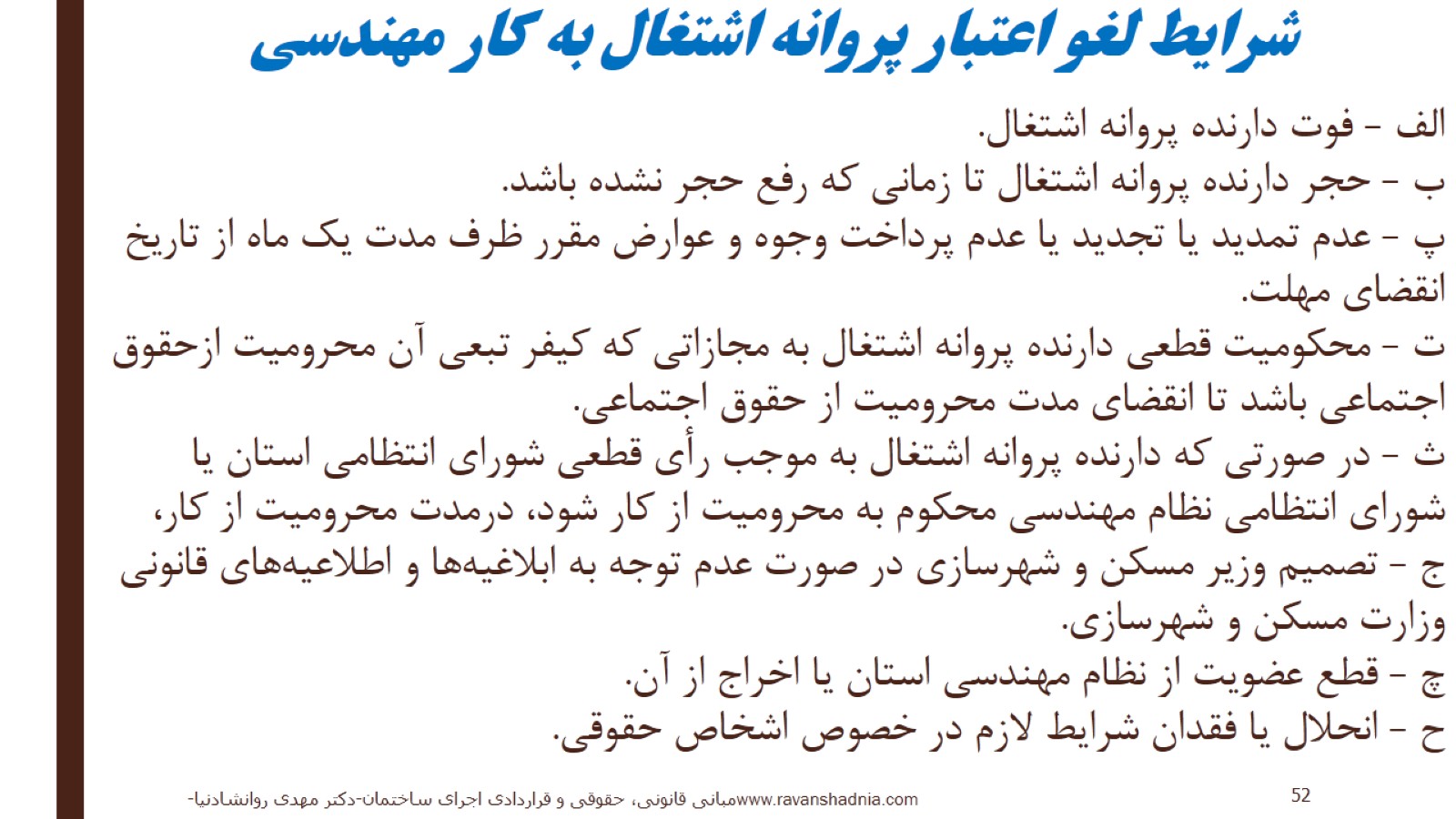 شرایط لغو اعتبار پروانه اشتغال به کار مهندسی
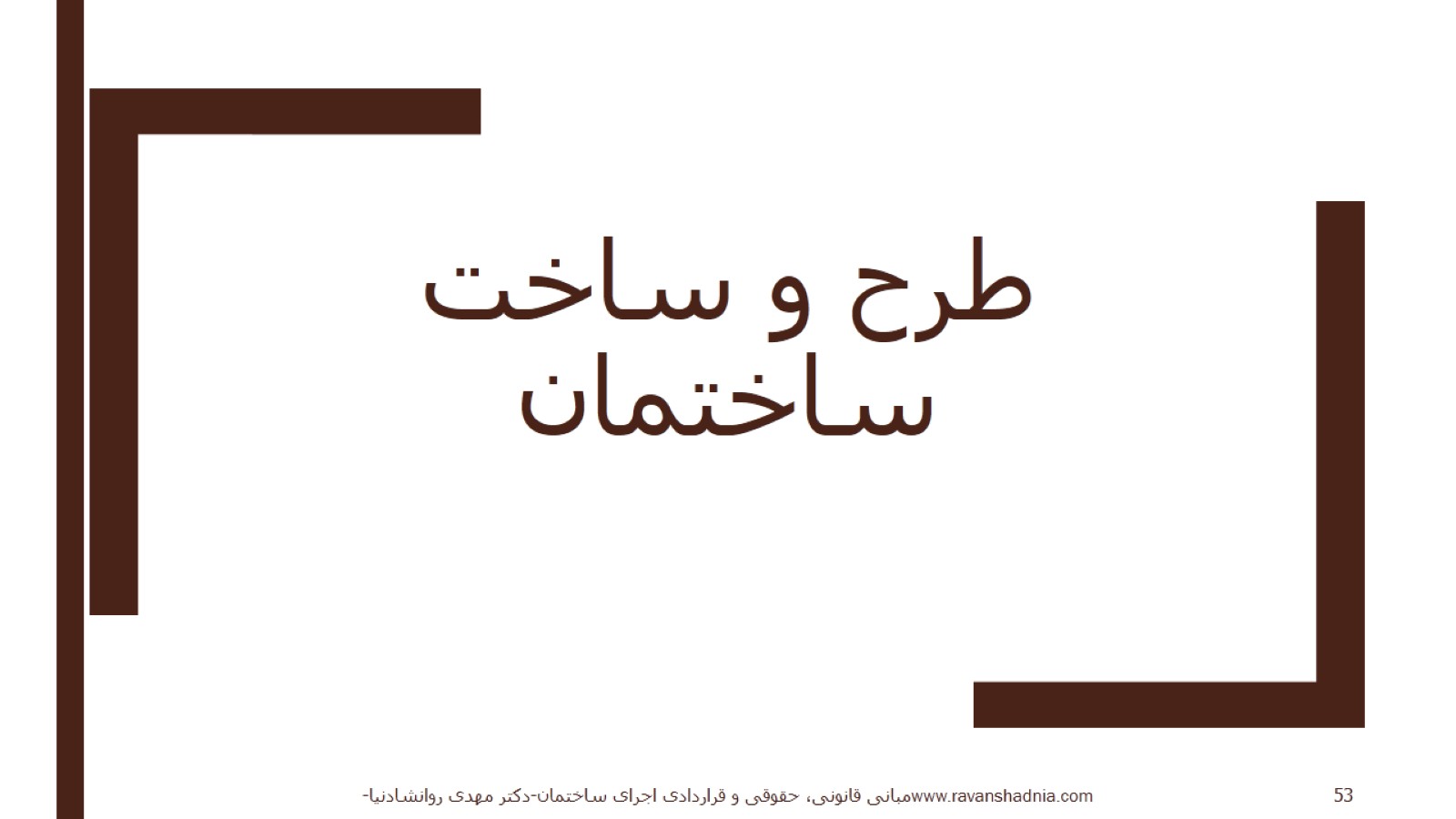 طرح و ساخت ساختمان
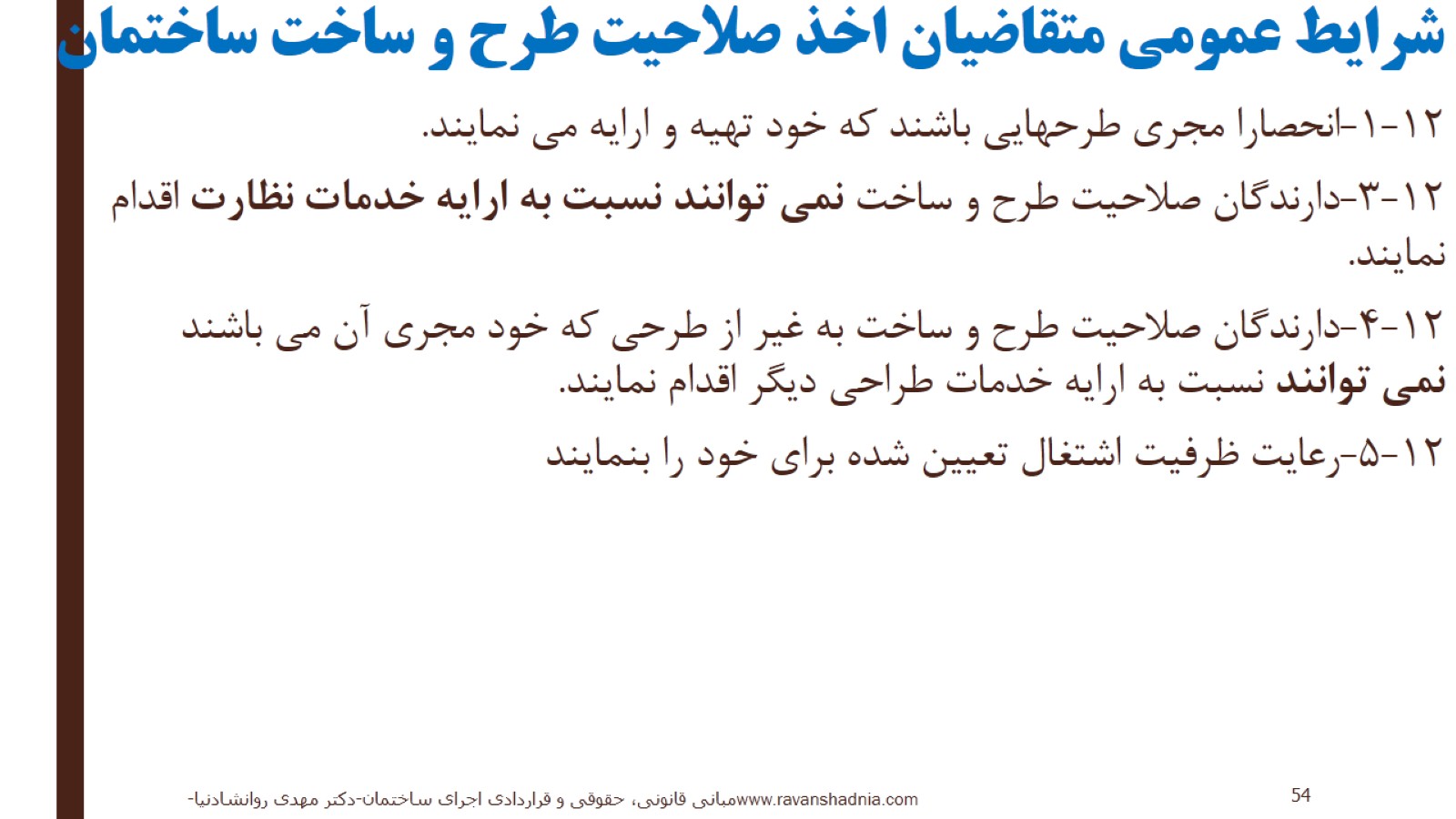 شرايط عمومي متقاضيان اخذ صلاحيت طرح و ساخت ساختمان
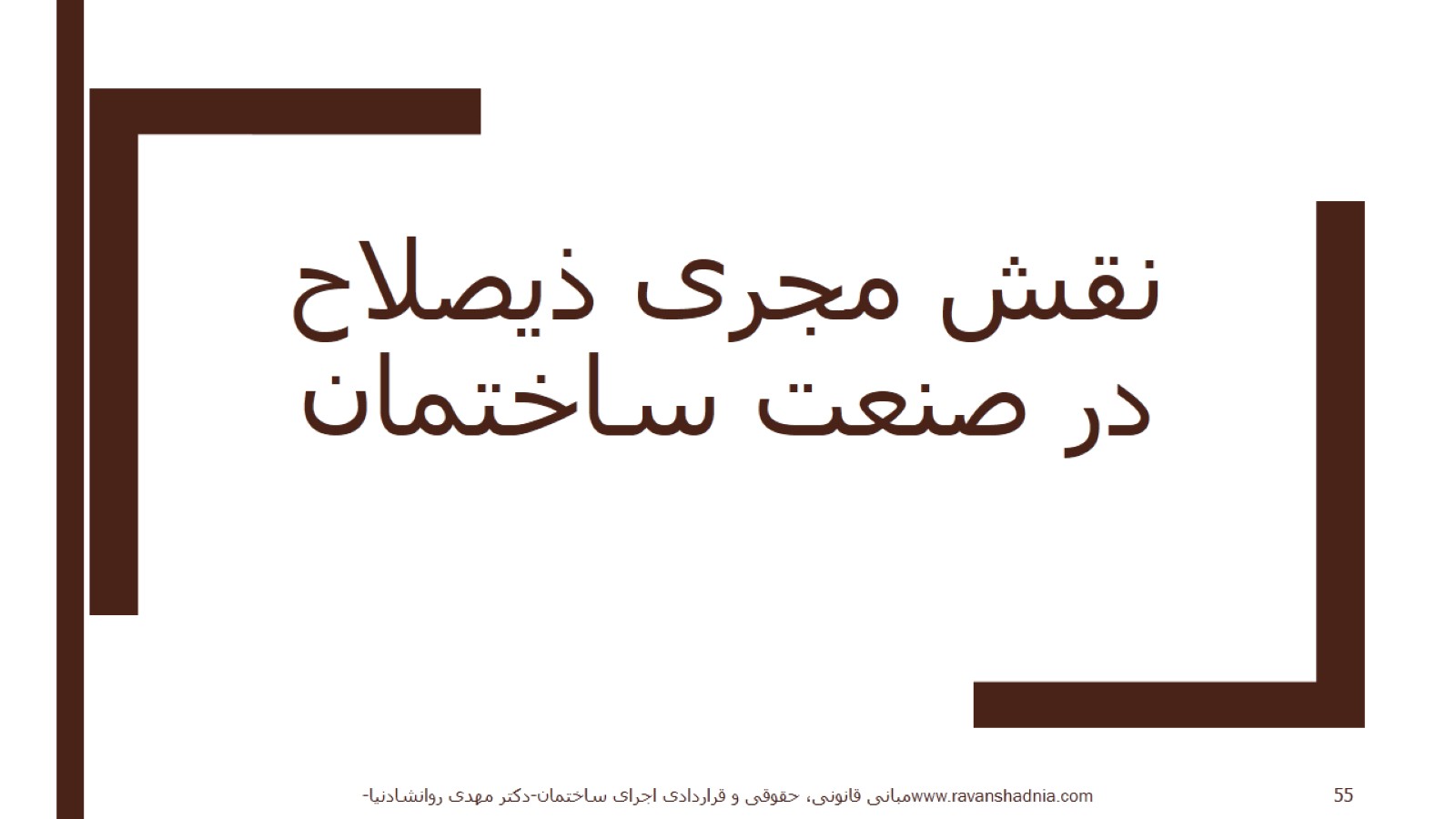 نقش مجری ذیصلاح در صنعت ساختمان
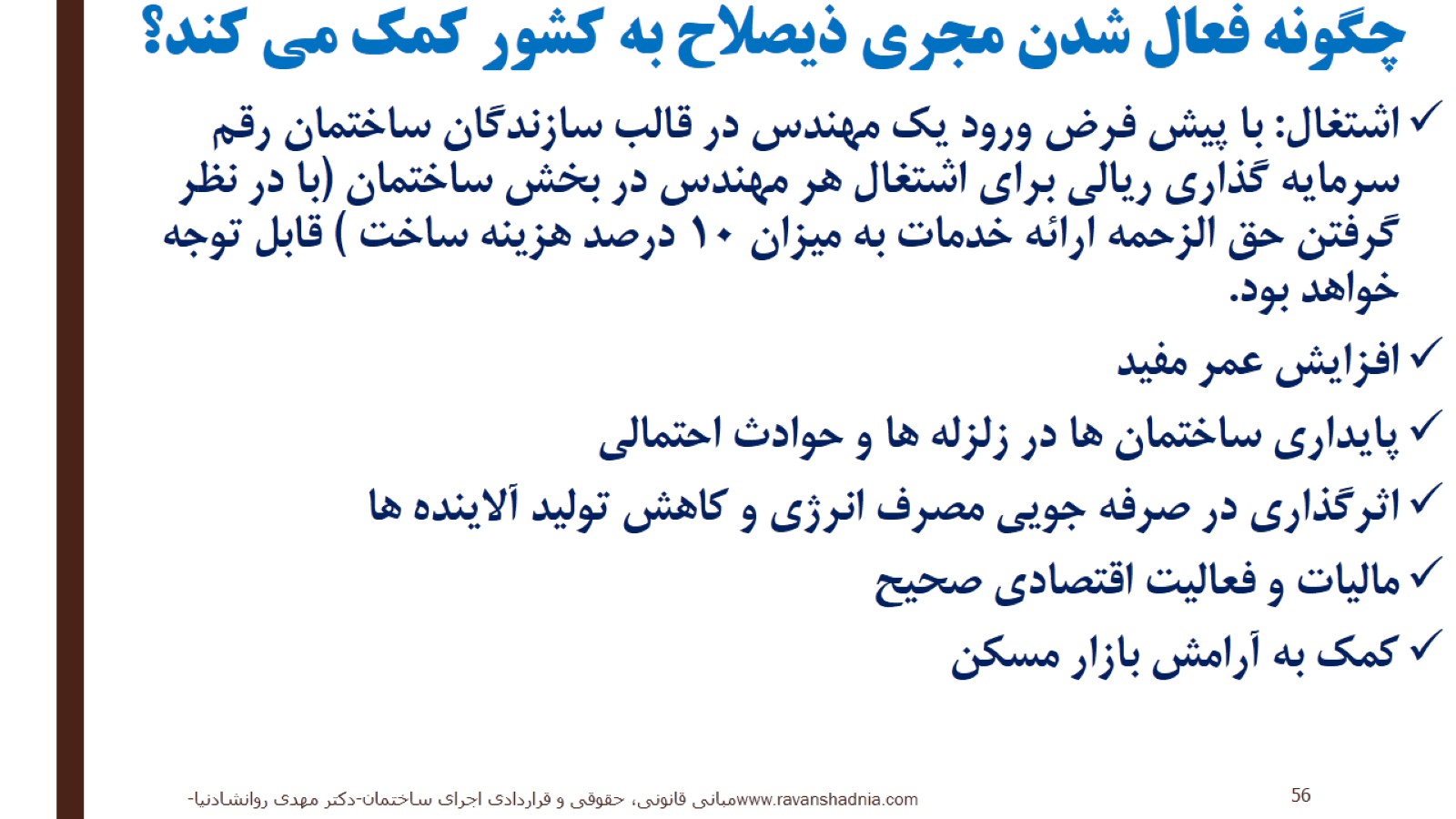 چگونه فعال شدن مجری ذیصلاح به کشور کمک می کند؟
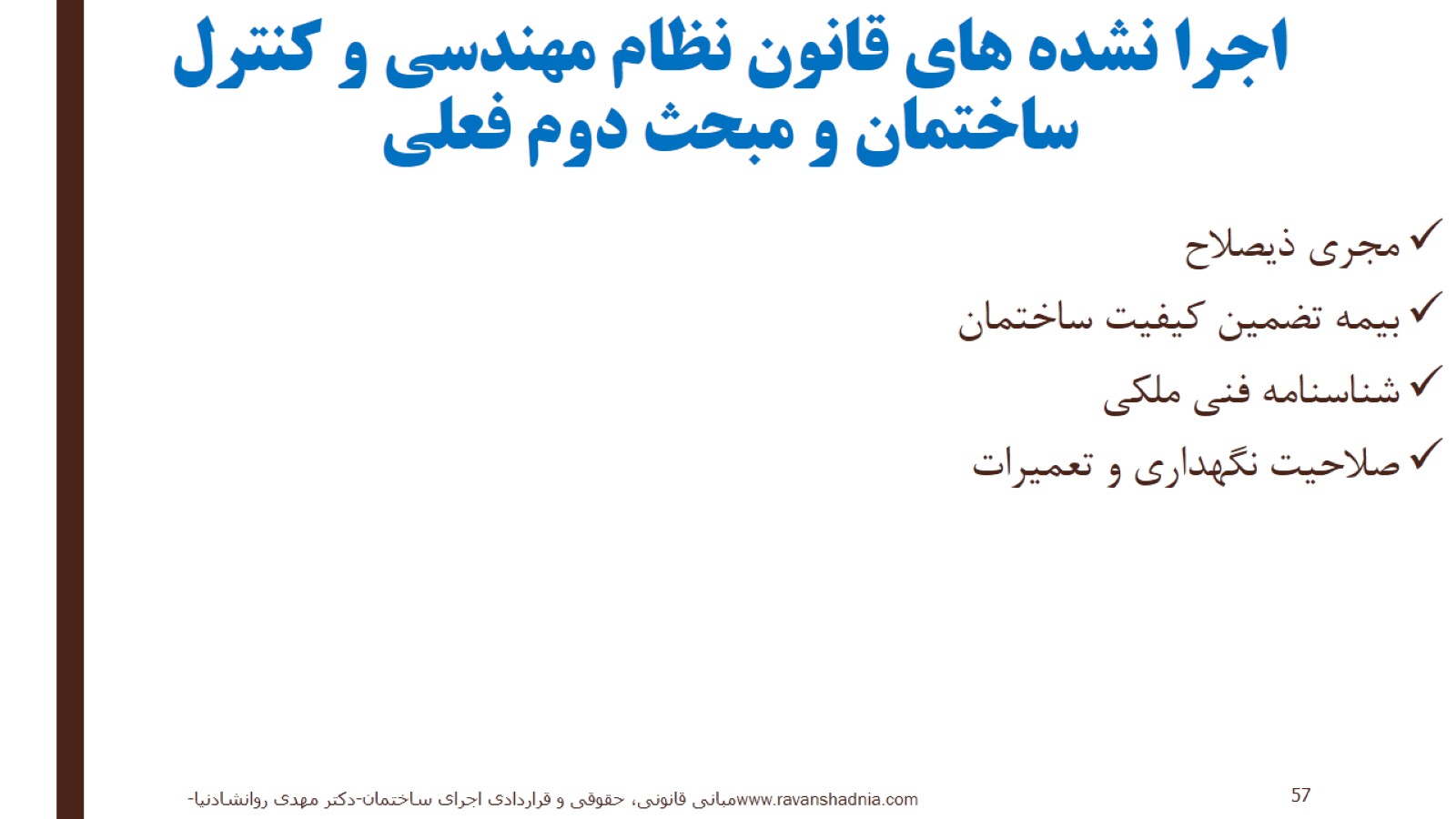 اجرا نشده های قانون نظام مهندسی و کنترل ساختمان و مبحث دوم فعلی
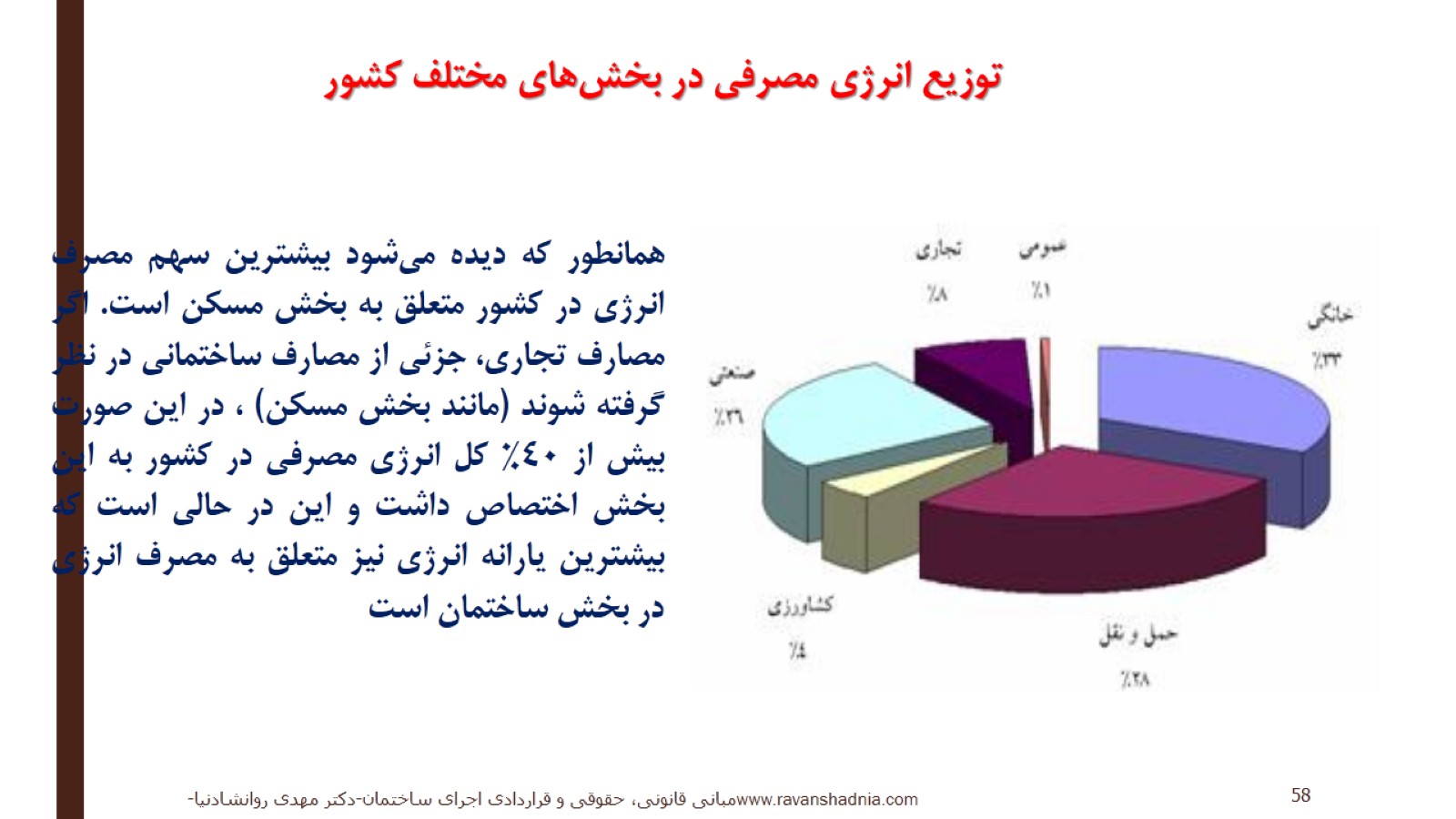 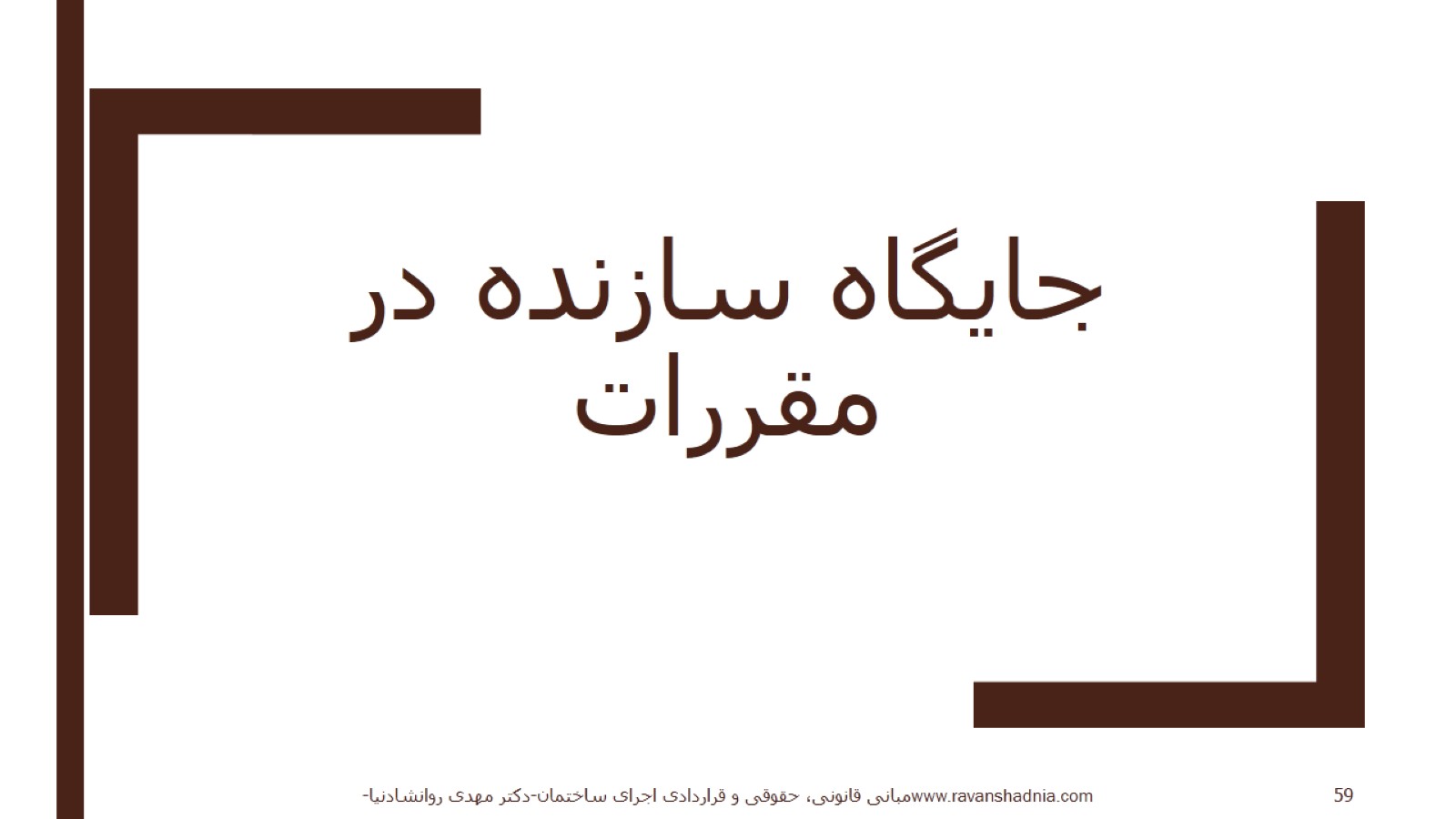 جایگاه سازنده در مقررات
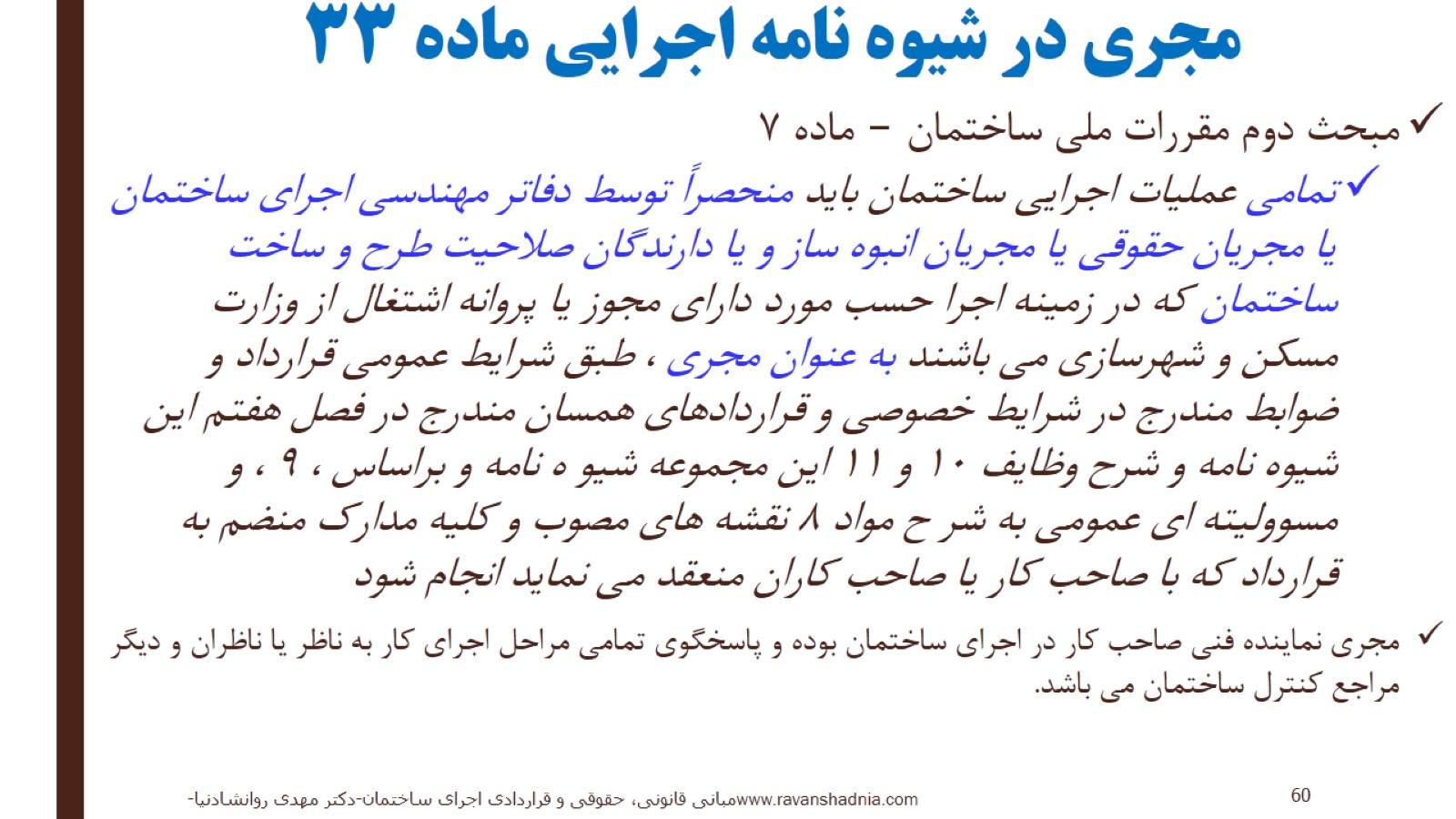 مجری در شیوه نامه اجرایی ماده 33
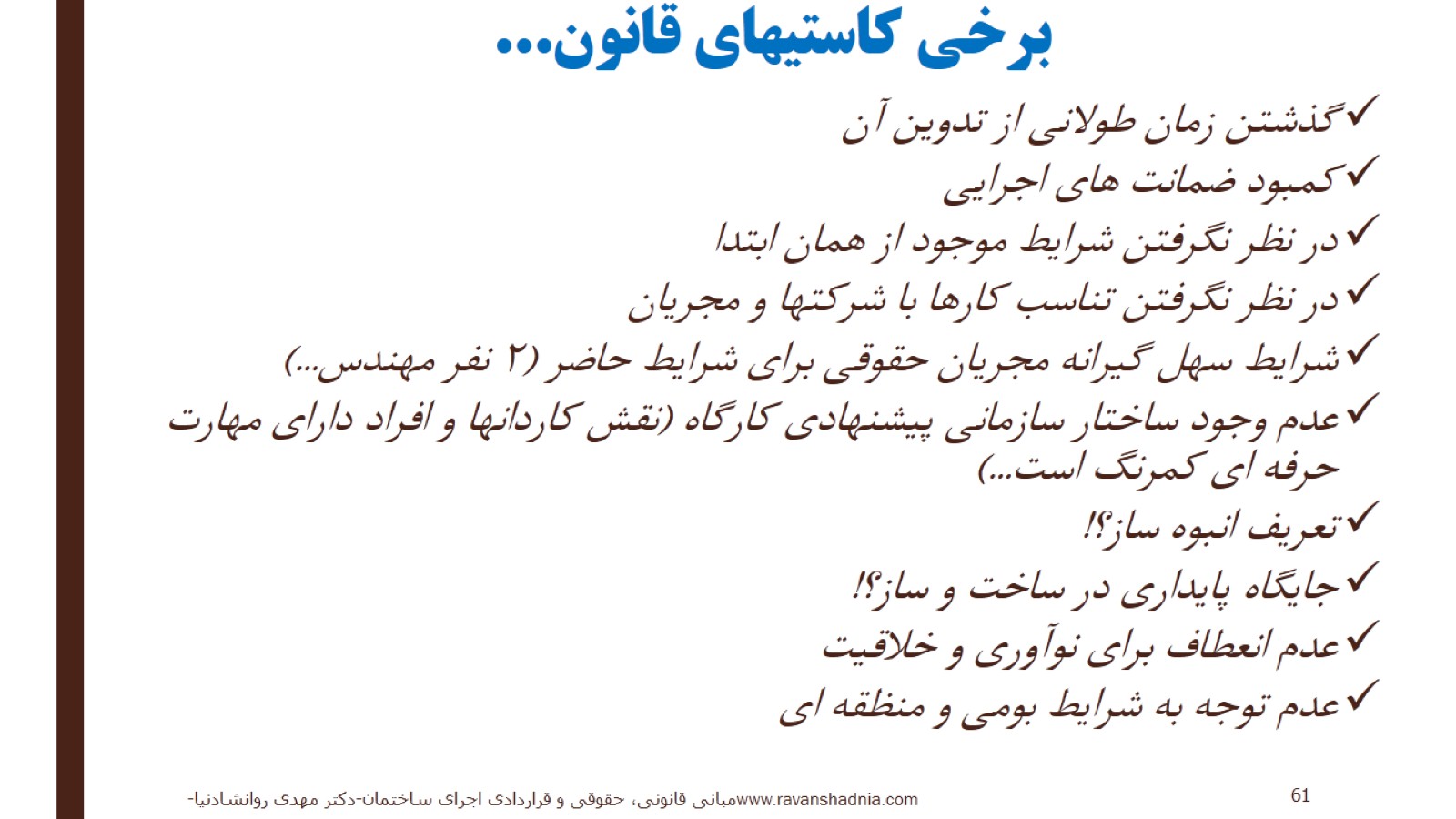 برخی کاستیهای قانون...
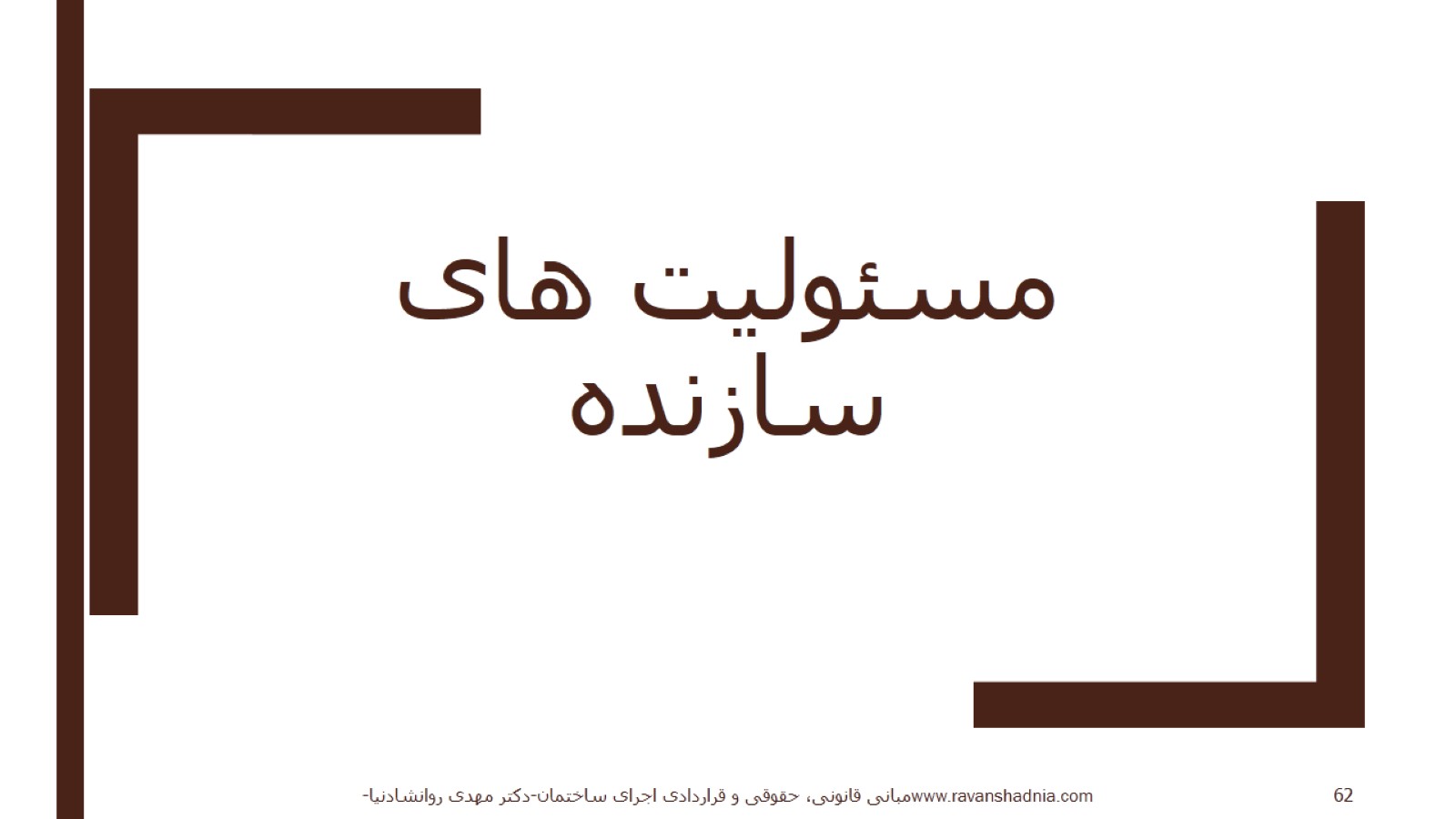 مسئولیت های سازنده
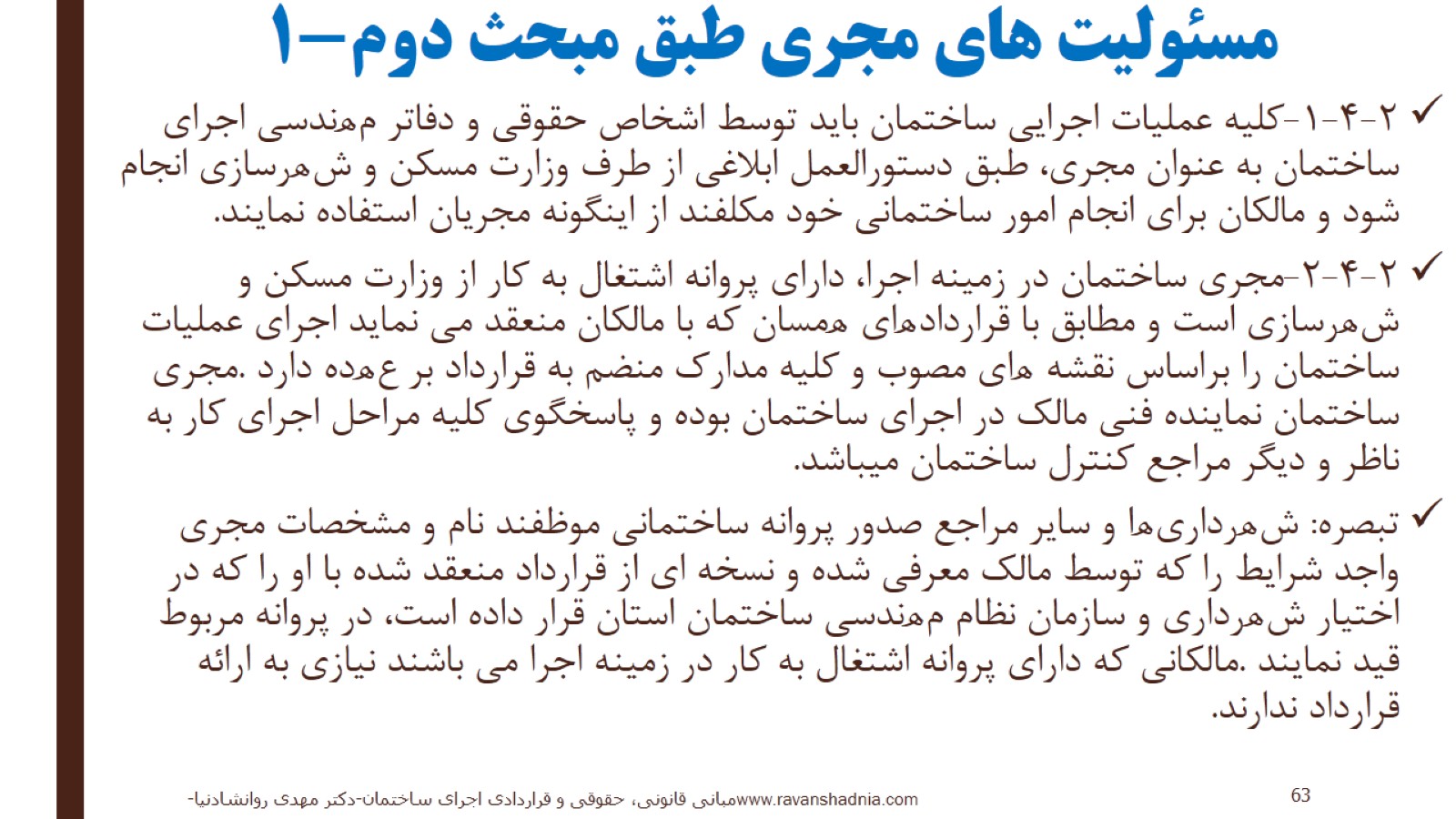 مسئولیت های مجری طبق مبحث دوم-1
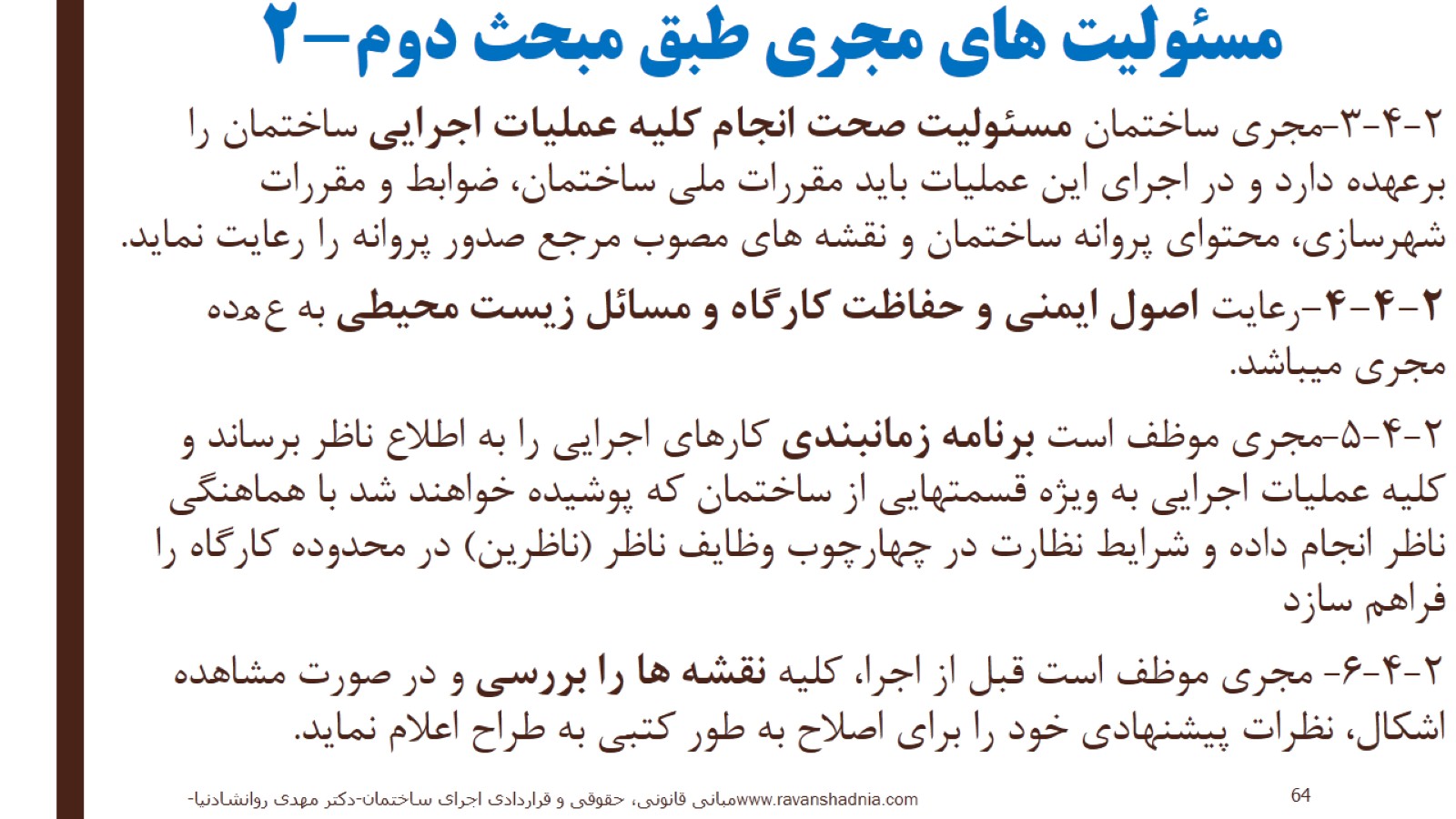 مسئولیت های مجری طبق مبحث دوم-2
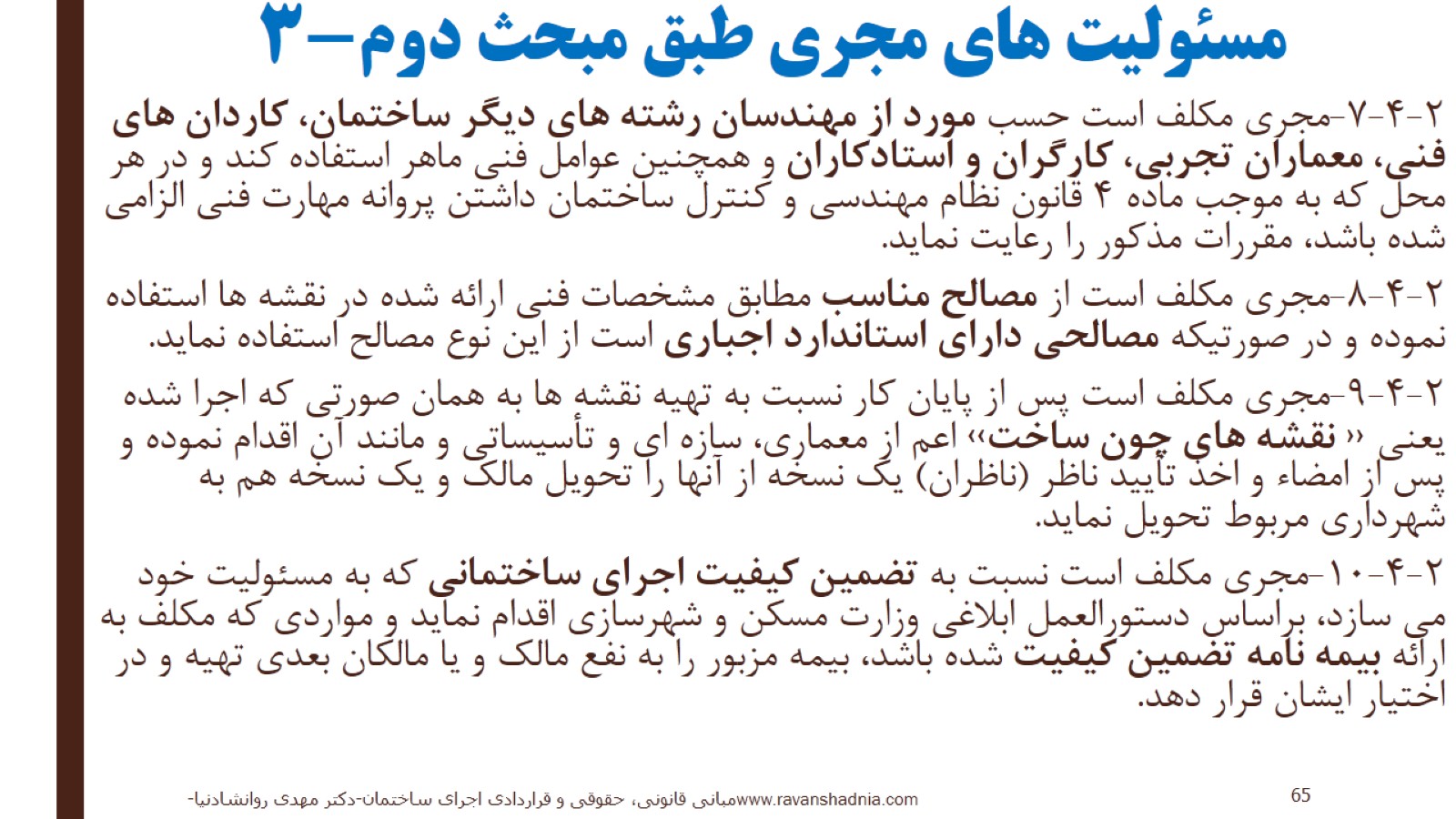 مسئولیت های مجری طبق مبحث دوم-3
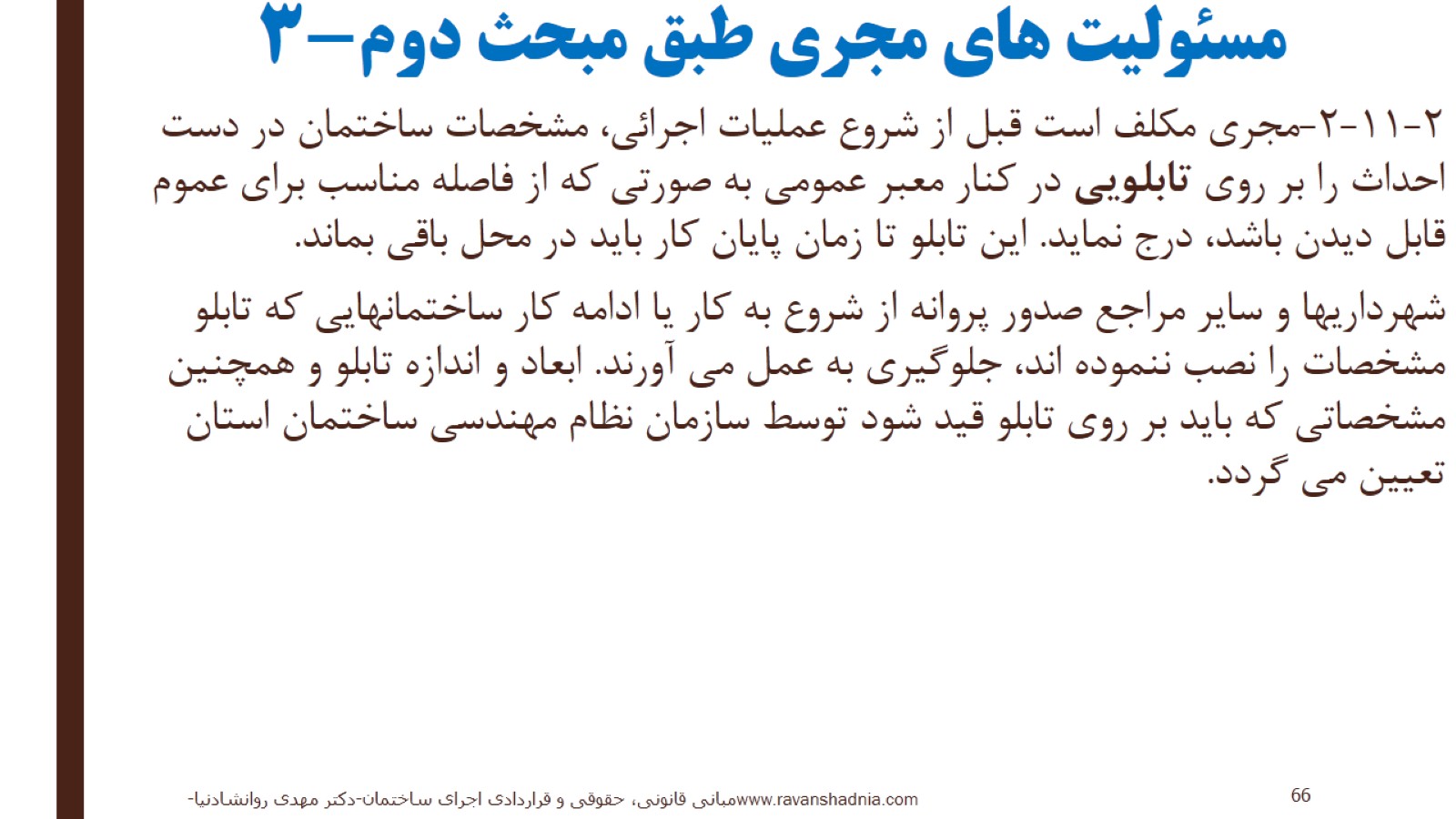 مسئولیت های مجری طبق مبحث دوم-3
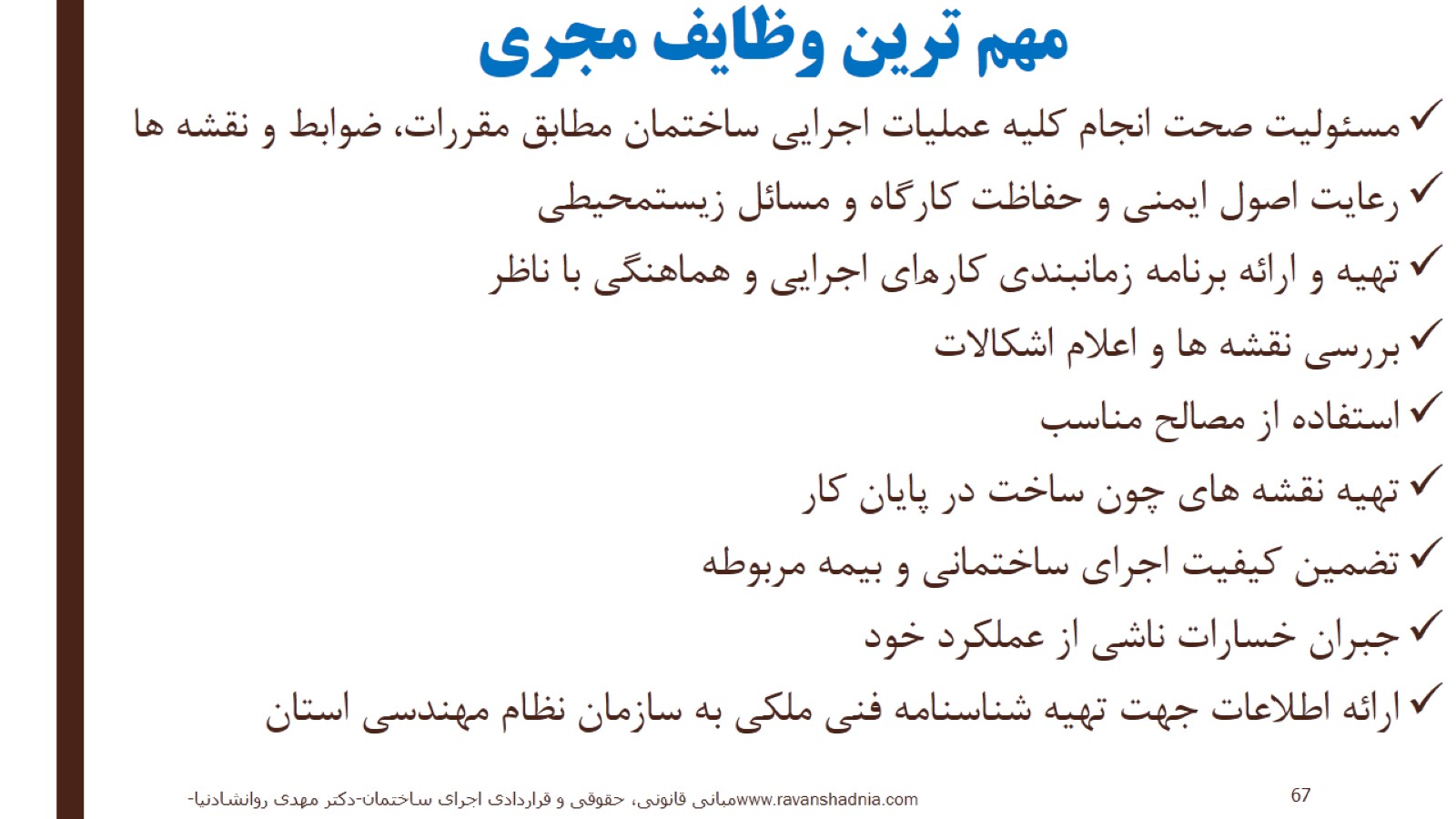 مهم ترین وظایف مجری
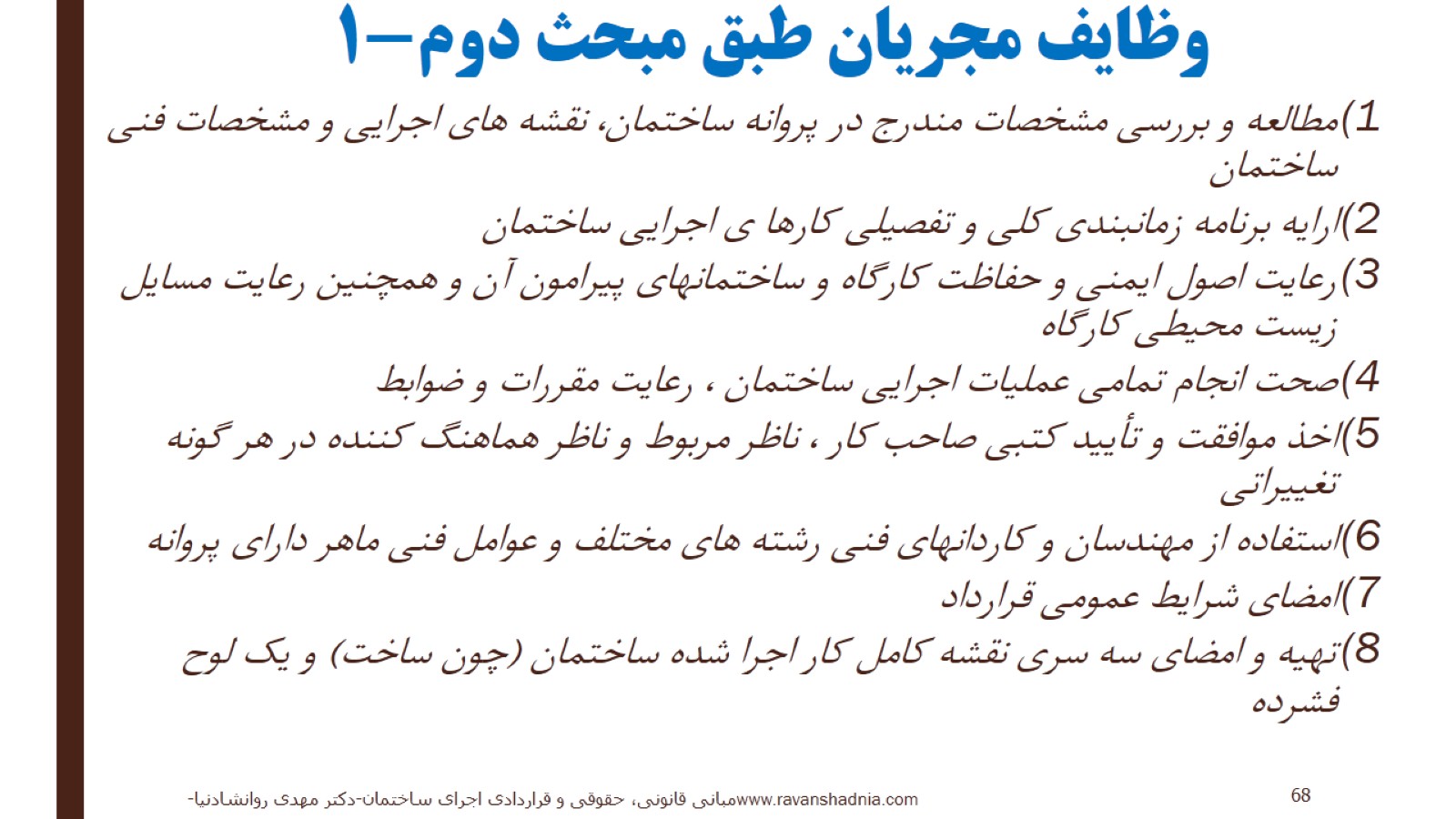 وظایف مجریان طبق مبحث دوم-1
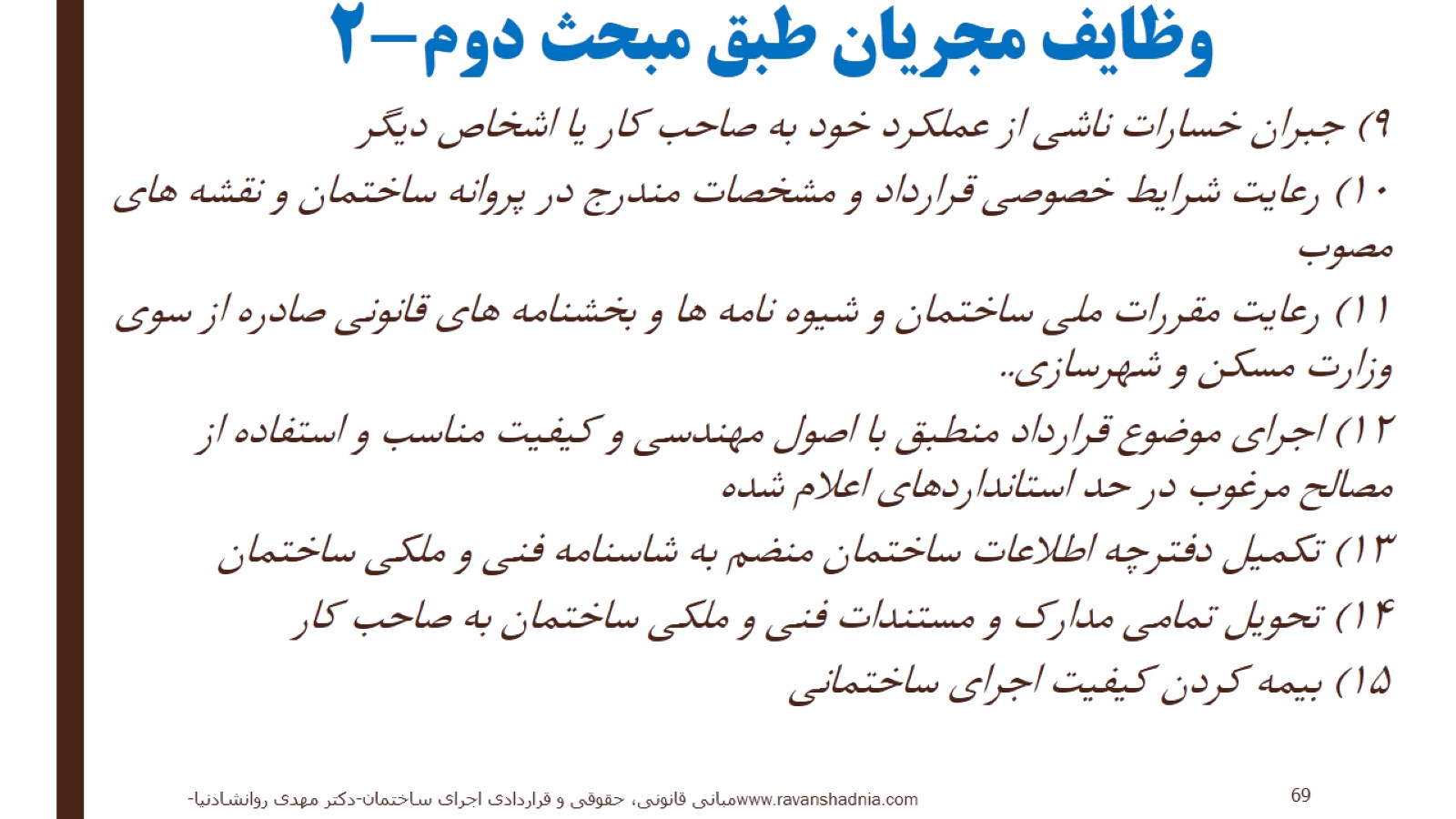 وظایف مجریان طبق مبحث دوم-2
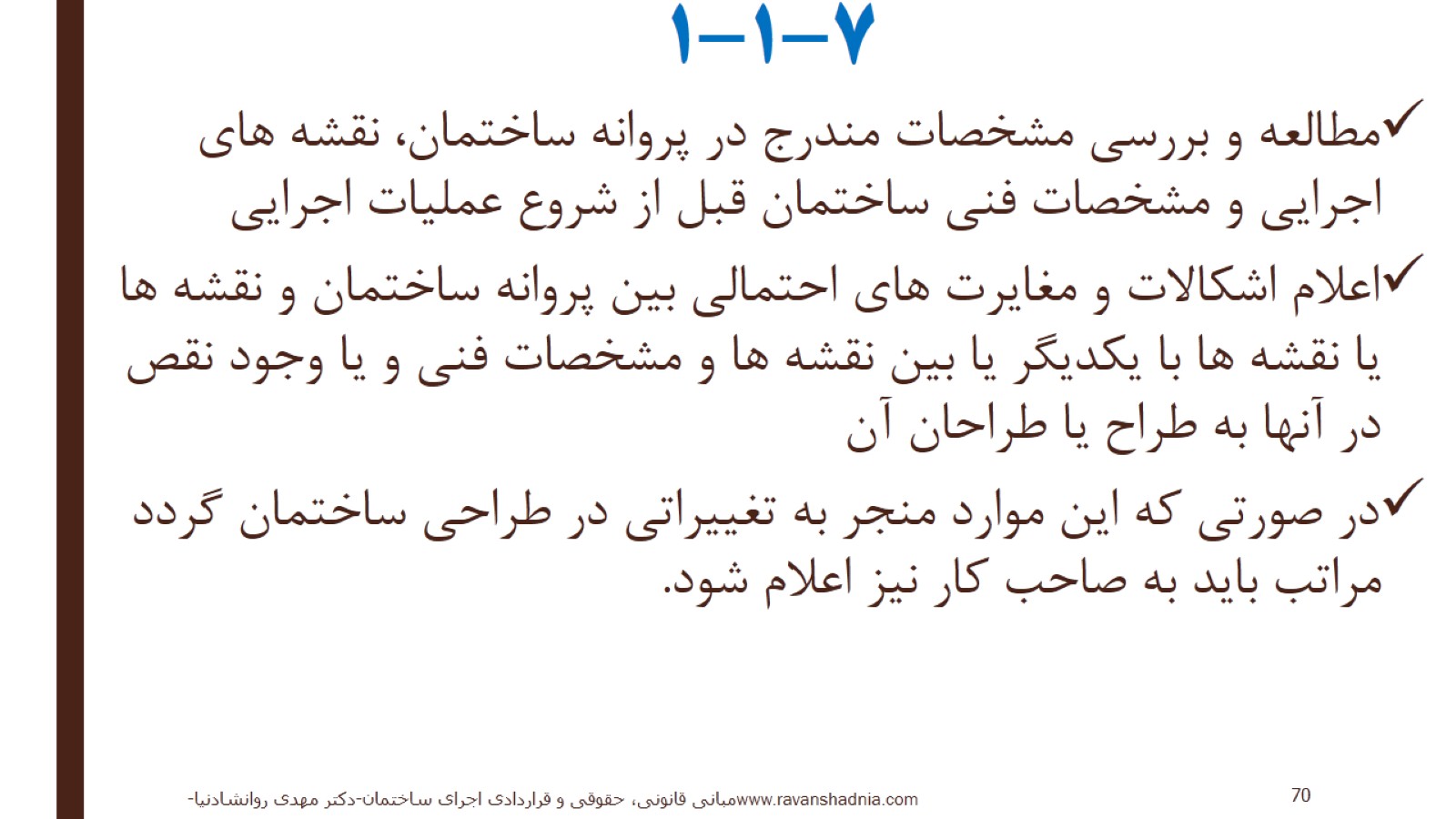 7-1-1
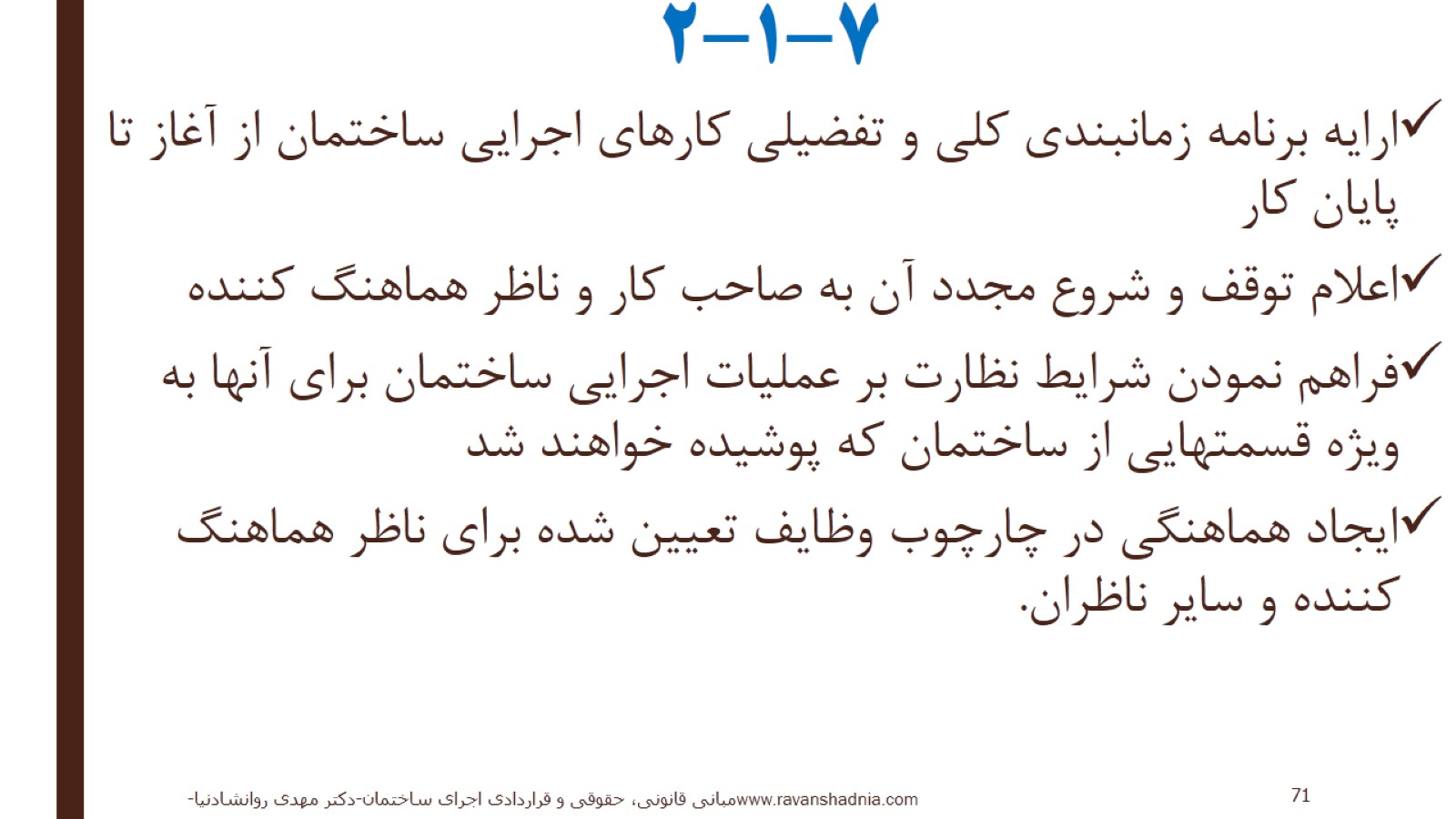 7-1-2
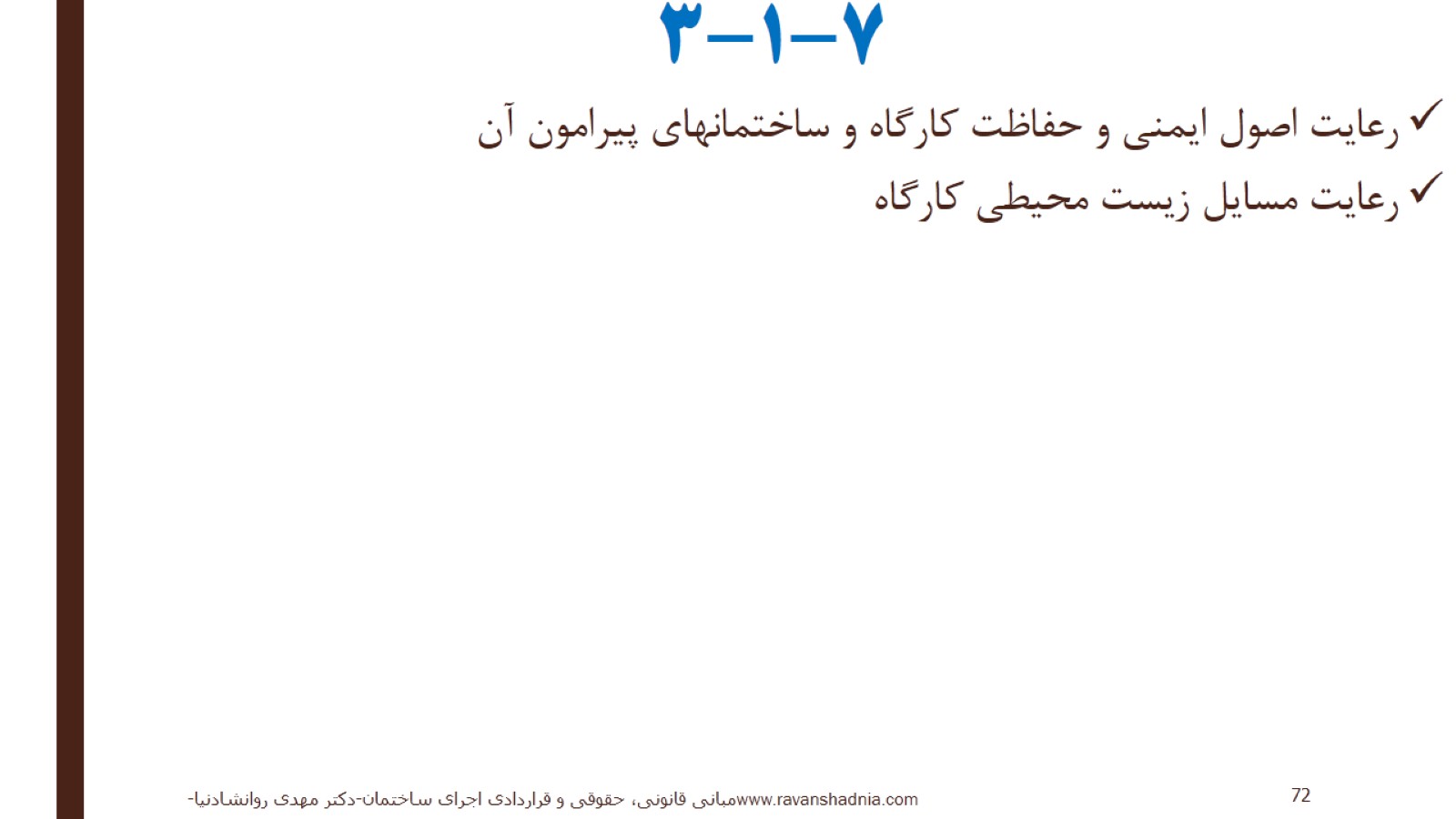 7-1-3
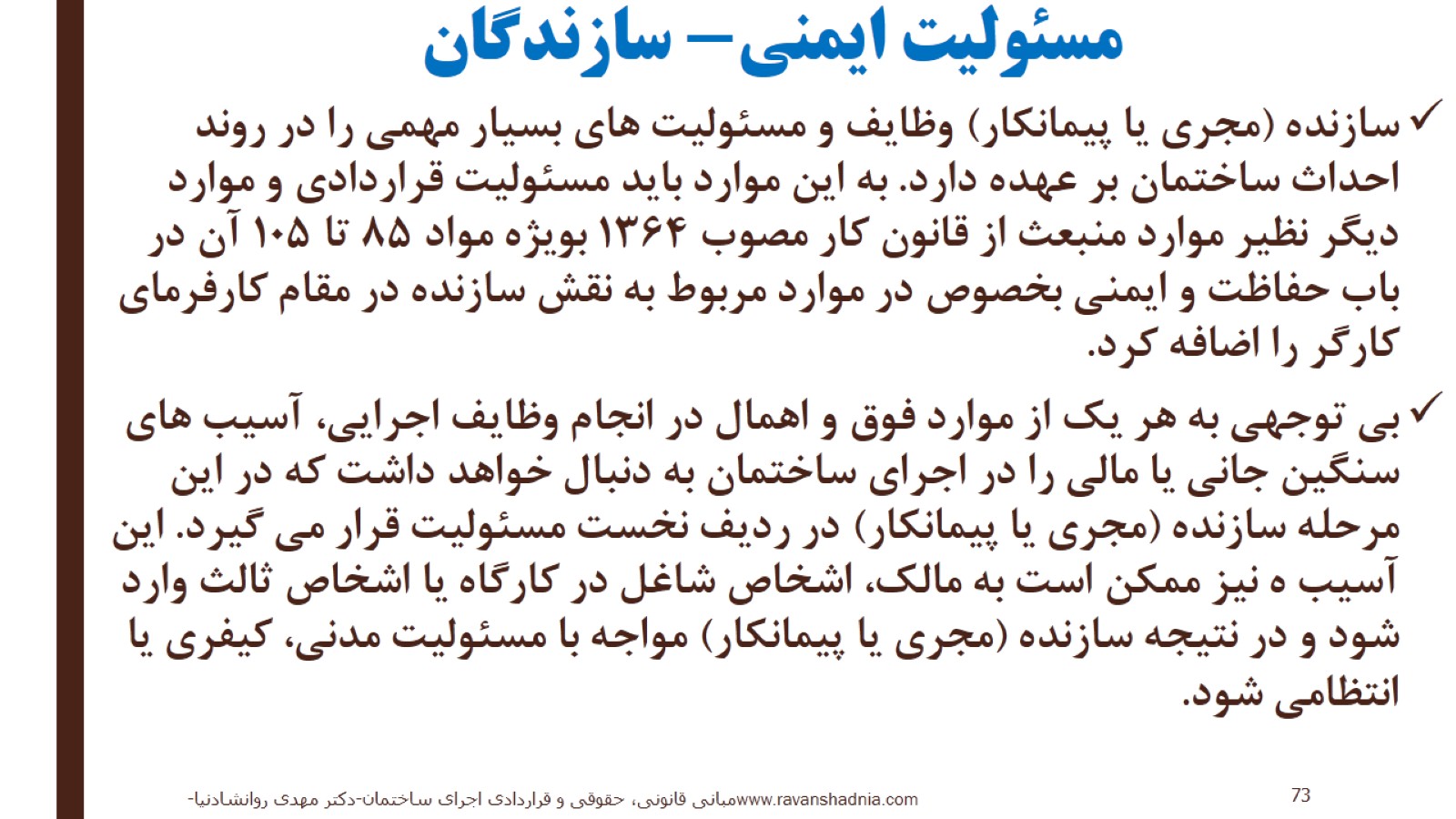 مسئولیت ایمنی- سازندگان
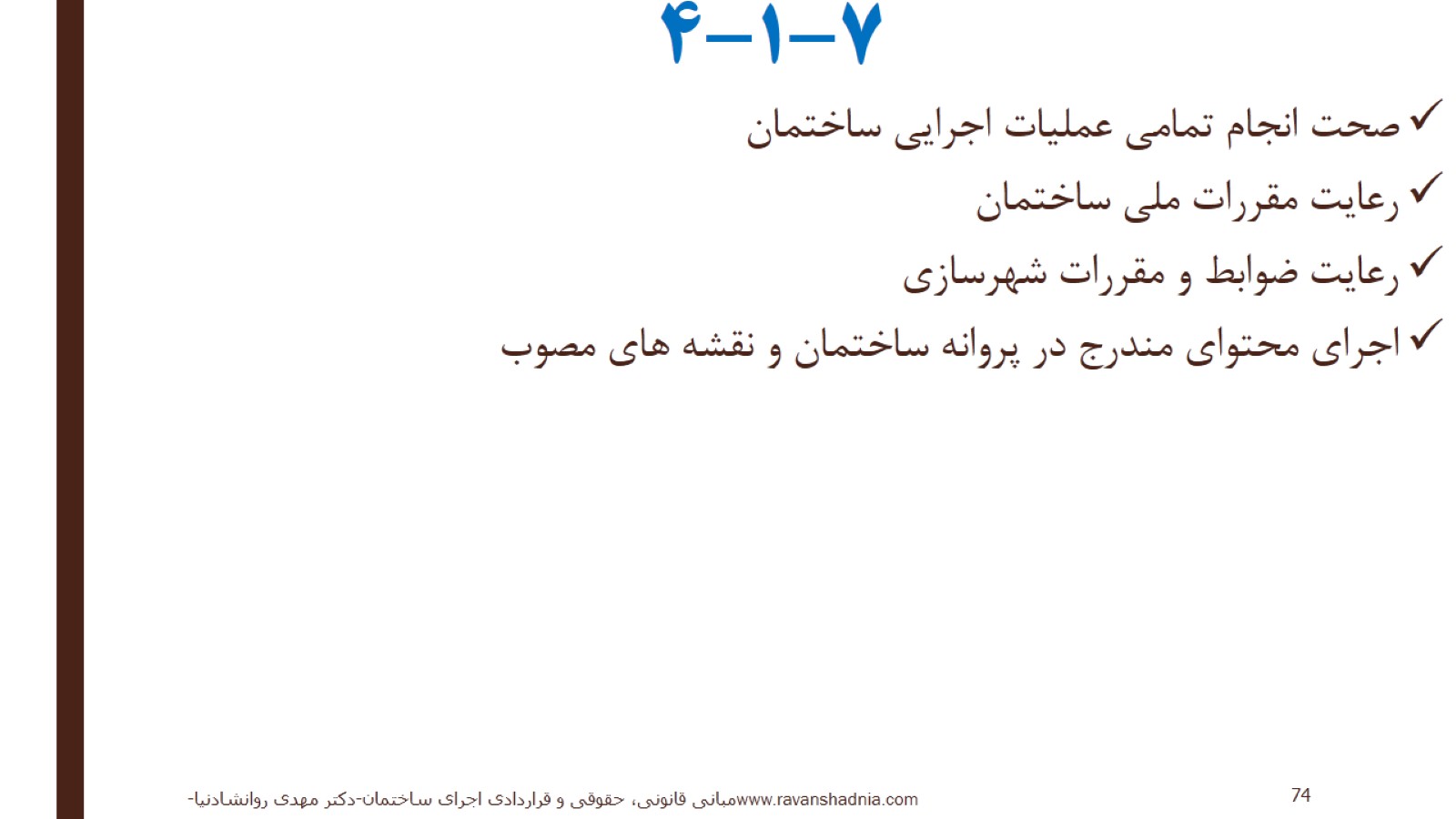 7-1-4
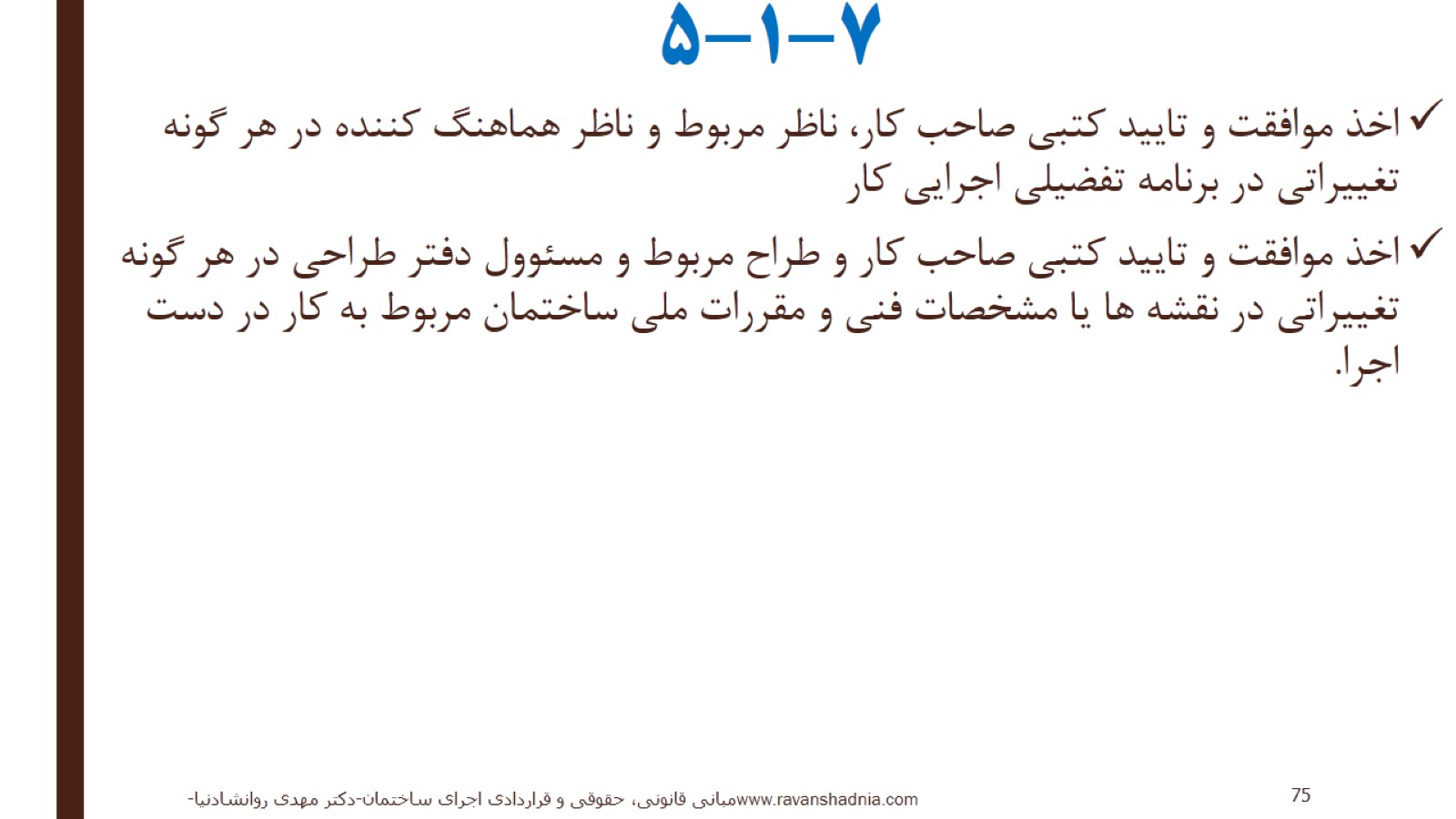 7-1-5
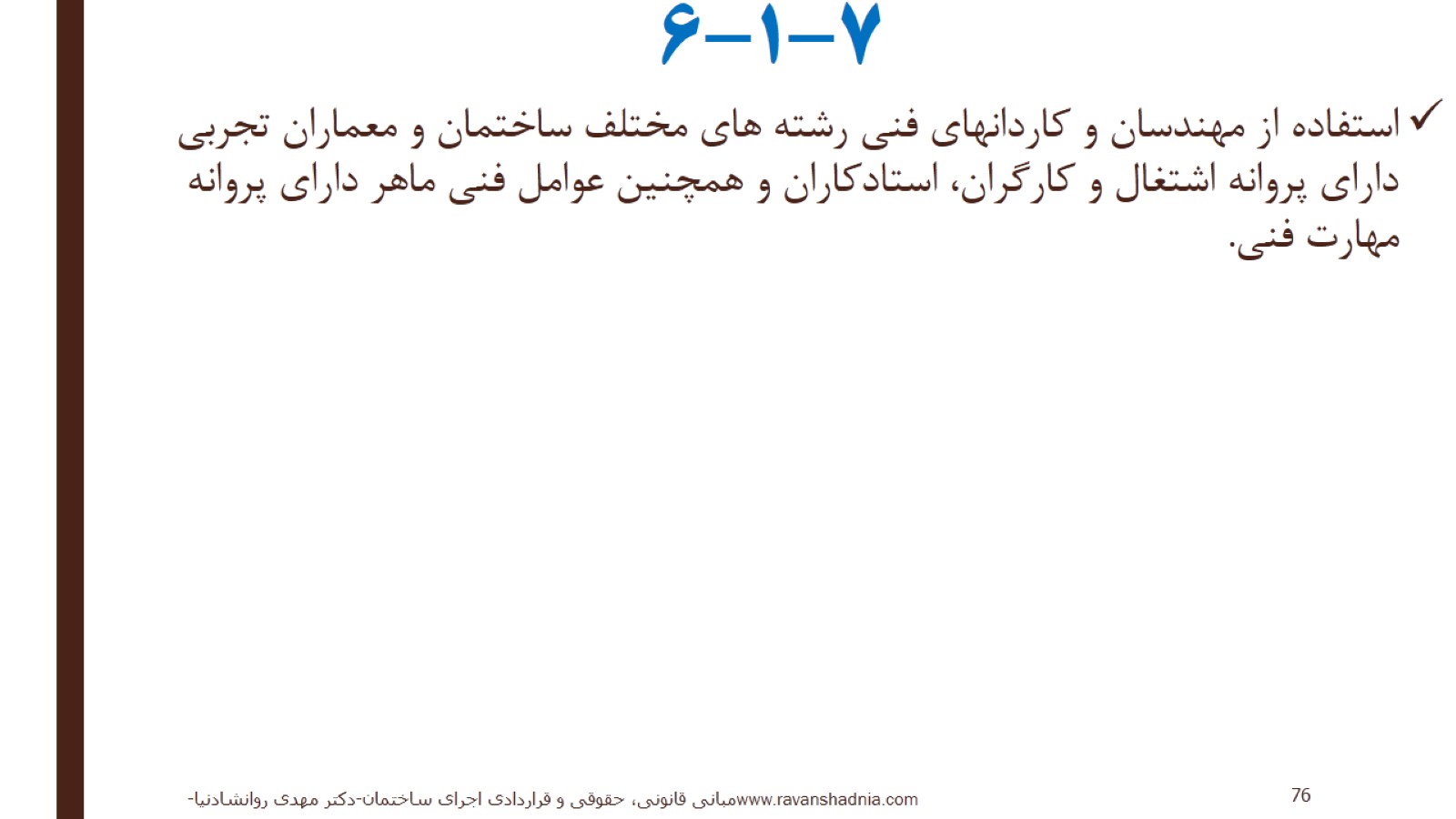 7-1-6
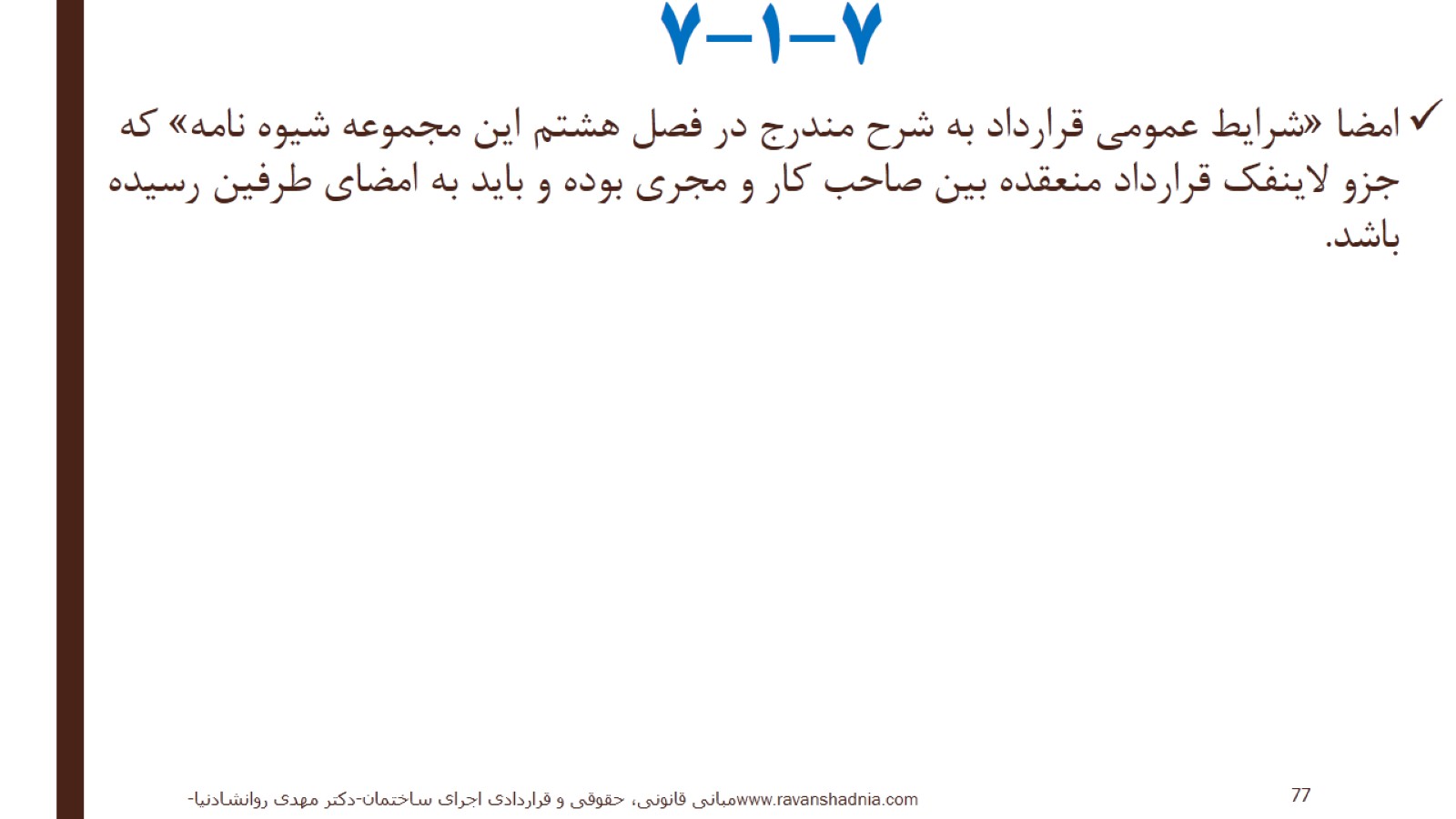 7-1-7
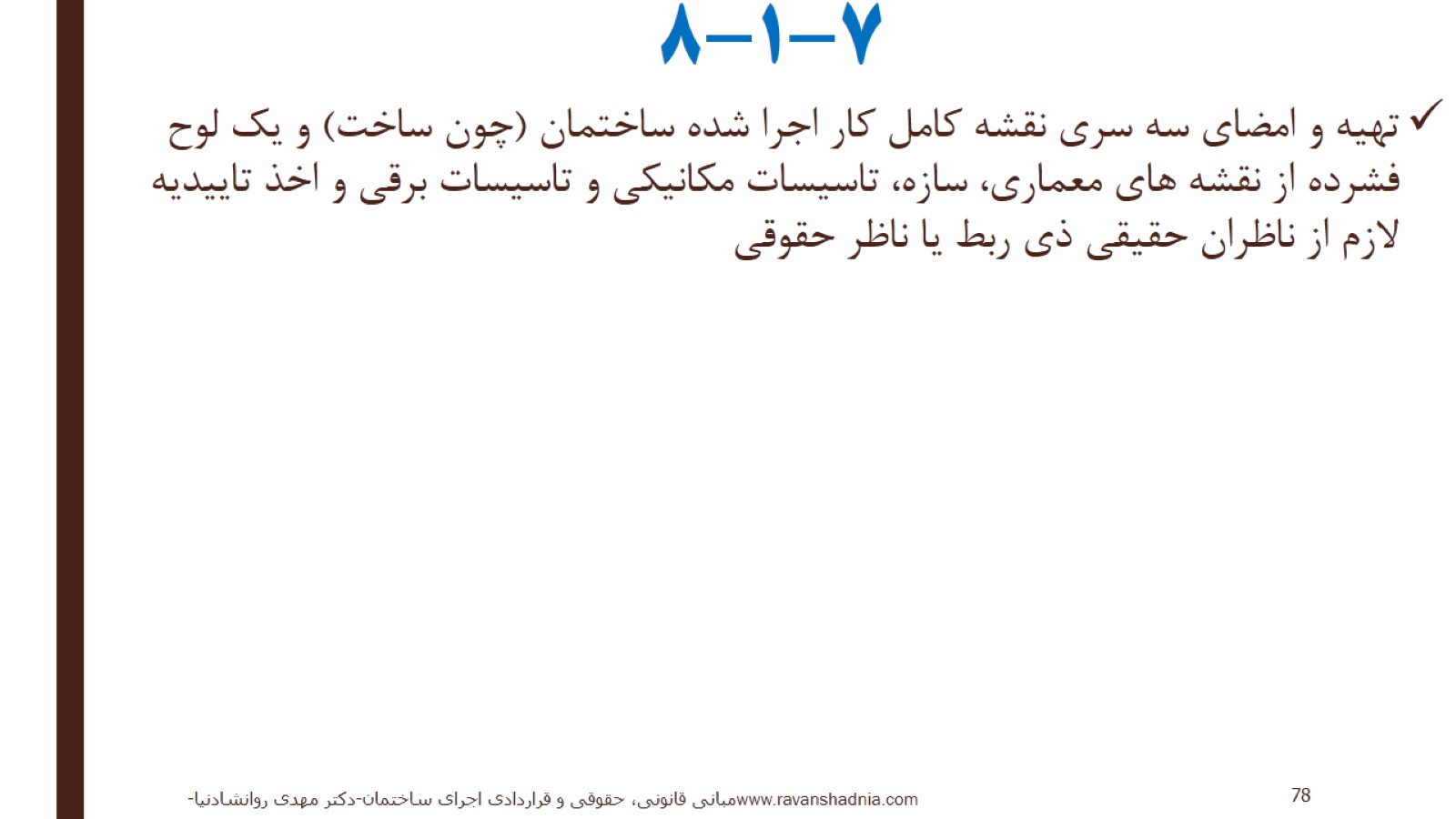 7-1-8
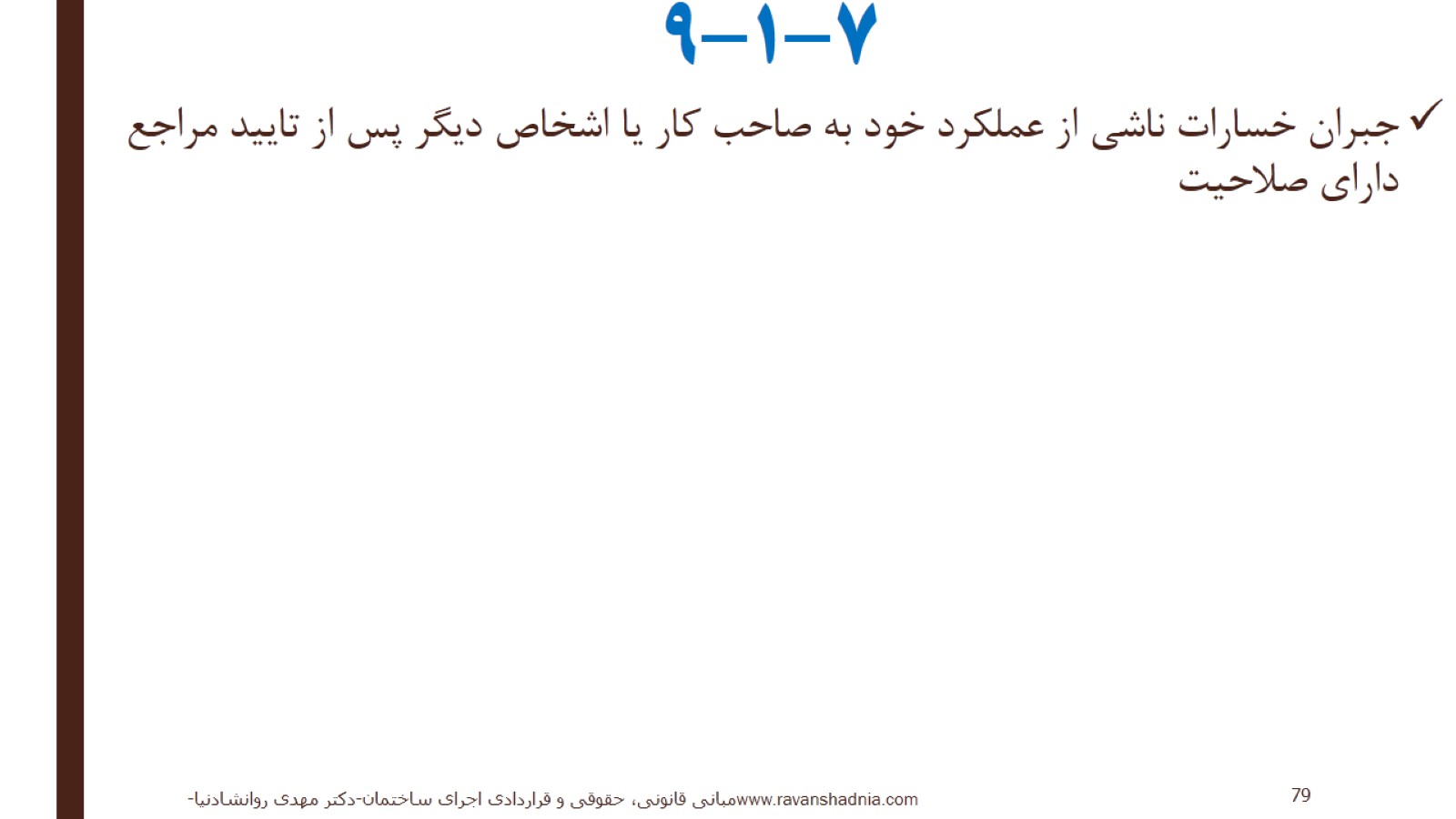 7-1-9
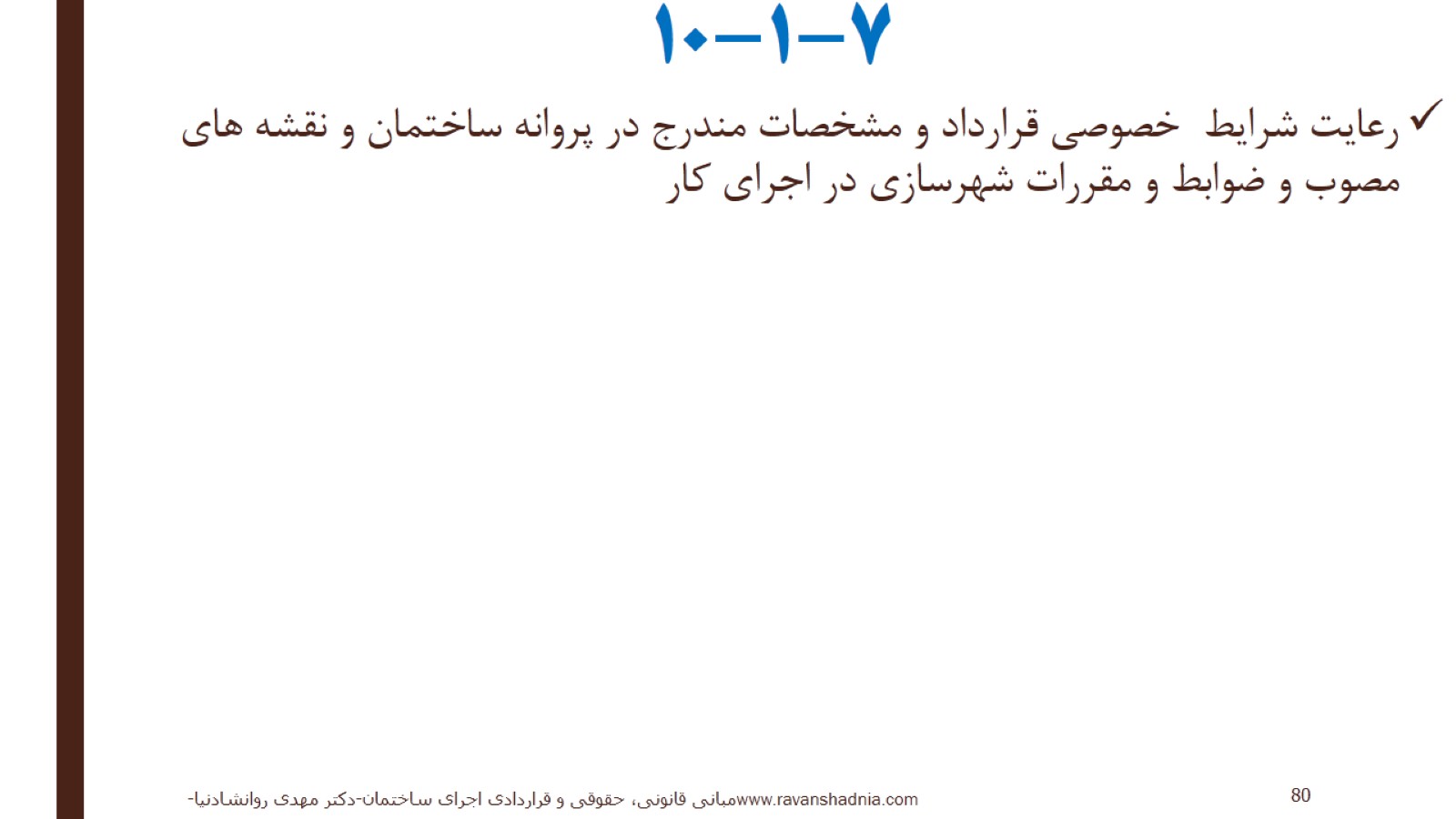 7-1-10
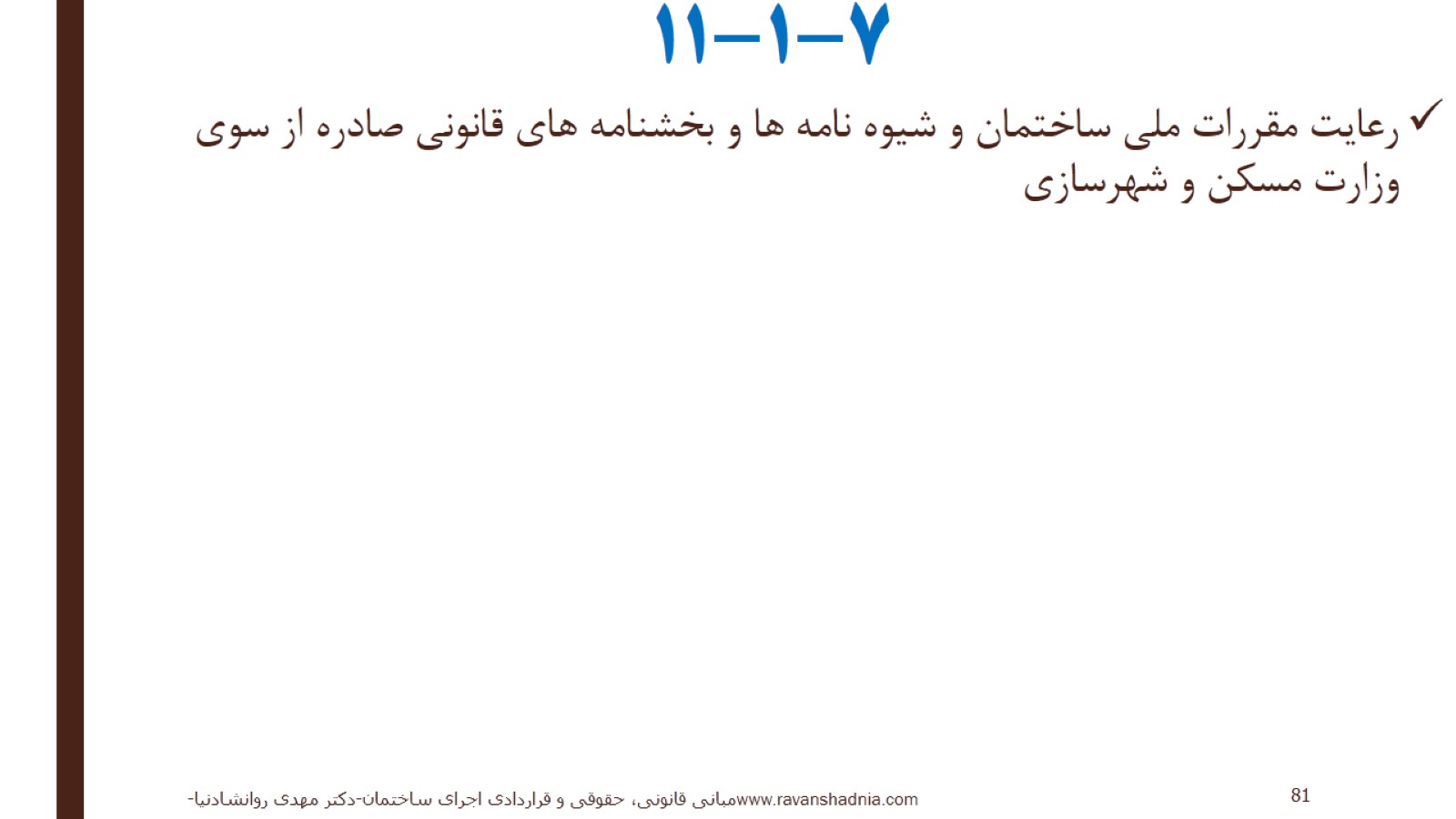 7-1-11
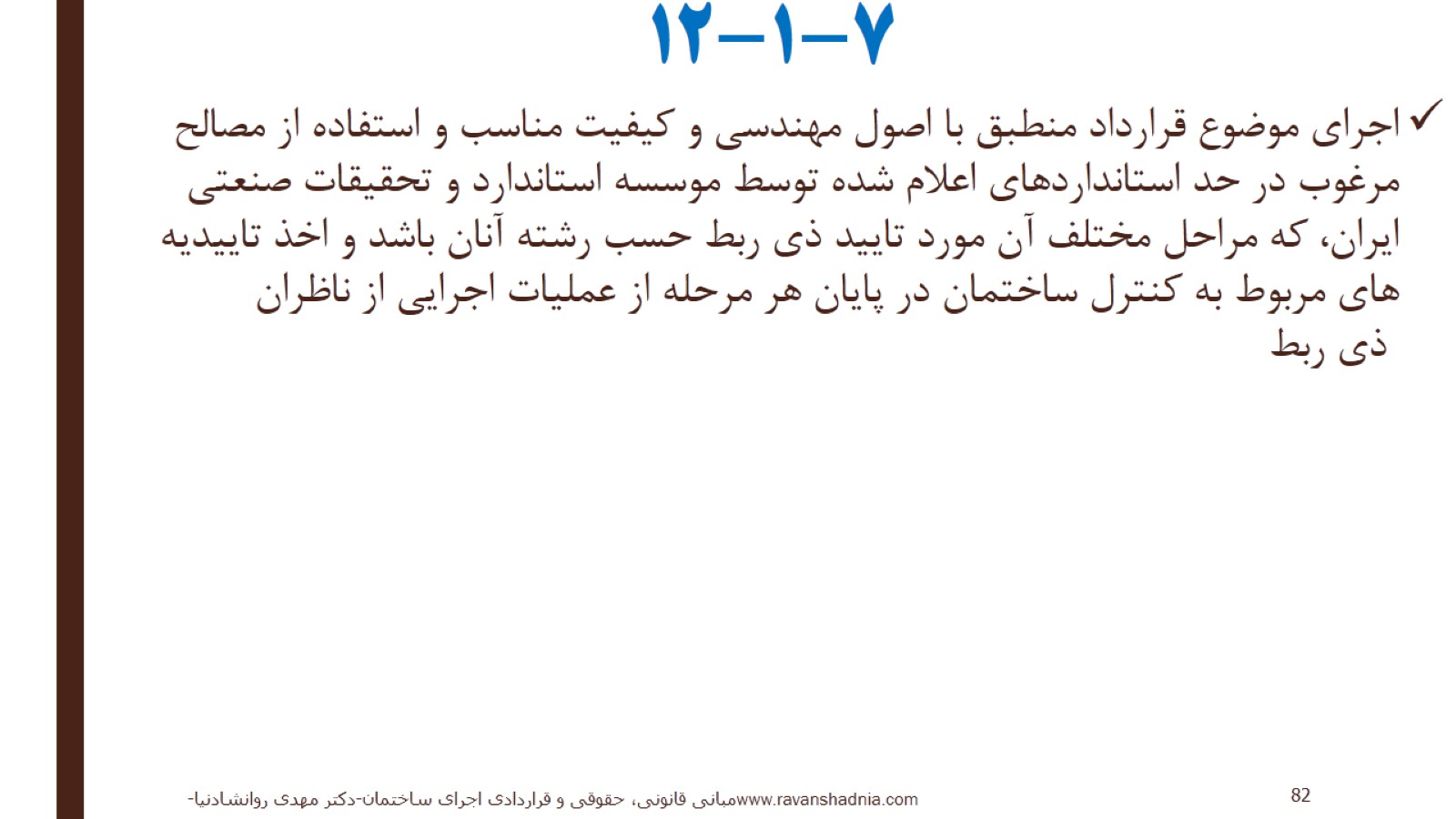 7-1-12
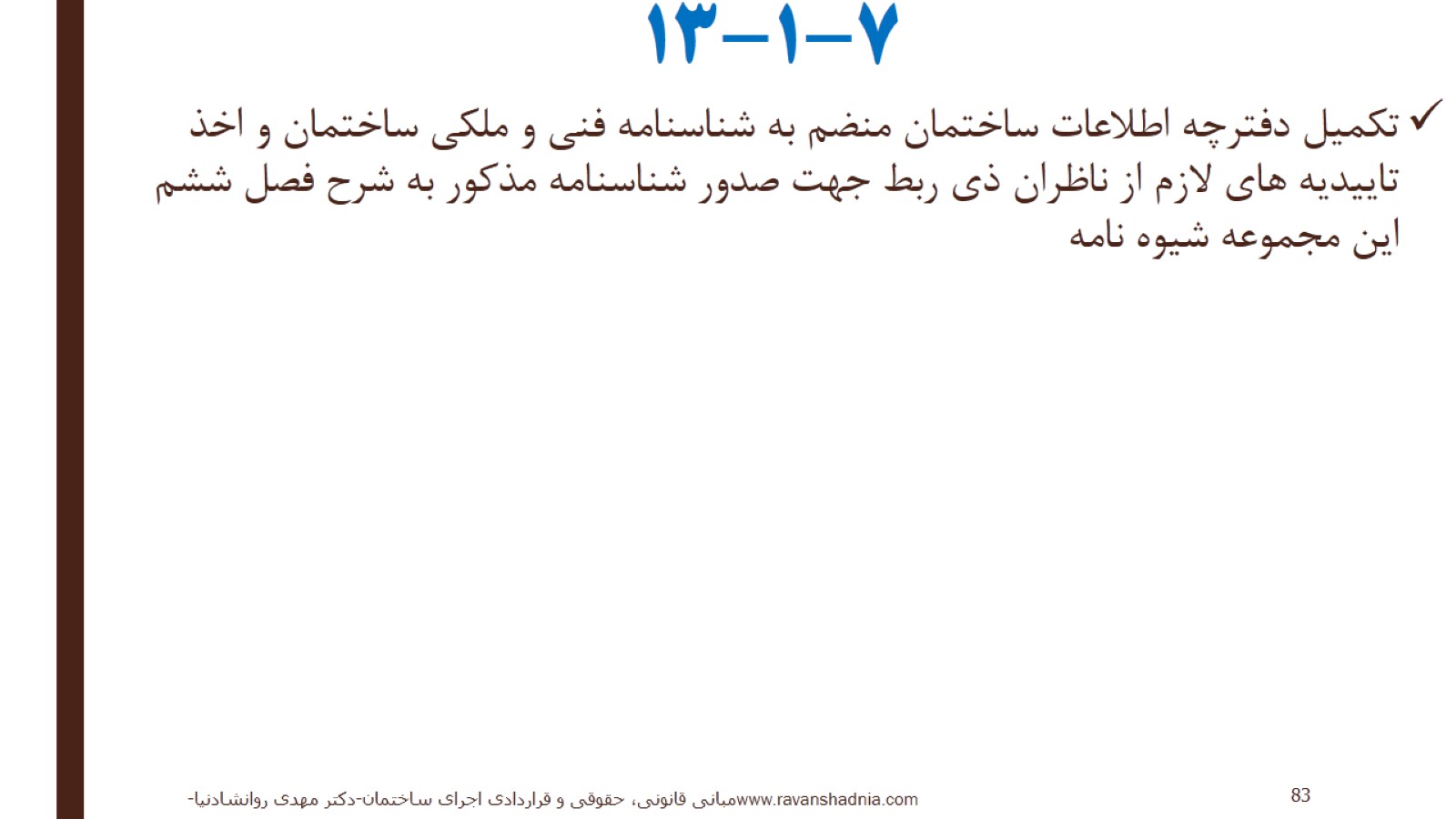 7-1-13
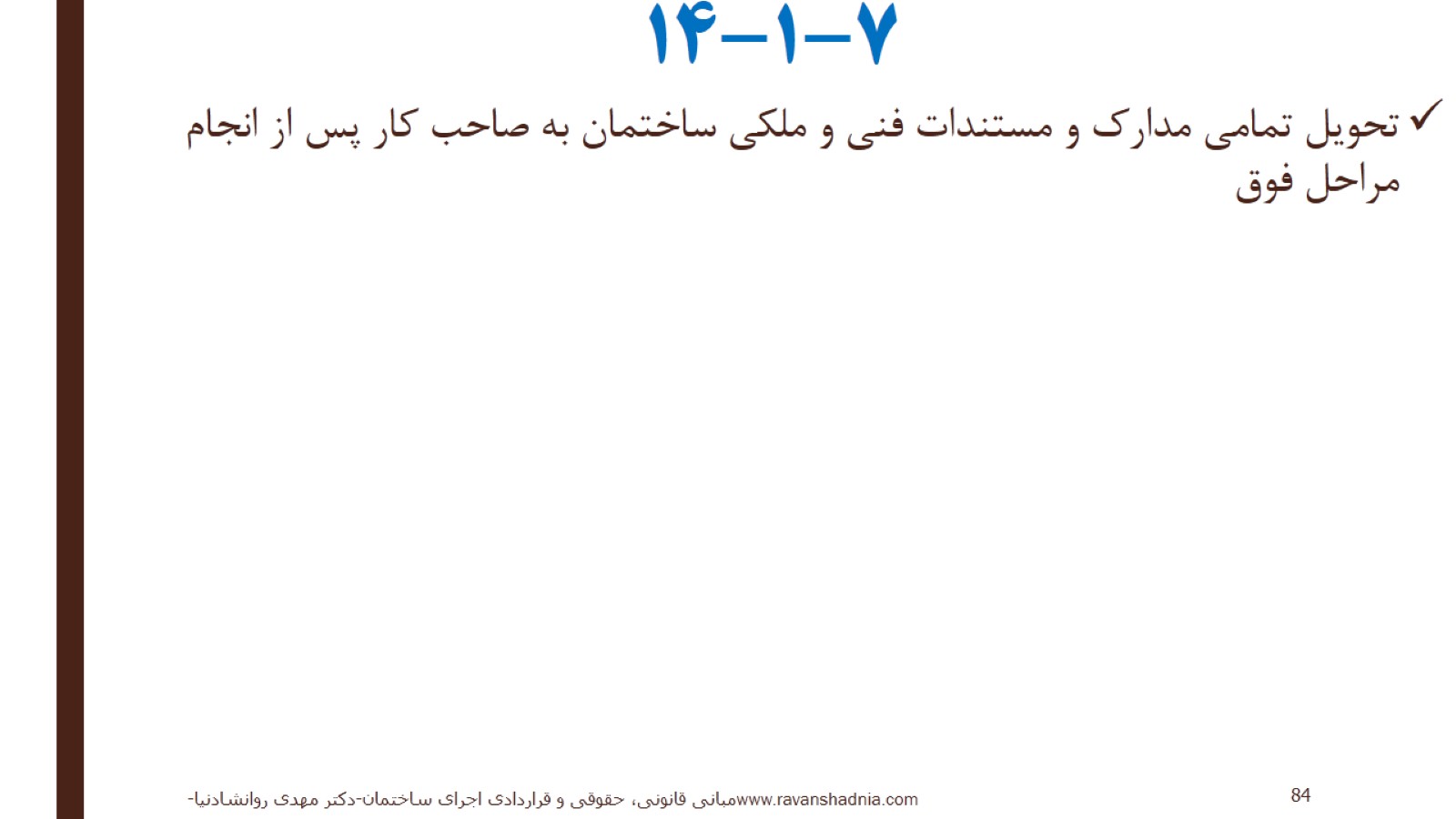 7-1-14
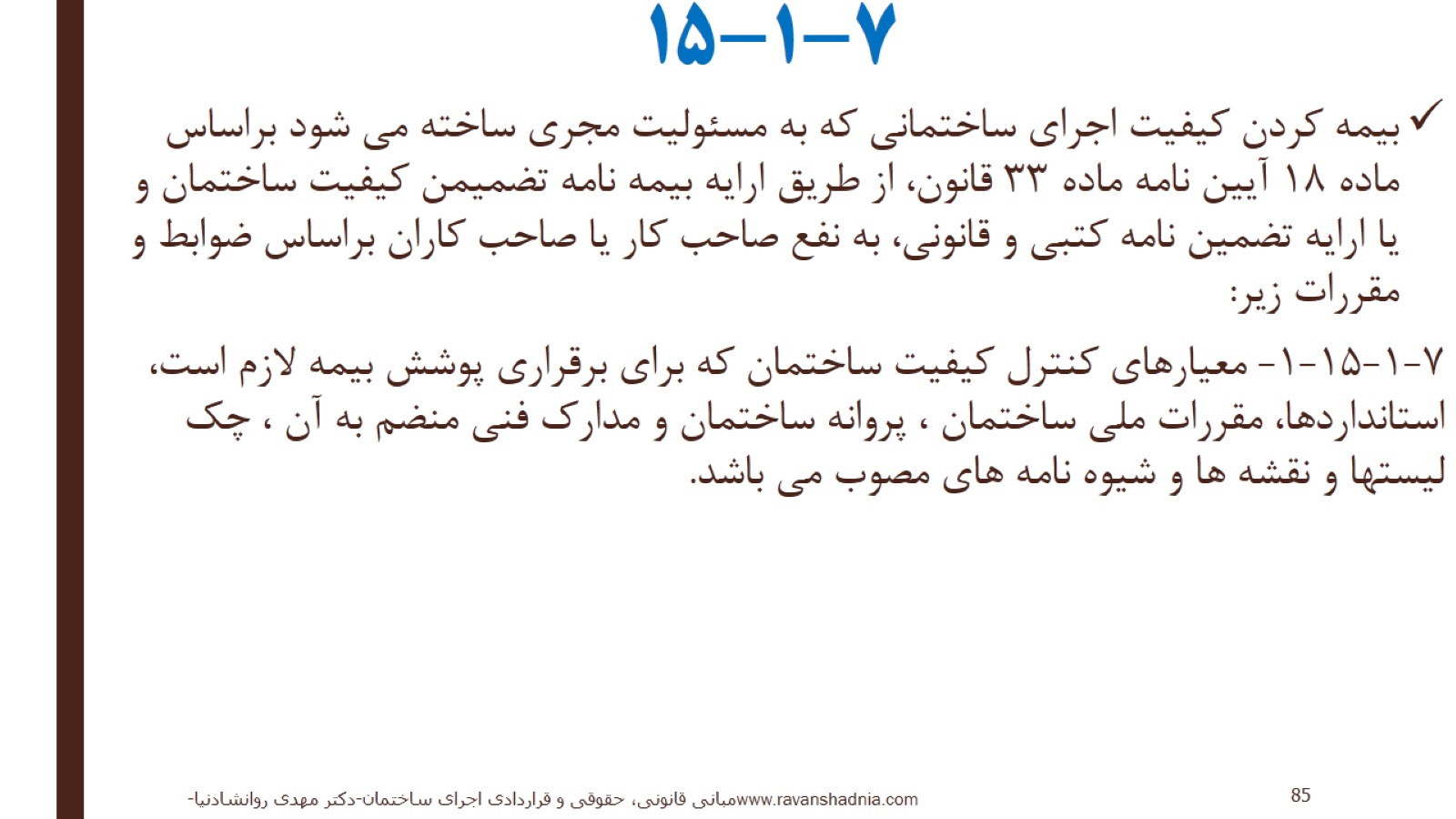 7-1-15
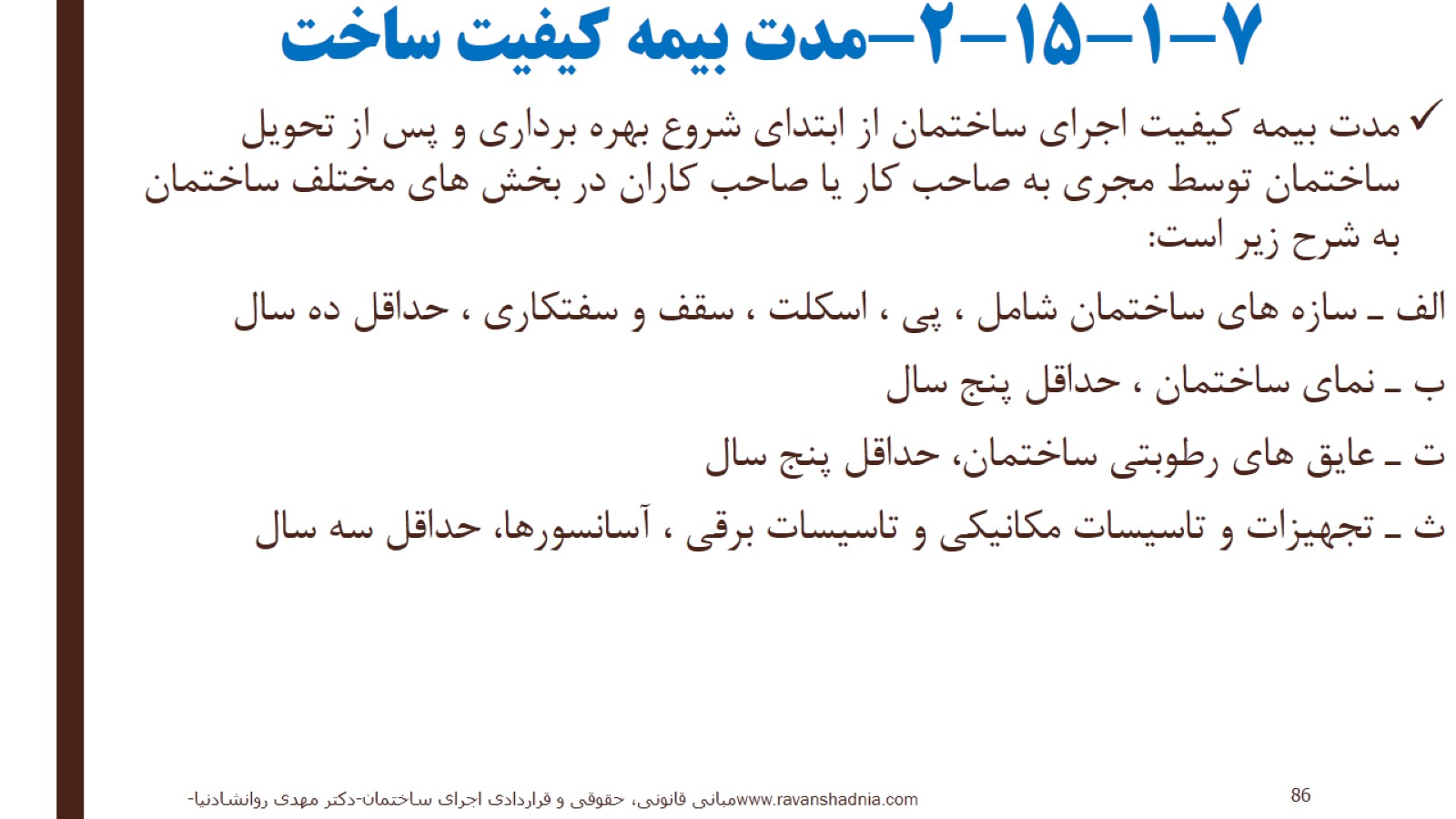 7-1-15-2-مدت بیمه کیفیت ساخت
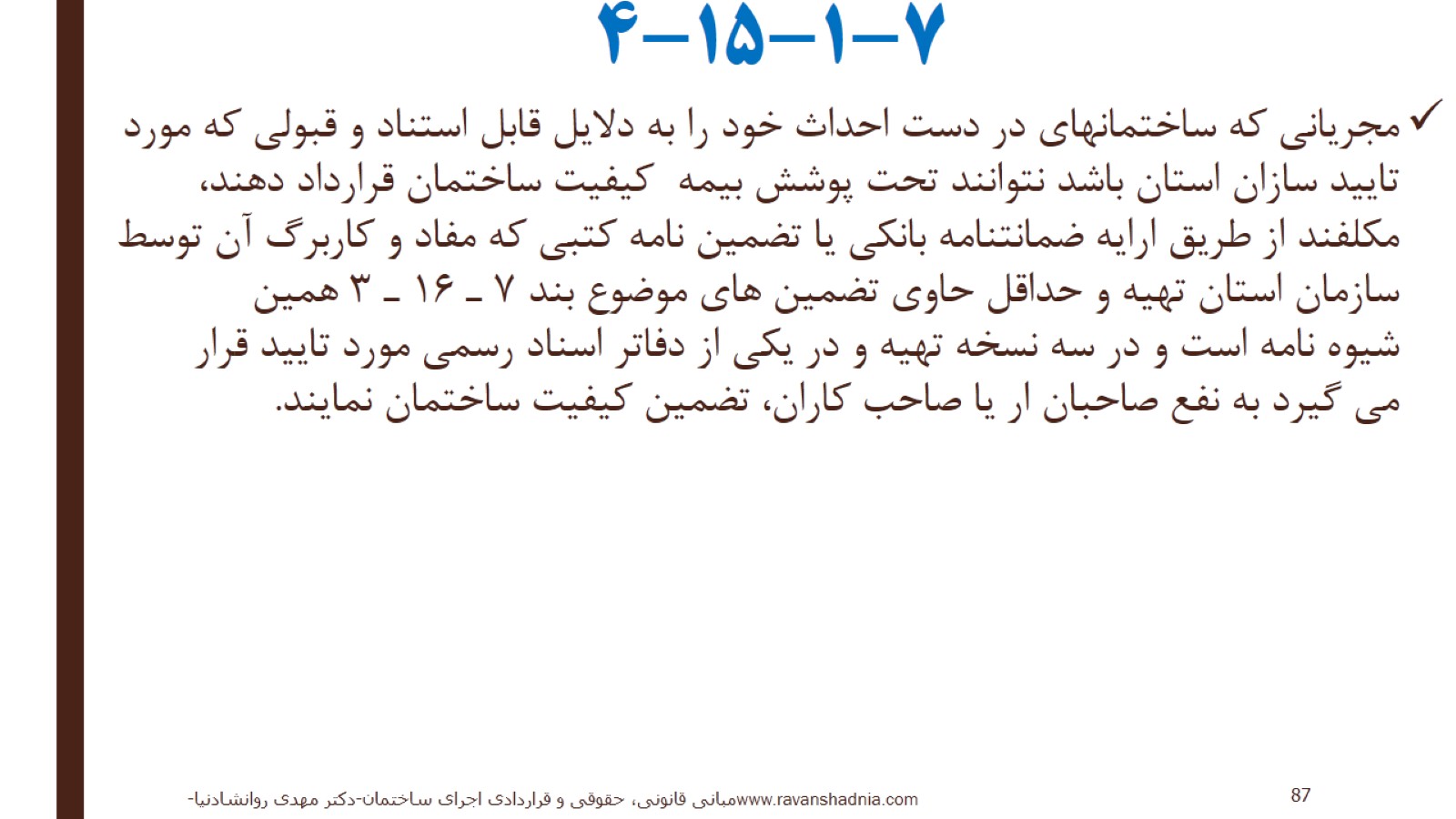 7-1-15-4
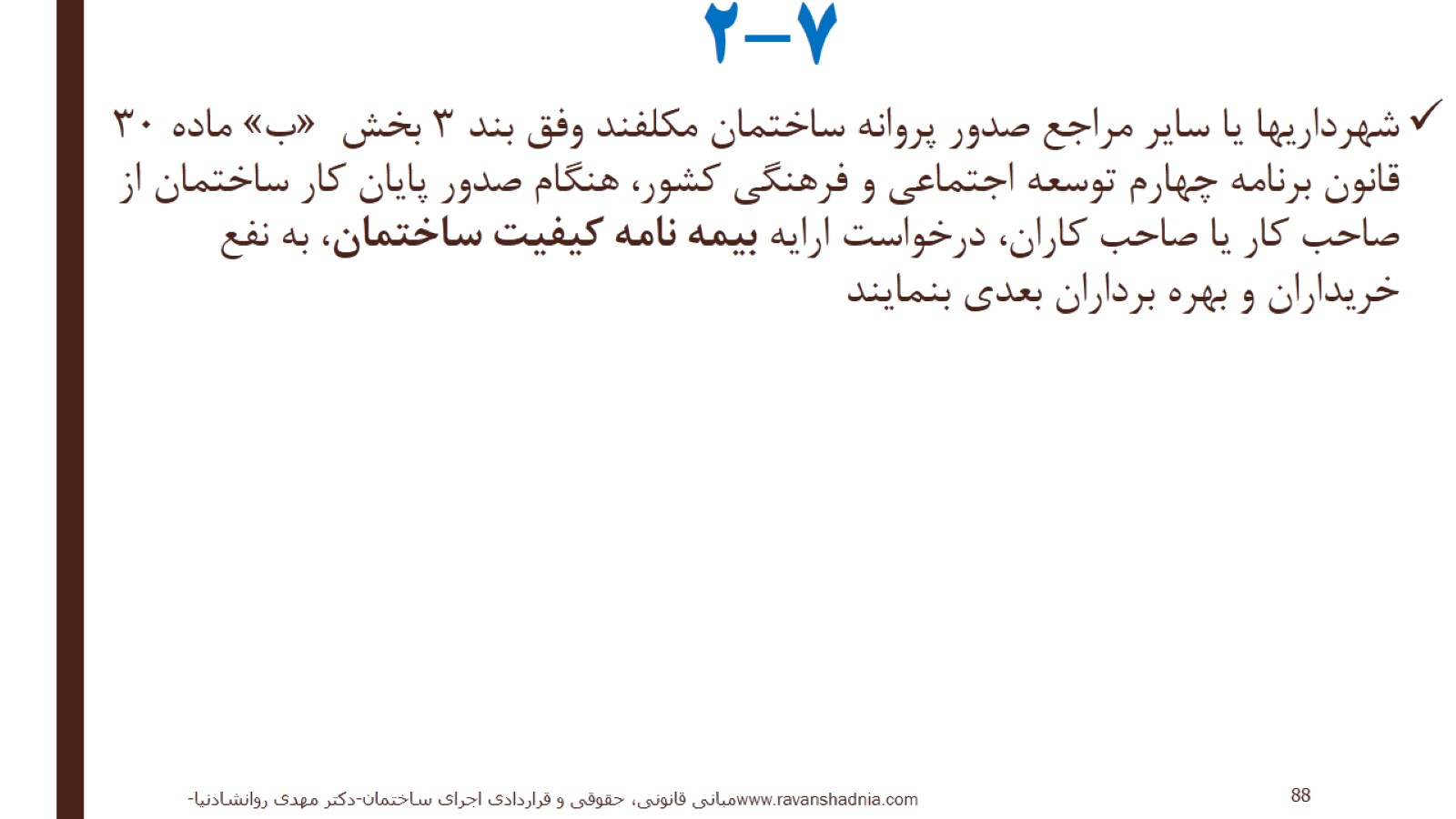 7-2
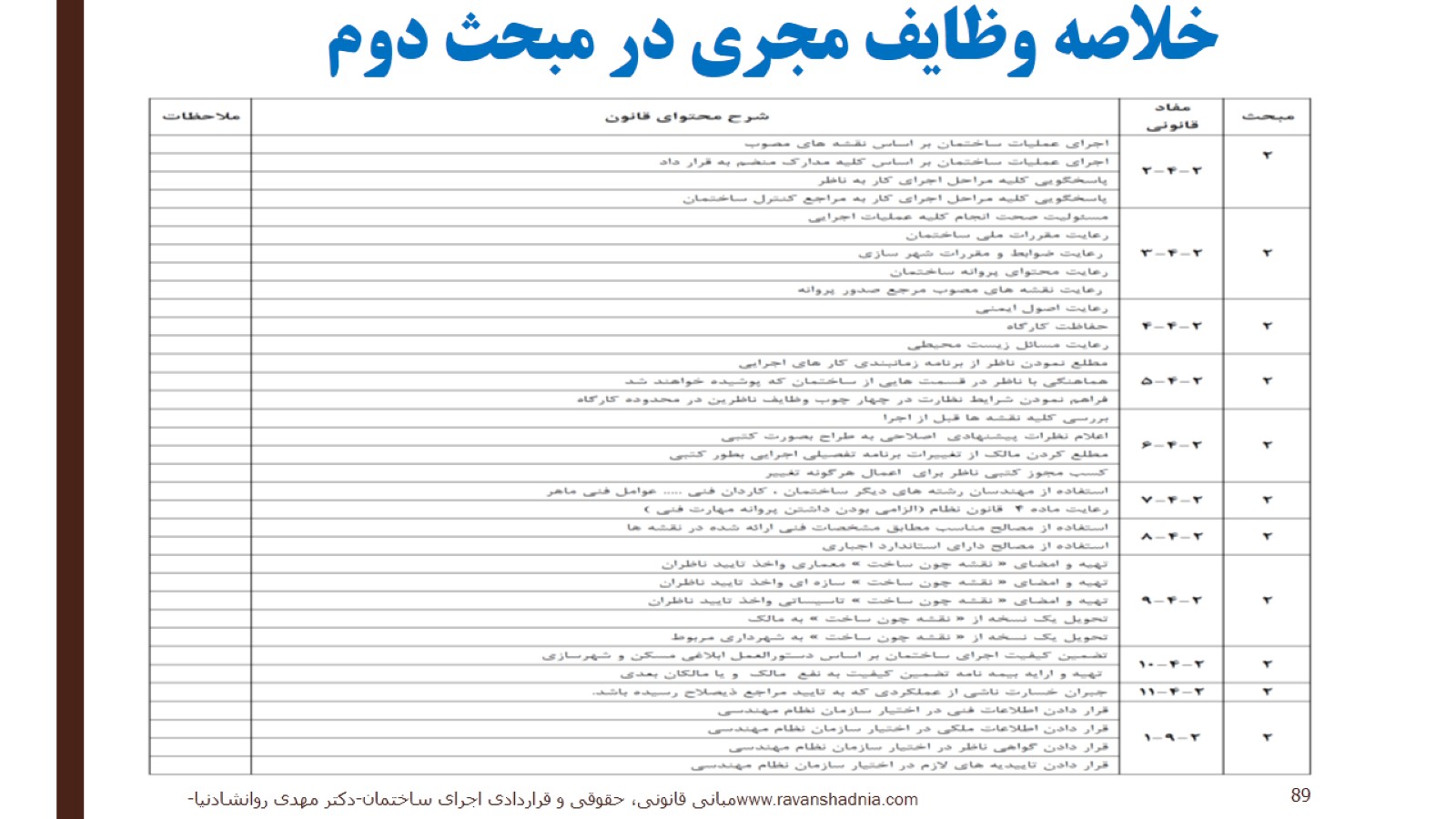 خلاصه وظایف مجری در مبحث دوم
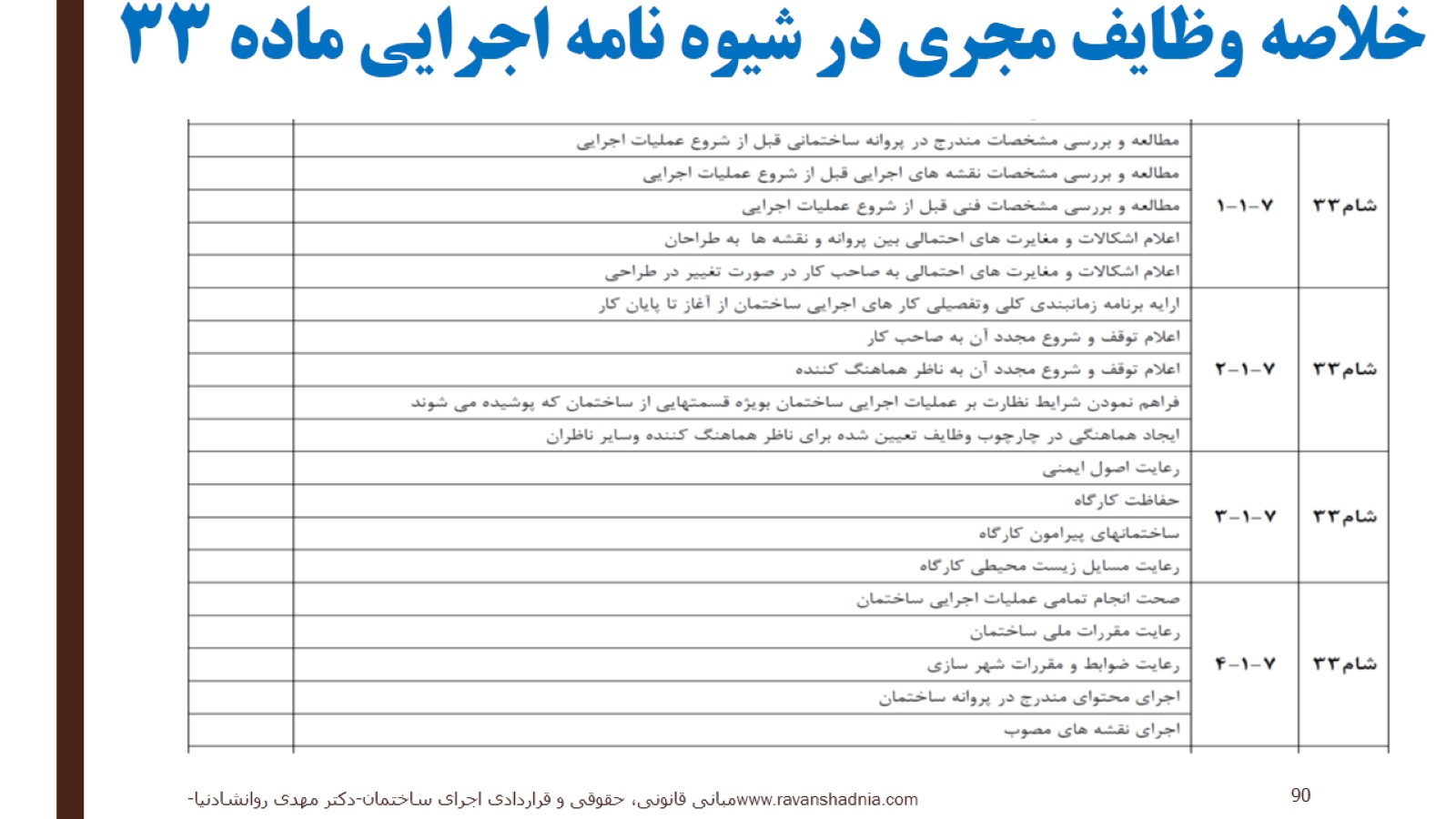 خلاصه وظایف مجری در شیوه نامه اجرایی ماده 33
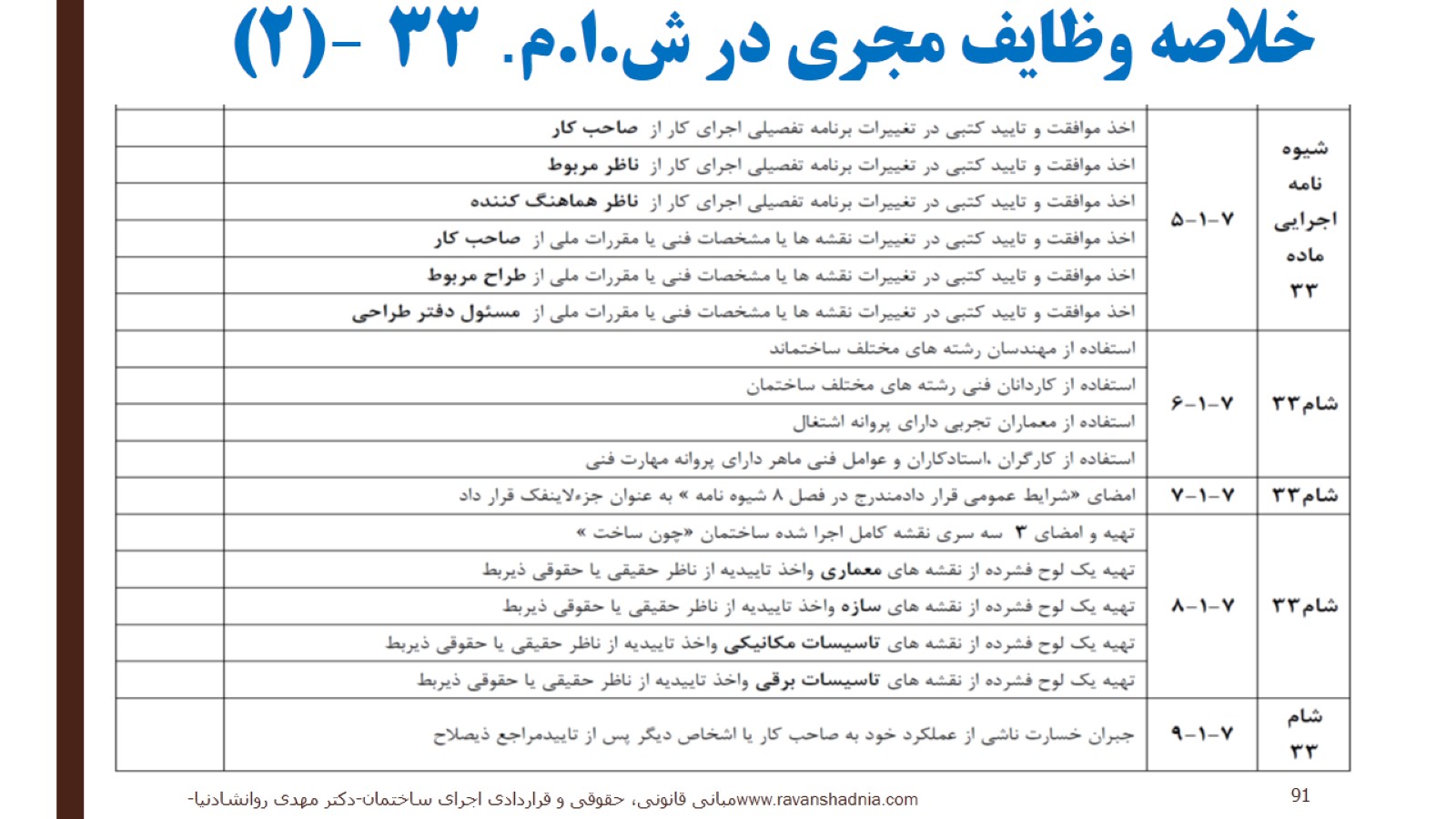 خلاصه وظایف مجری در ش.ا.م. 33 –(2)
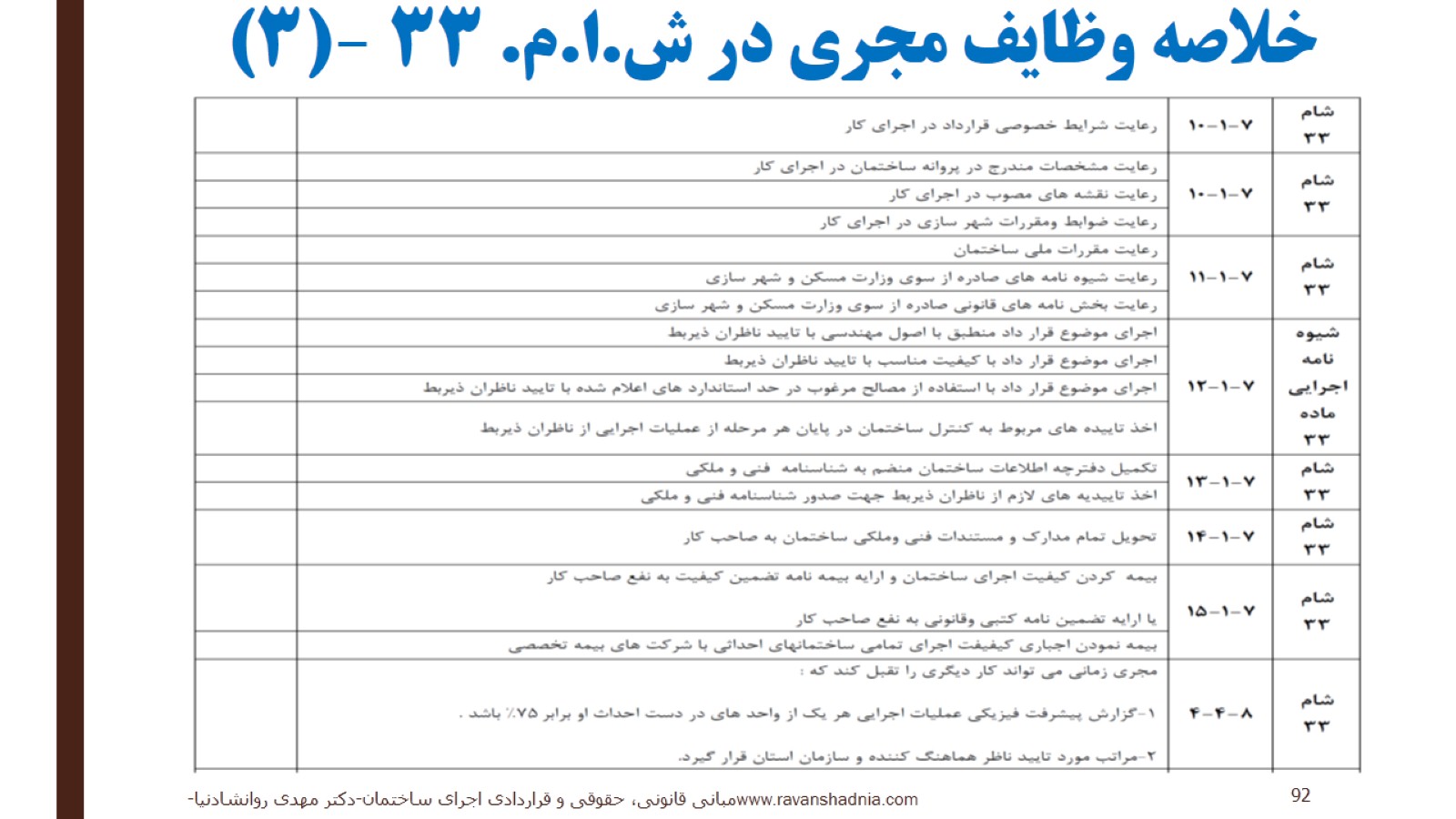 خلاصه وظایف مجری در ش.ا.م. 33 –(3)
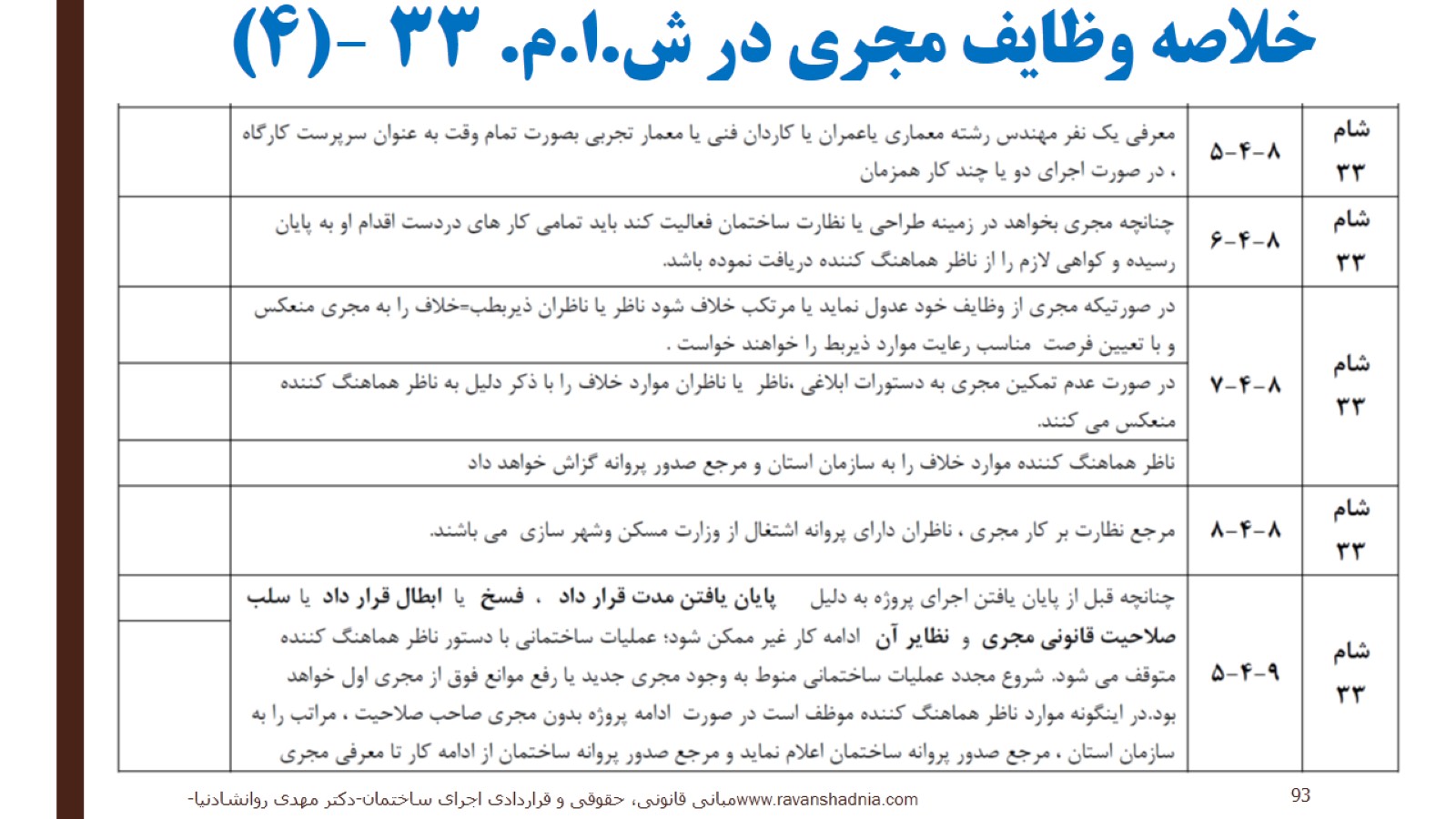 خلاصه وظایف مجری در ش.ا.م. 33 –(4)
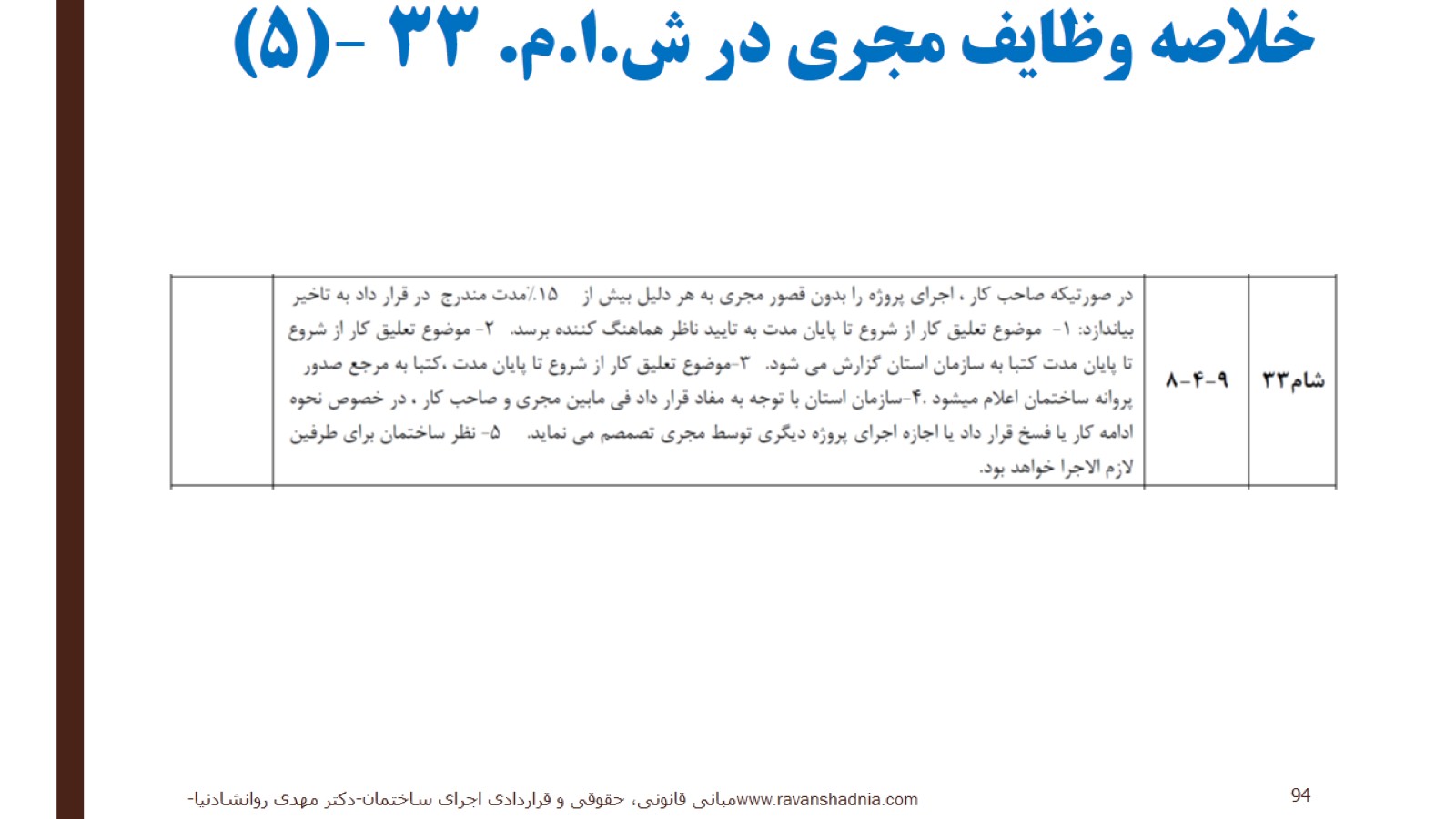 خلاصه وظایف مجری در ش.ا.م. 33 –(5)
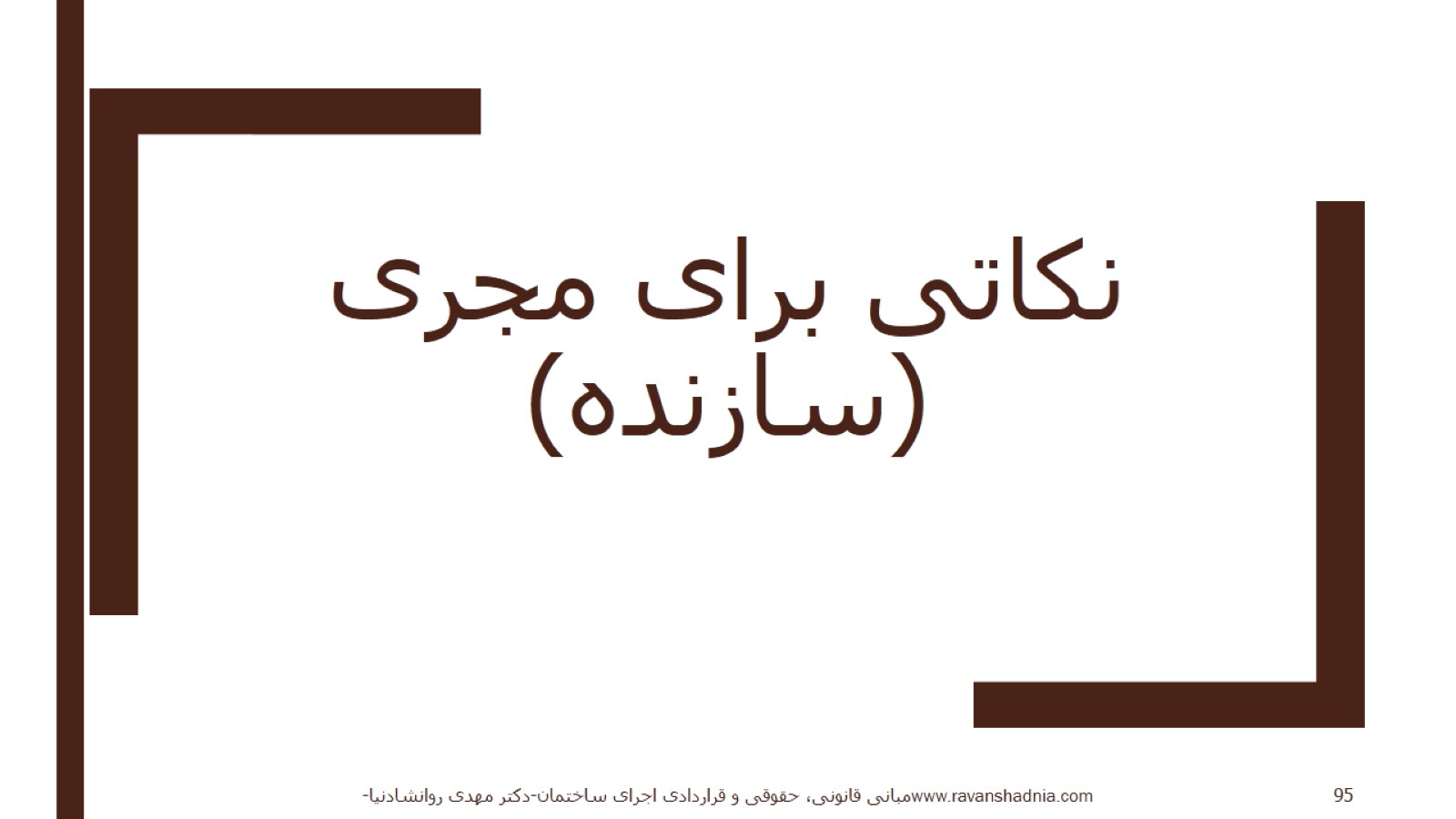 نکاتی برای مجری(سازنده)
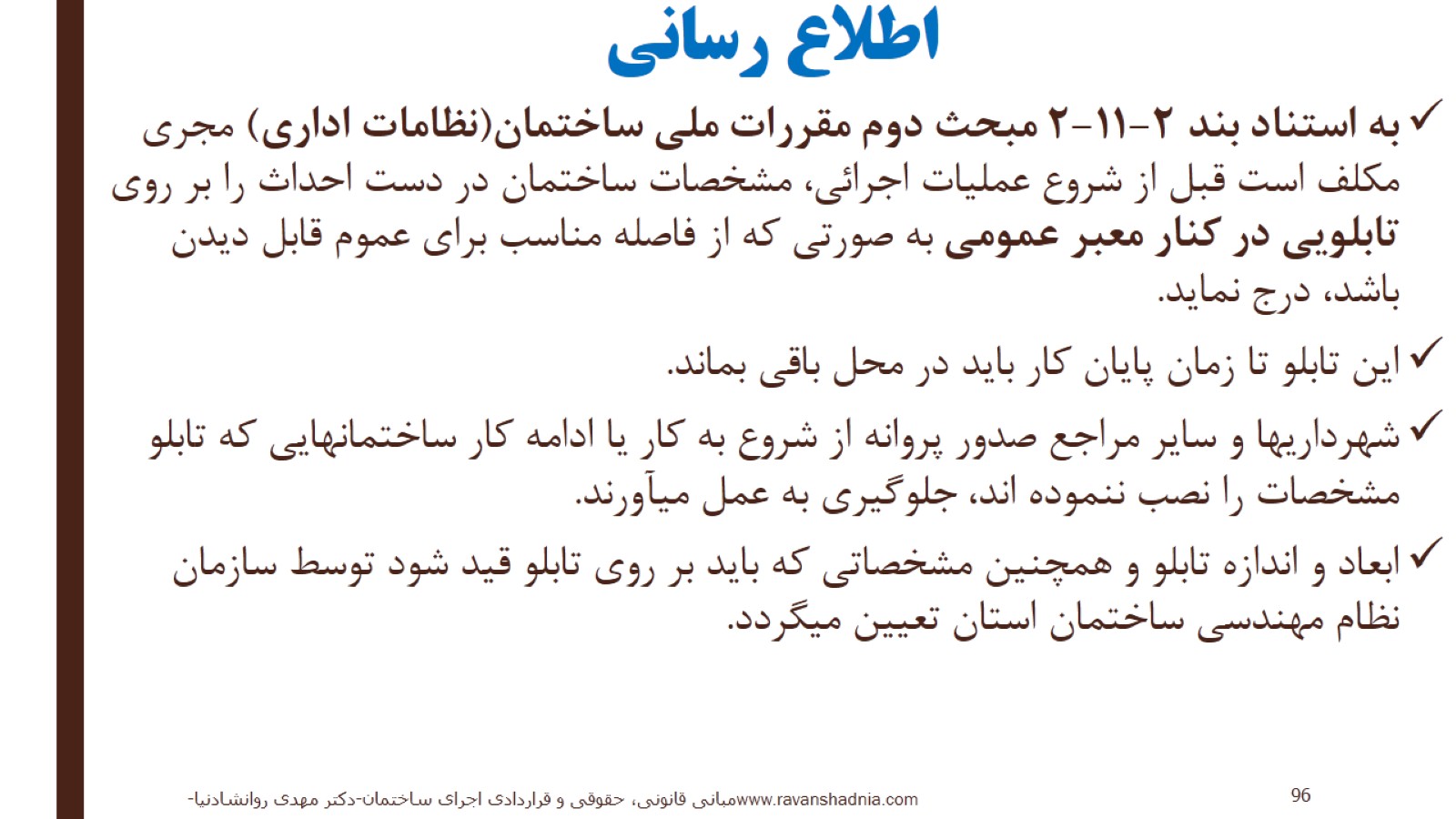 اطلاع رسانی
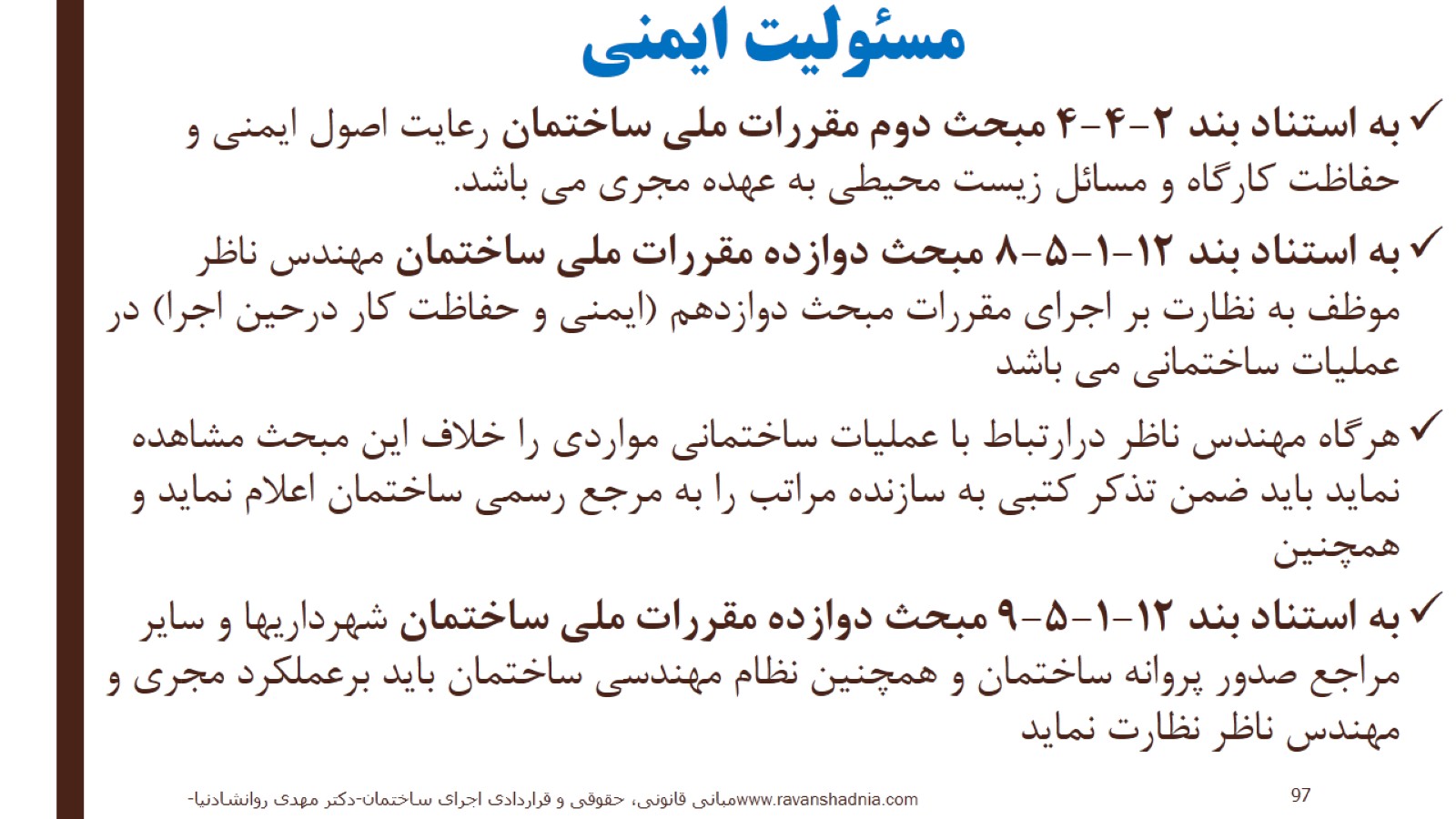 مسئولیت ایمنی
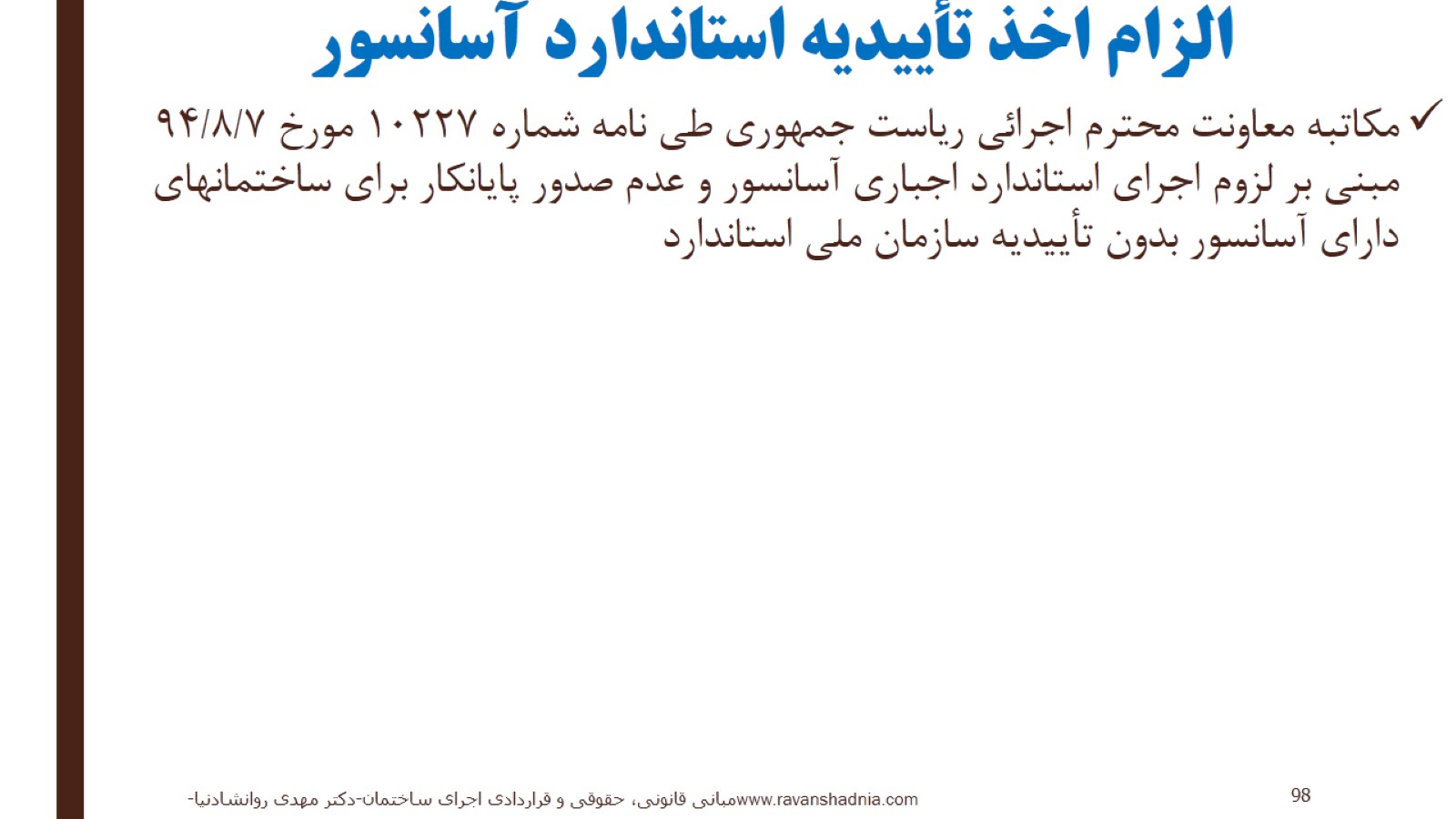 الزام اخذ تأییدیه استاندارد آسانسور
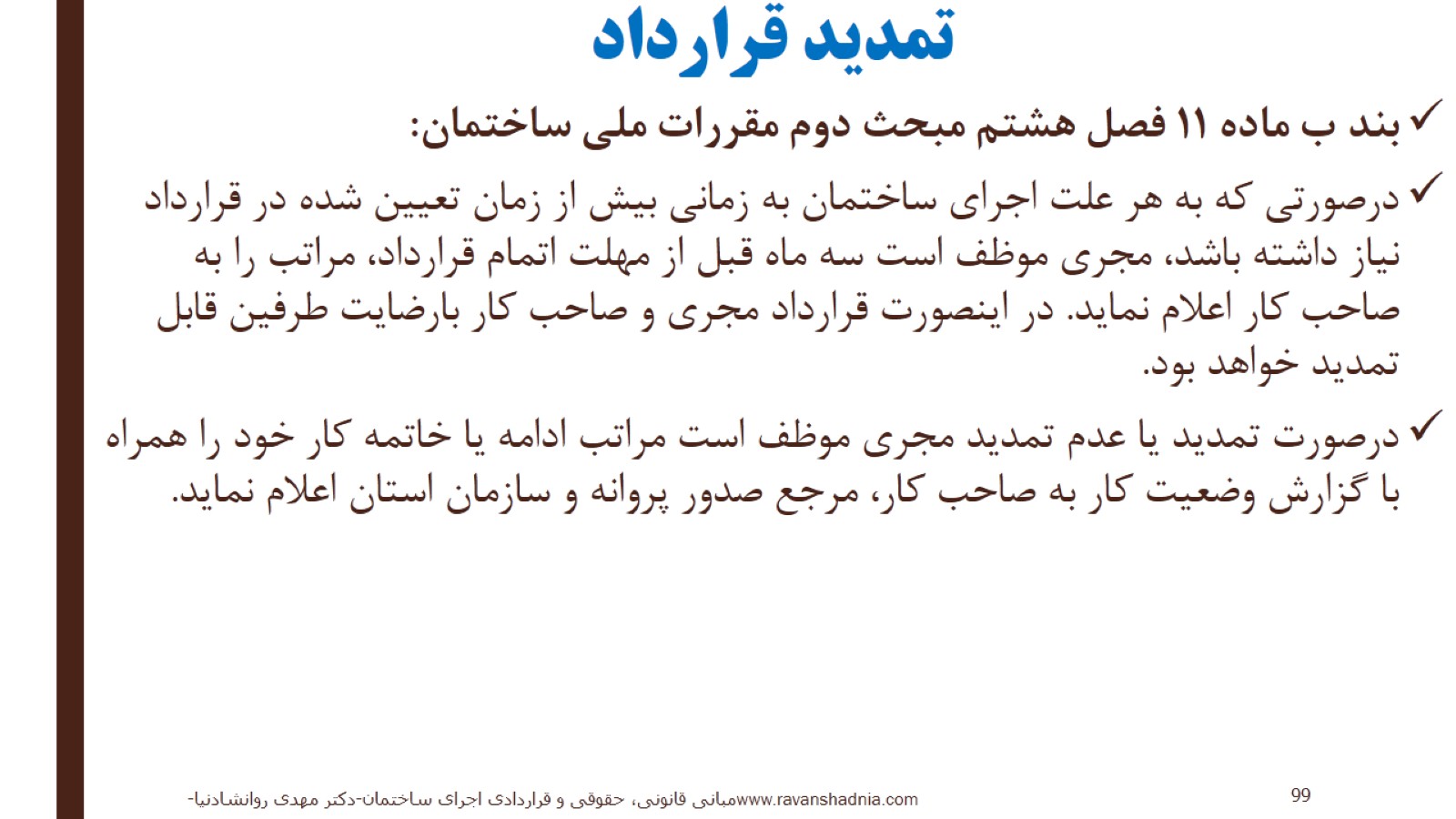 تمدید قرارداد
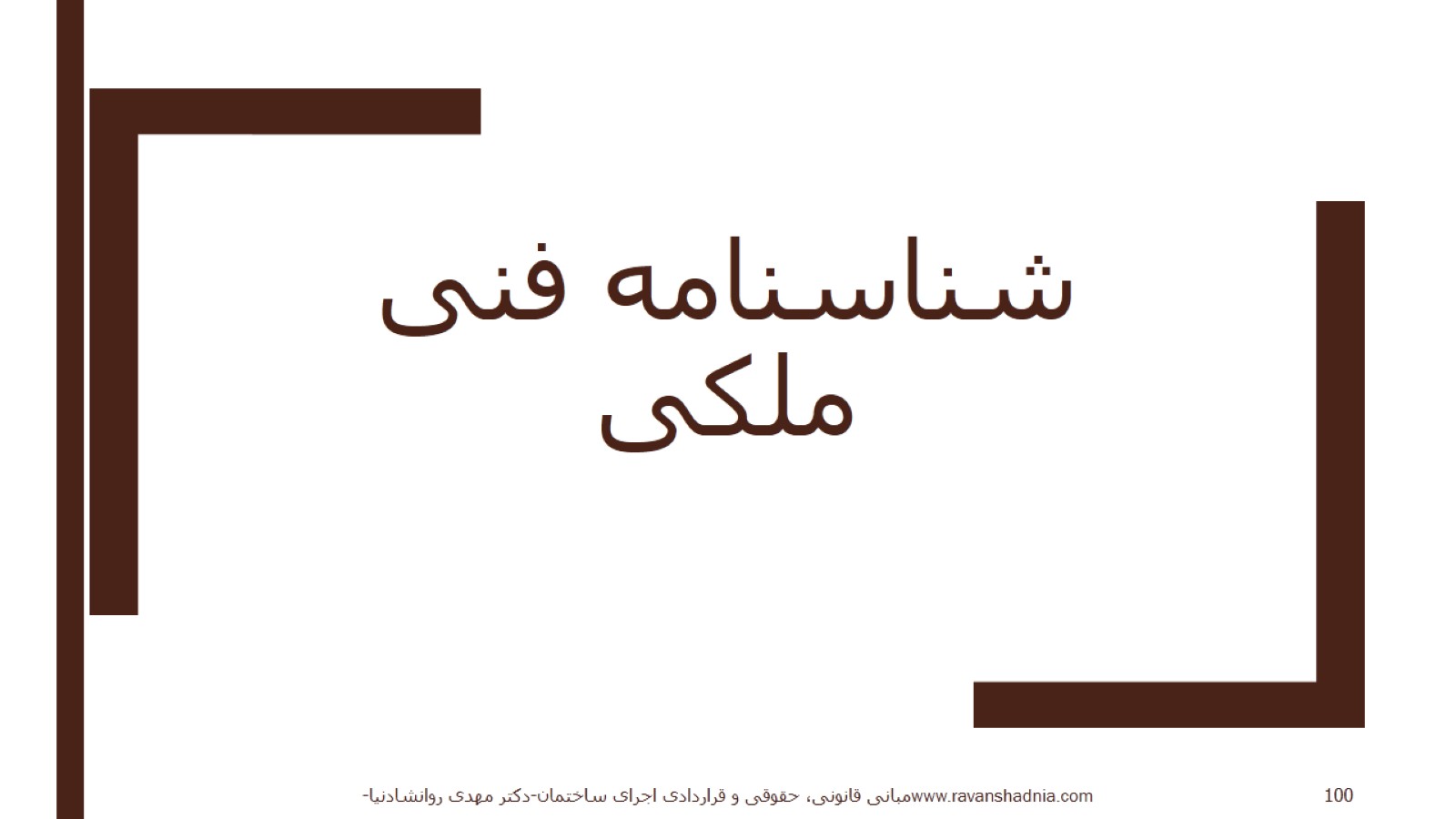 شناسنامه فنی ملکی
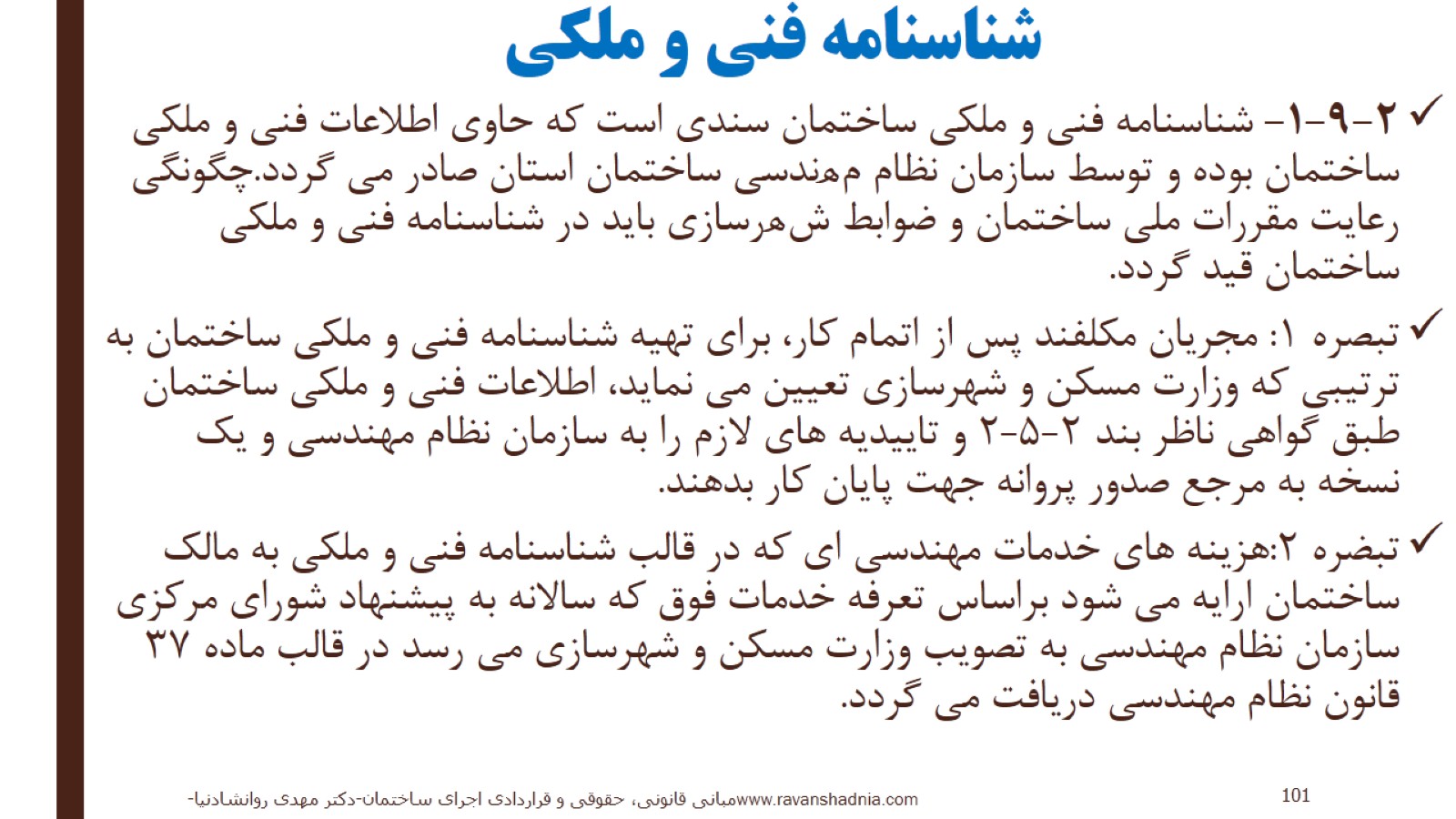 شناسنامه فنی و ملکی
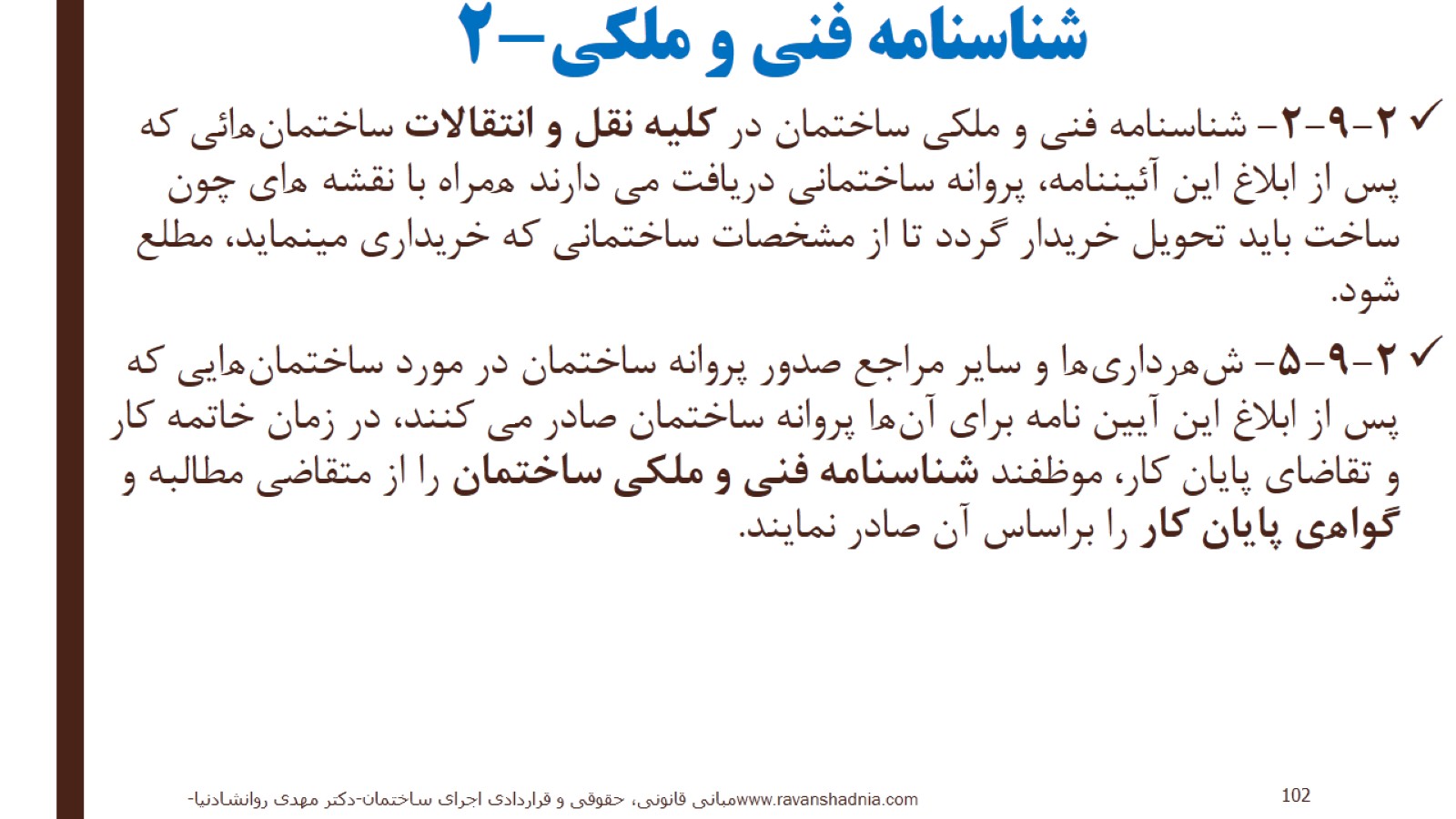 شناسنامه فنی و ملکی-2
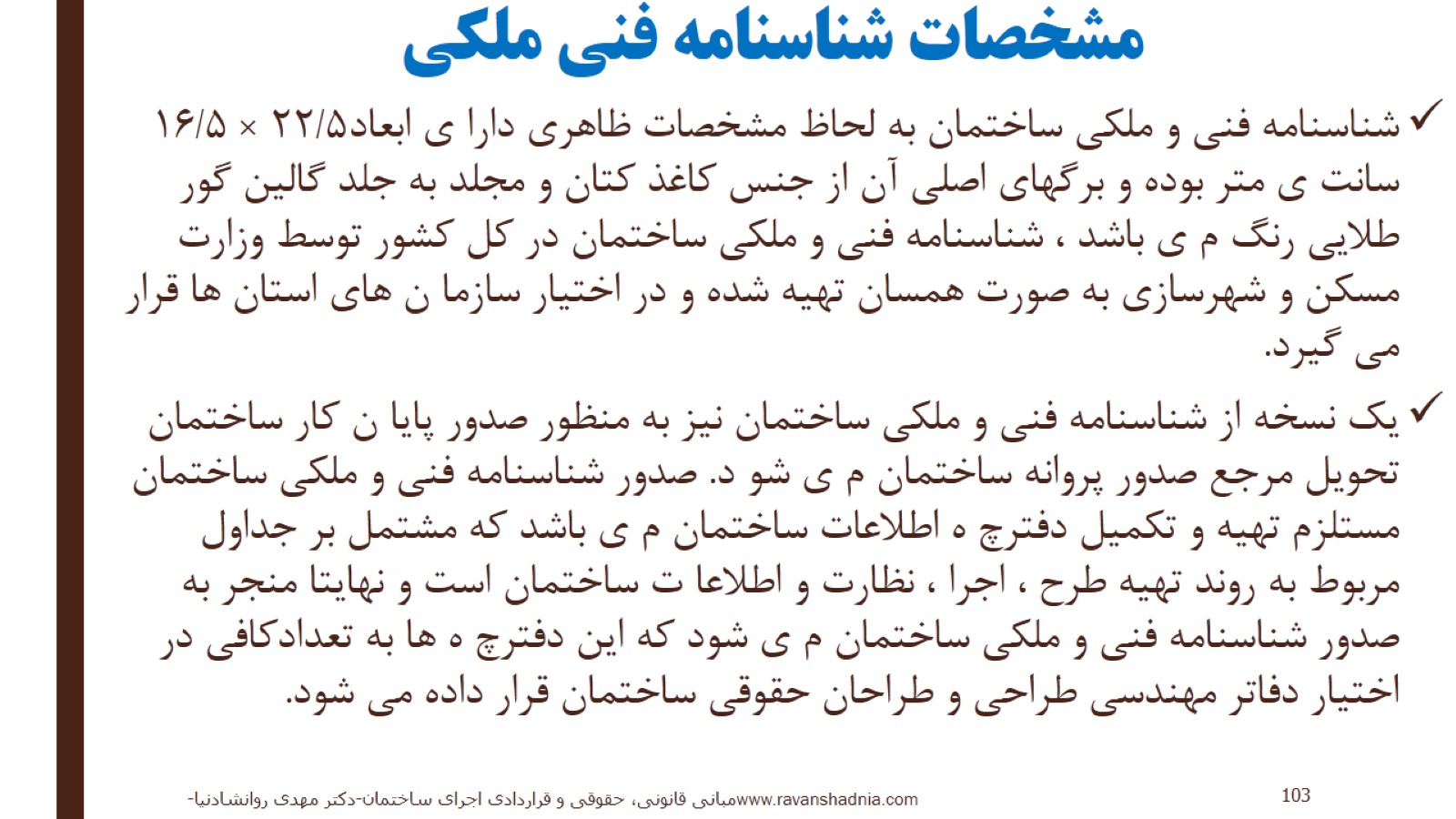 مشخصات شناسنامه فنی ملکی
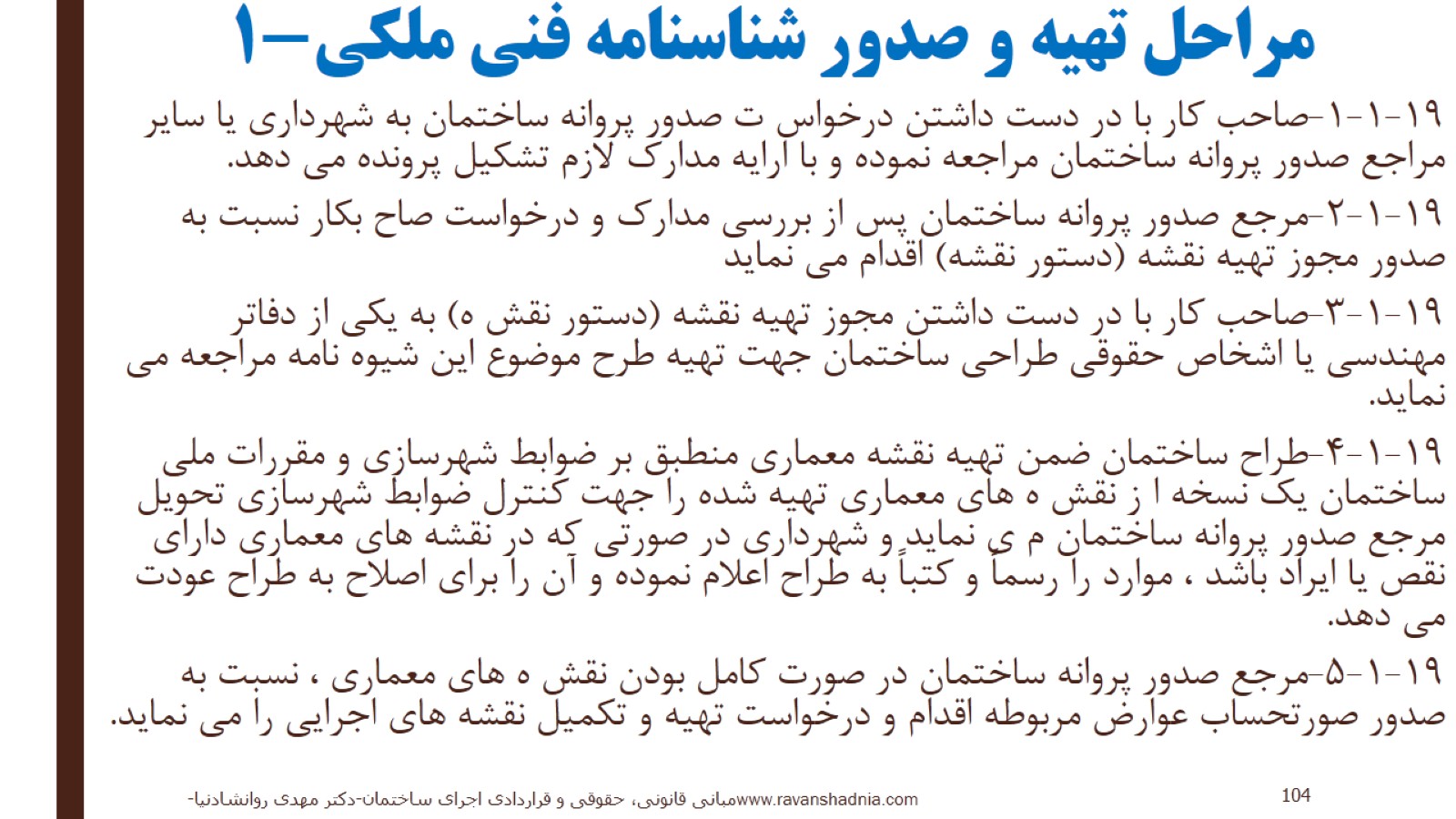 مراحل تهیه و صدور شناسنامه فنی ملکی-1
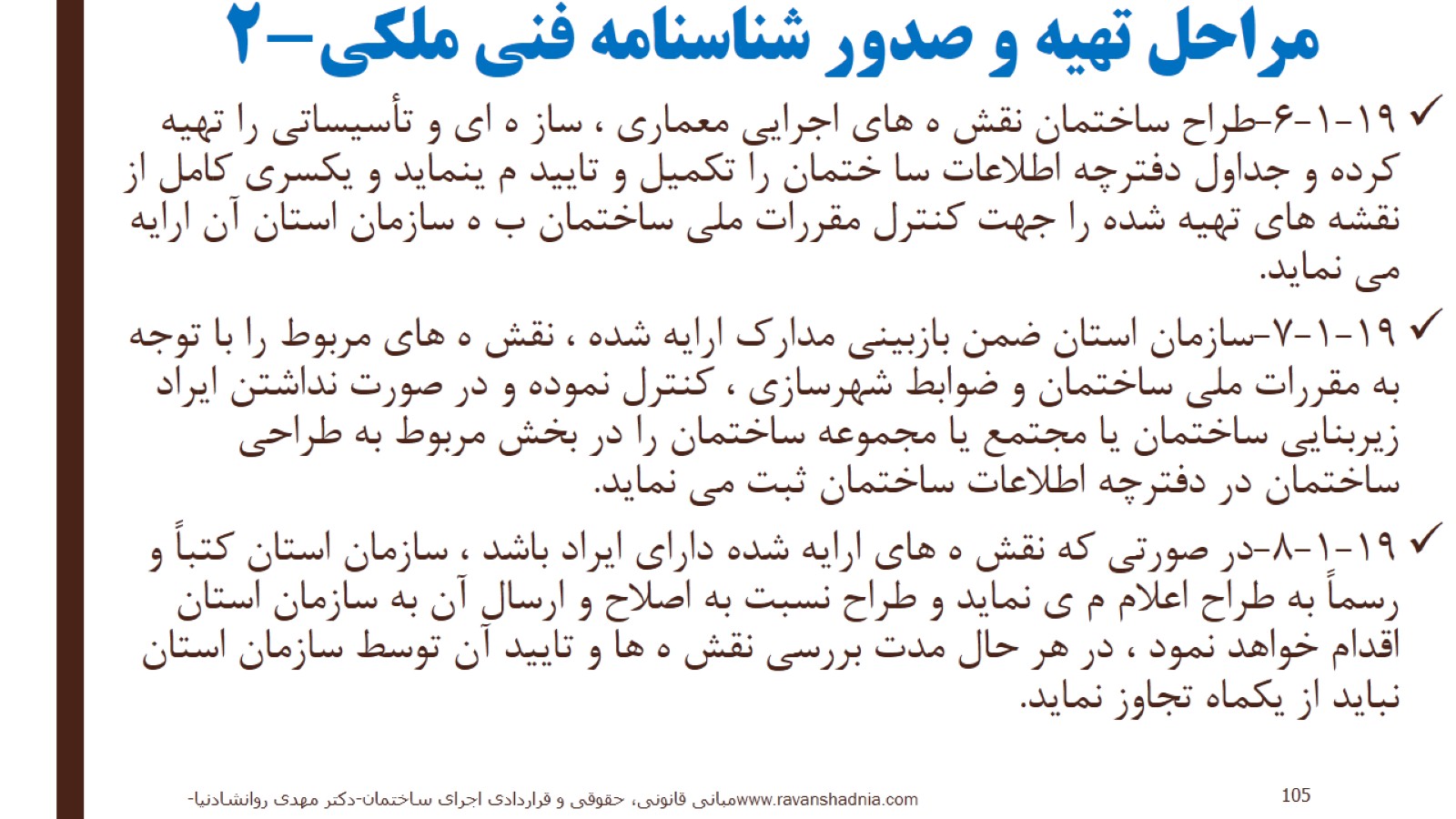 مراحل تهیه و صدور شناسنامه فنی ملکی-2
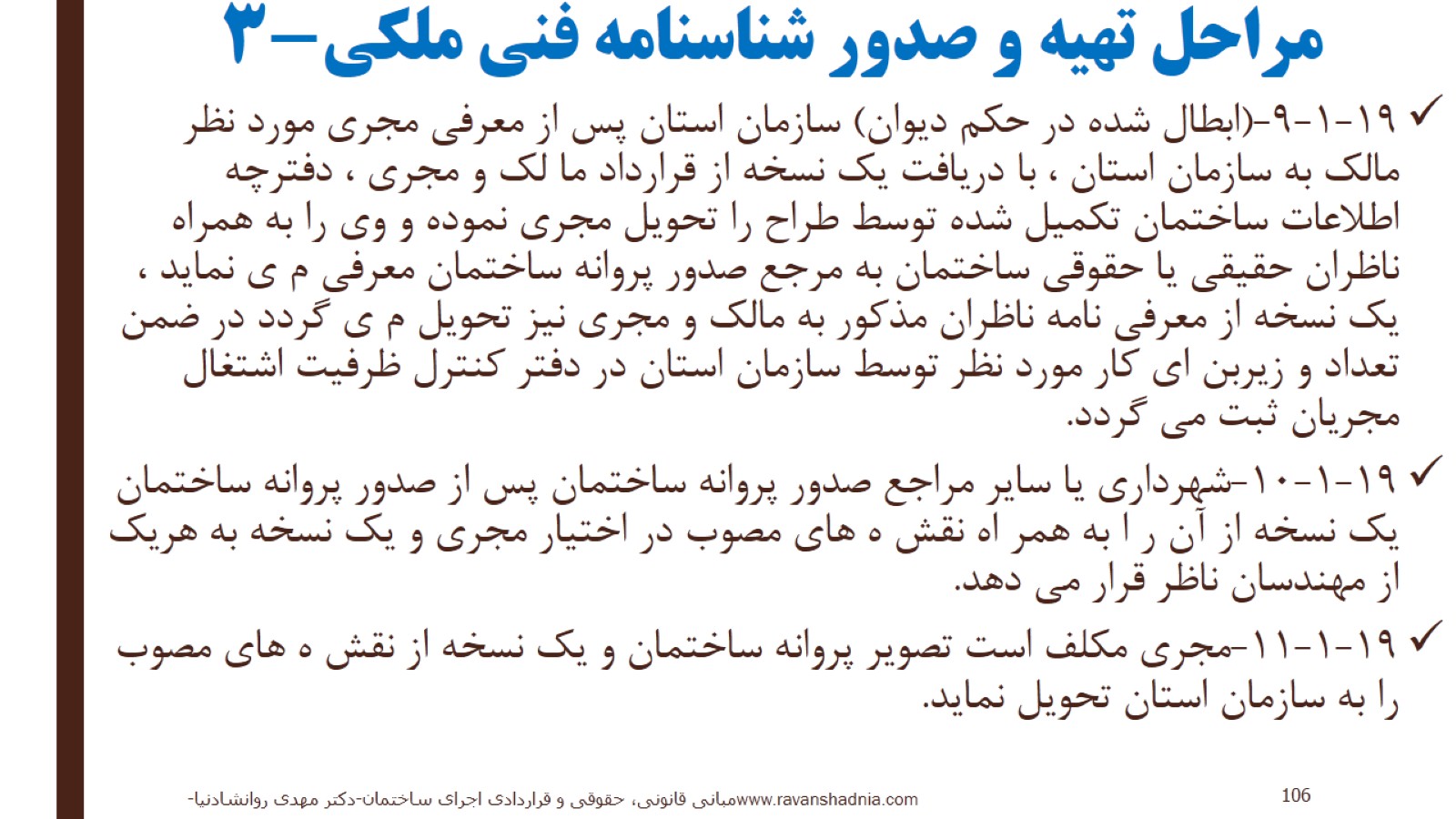 مراحل تهیه و صدور شناسنامه فنی ملکی-3
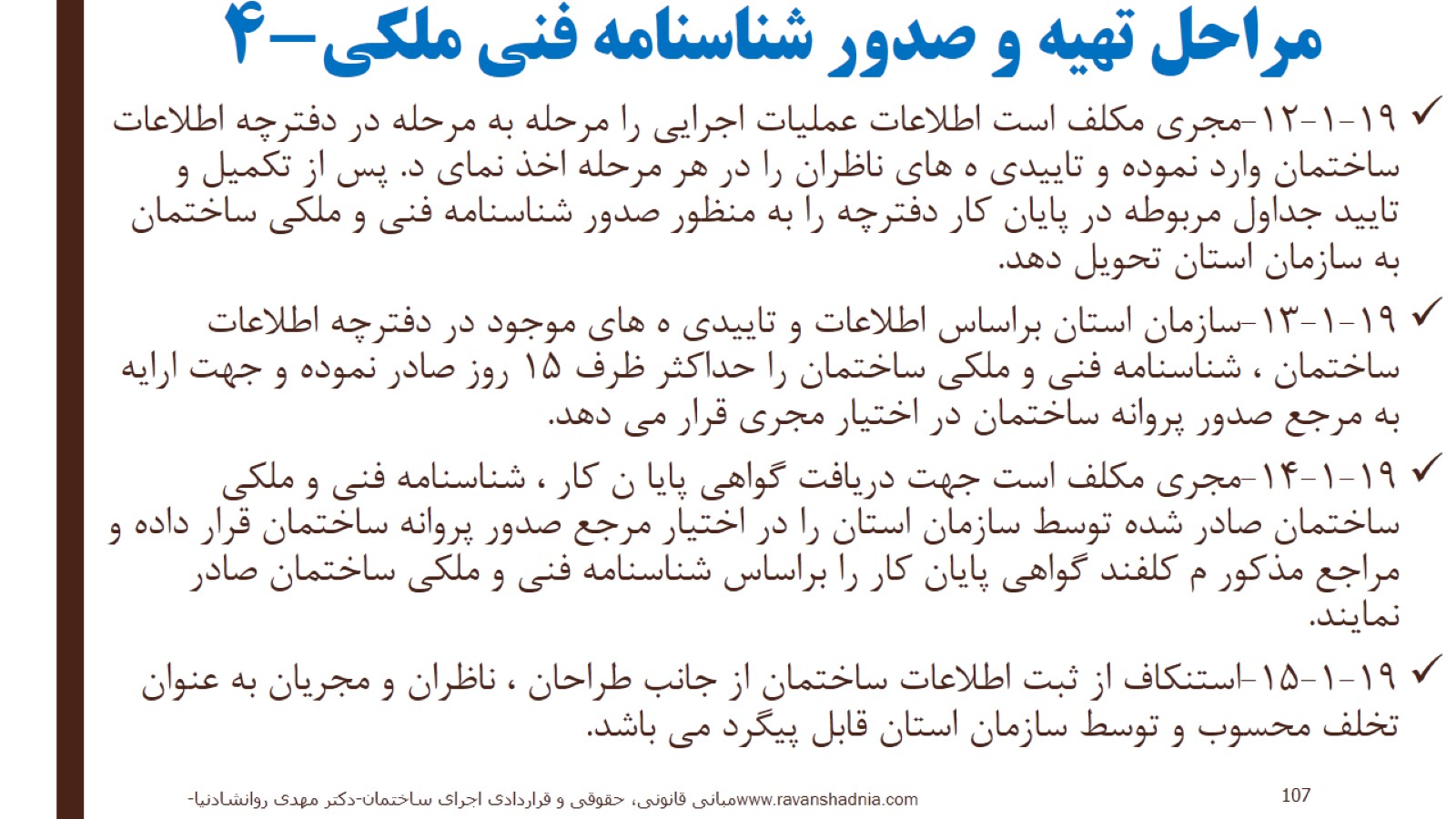 مراحل تهیه و صدور شناسنامه فنی ملکی-4
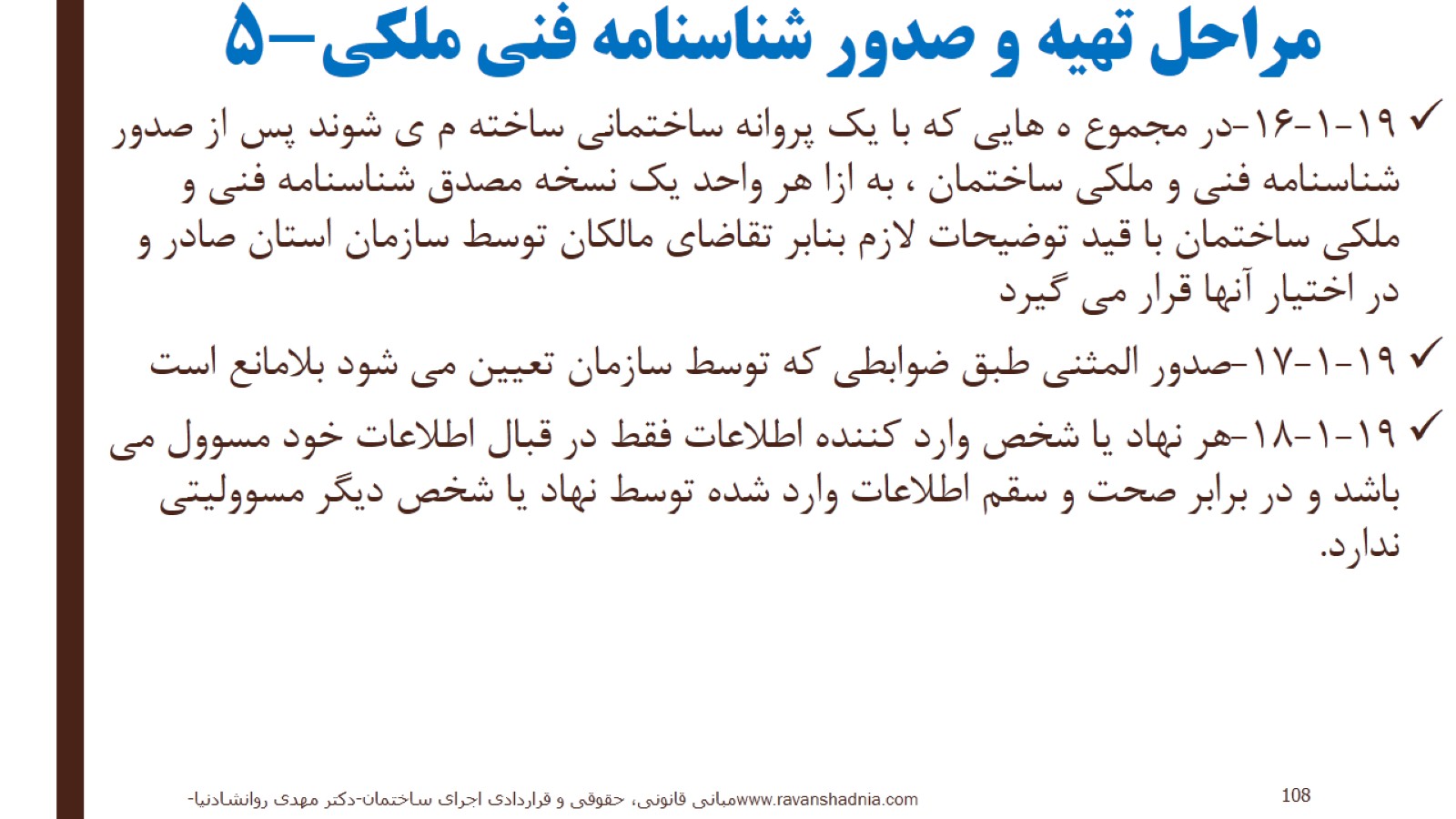 مراحل تهیه و صدور شناسنامه فنی ملکی-5
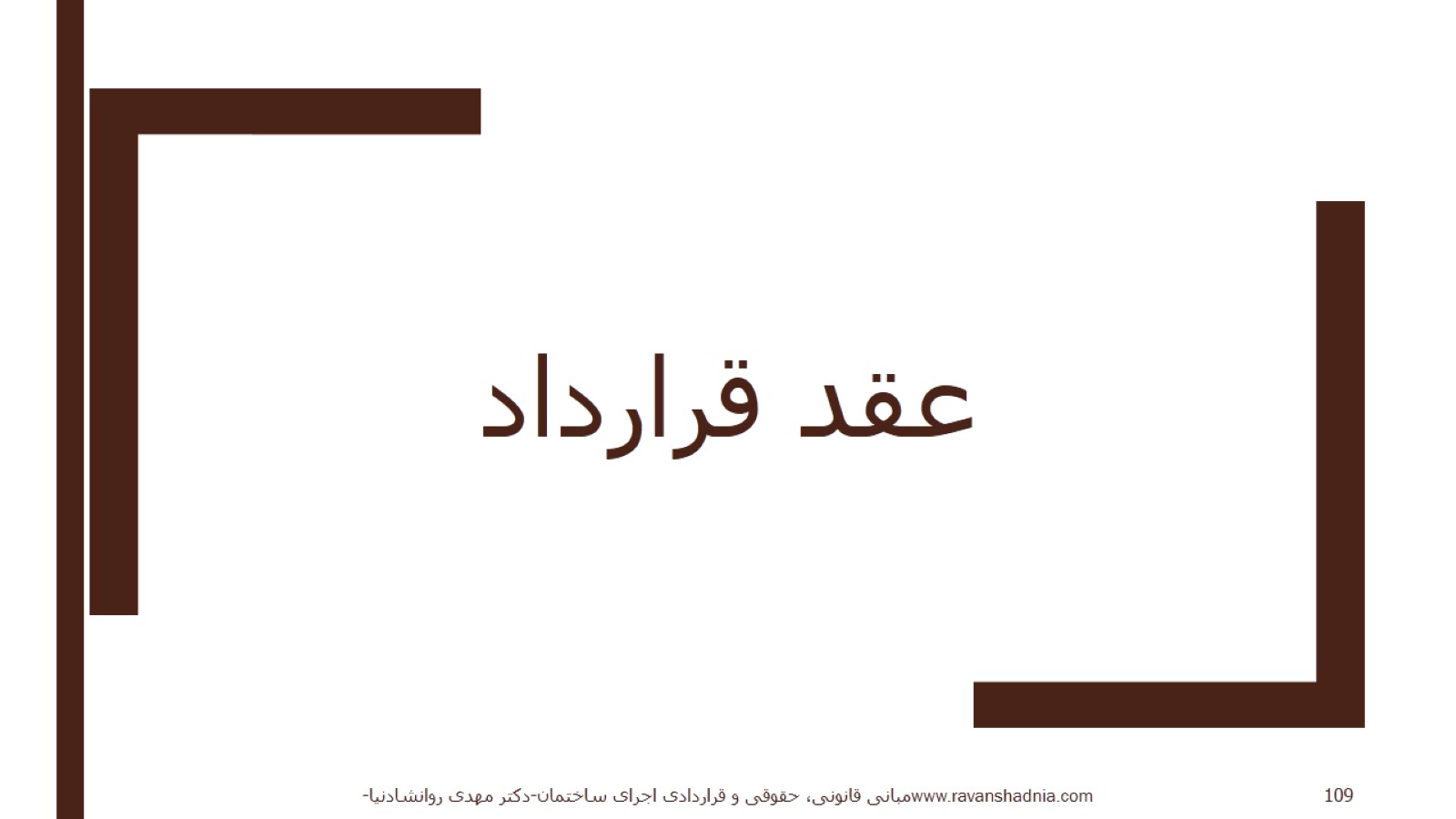 عقد قرارداد
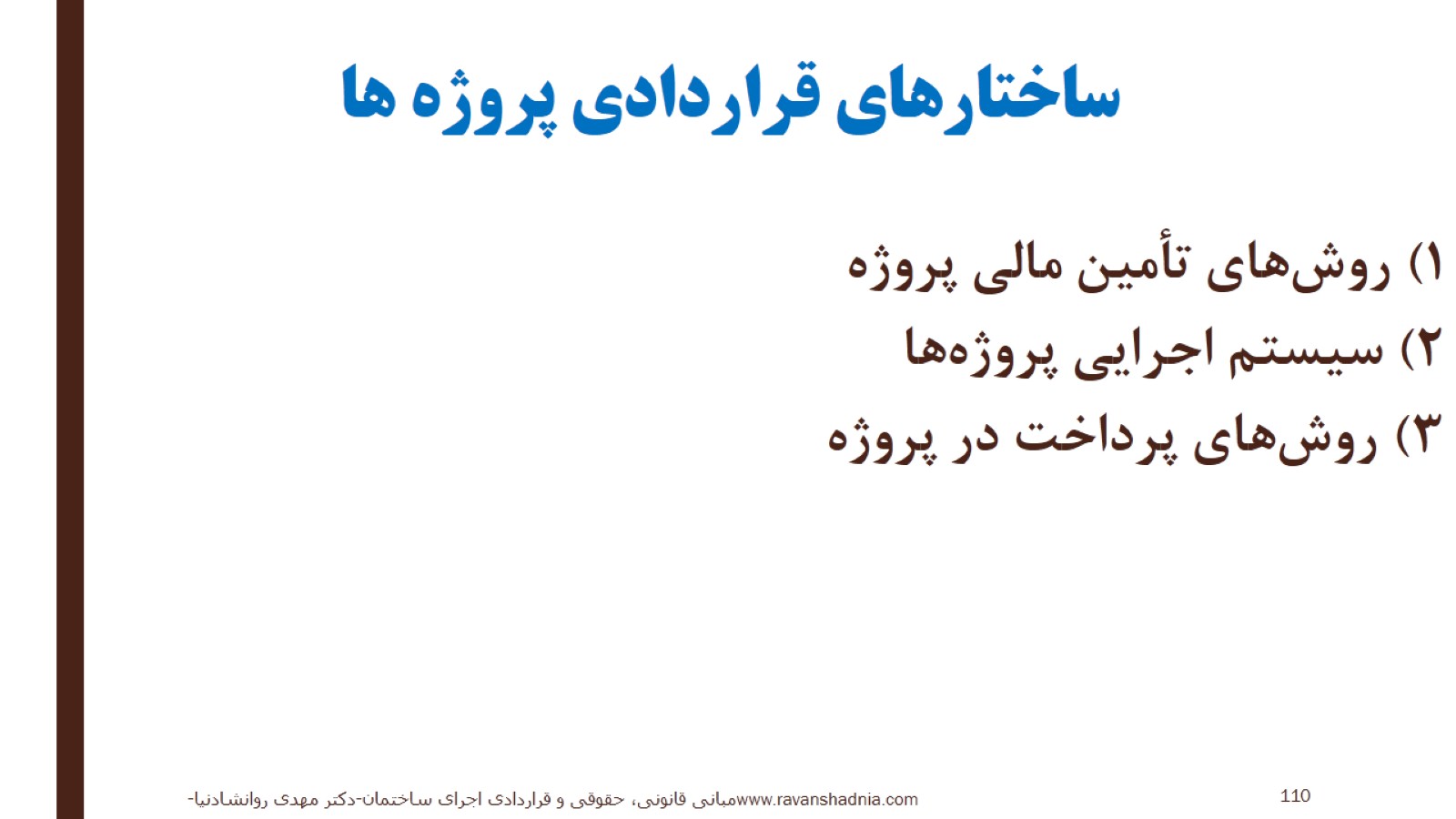 ساختارهای قراردادی پروژه ها
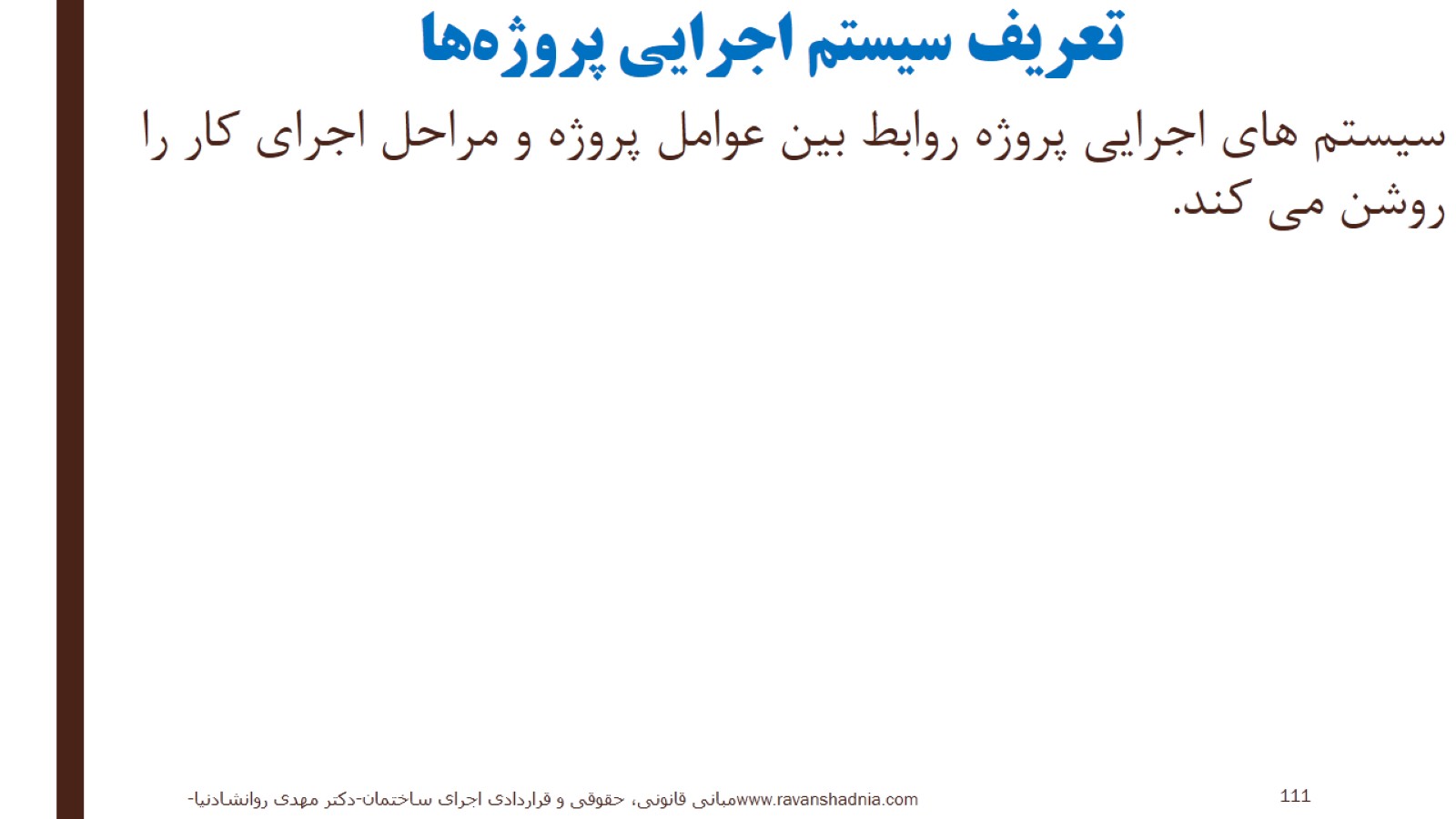 تعریف سیستم اجرایی پروژه­ها
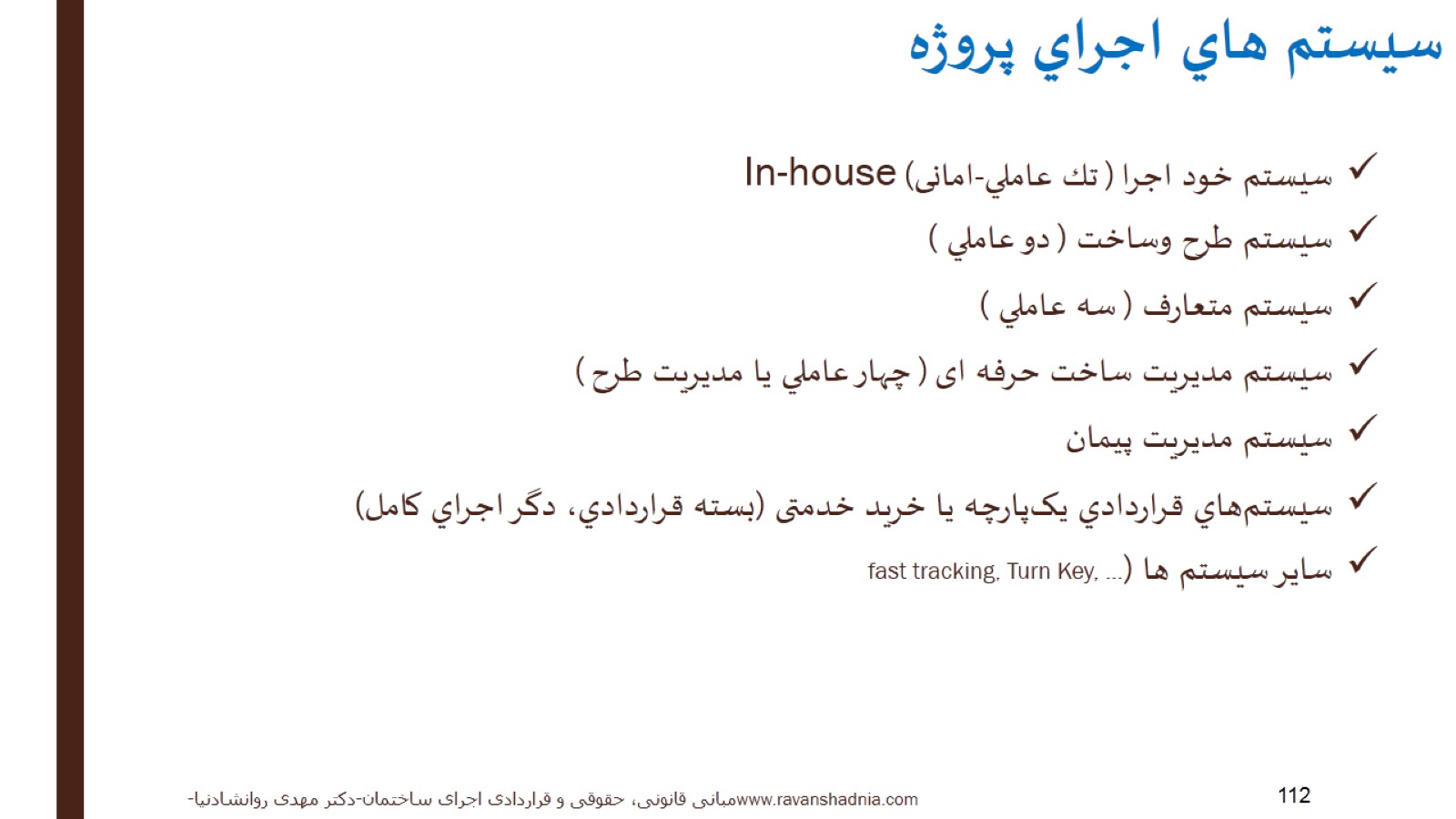 سيستم هاي اجراي پروژه
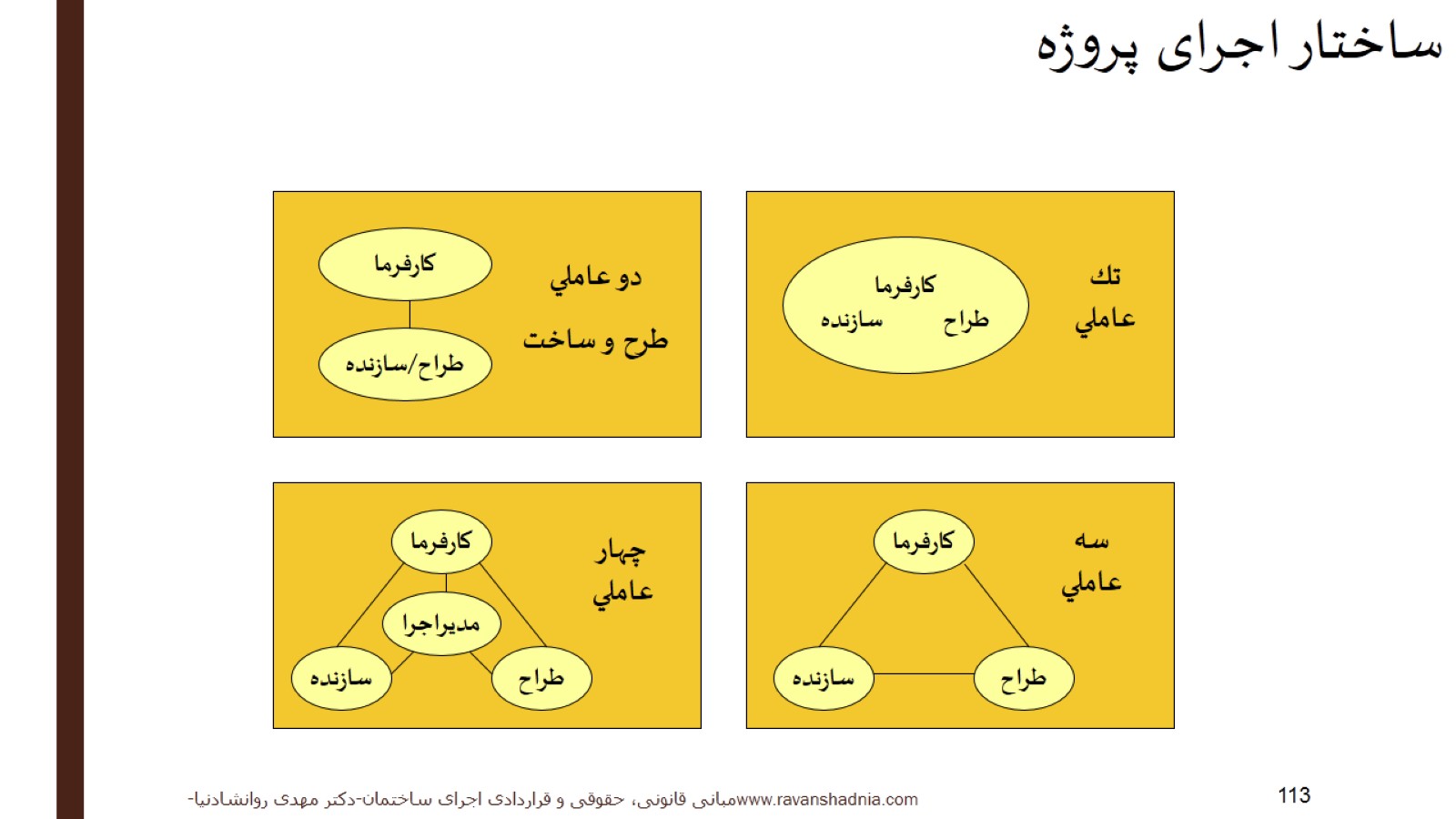 ساختار اجرای پروژه
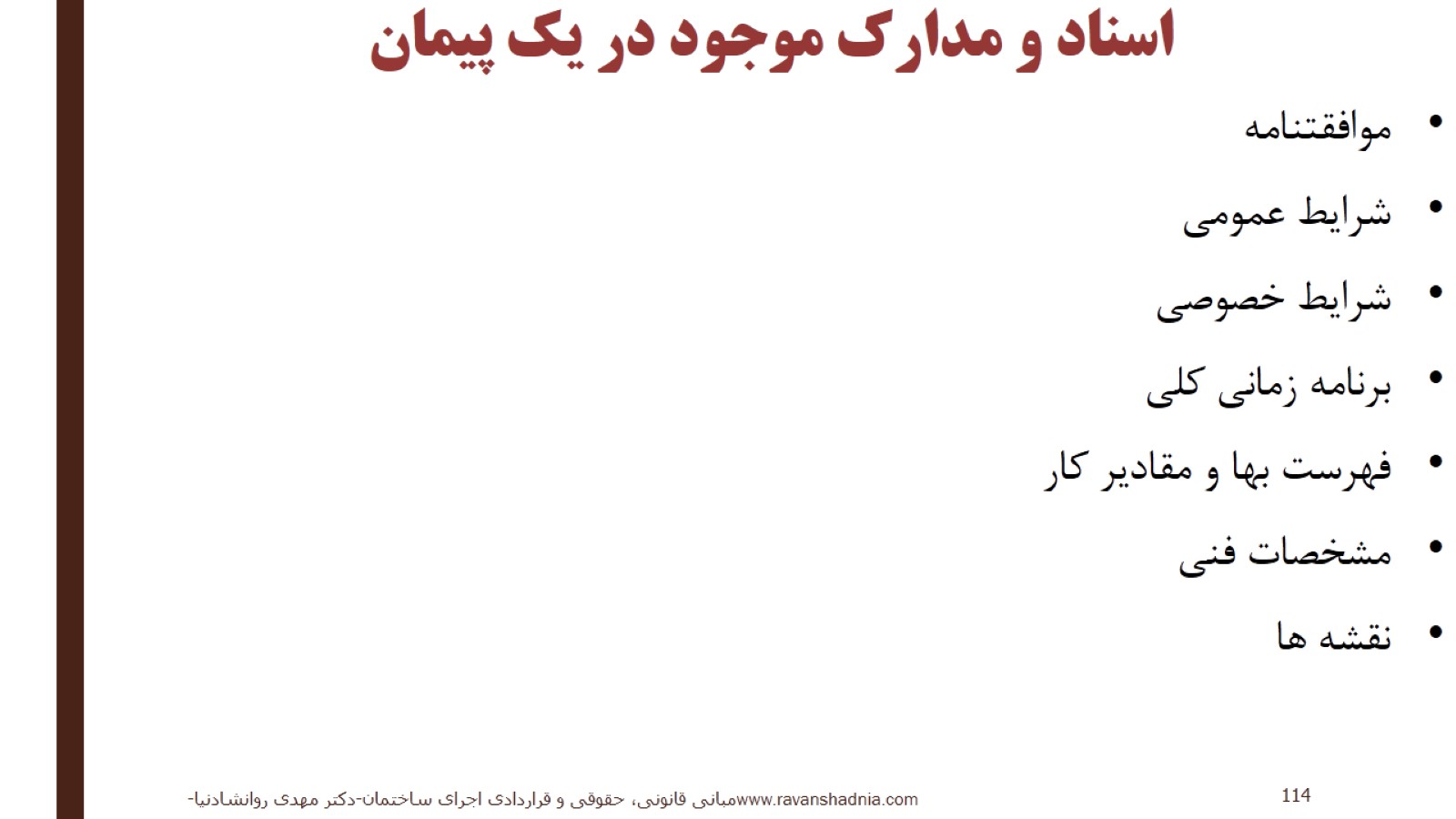 اسناد و مدارك موجود در يك پيمان
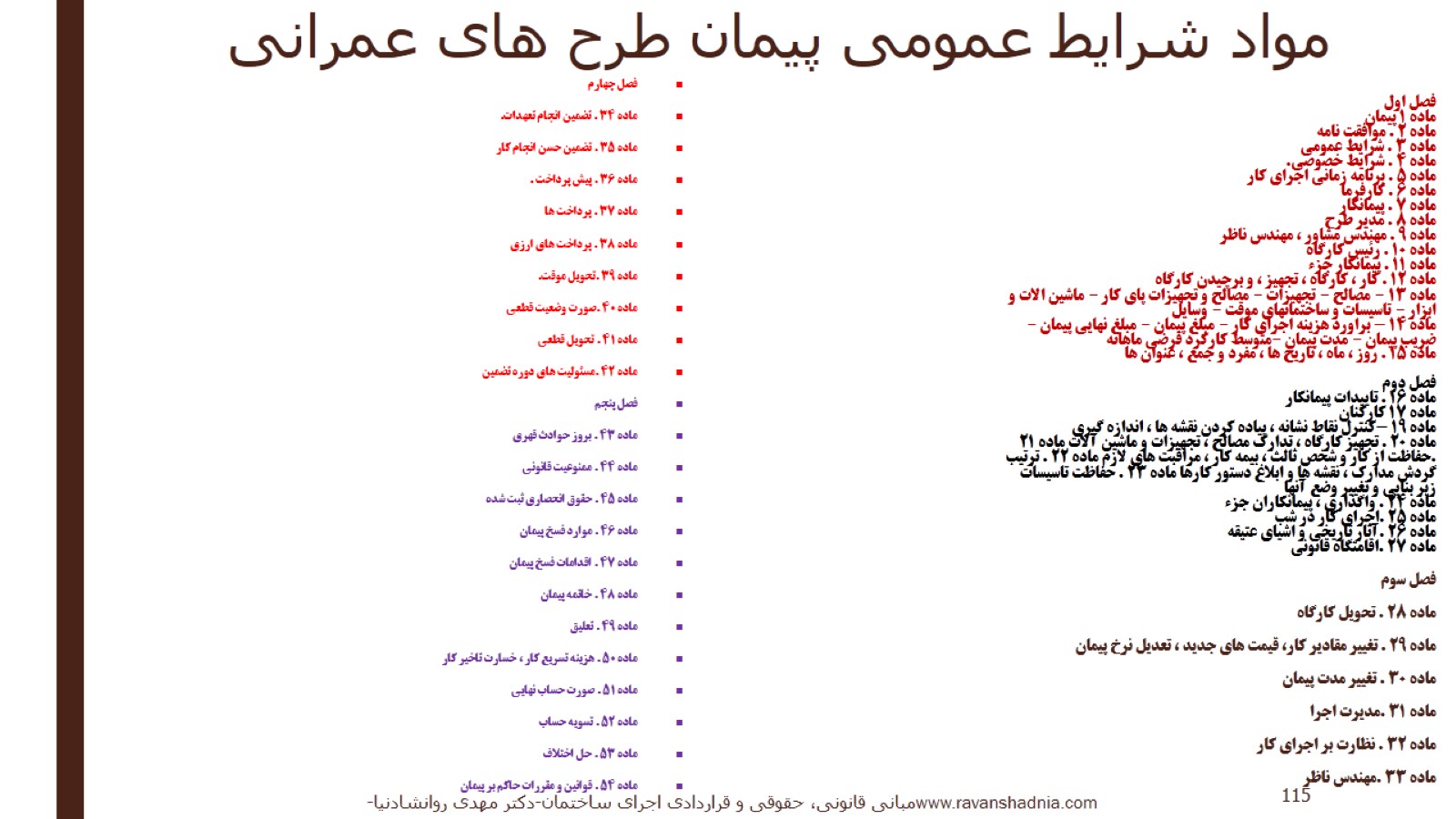 مواد شرایط عمومی پیمان طرح های عمرانی
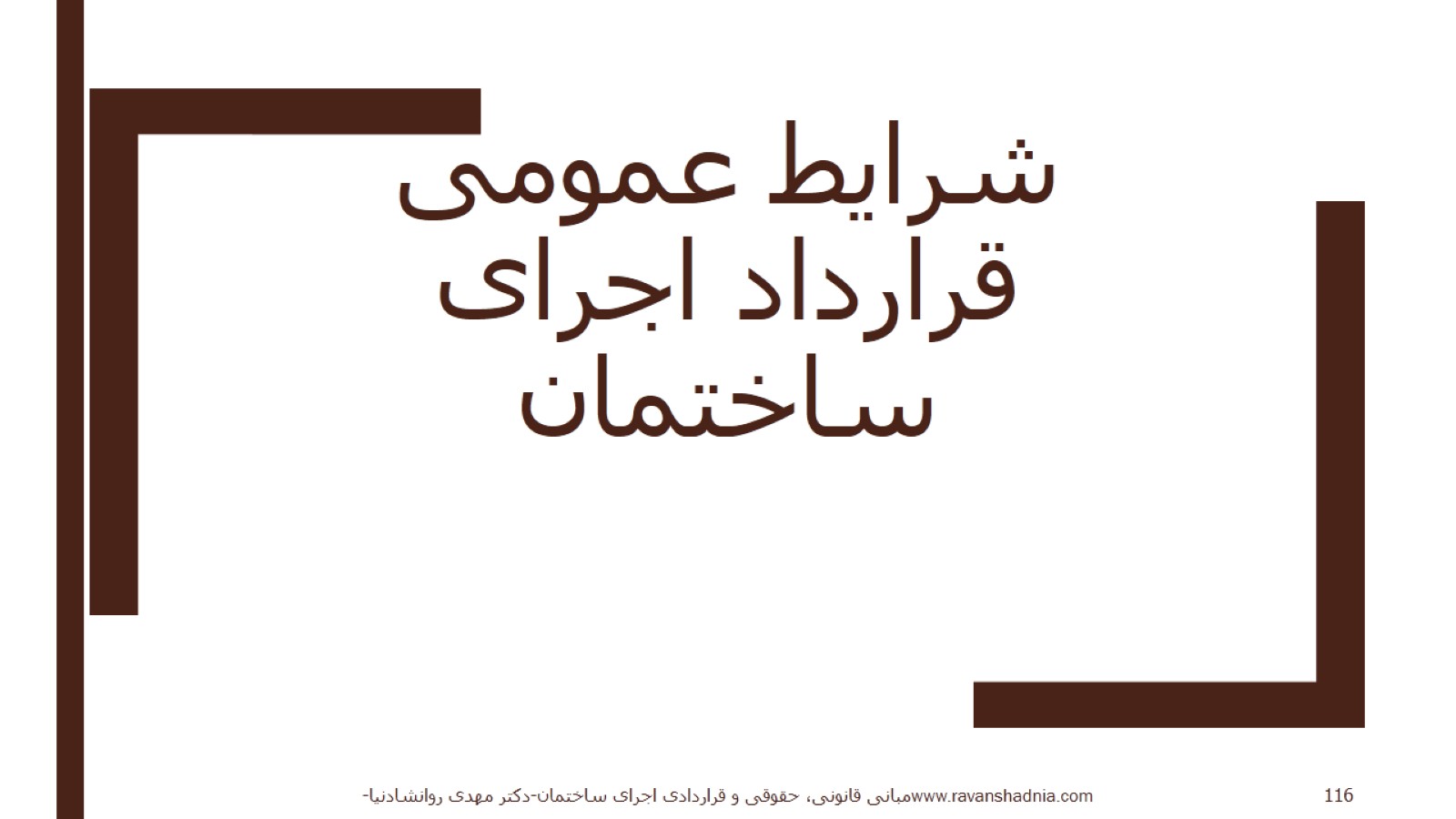 شرایط عمومی قرارداد اجرای ساختمان
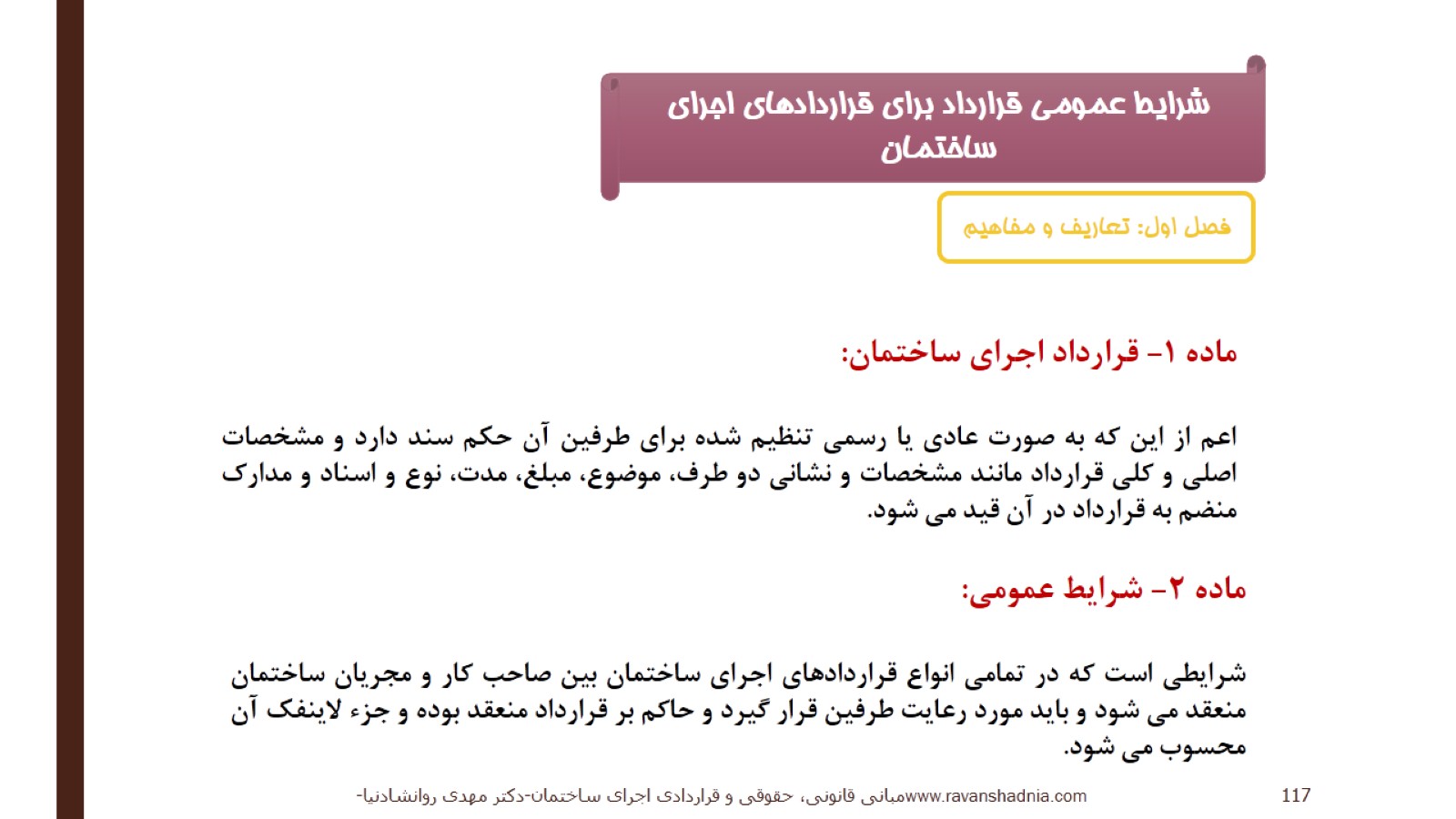 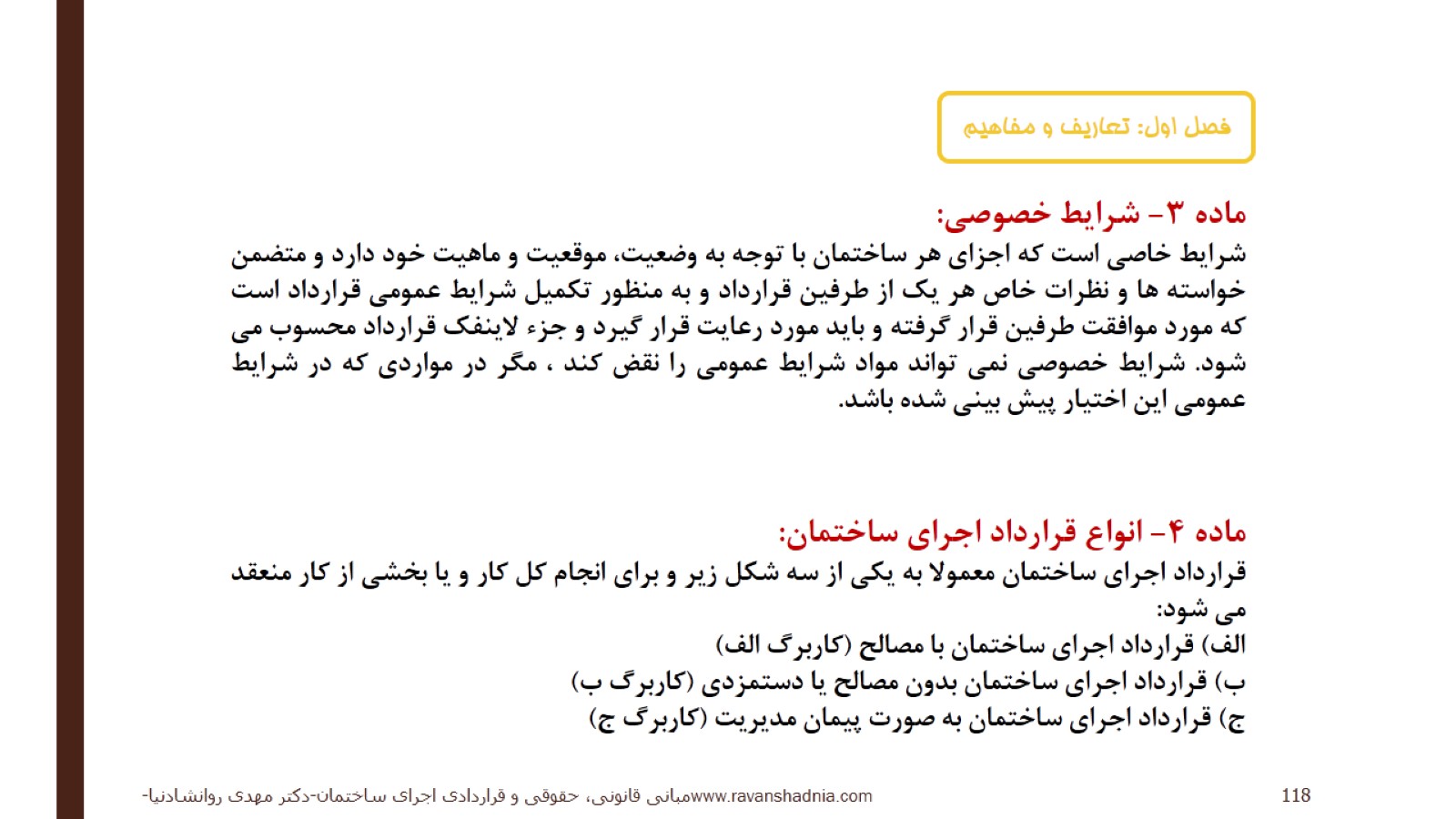 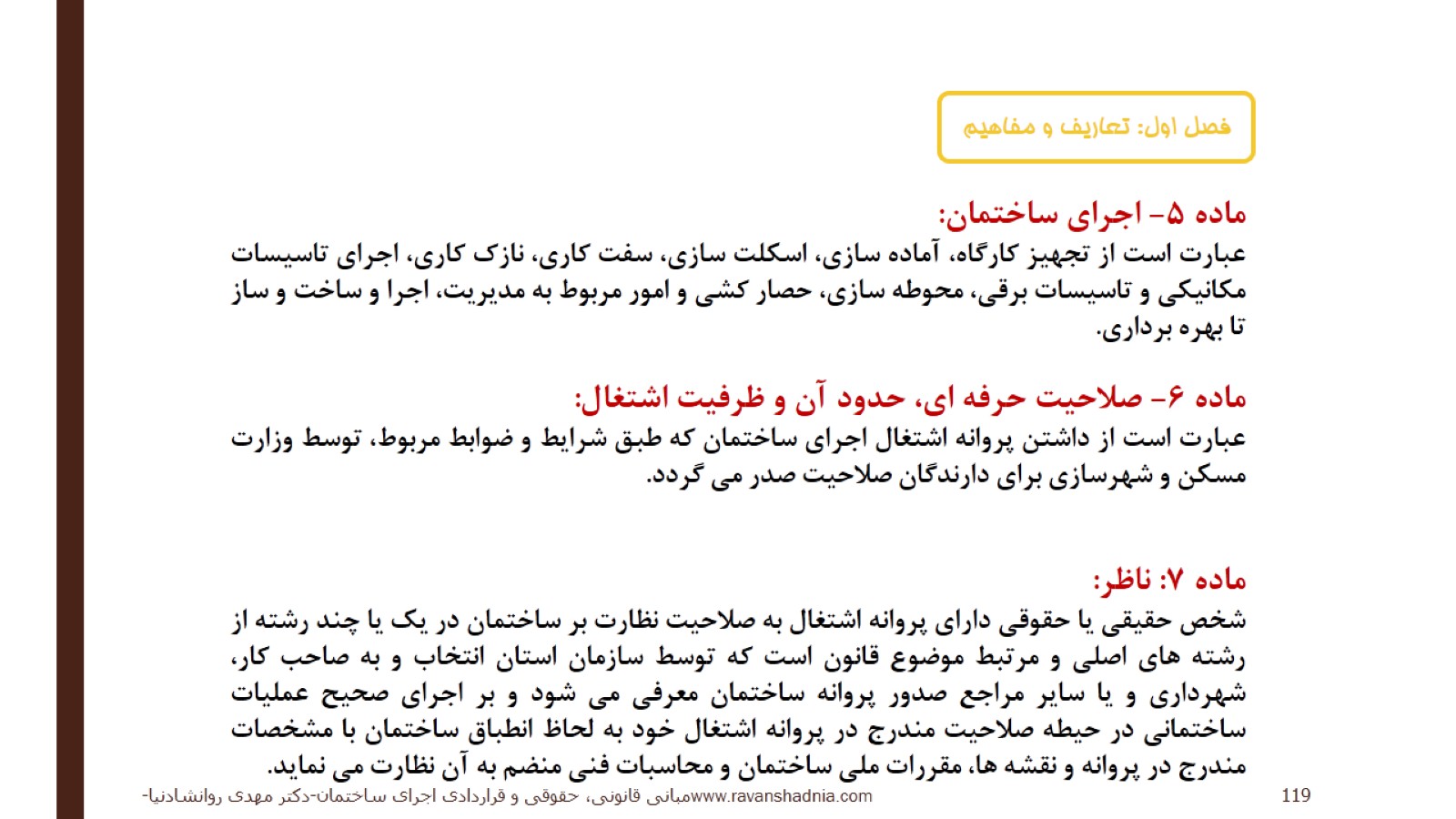 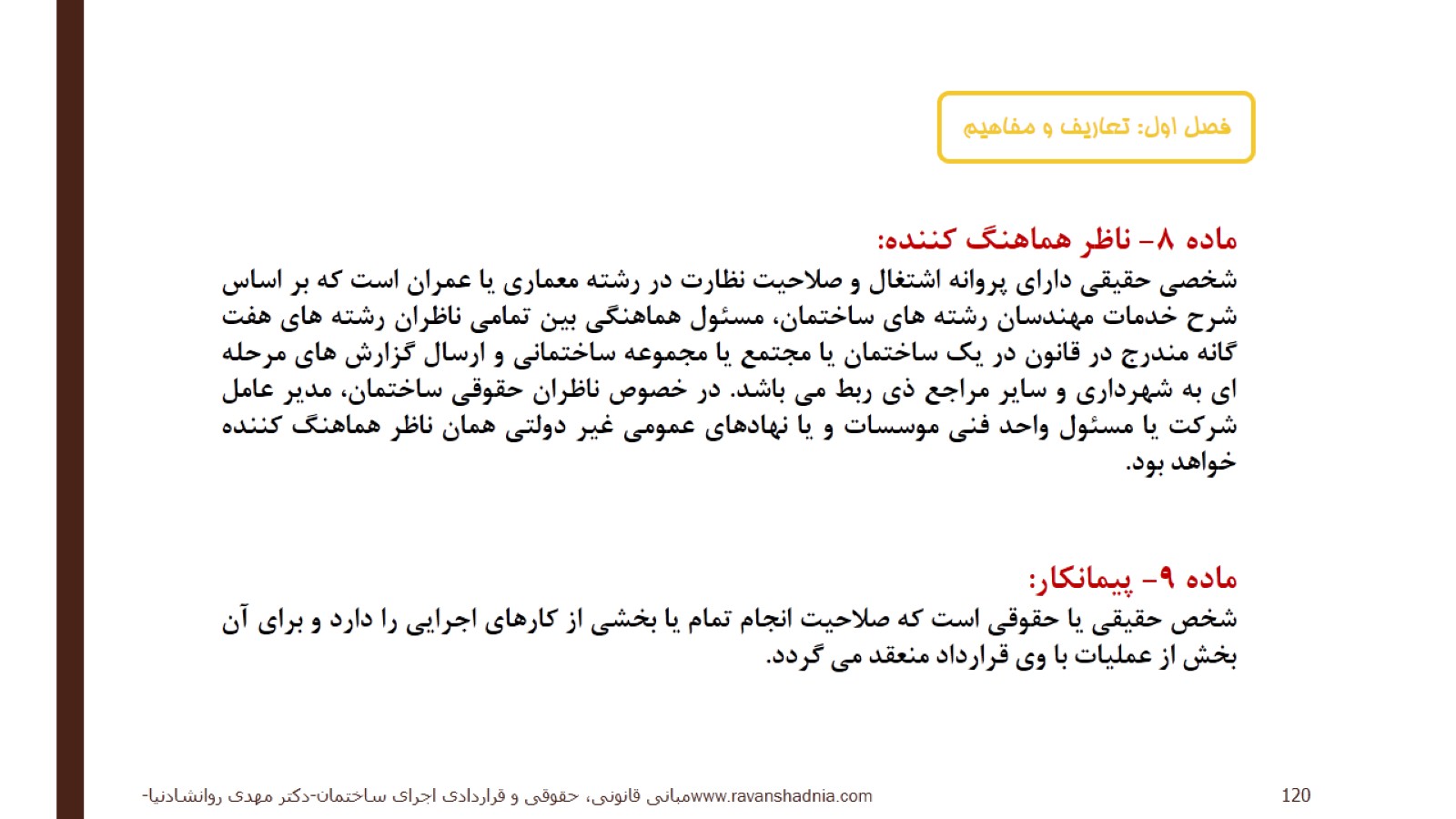 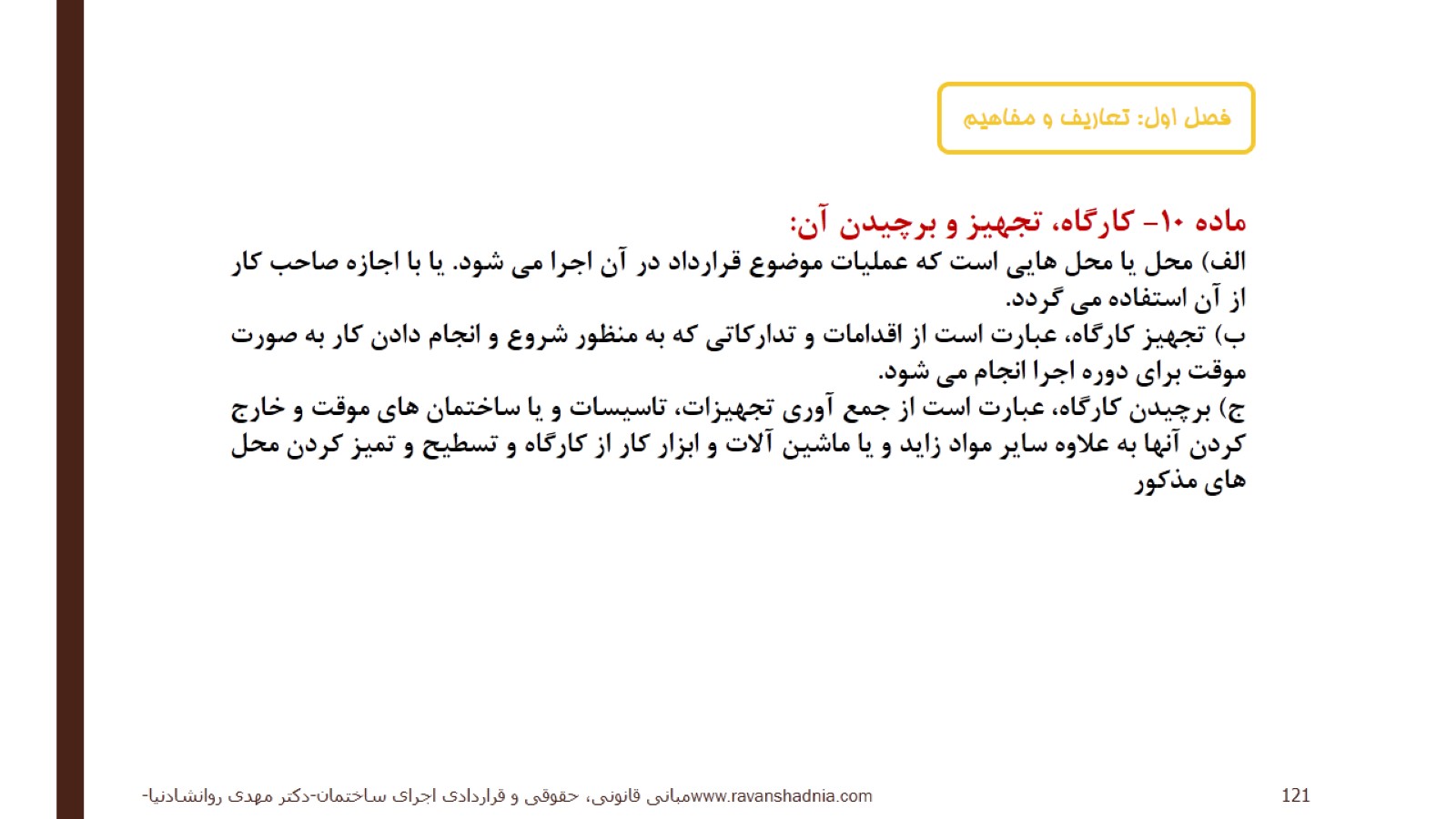 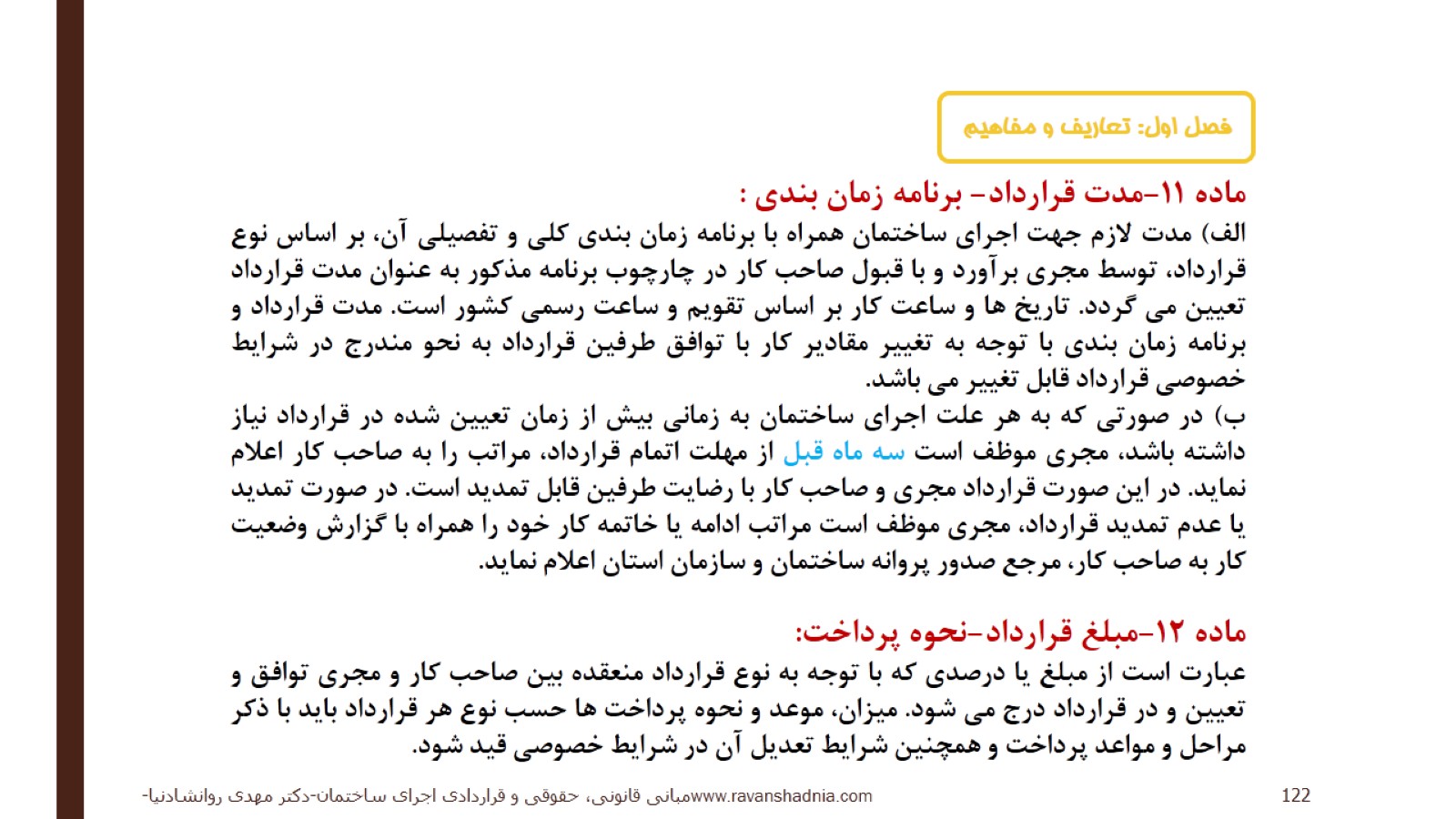 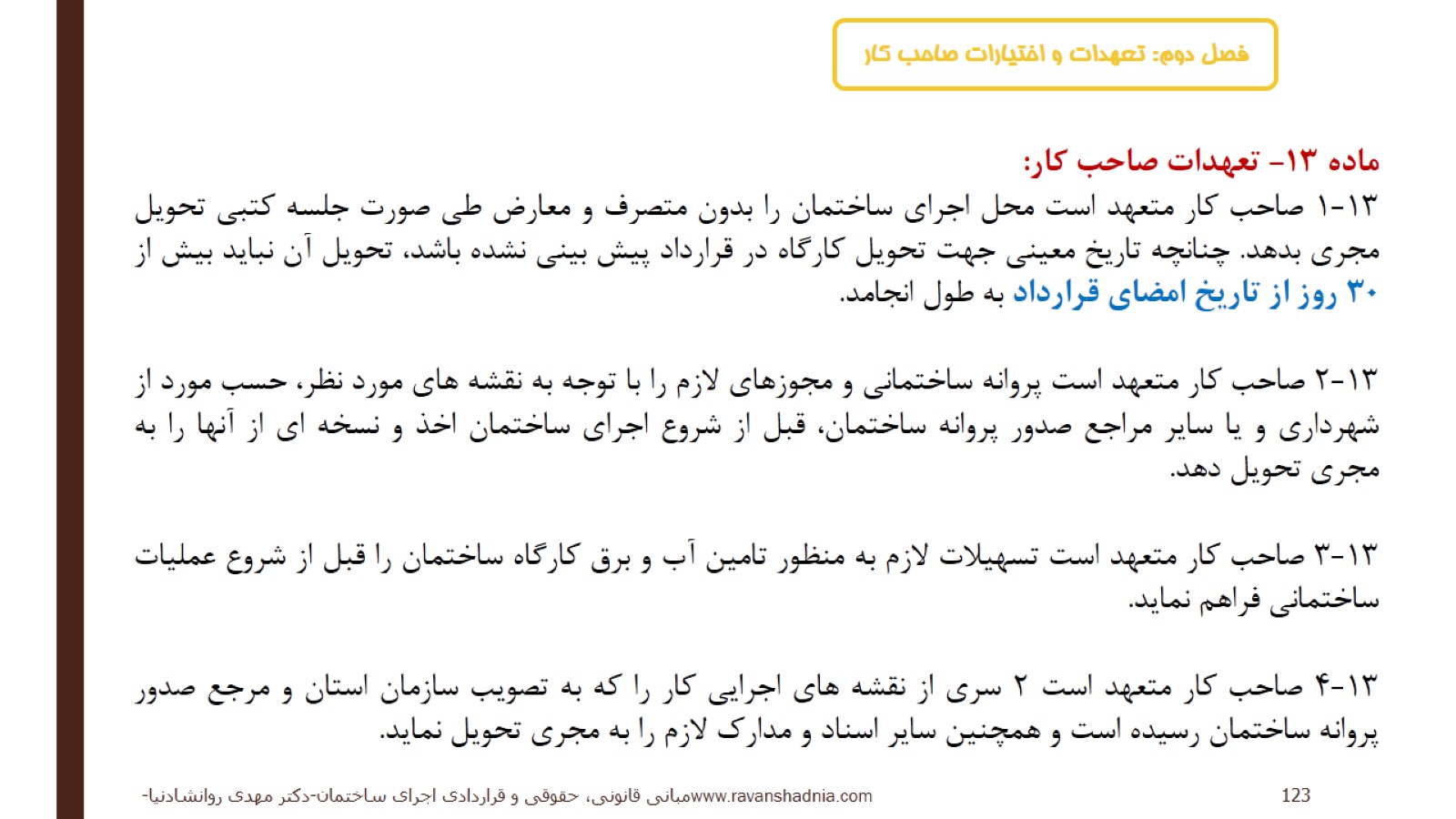 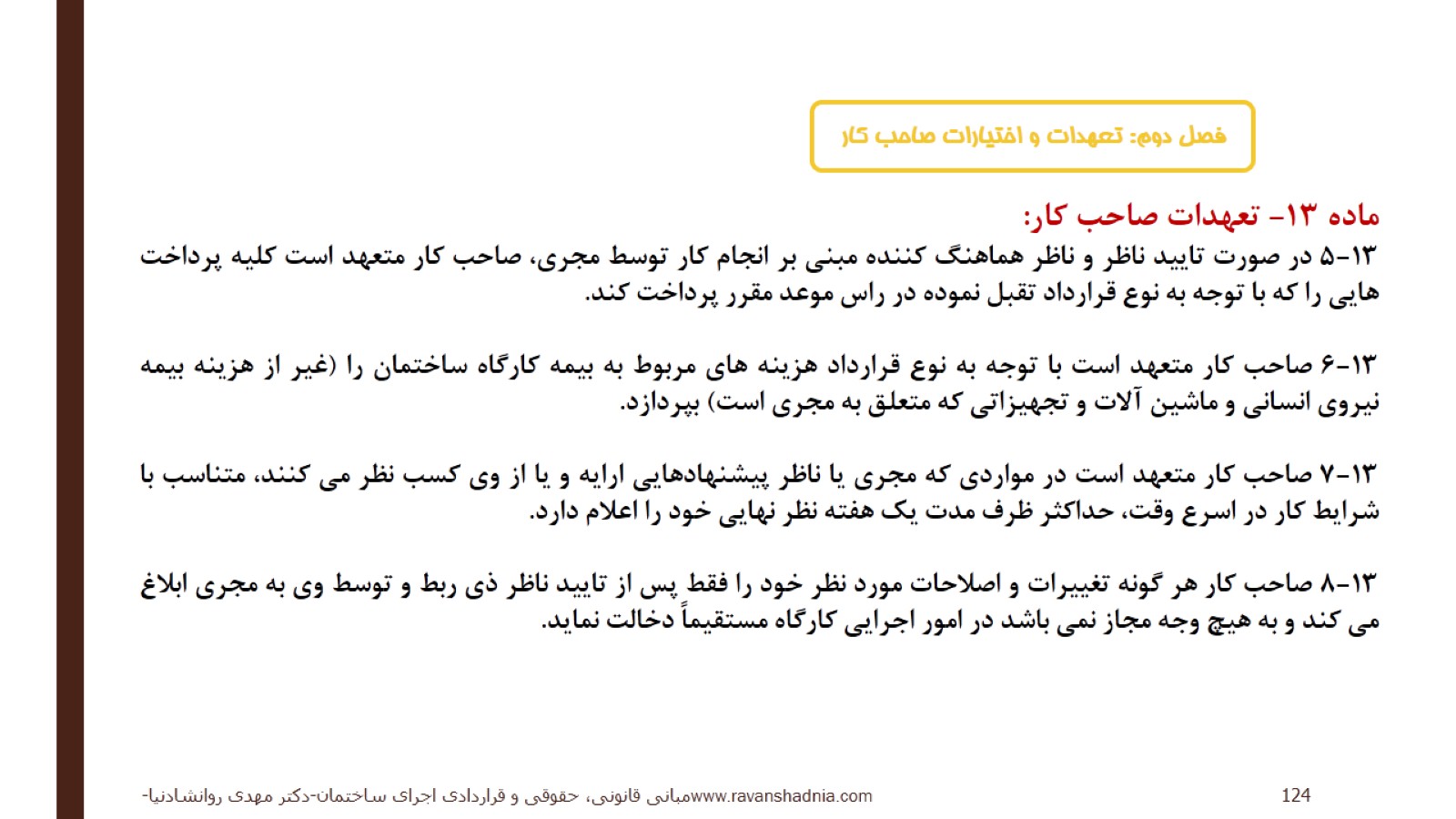 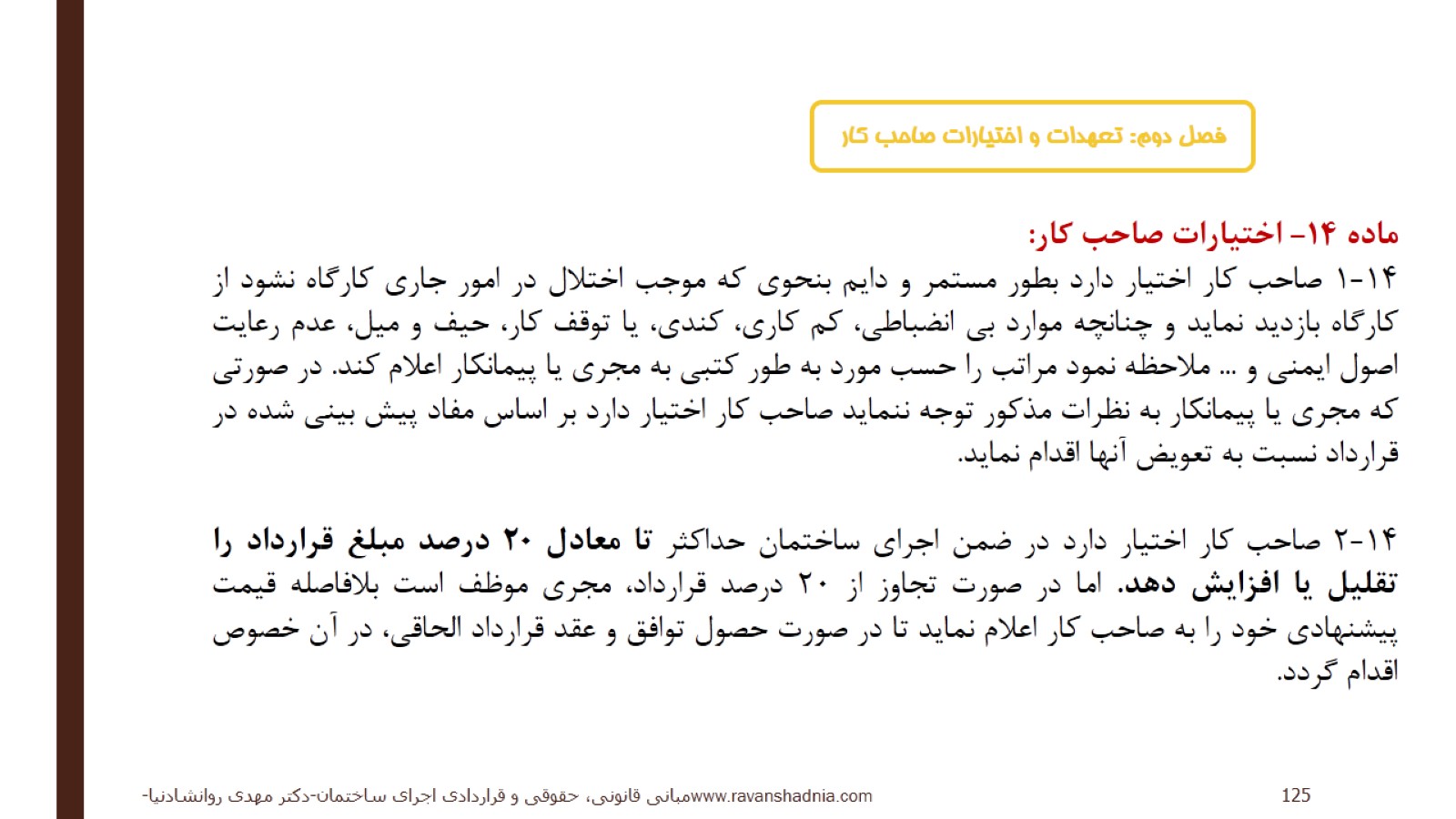 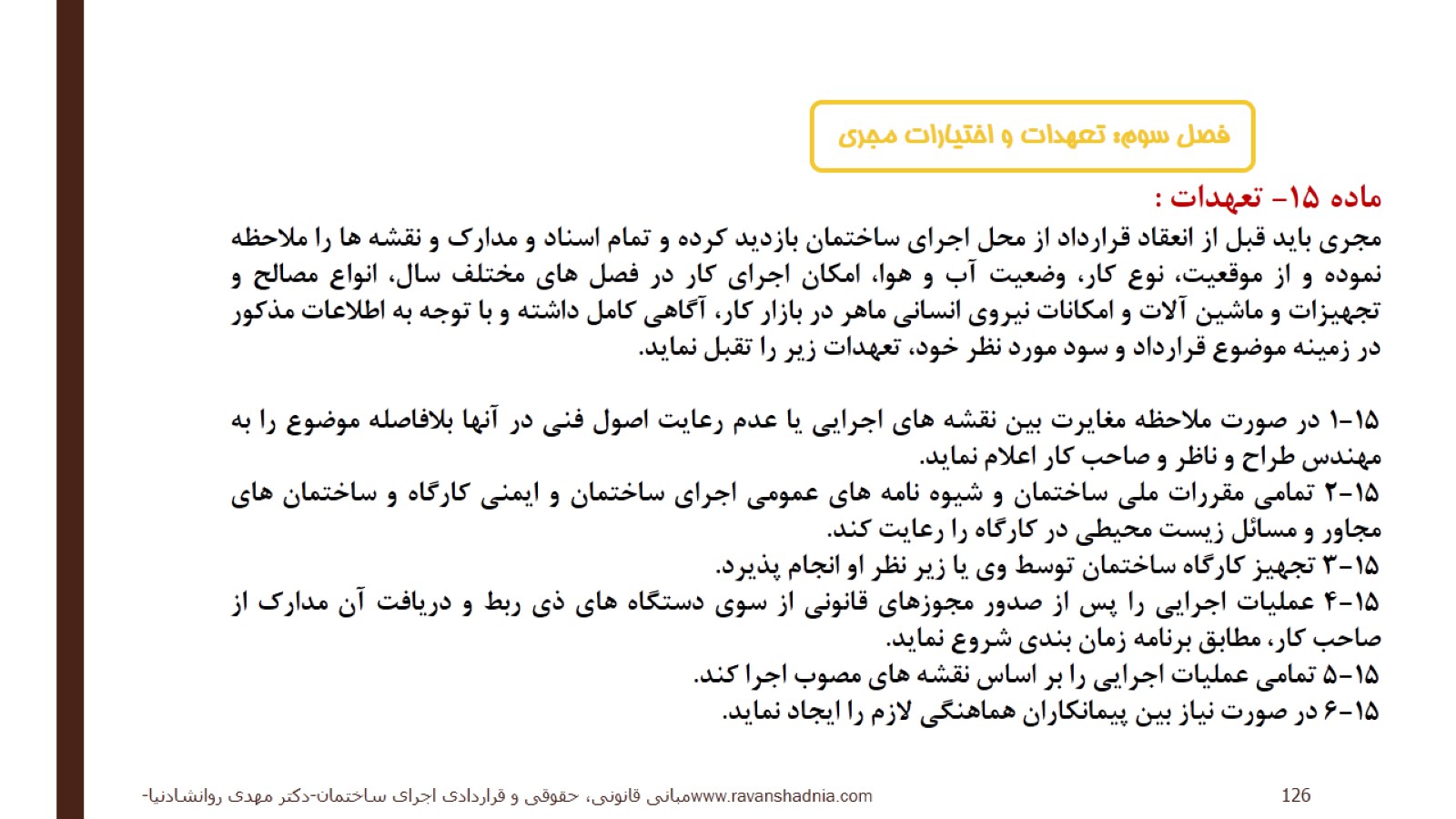 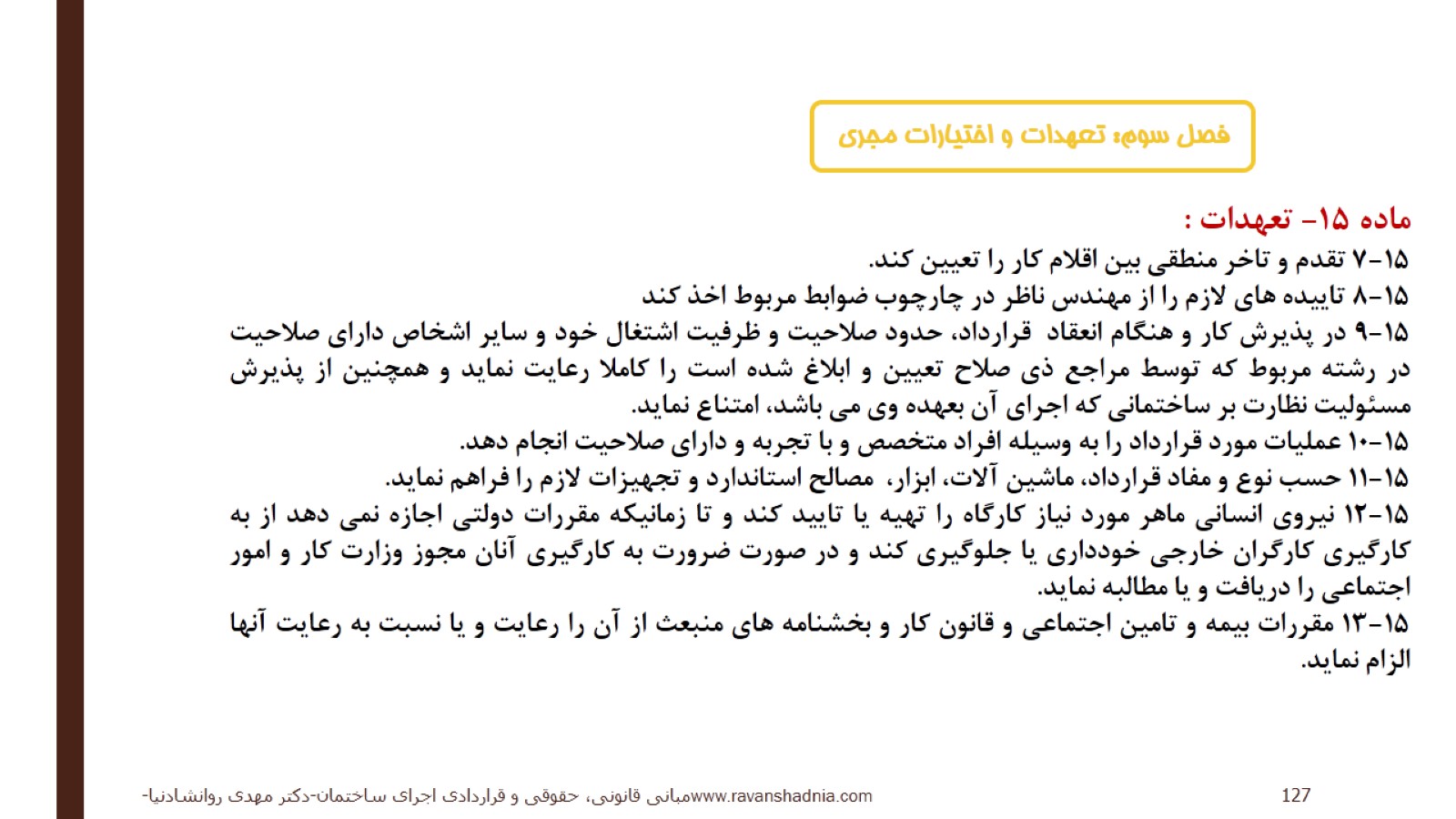 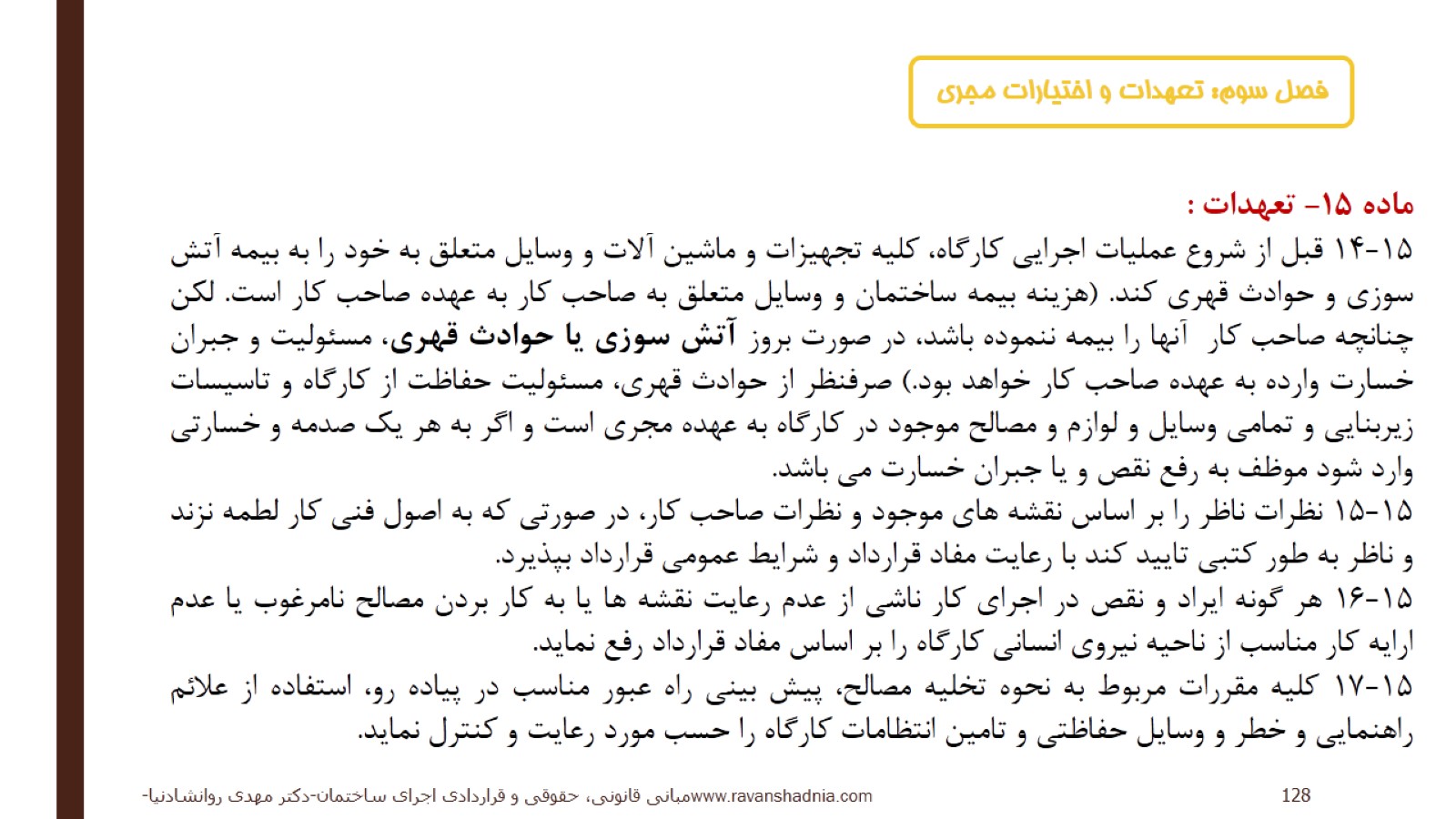 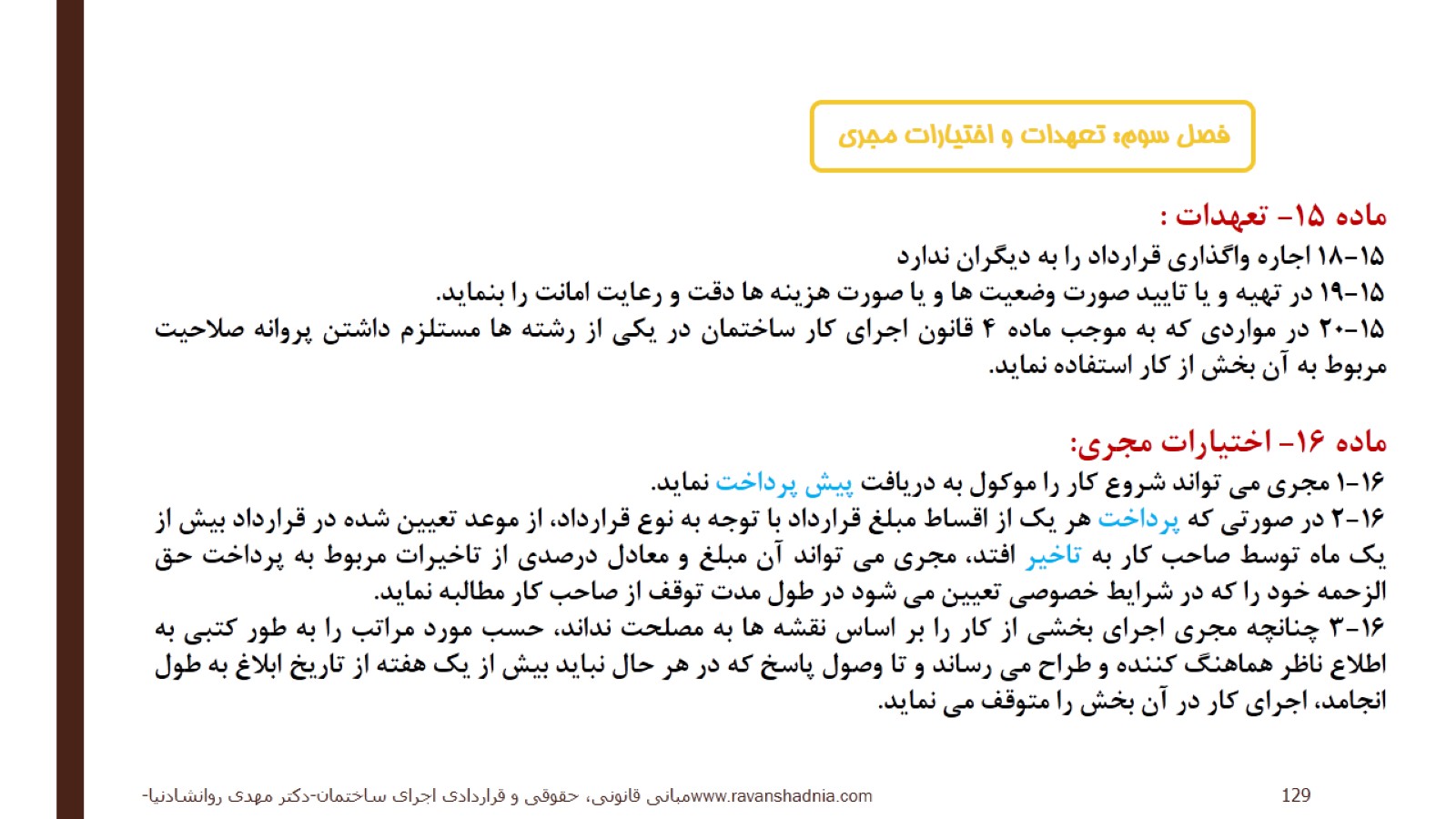 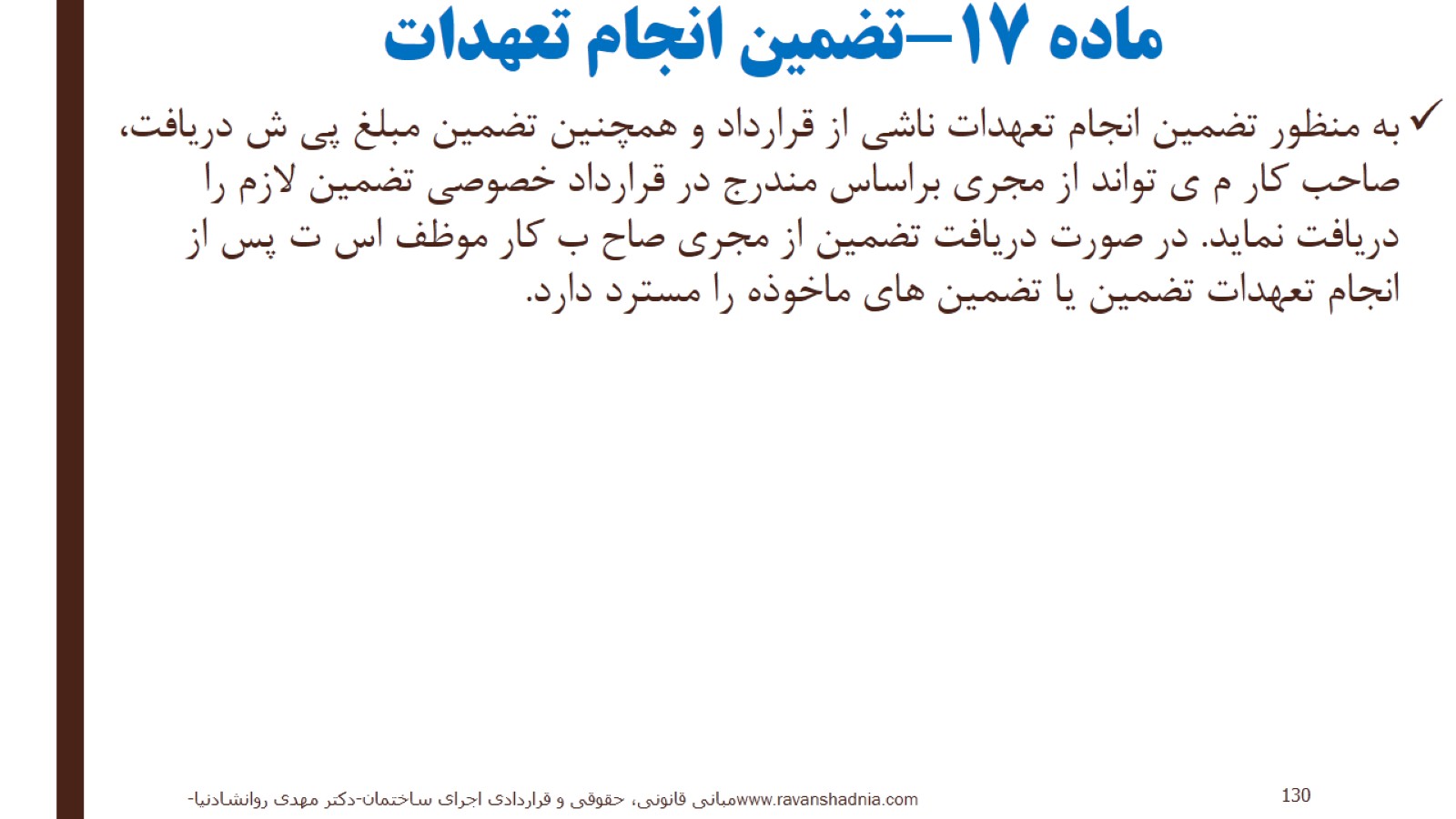 ماده 17-تضمین انجام تعهدات
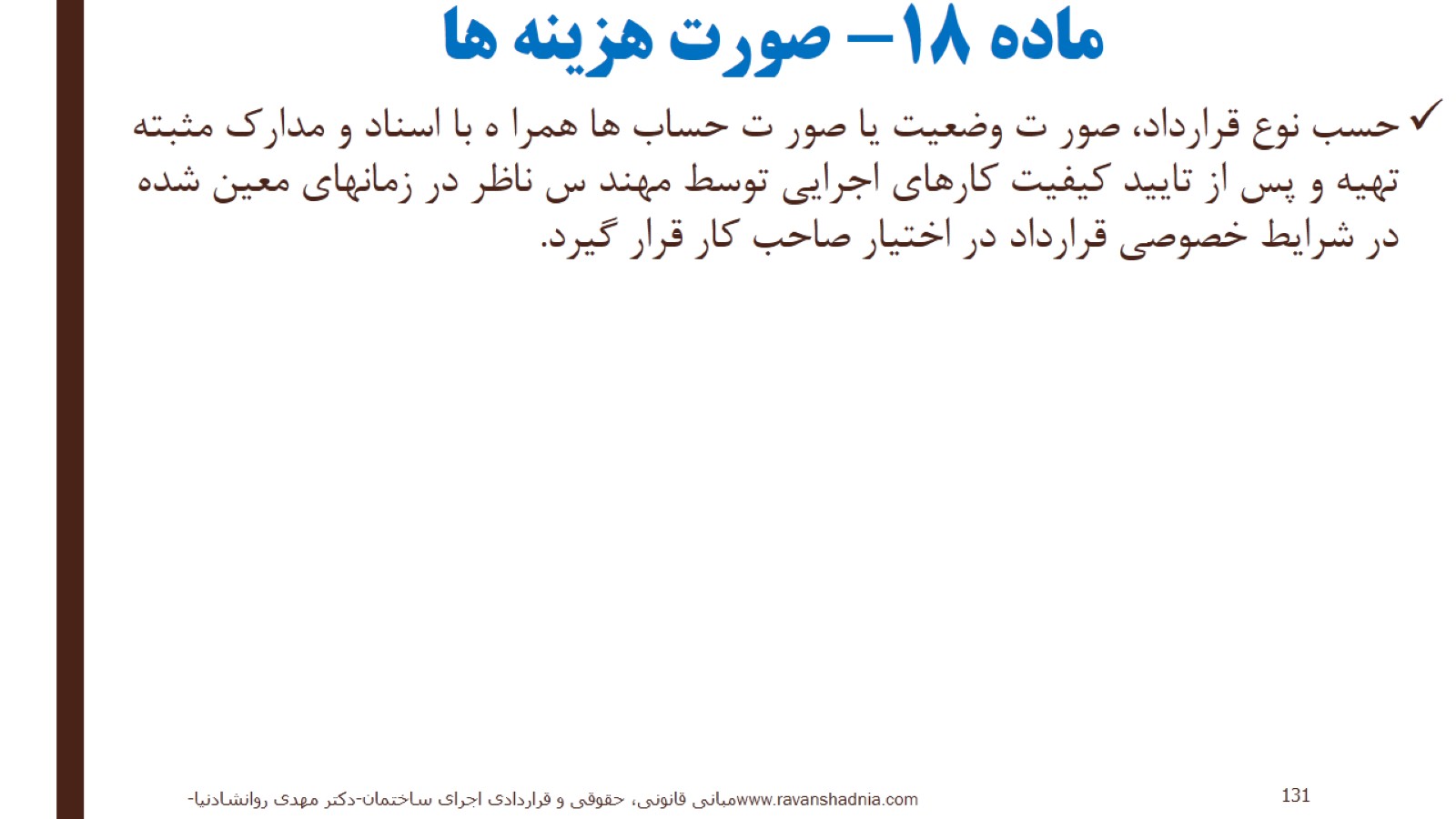 ماده 18- صورت هزینه ها
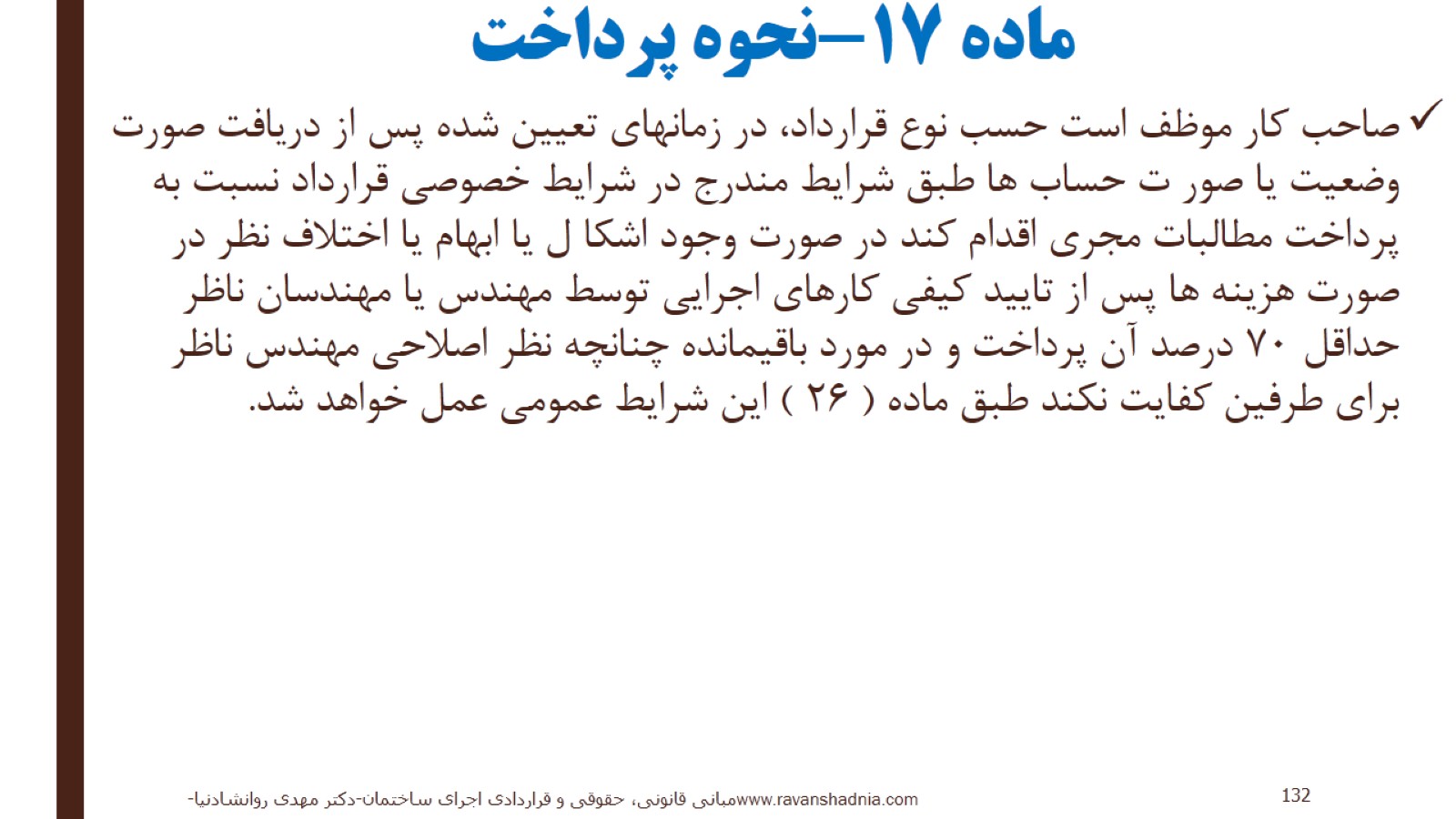 ماده 17-نحوه پرداخت
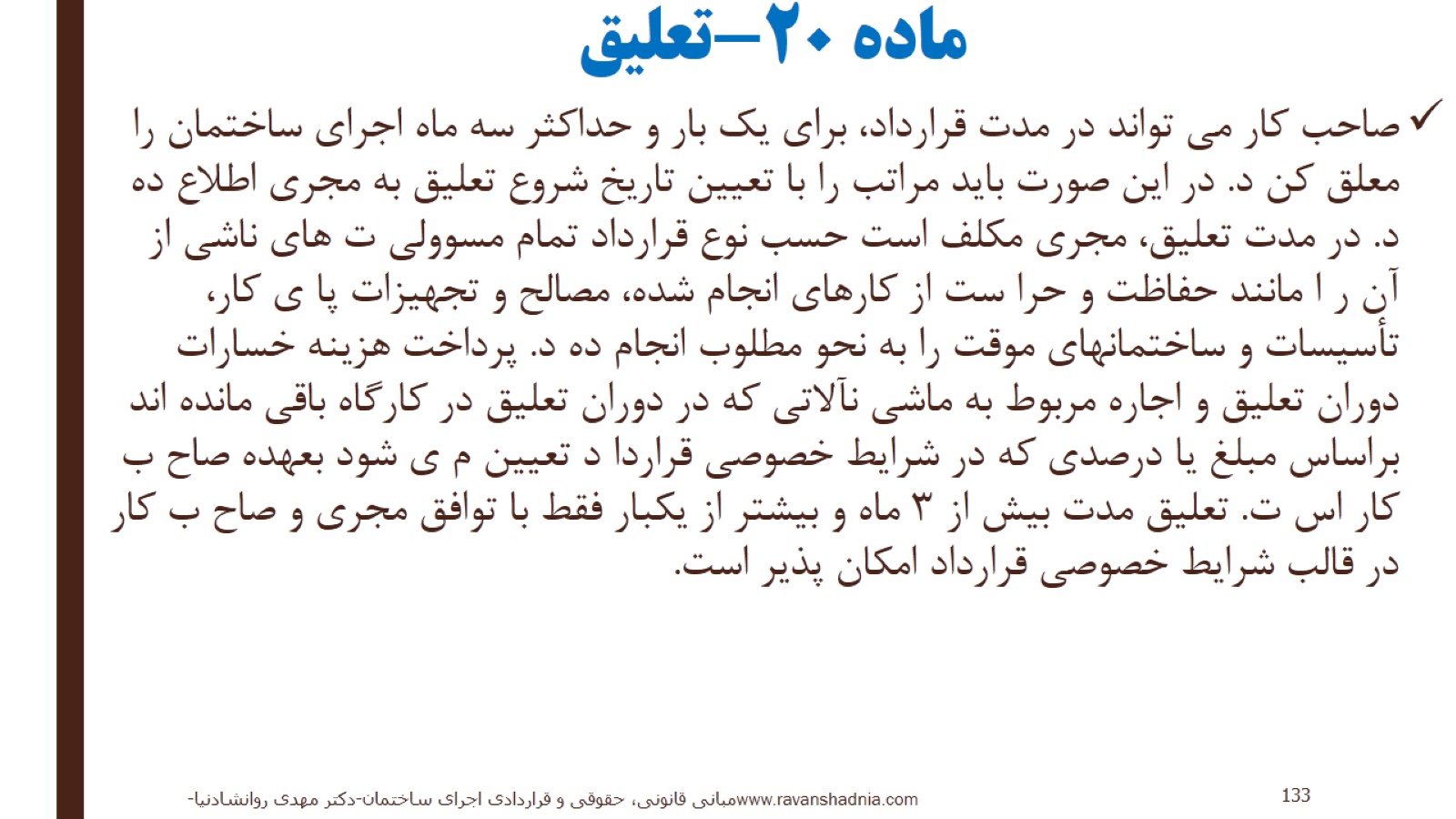 ماده 20-تعلیق
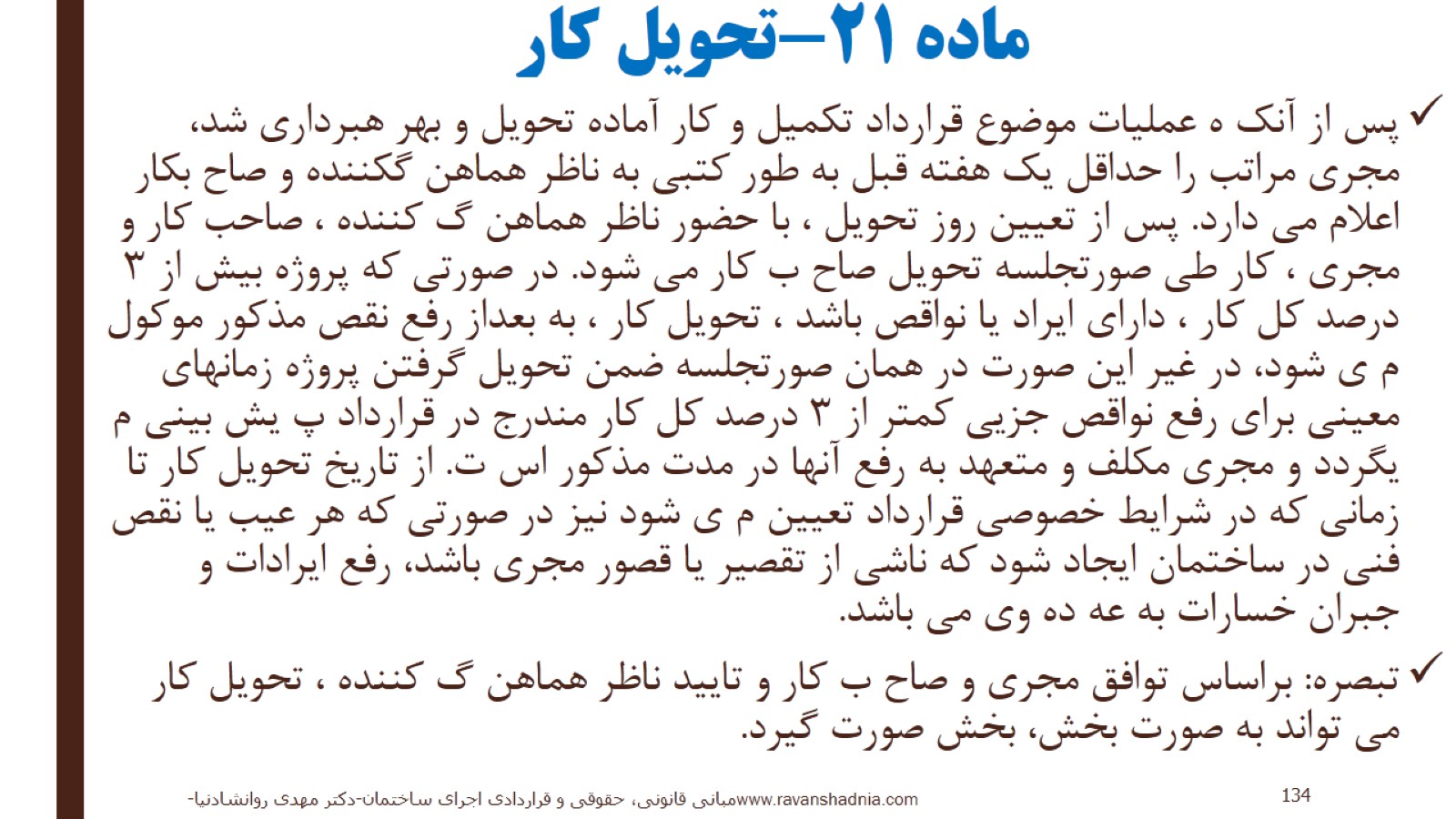 ماده 21-تحویل کار
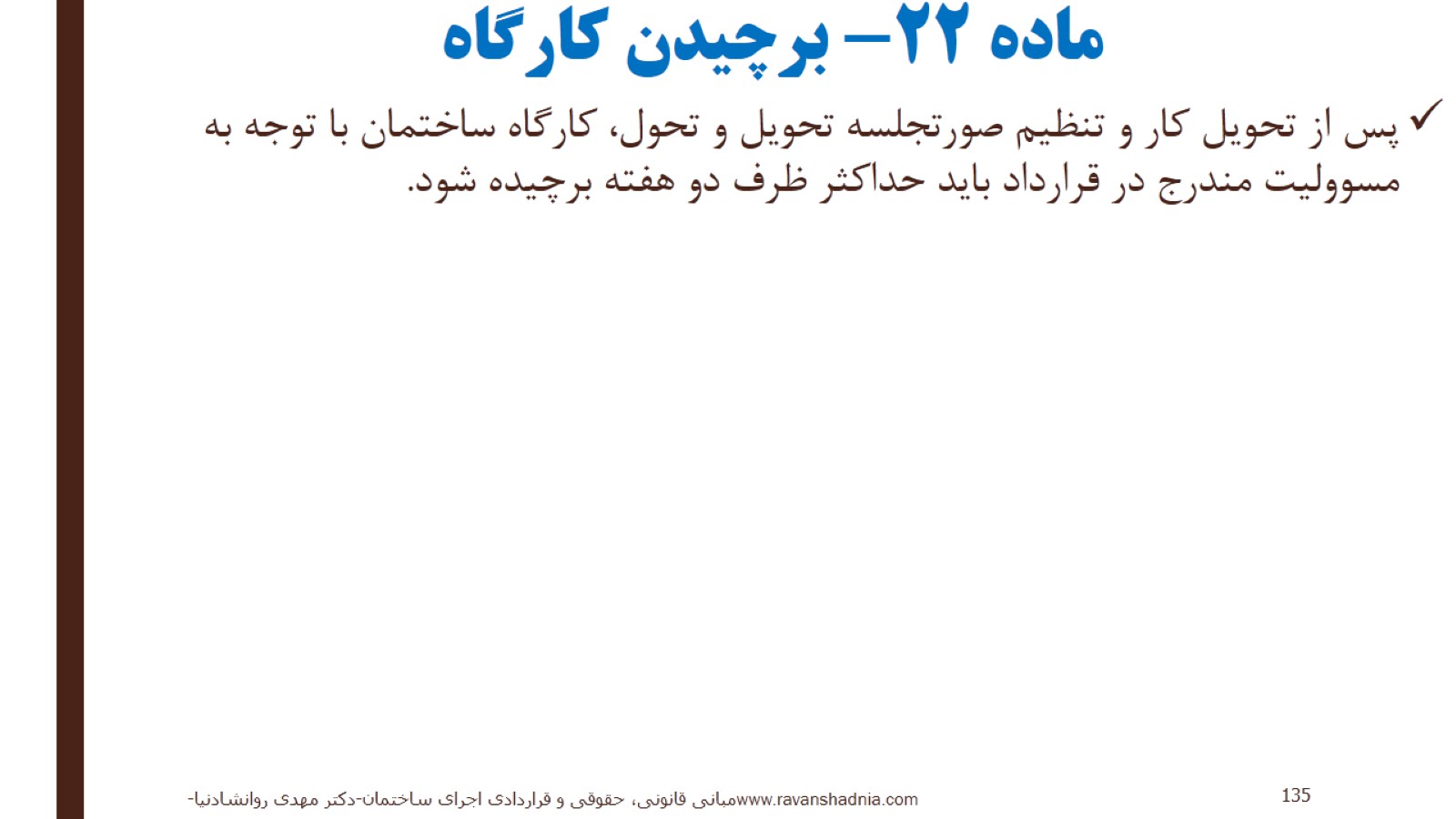 ماده 22- برچیدن کارگاه
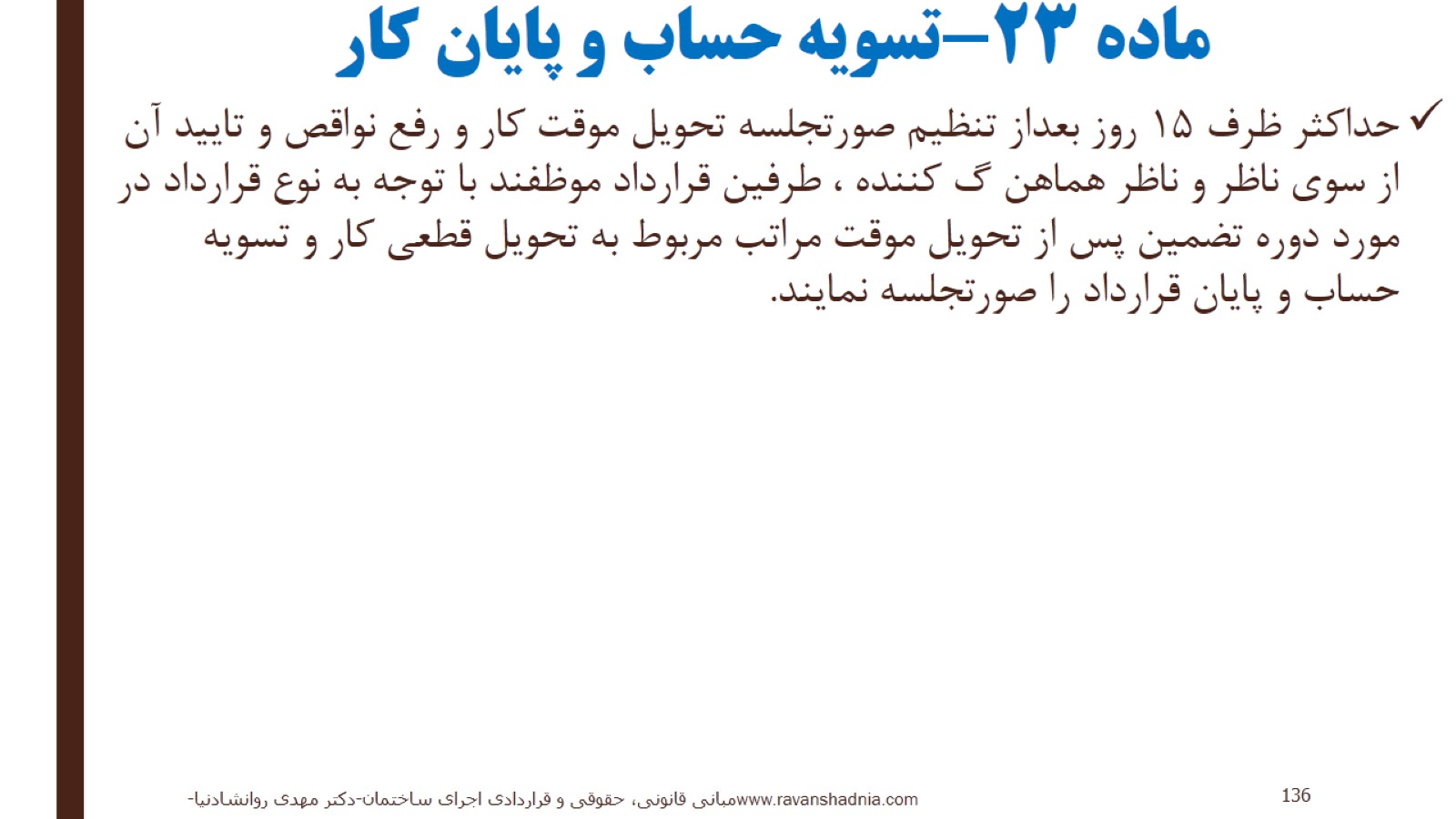 ماده 23-تسویه حساب و پایان کار
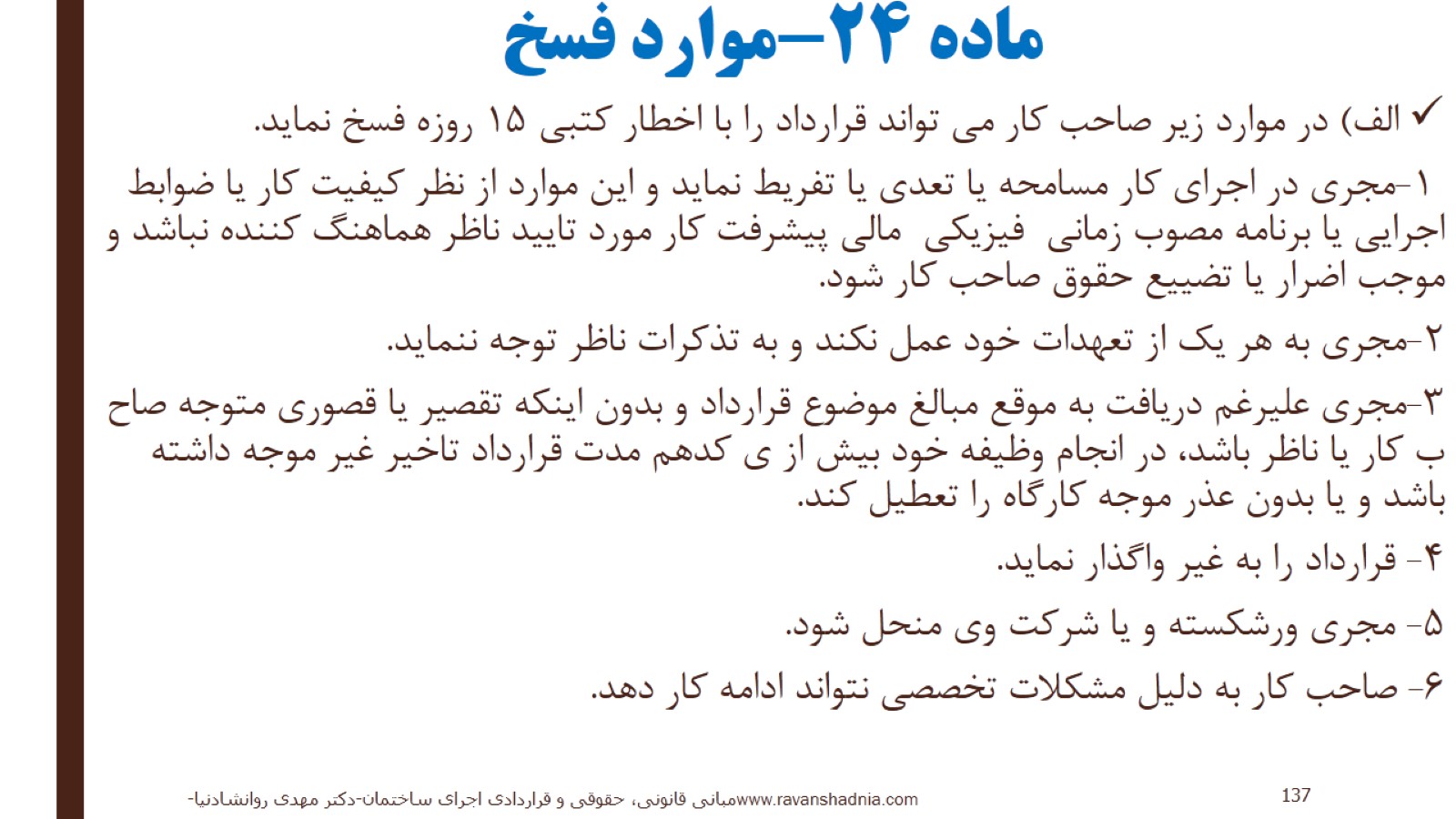 ماده 24-موارد فسخ
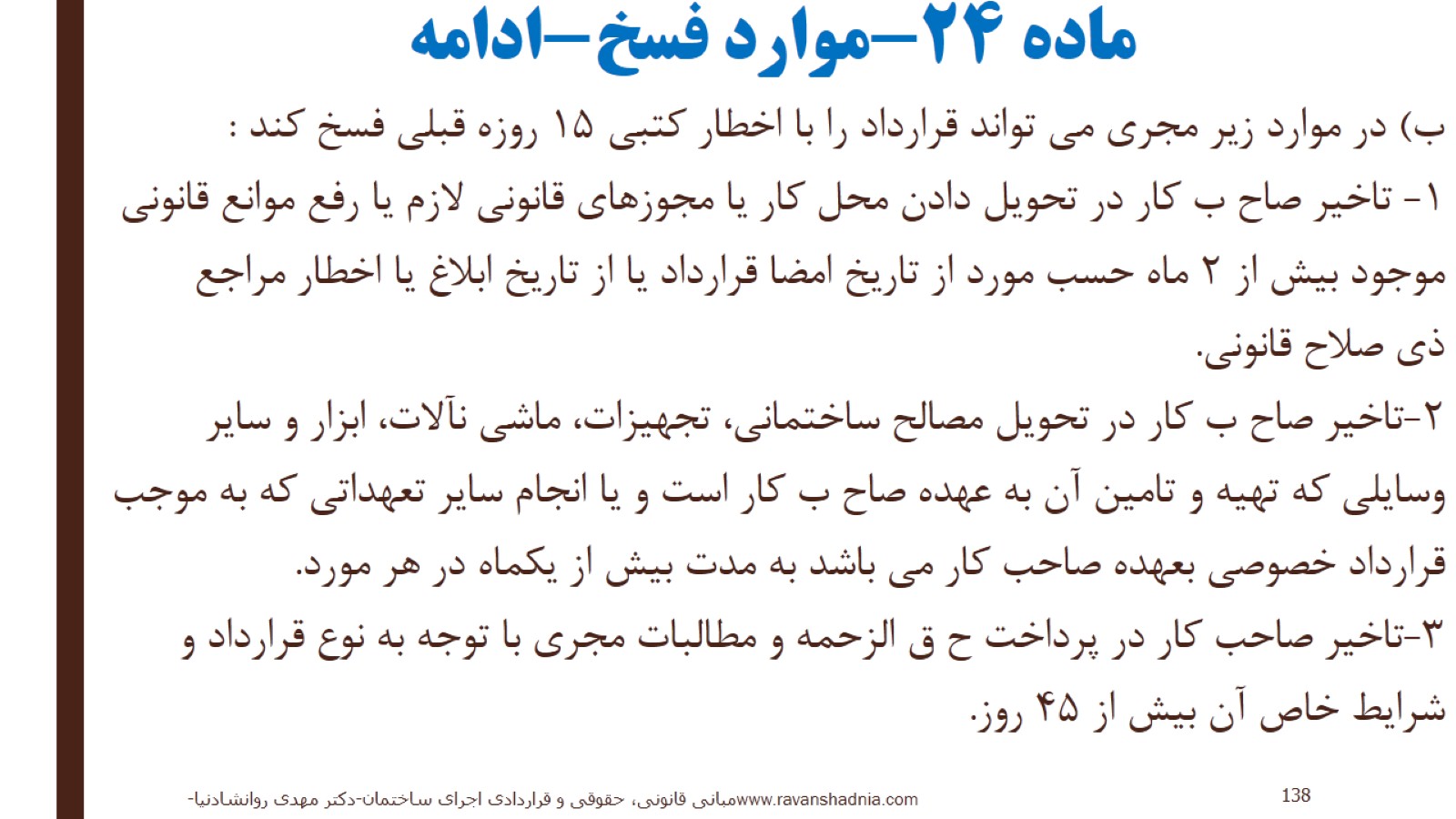 ماده 24-موارد فسخ-ادامه
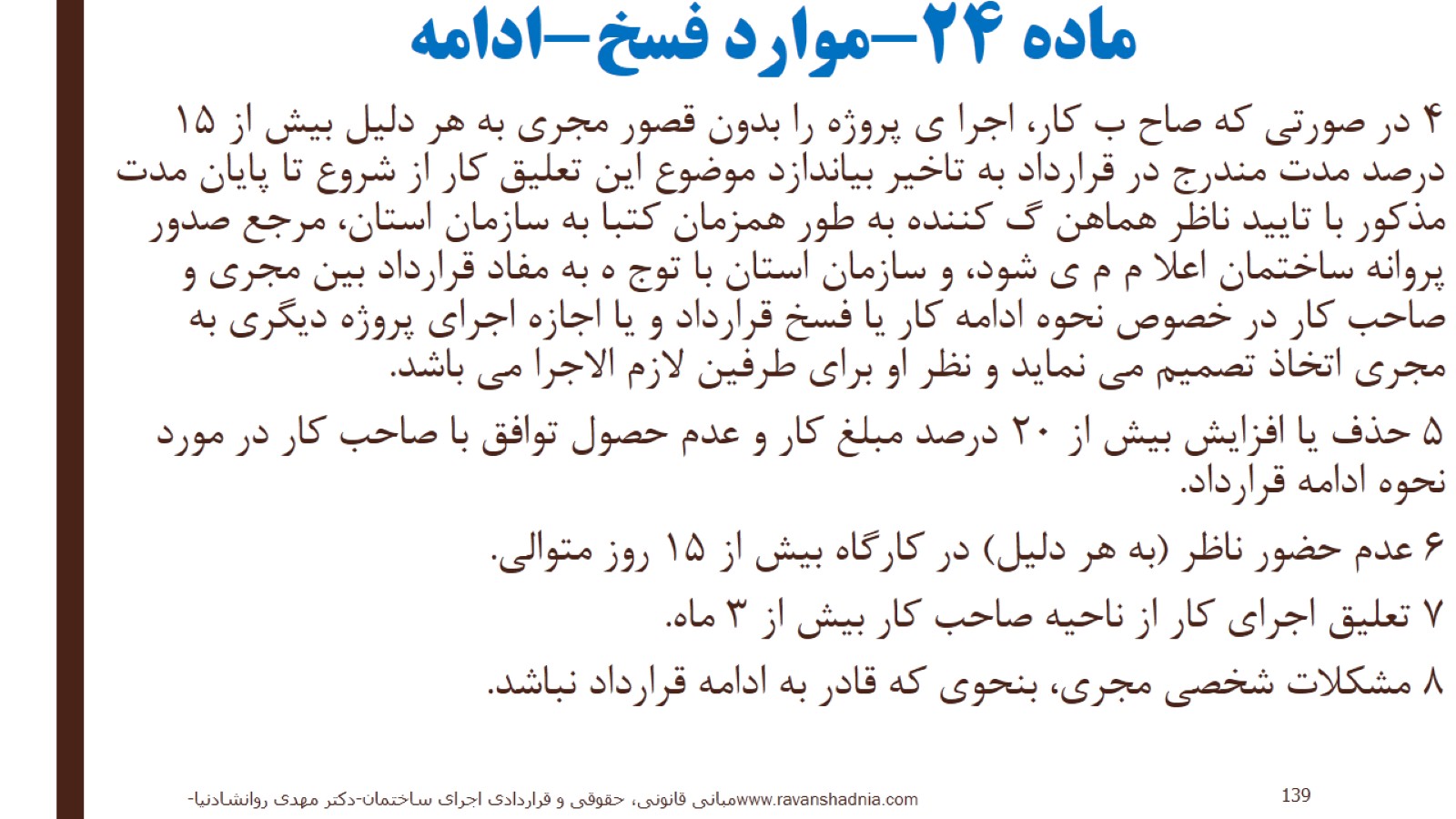 ماده 24-موارد فسخ-ادامه
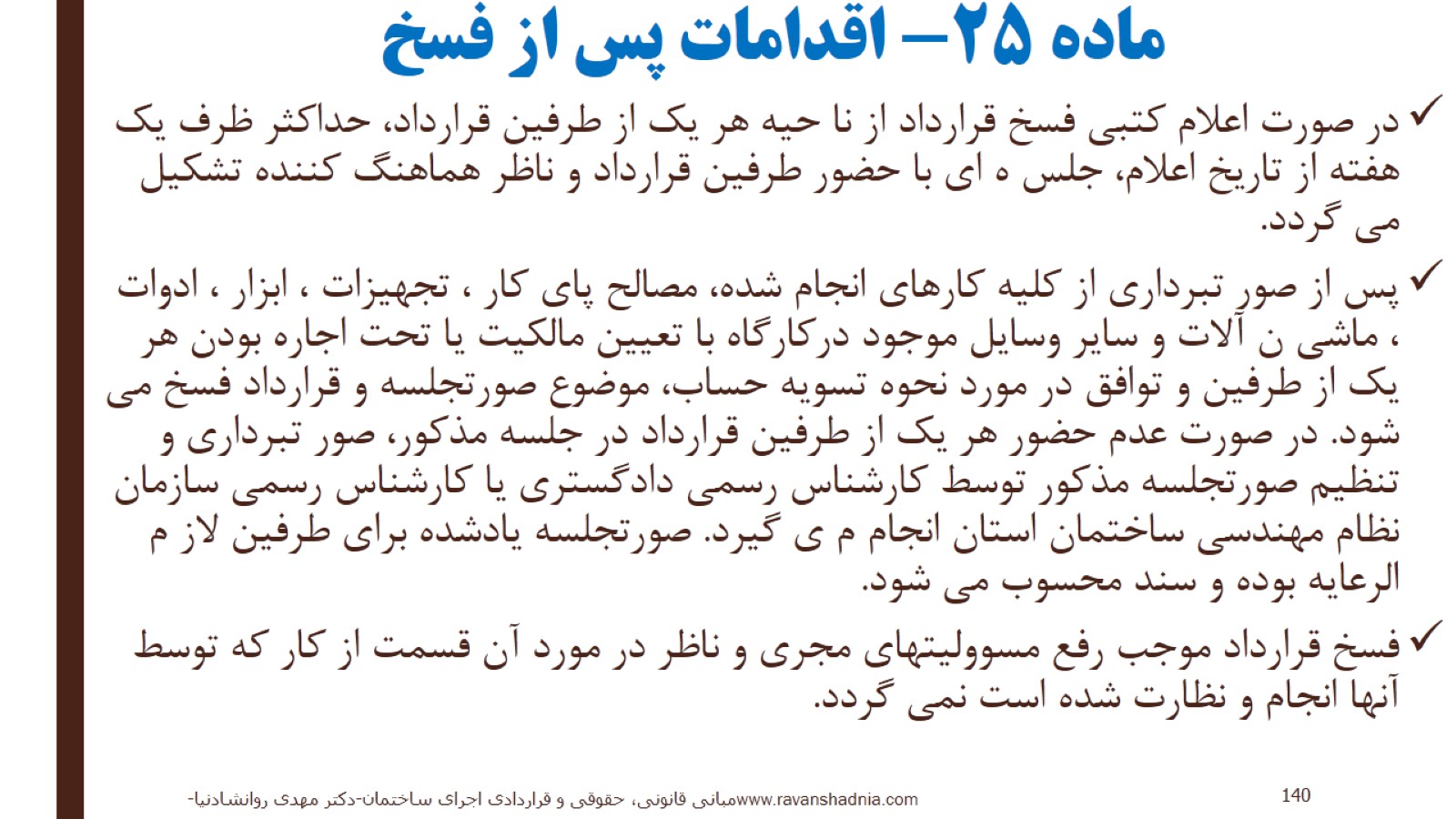 ماده 25- اقدامات پس از فسخ
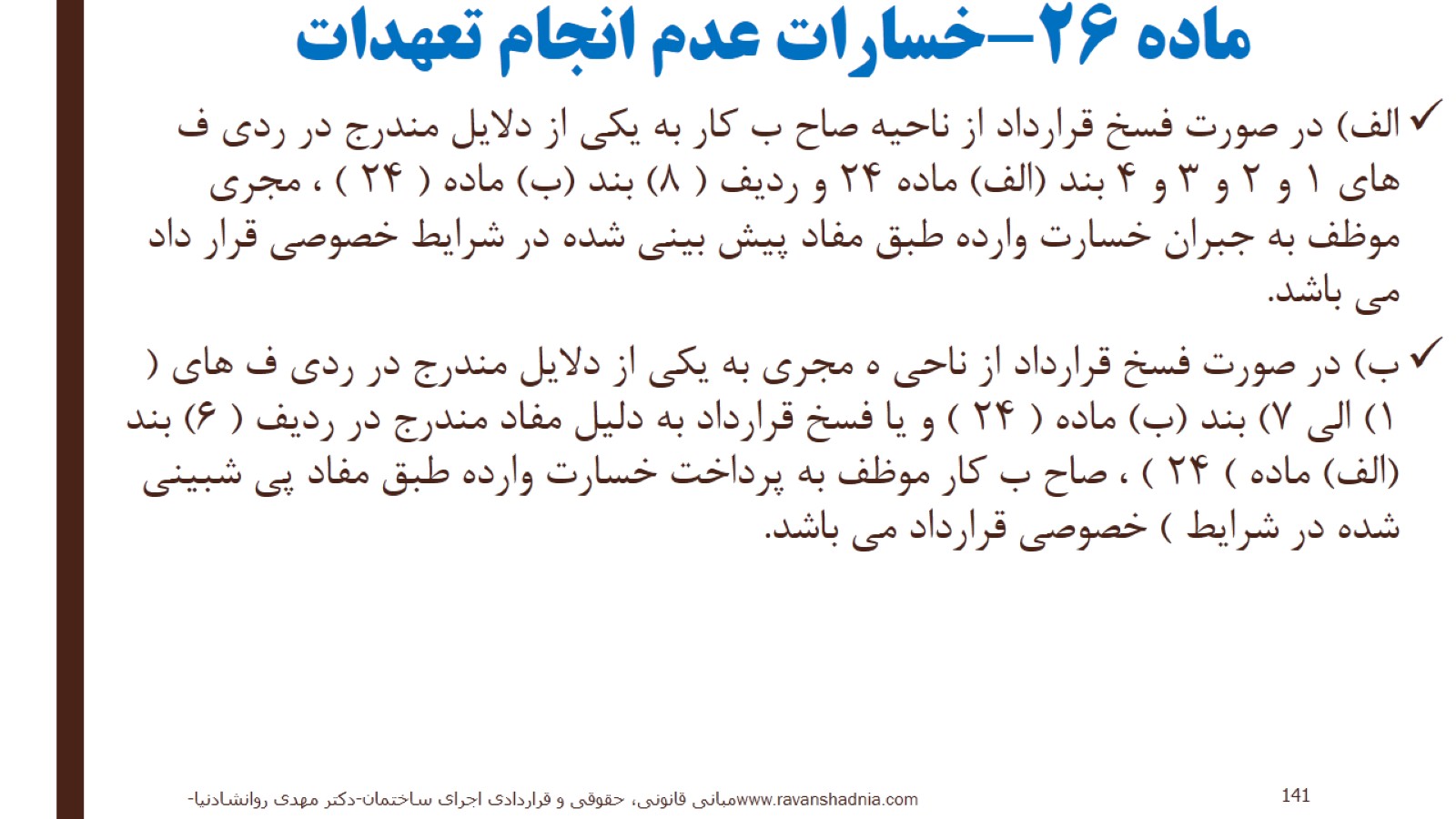 ماده 26-خسارات عدم انجام تعهدات
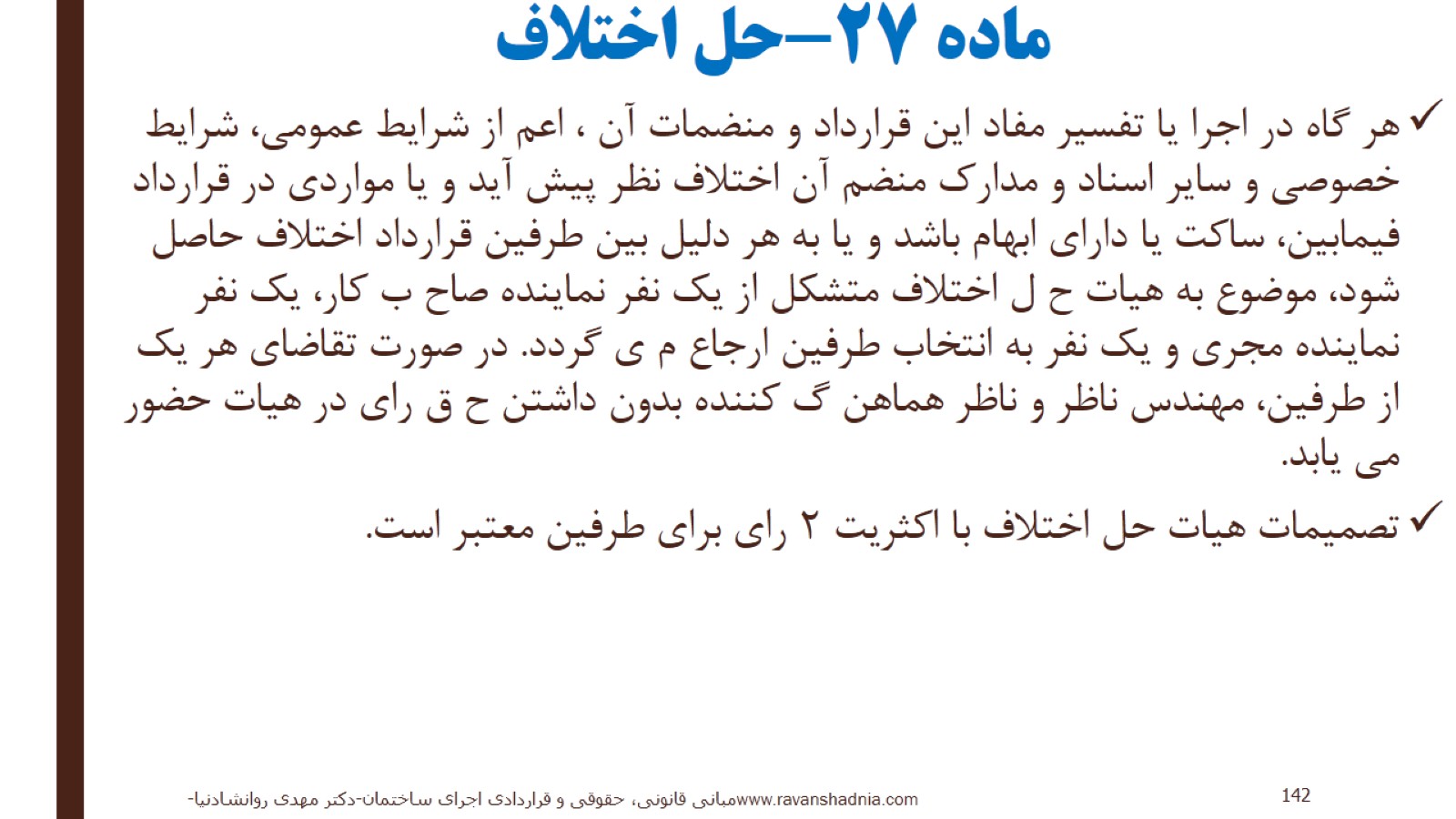 ماده 27-حل اختلاف
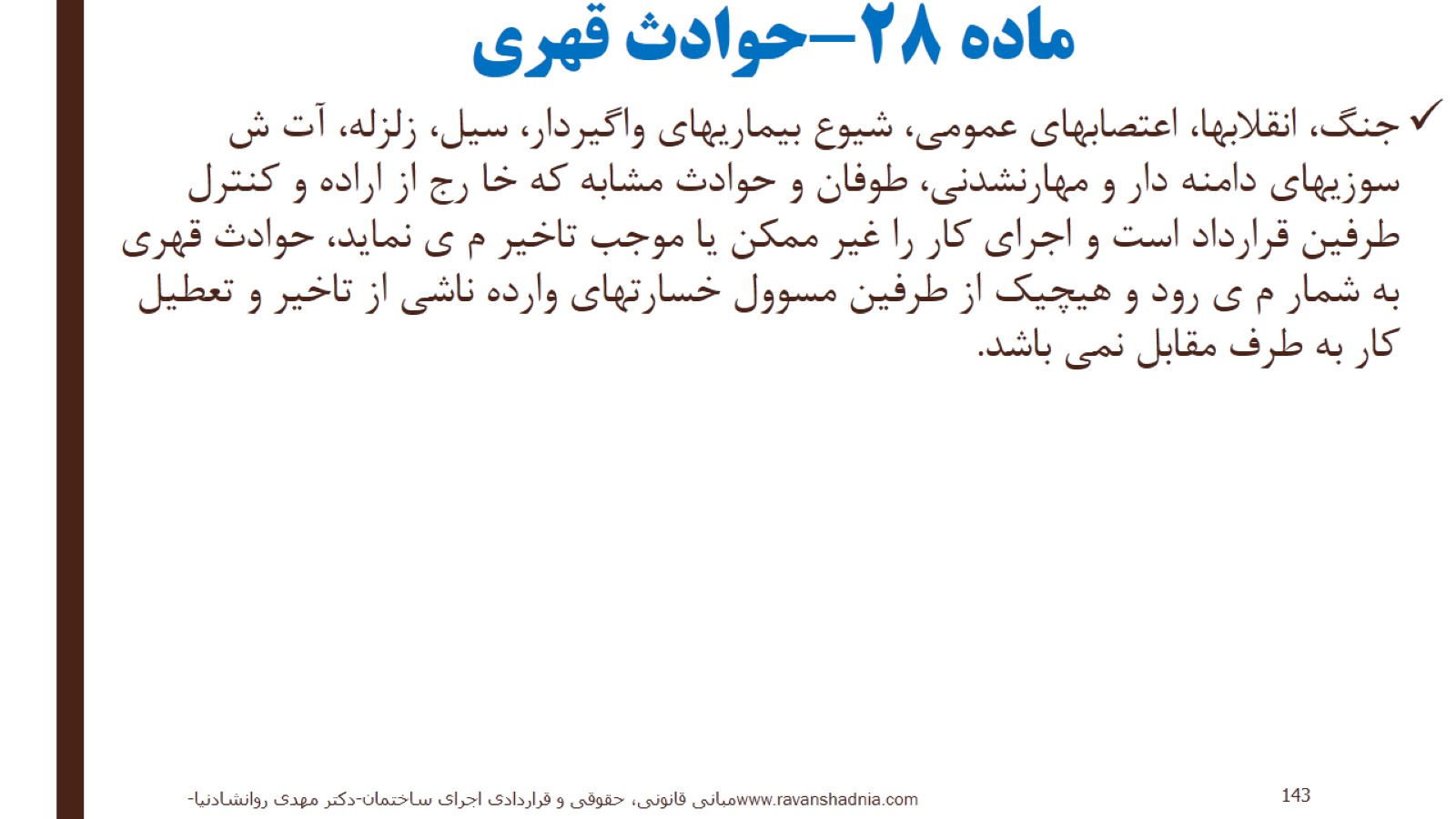 ماده 28-حوادث قهری
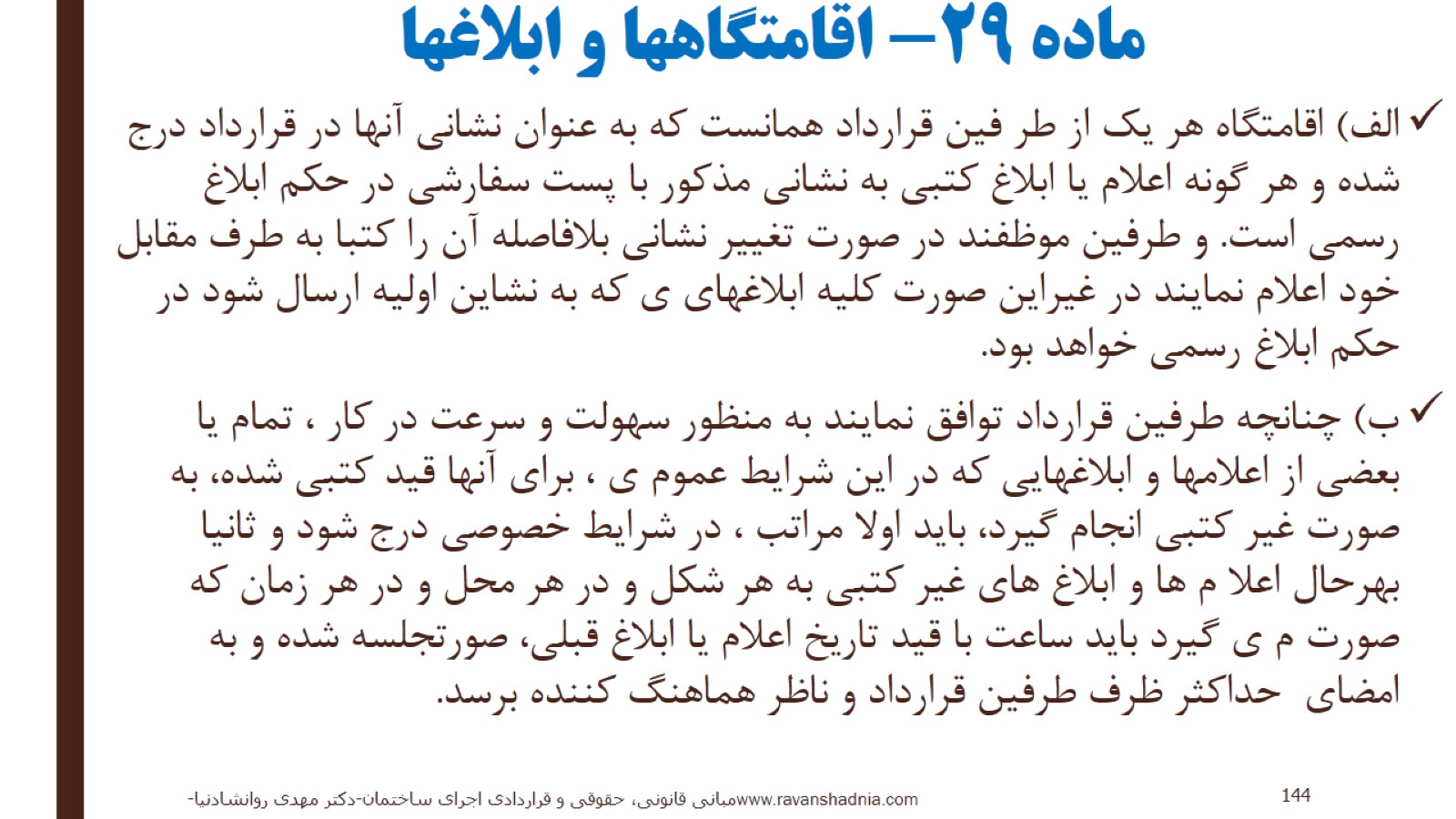 ماده 29- اقامتگاهها و ابلاغها
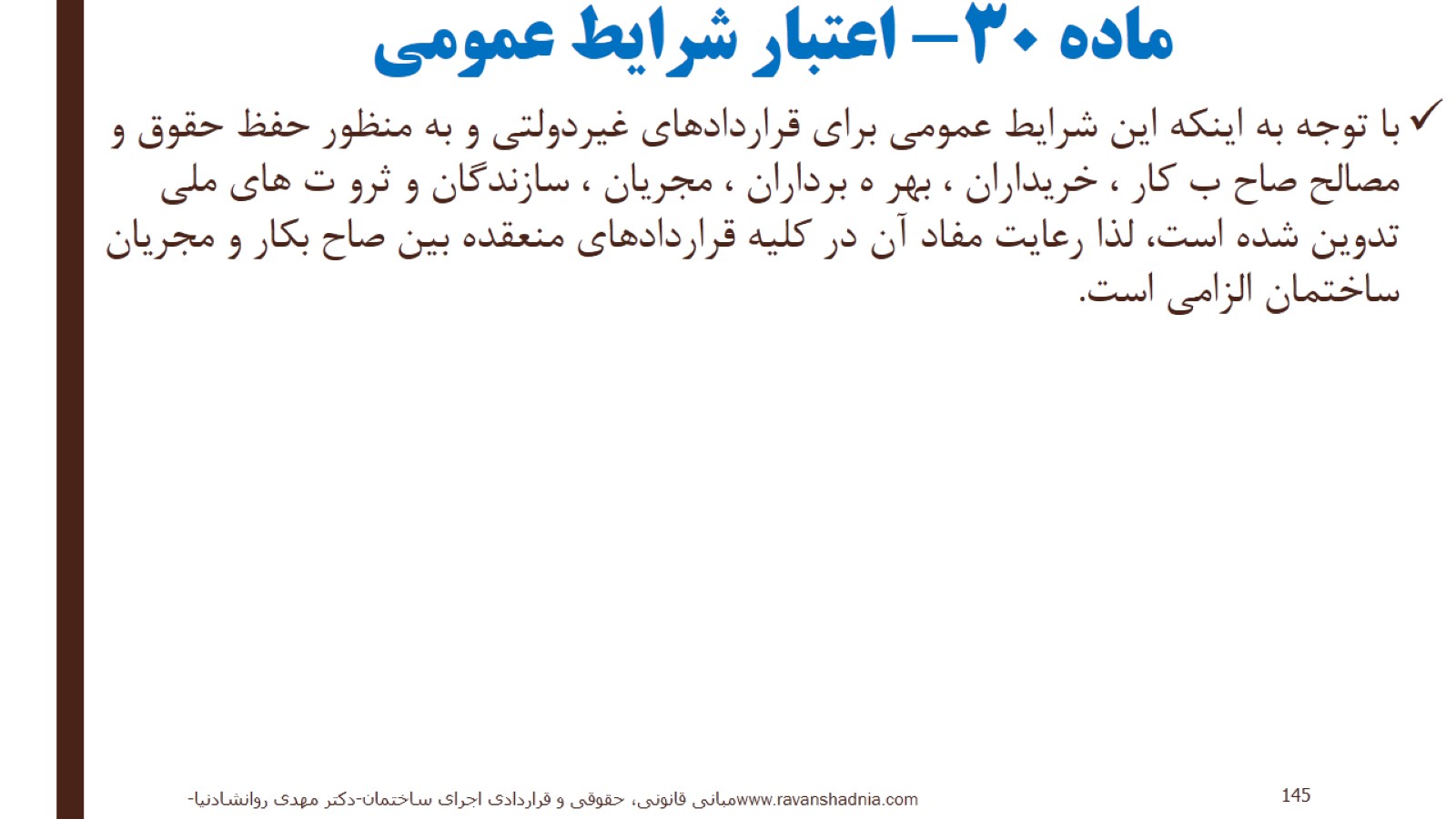 ماده 30- اعتبار شرایط عمومی
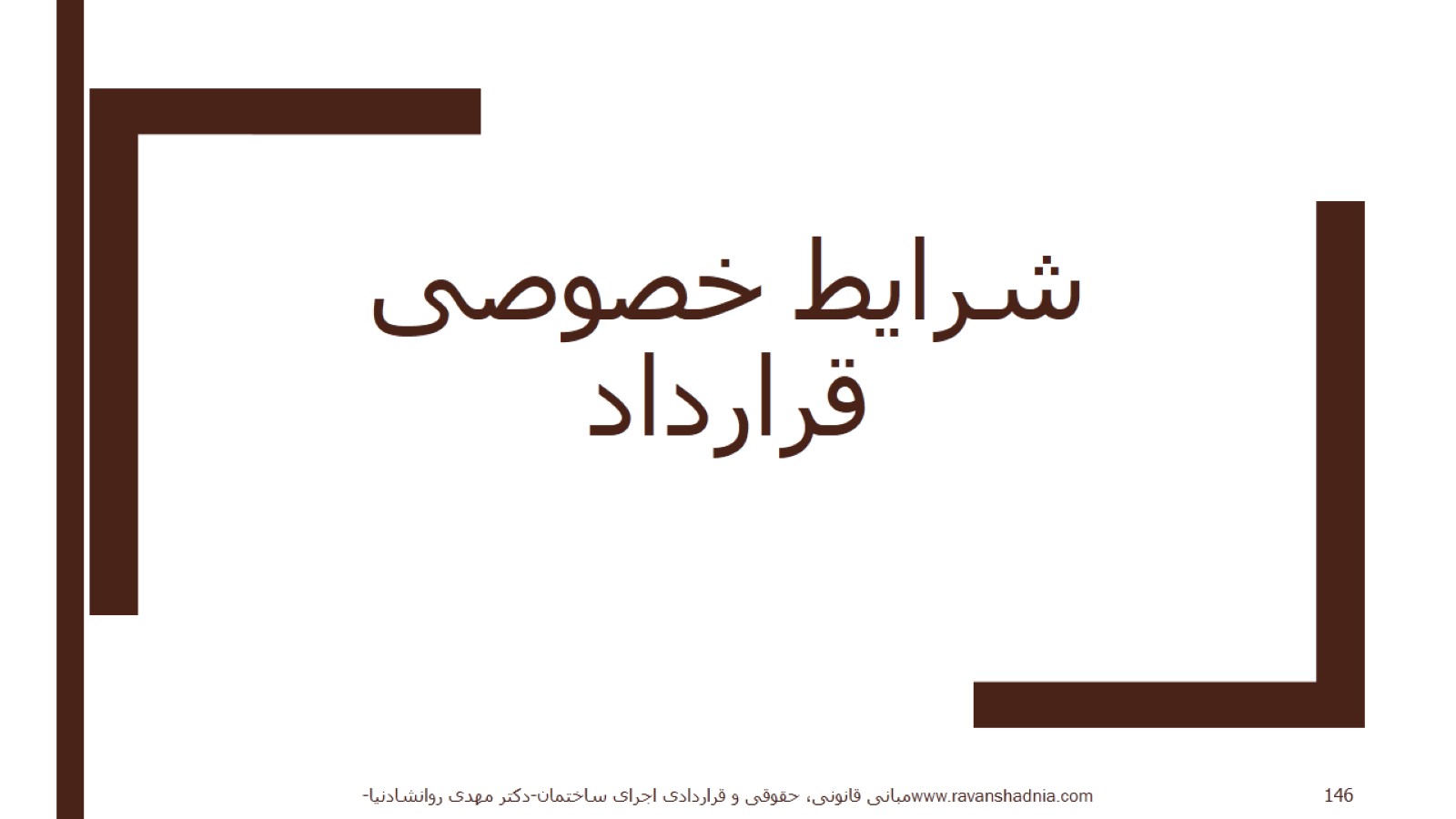 شرایط خصوصی قرارداد
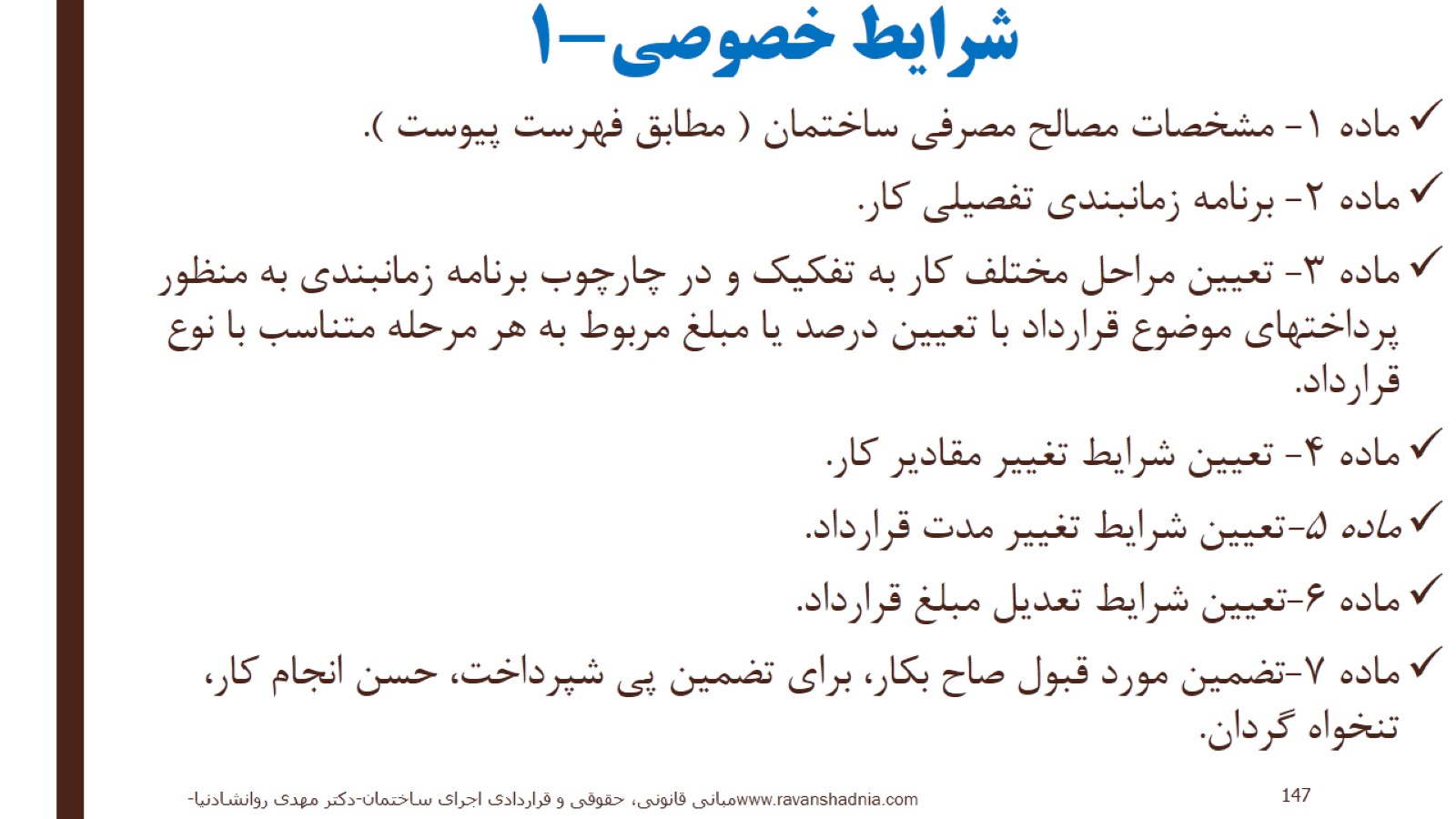 شرایط خصوصی-1
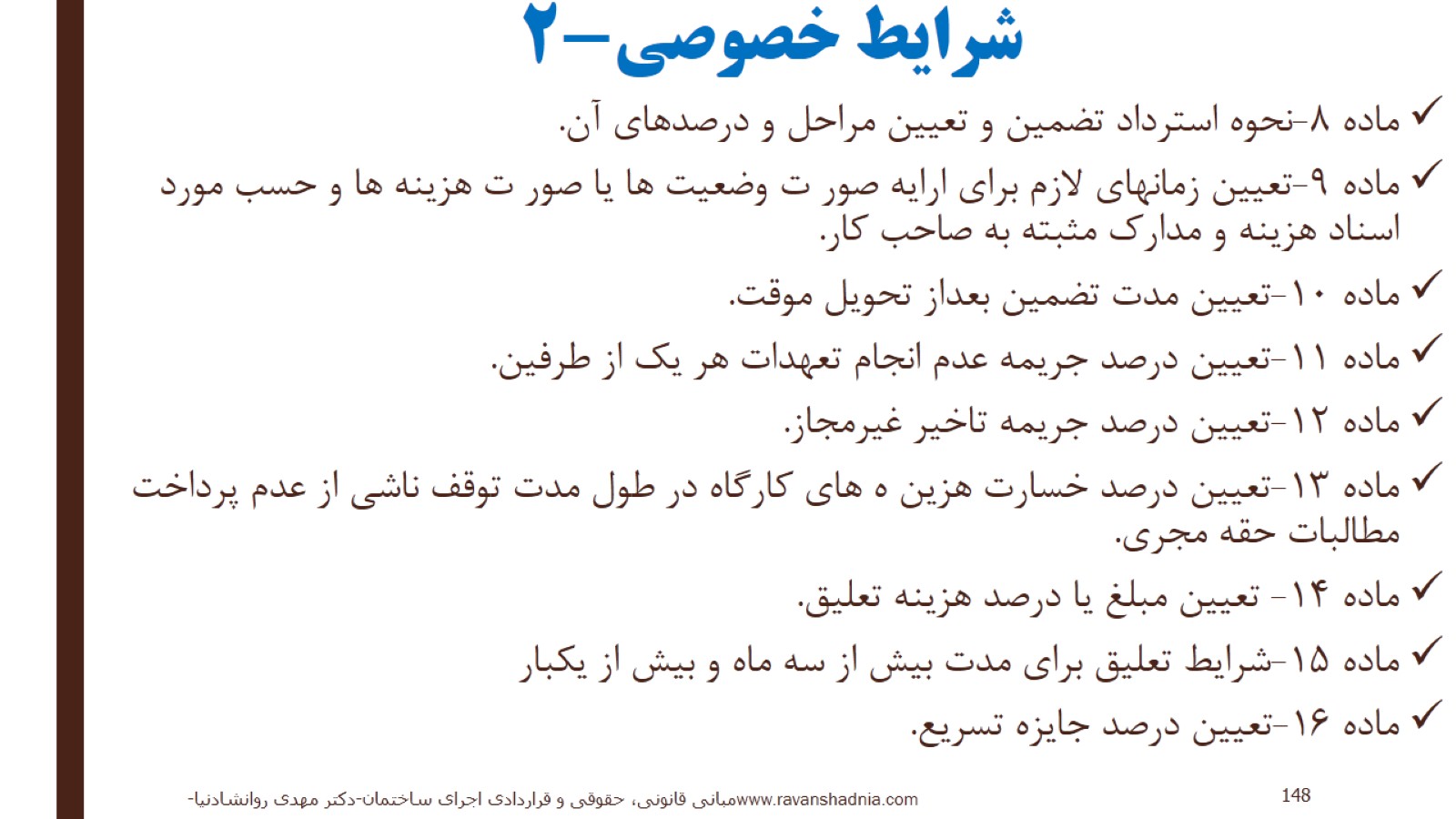 شرایط خصوصی-2
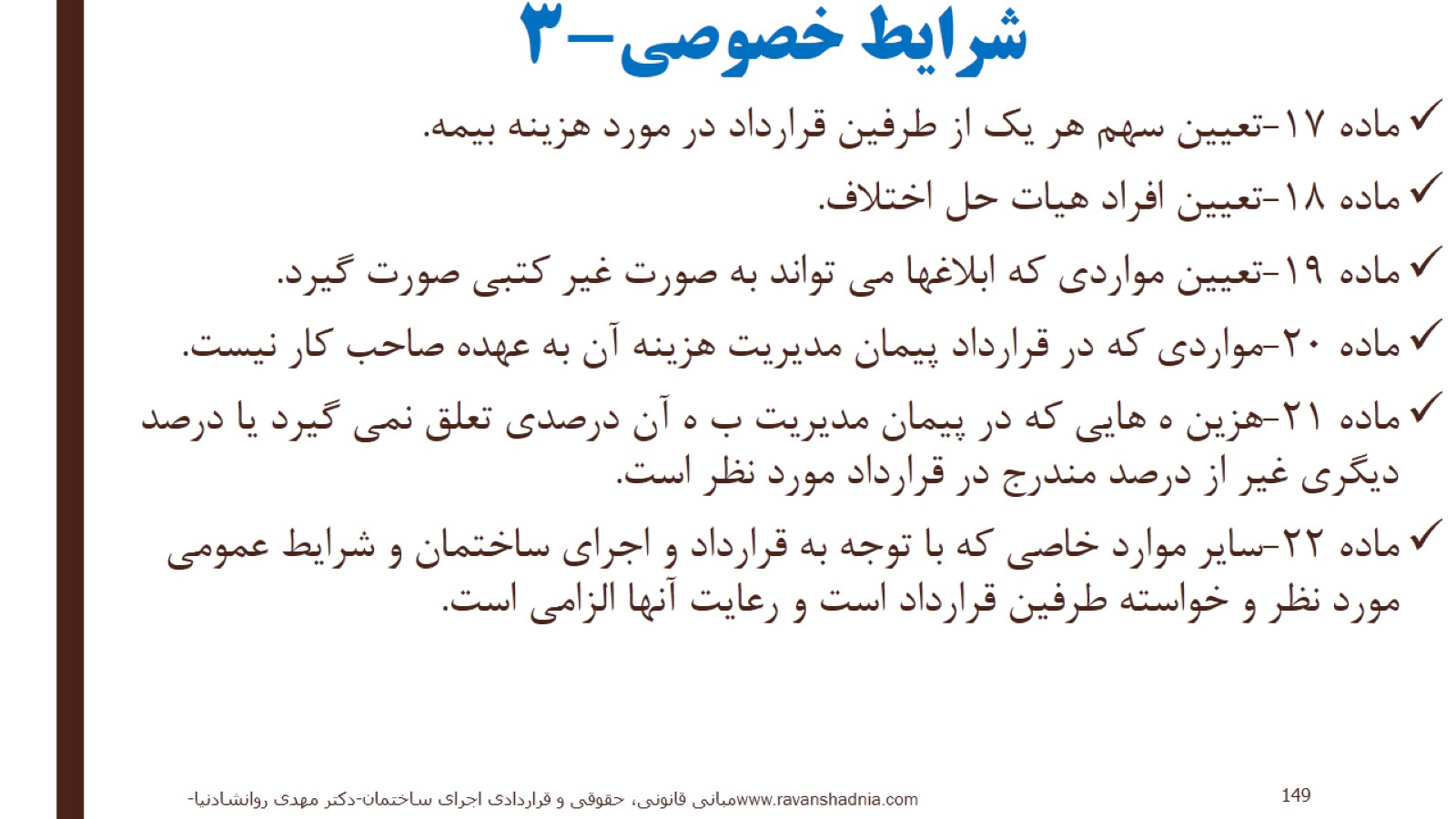 شرایط خصوصی-3
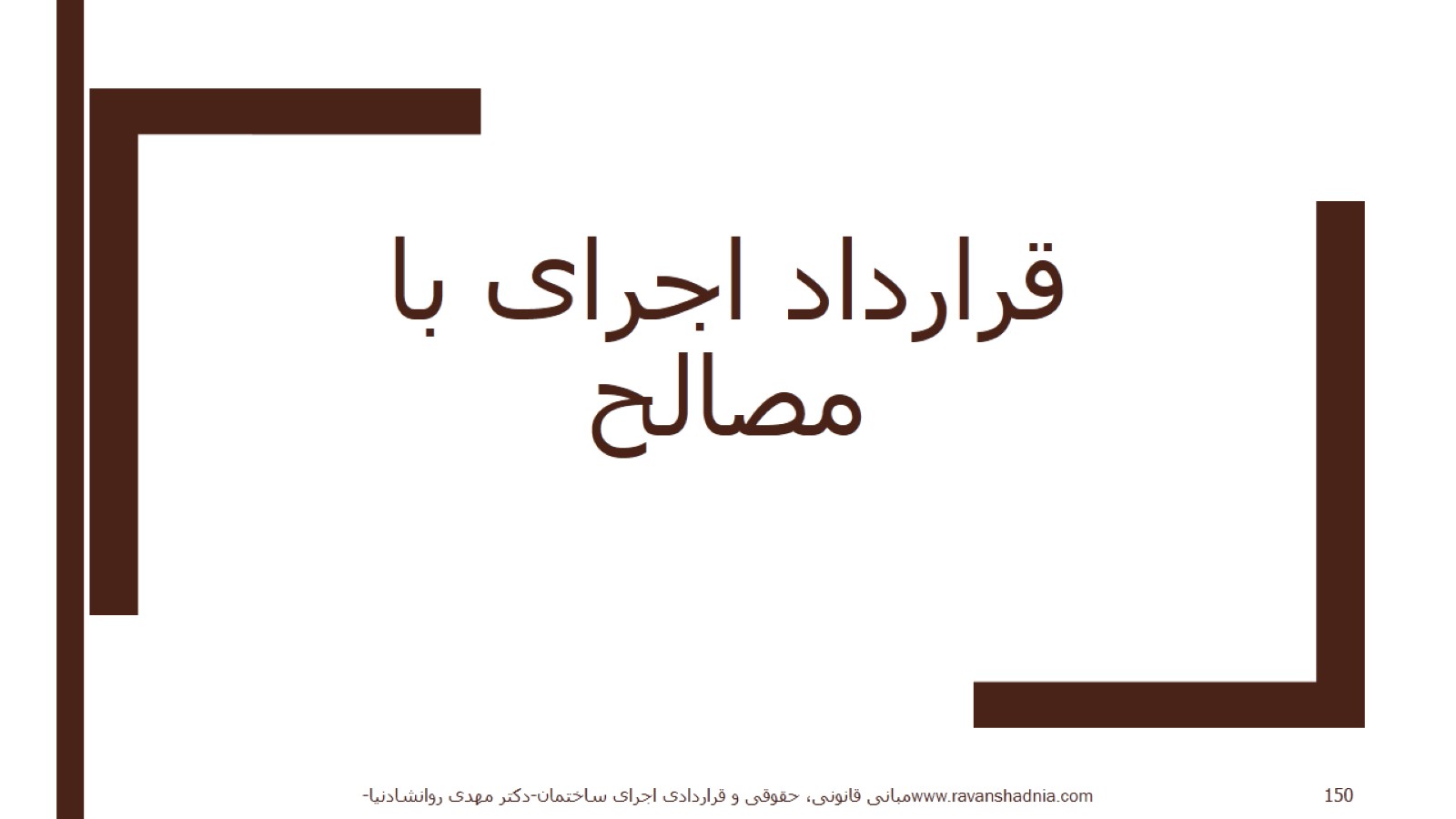 قرارداد اجرای با مصالح
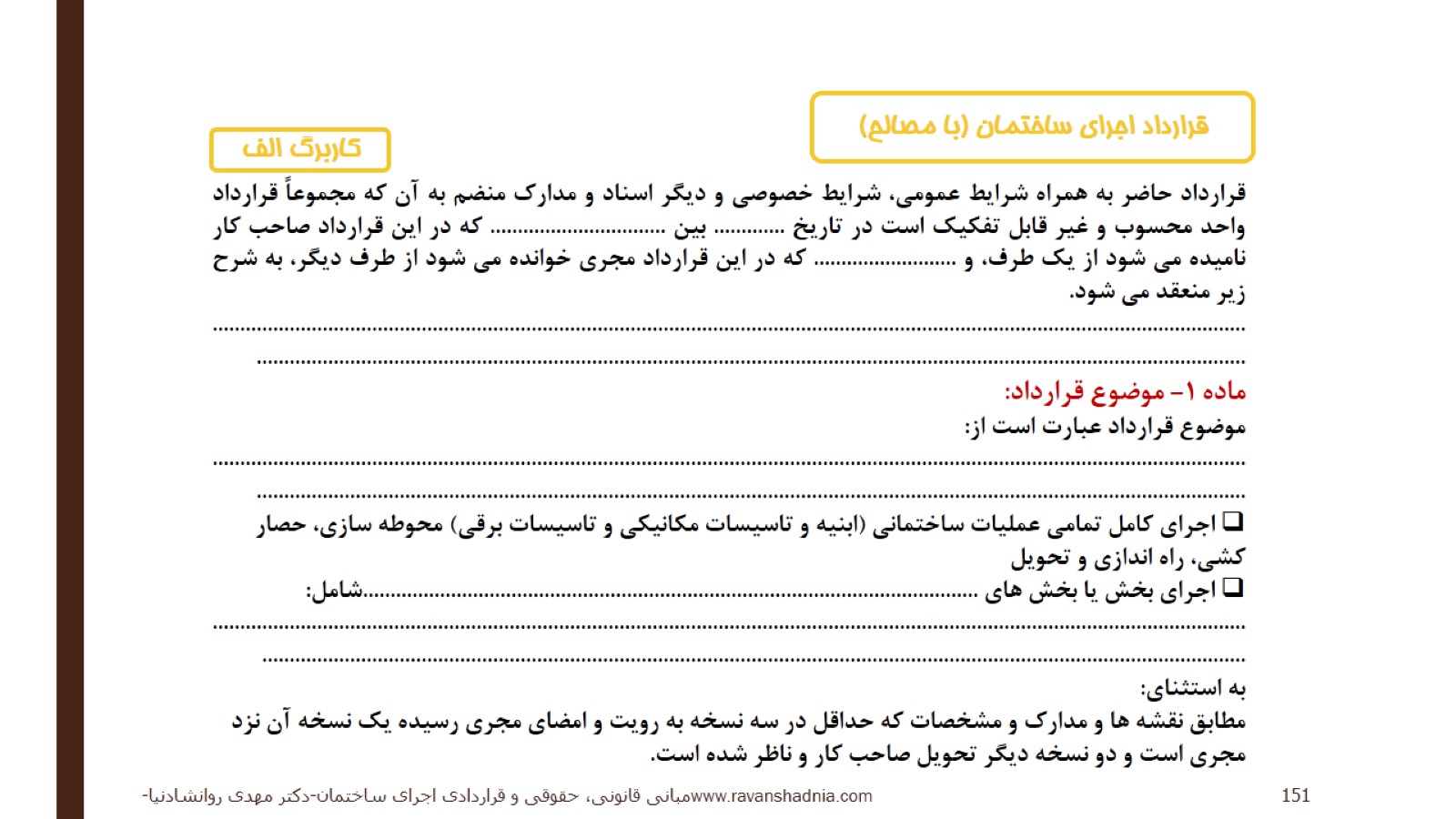 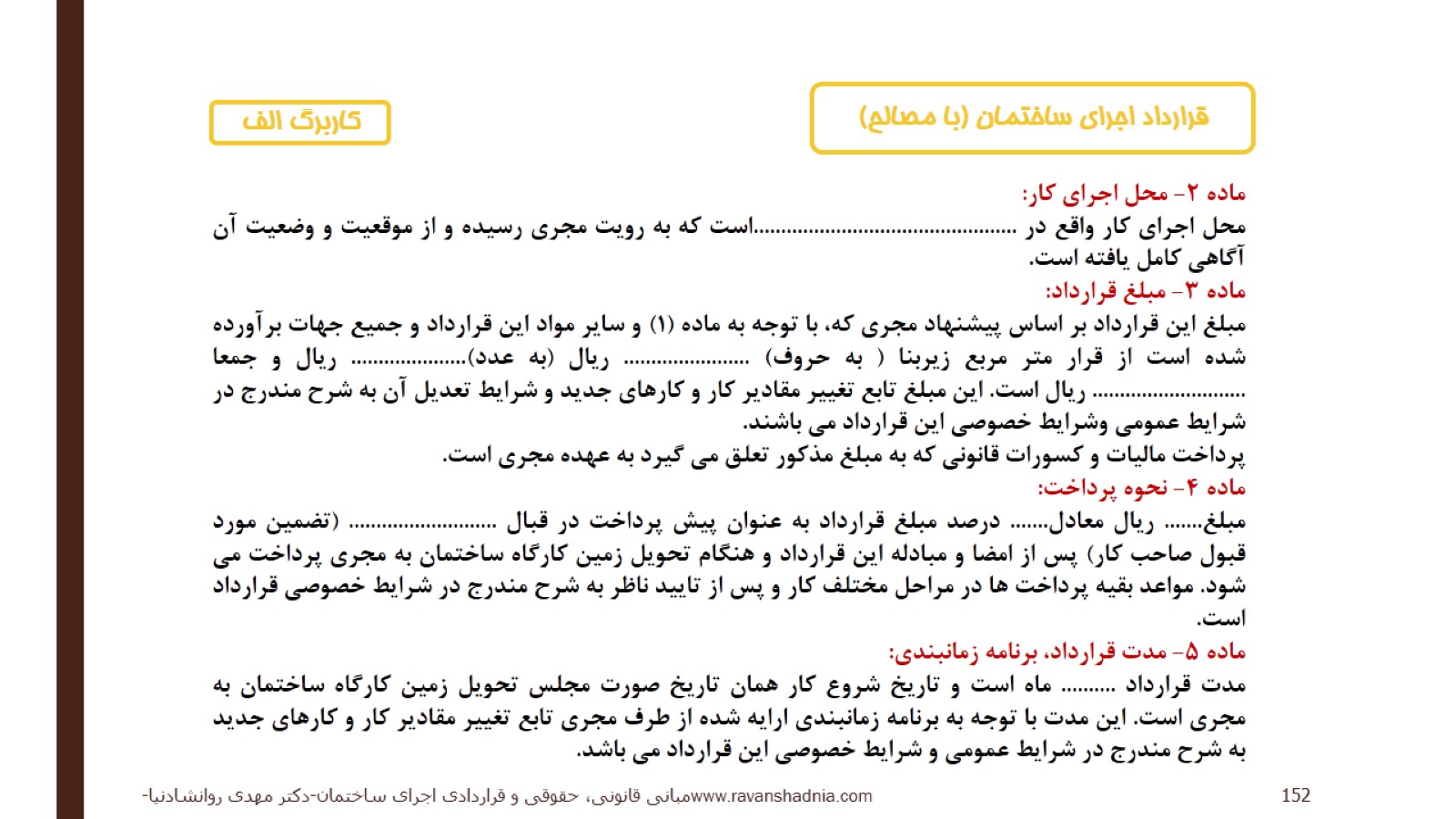 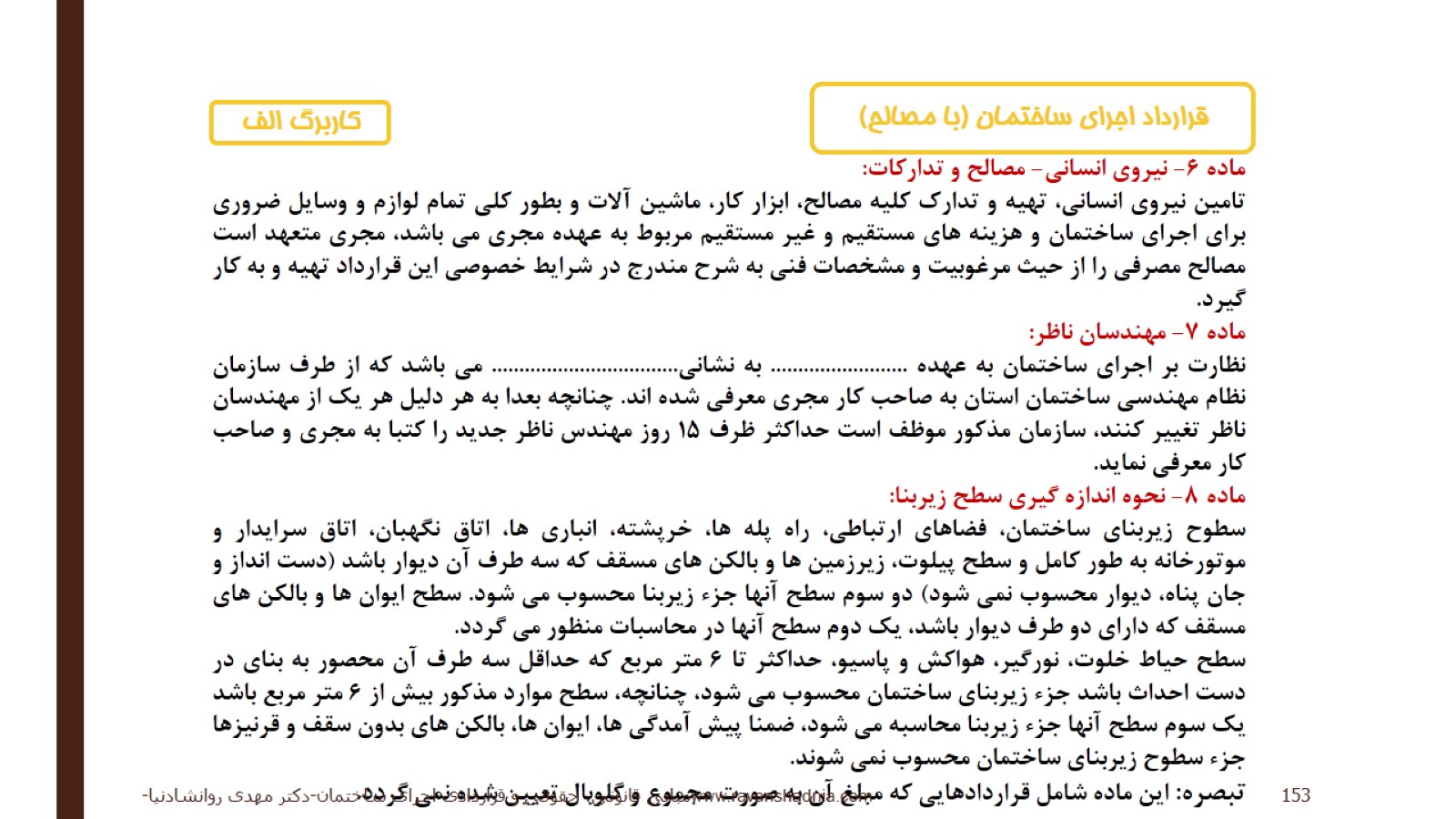 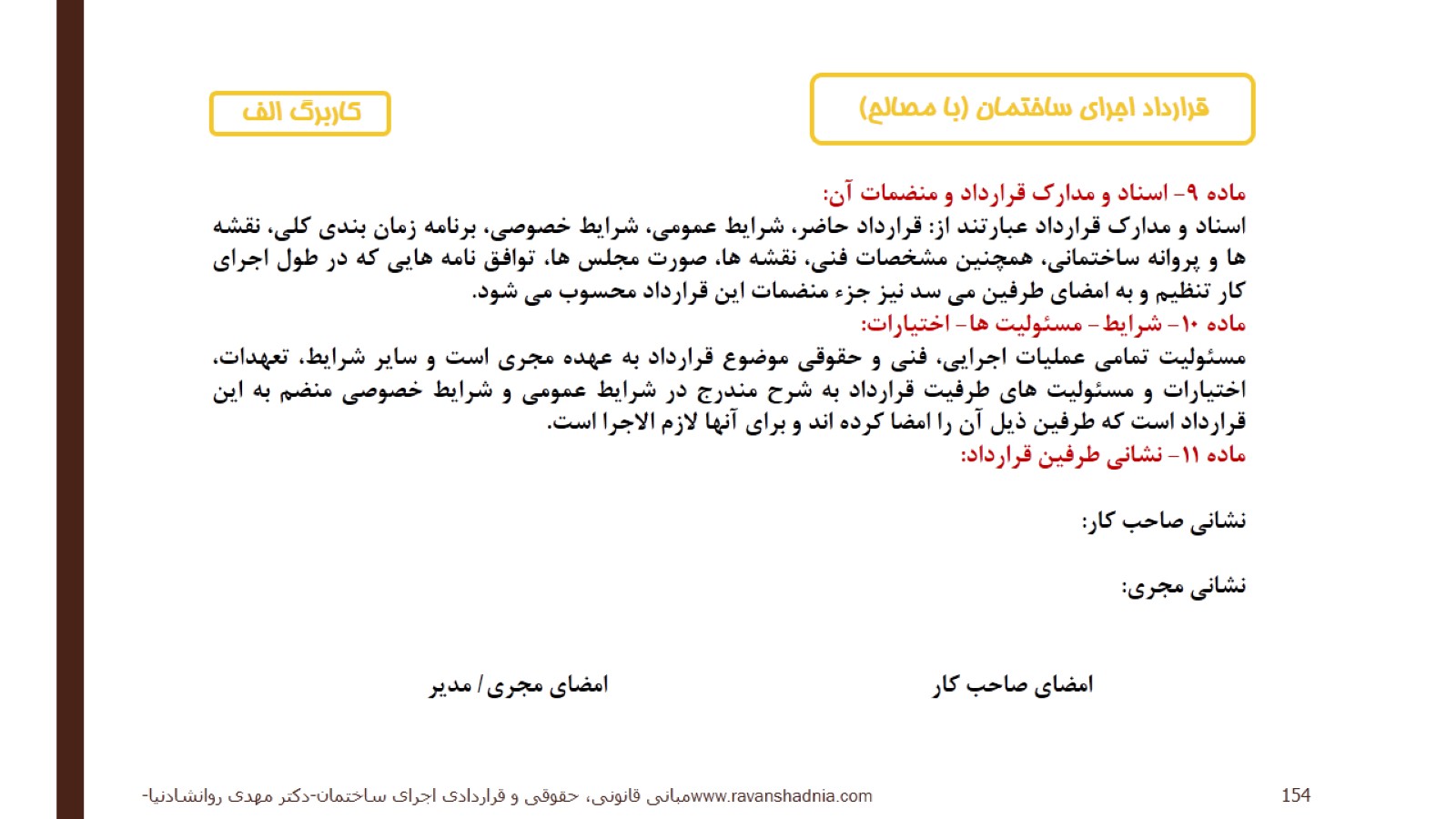 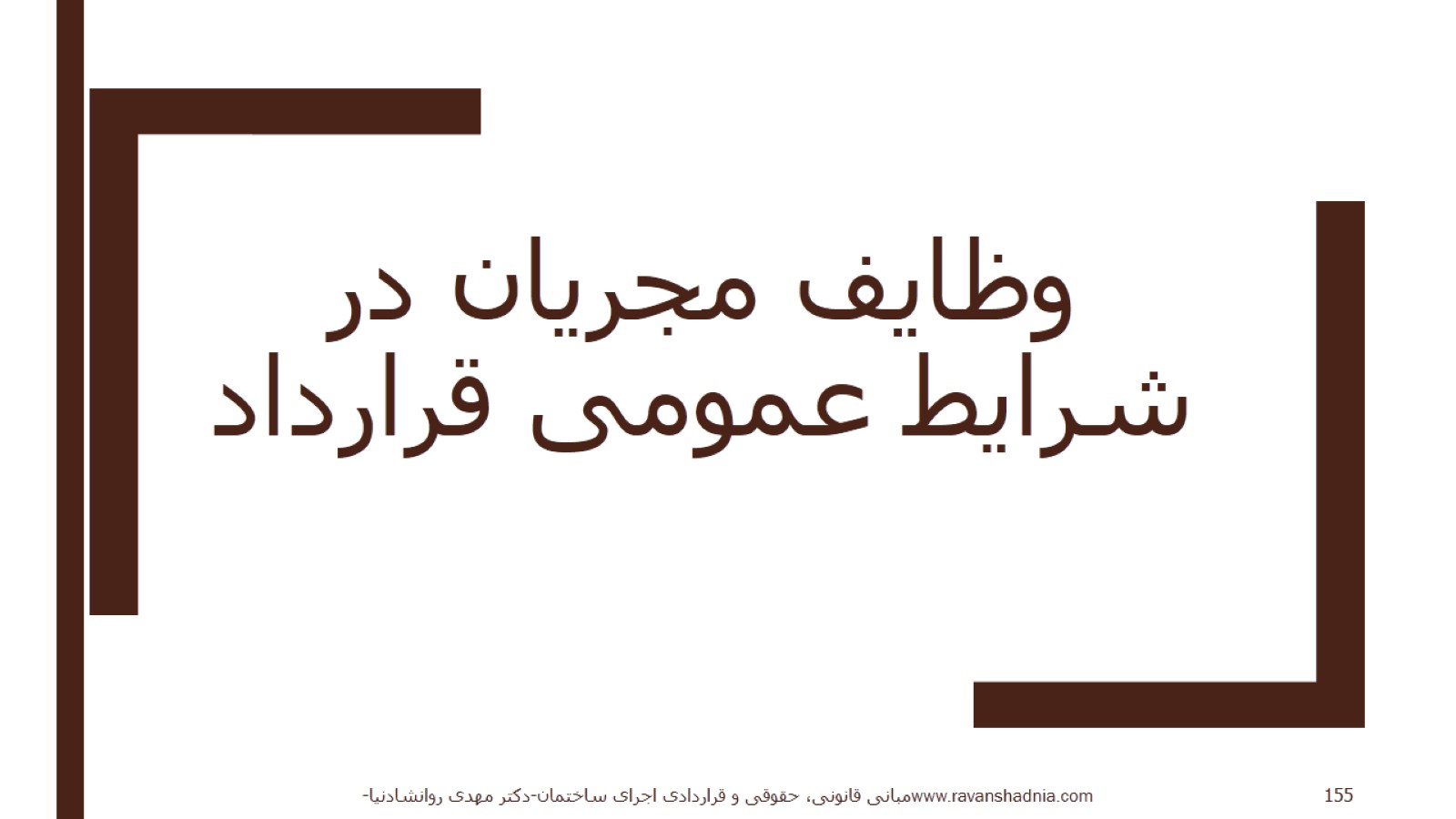 وظایف مجریان در شرایط عمومی قرارداد
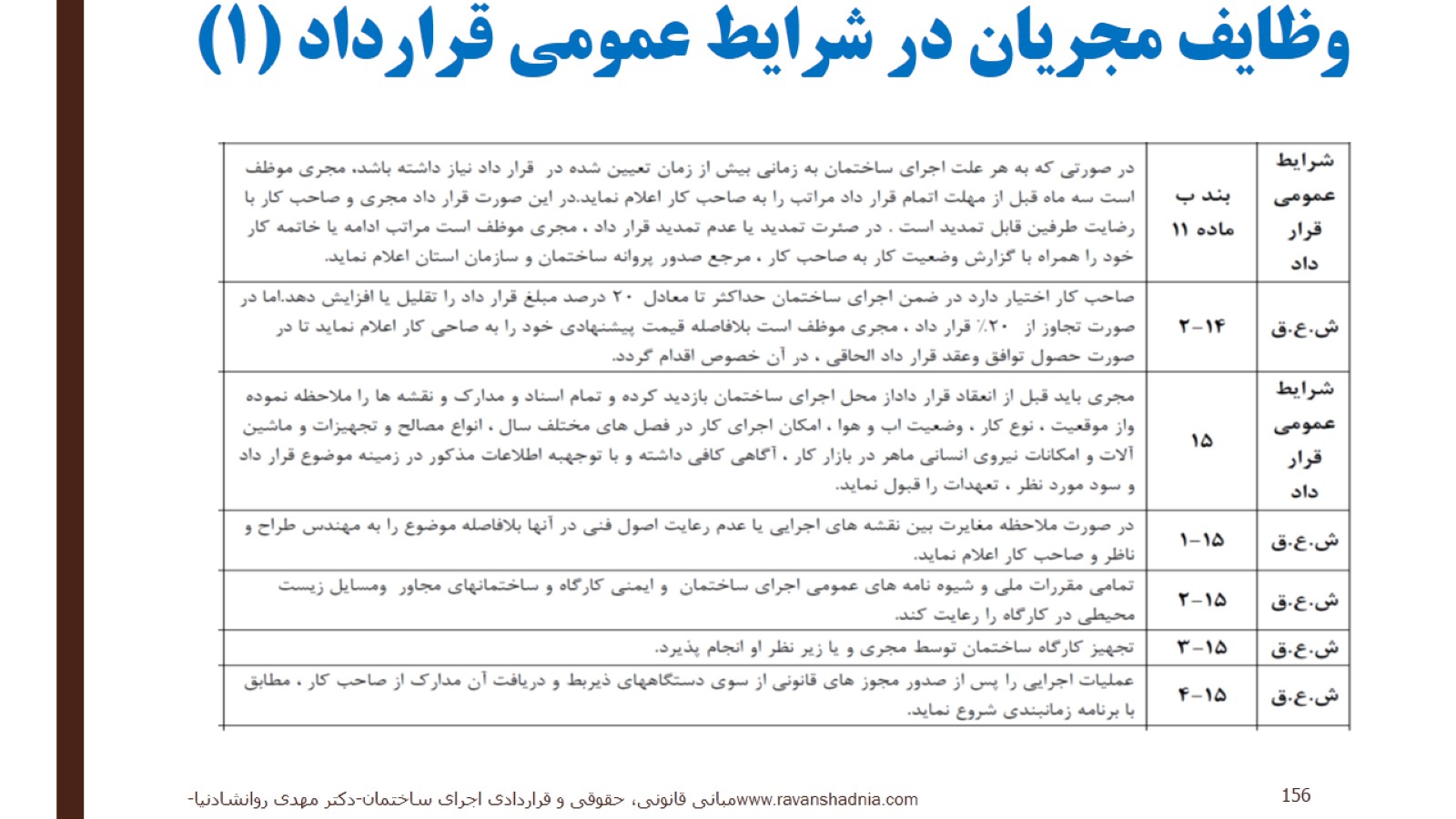 وظایف مجریان در شرایط عمومی قرارداد (1)
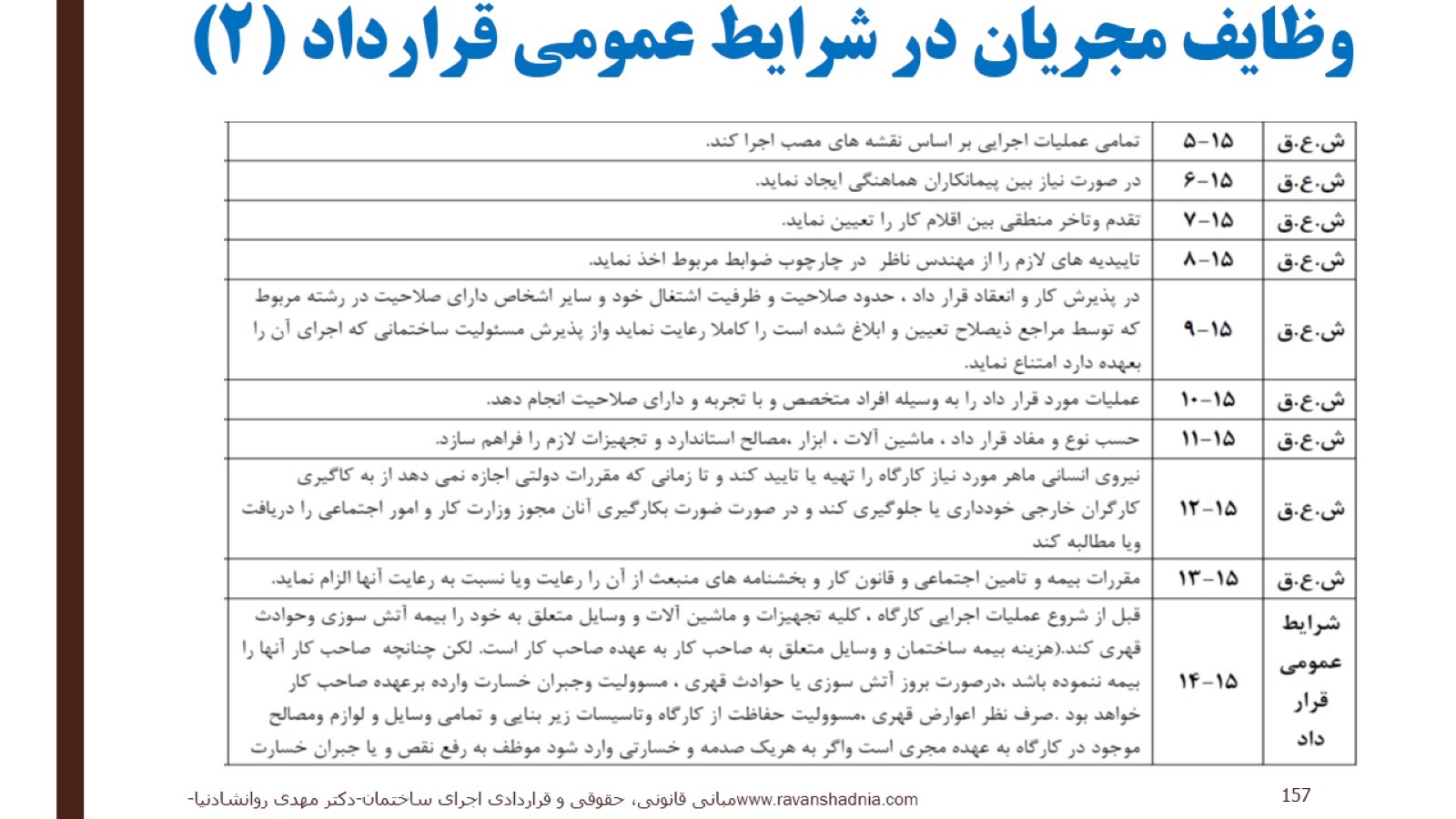 وظایف مجریان در شرایط عمومی قرارداد (2)
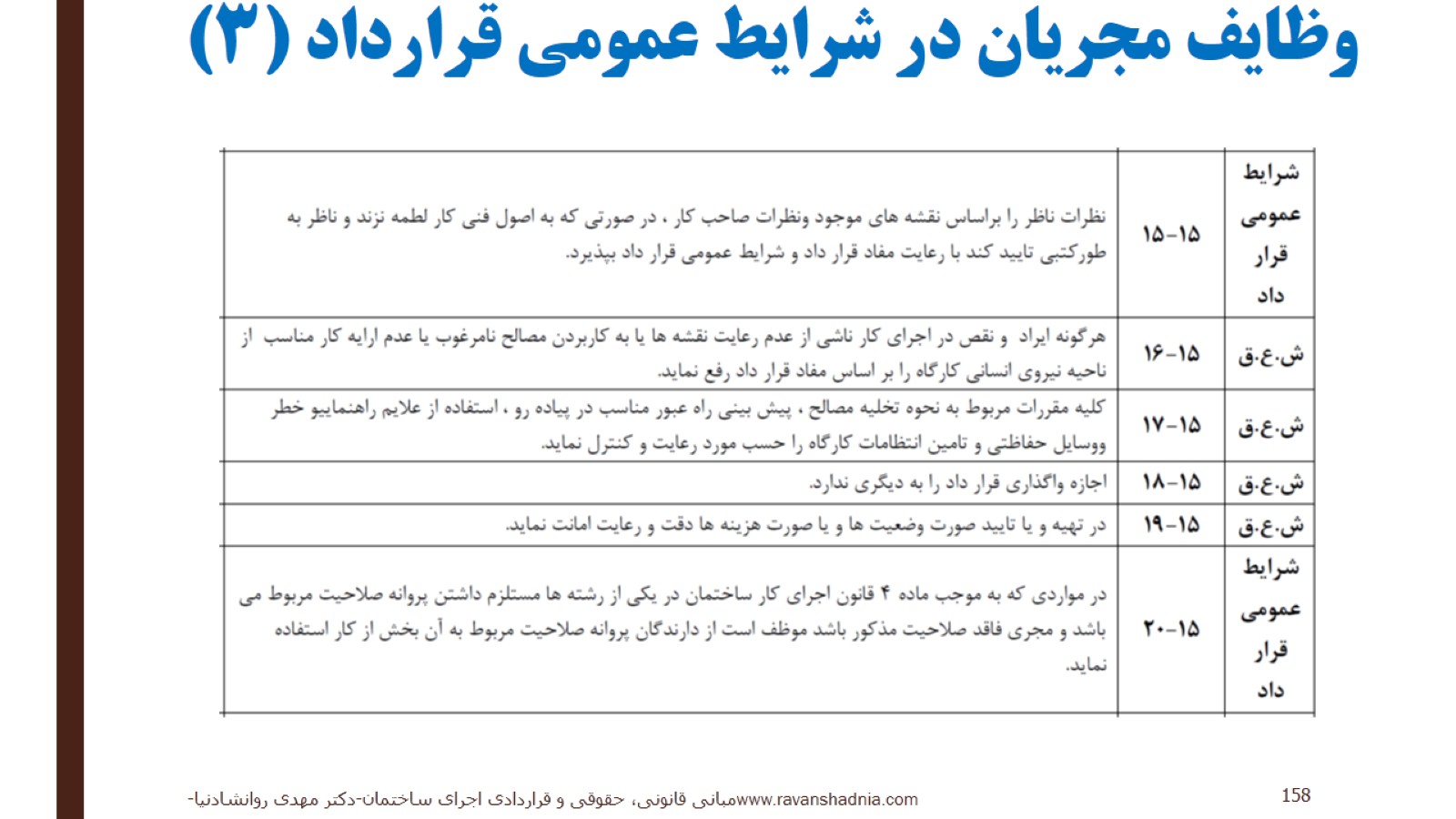 وظایف مجریان در شرایط عمومی قرارداد (3)
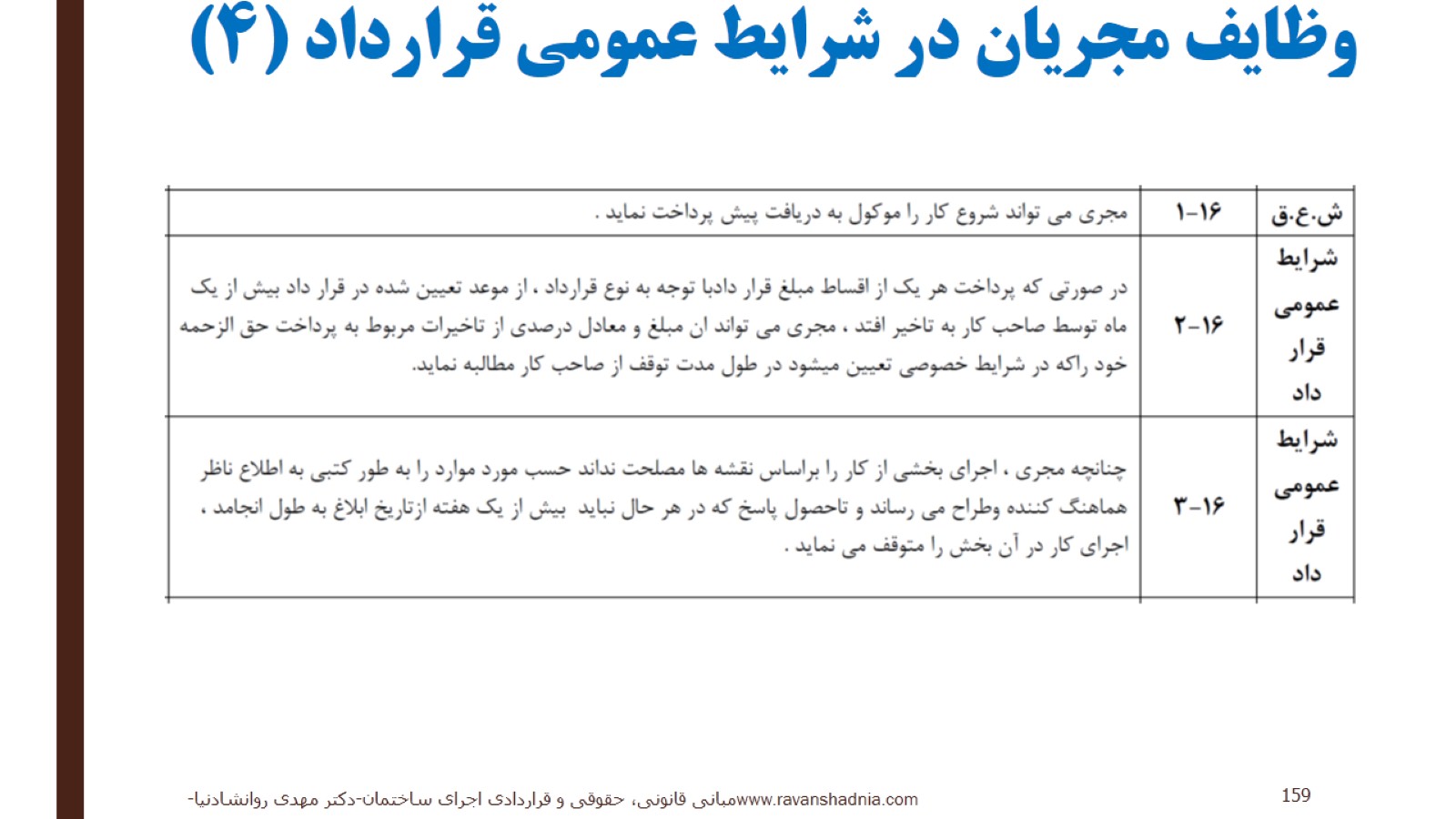 وظایف مجریان در شرایط عمومی قرارداد (4)
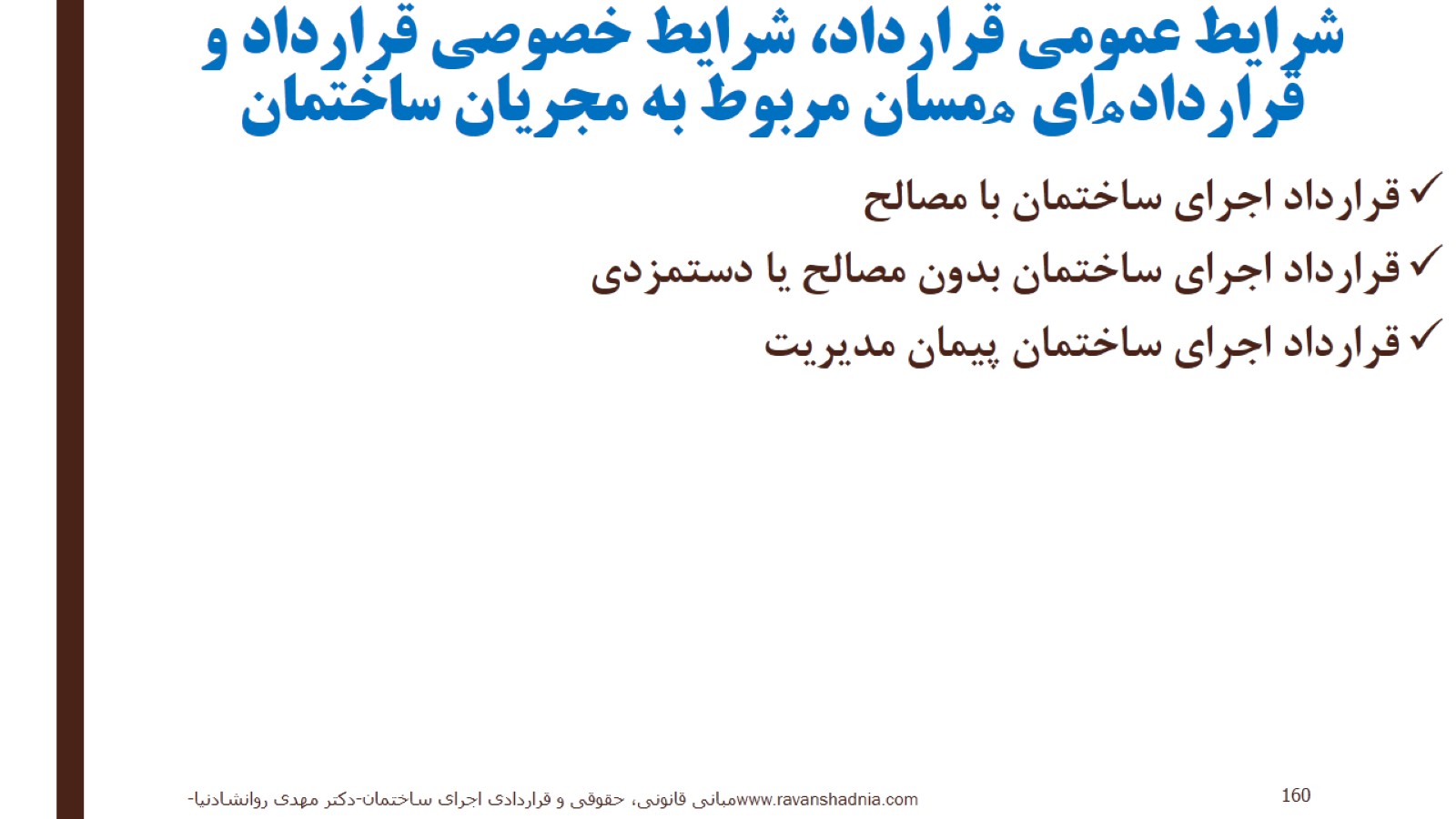 شرایط عمومی قرارداد، شرایط خصوصی قرارداد و قراردادھای ھمسان مربوط به مجریان ساختمان
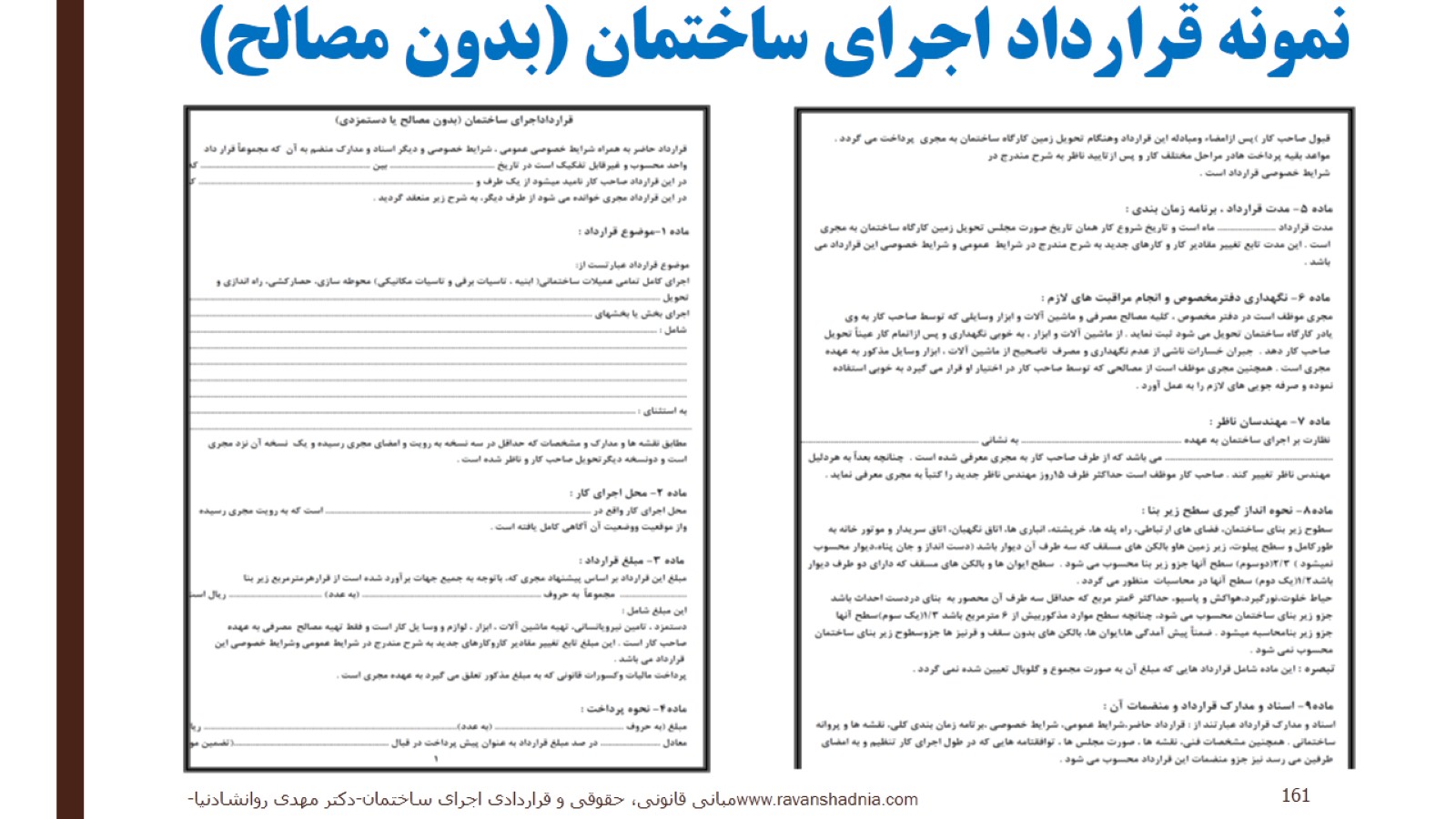 نمونه قرارداد اجرای ساختمان (بدون مصالح)
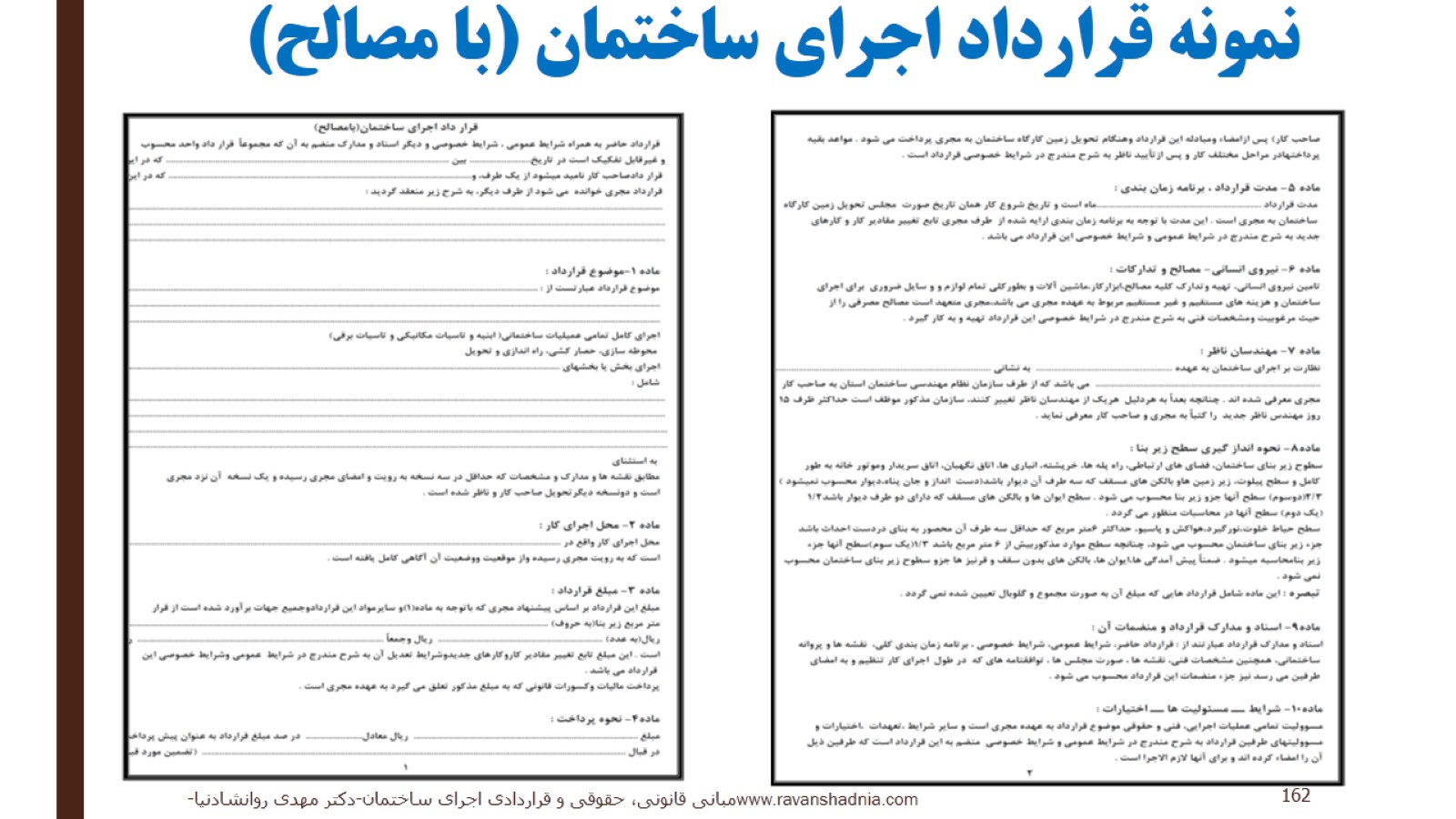 نمونه قرارداد اجرای ساختمان (با مصالح)
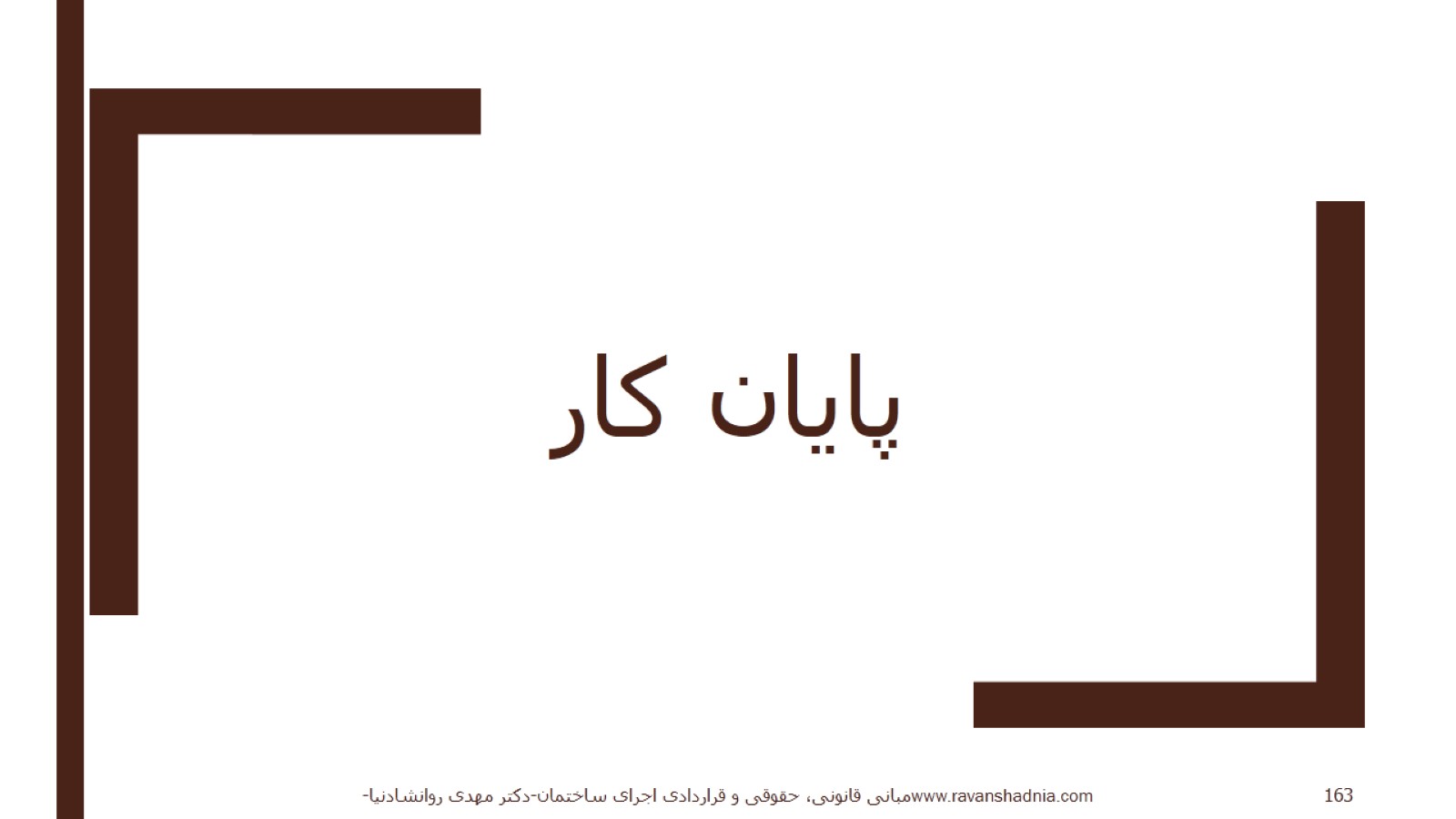 پایان کار
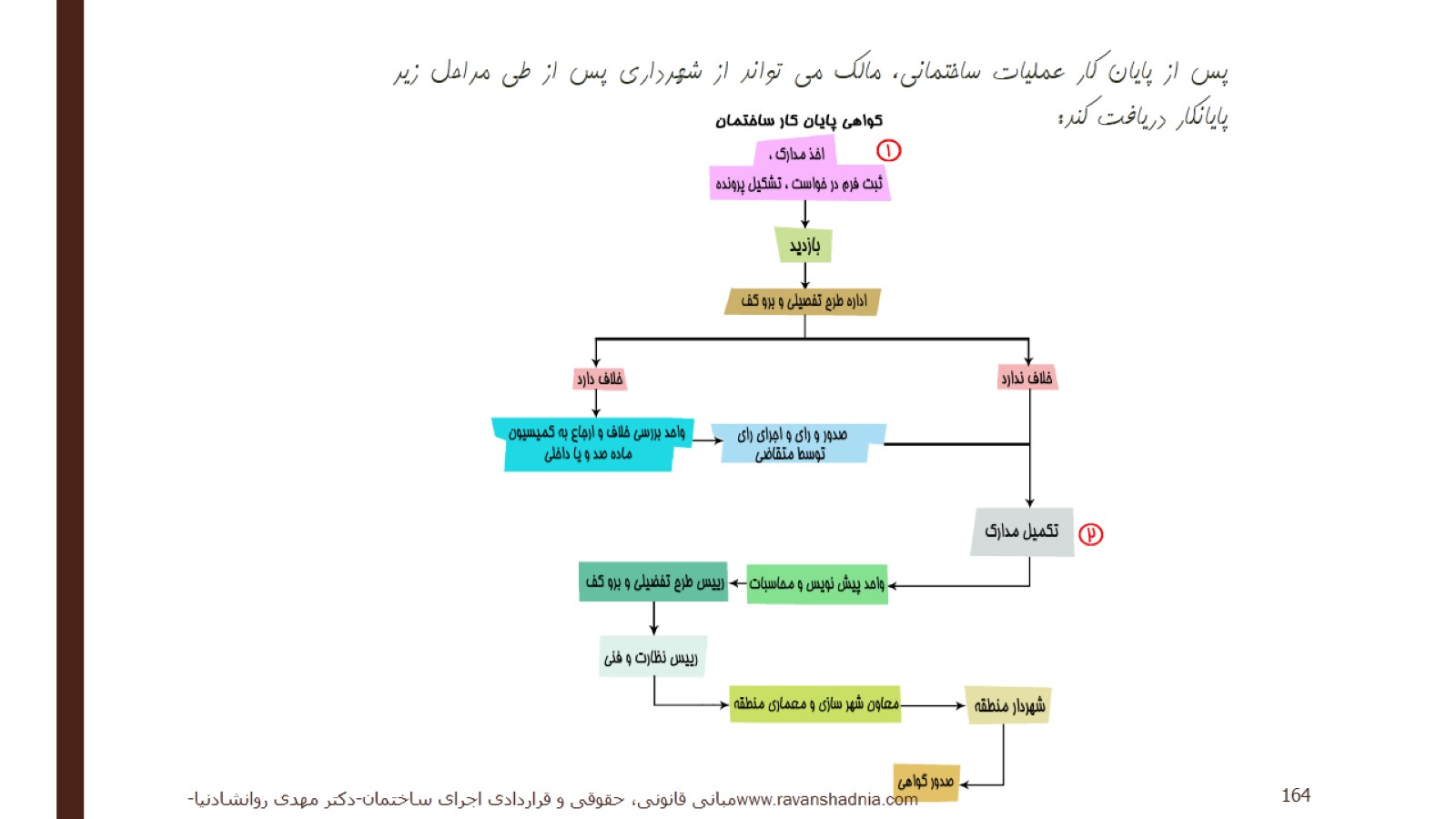 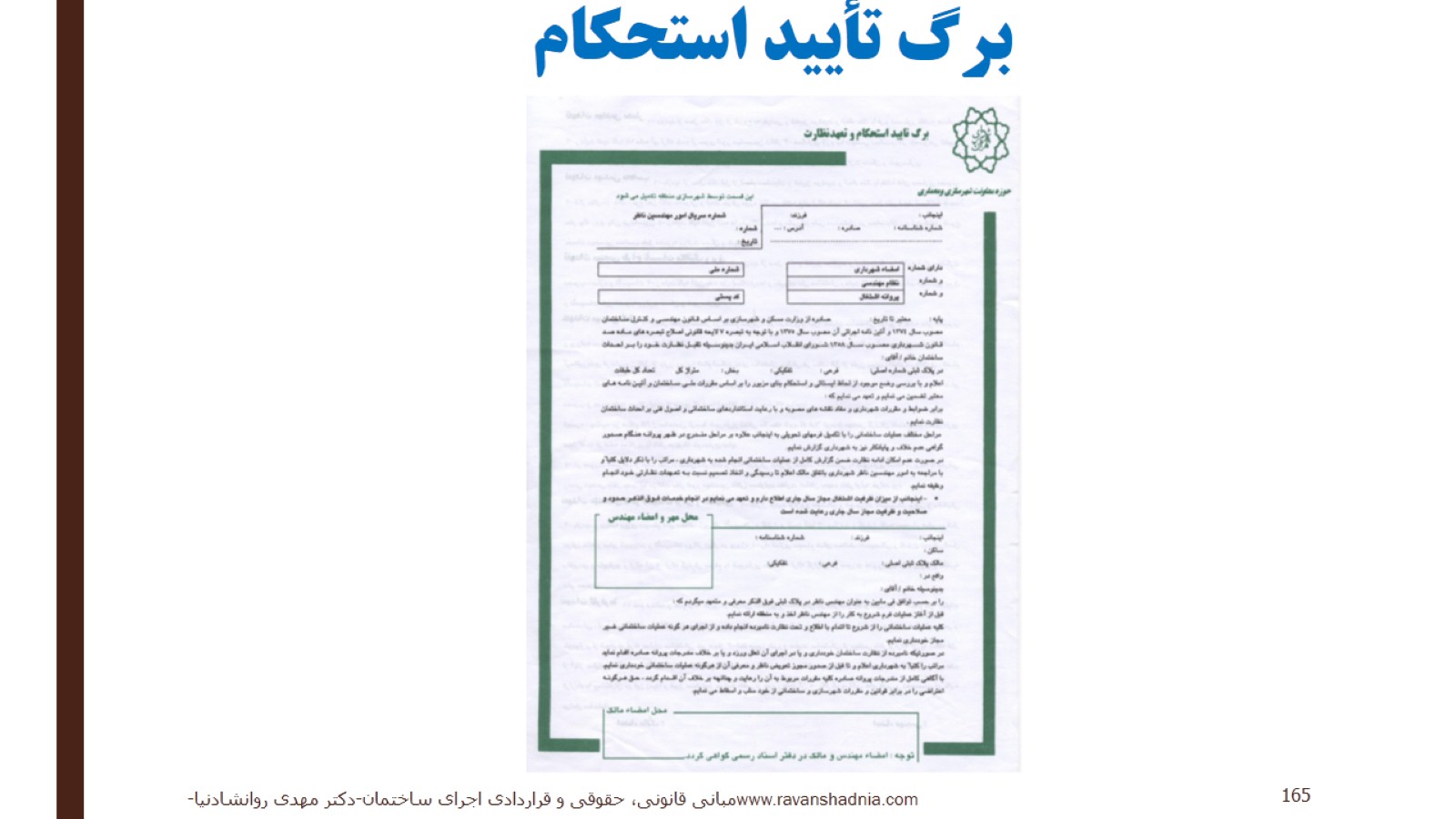 برگ تأیید استحکام
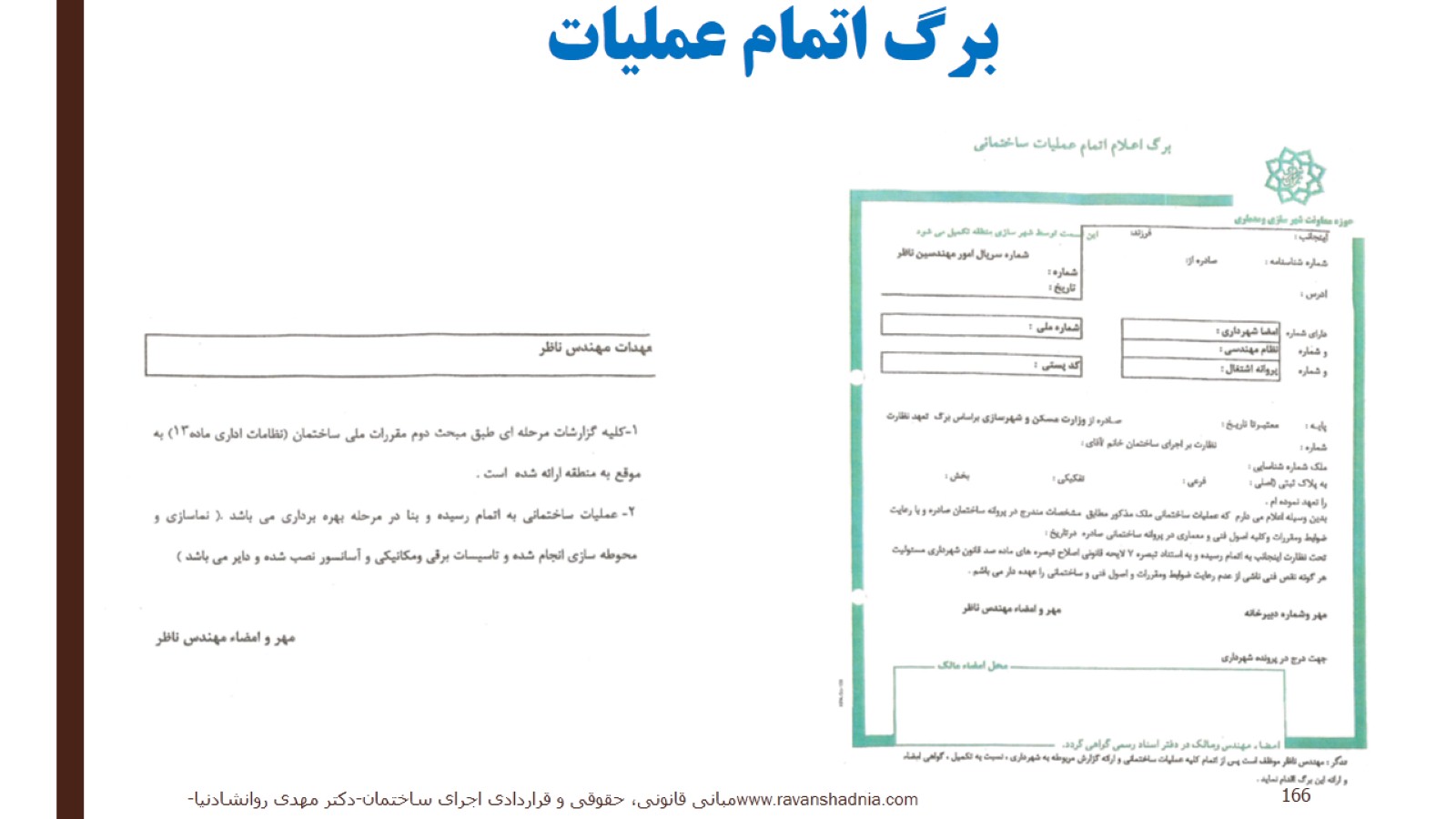 برگ اتمام عملیات
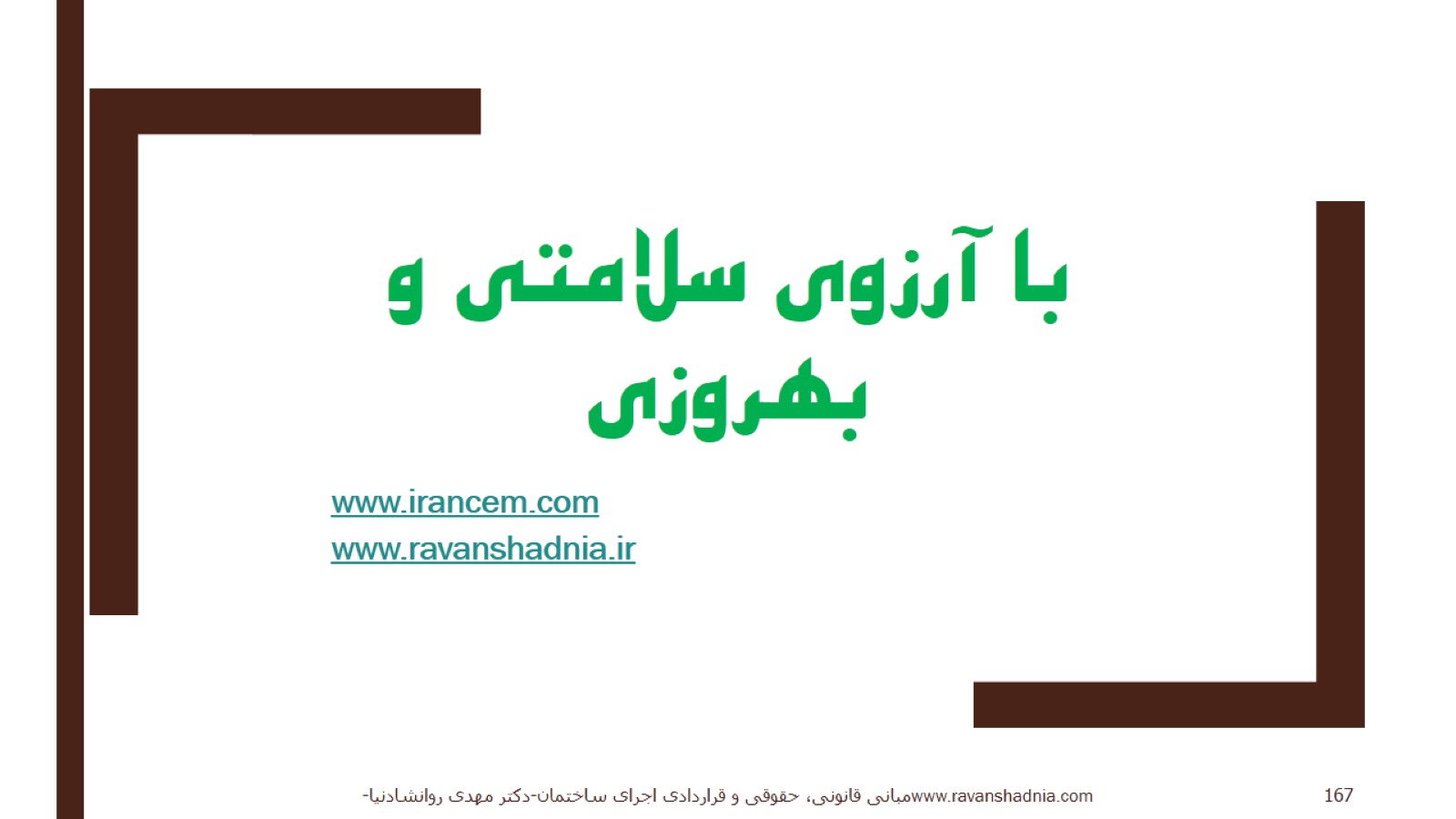 با آرزوی سلامتی و بهروزی
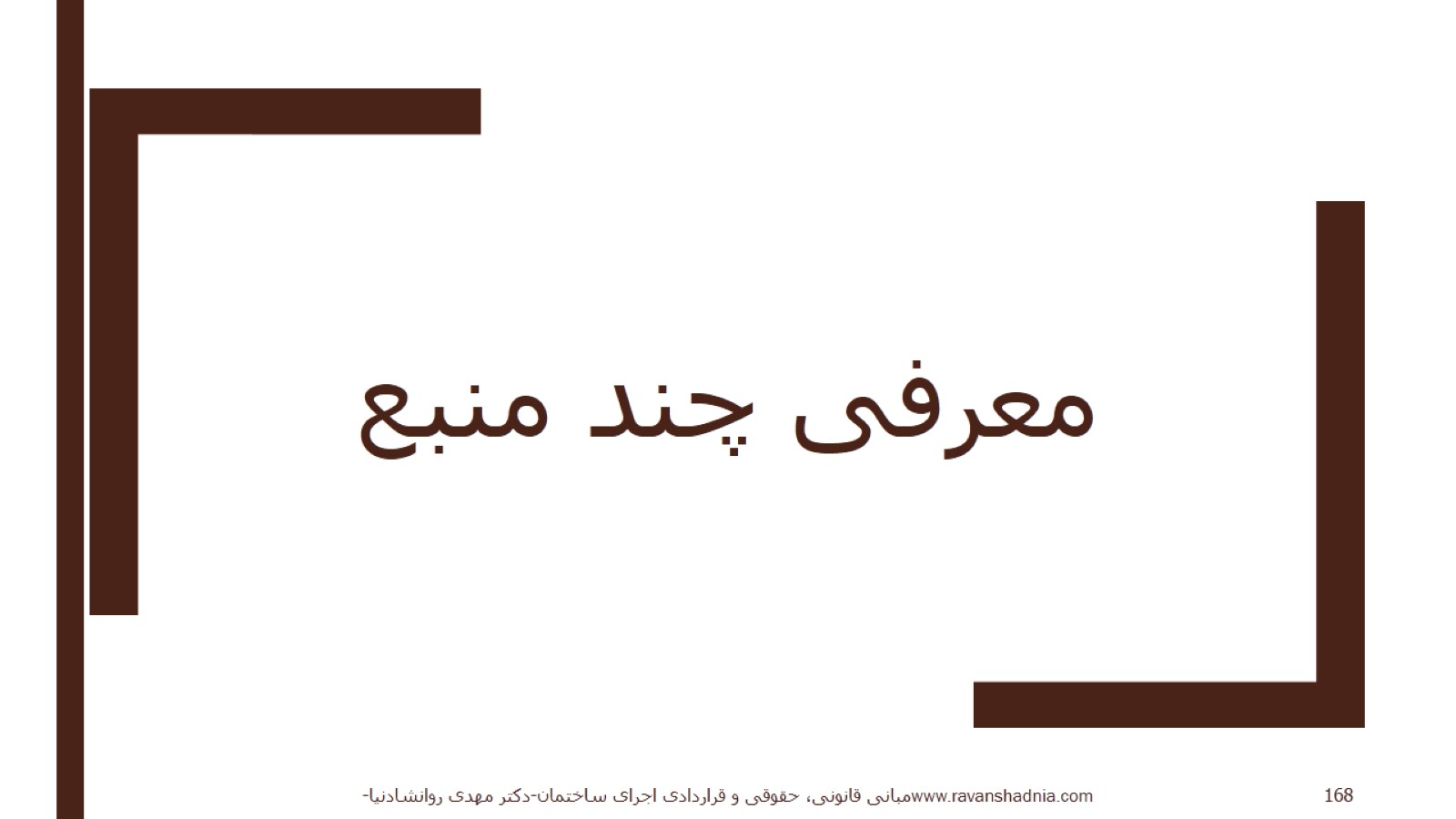 معرفی چند منبع
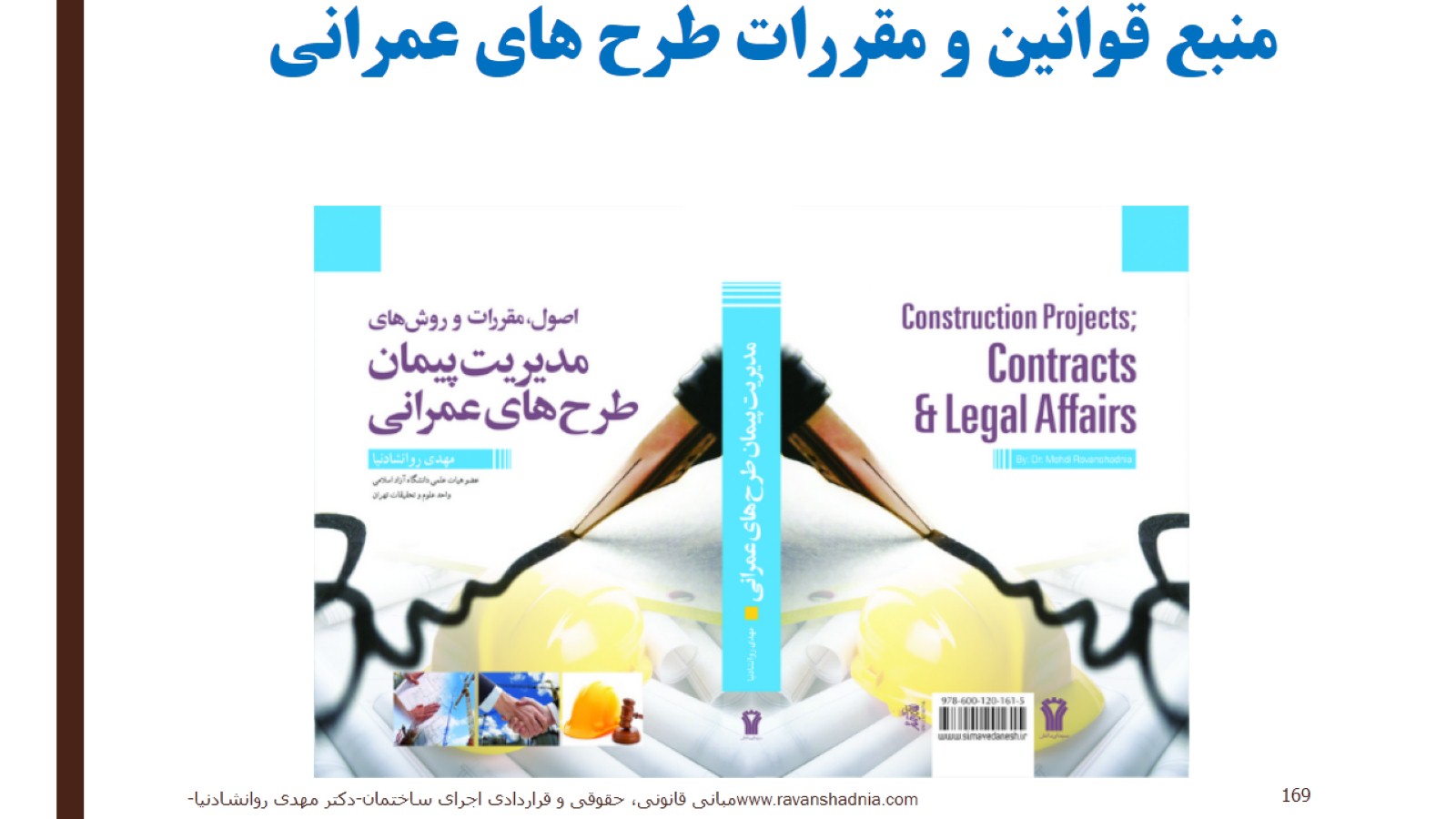 منبع قوانین و مقررات طرح های عمرانی
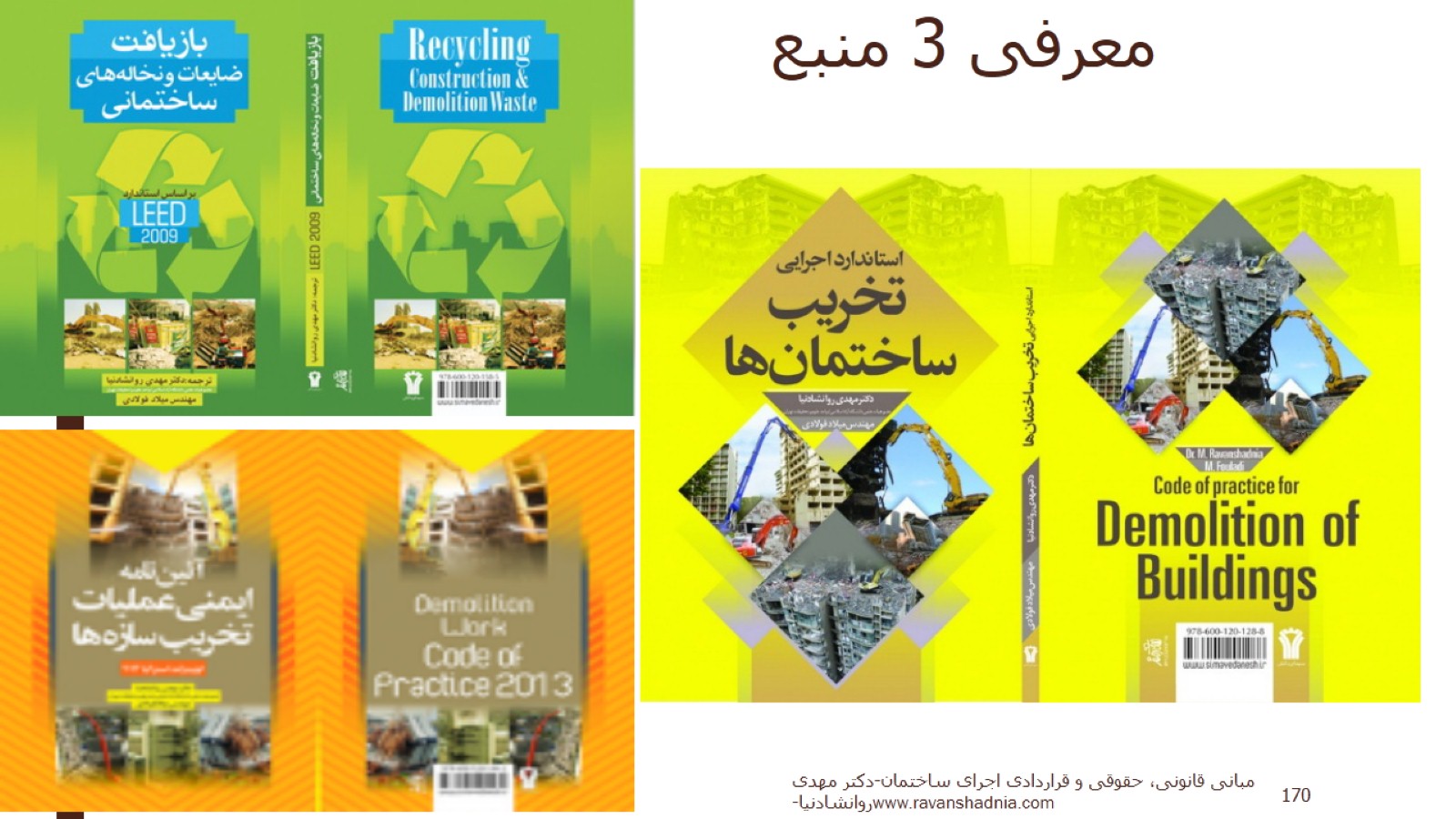 معرفی 3 منبع
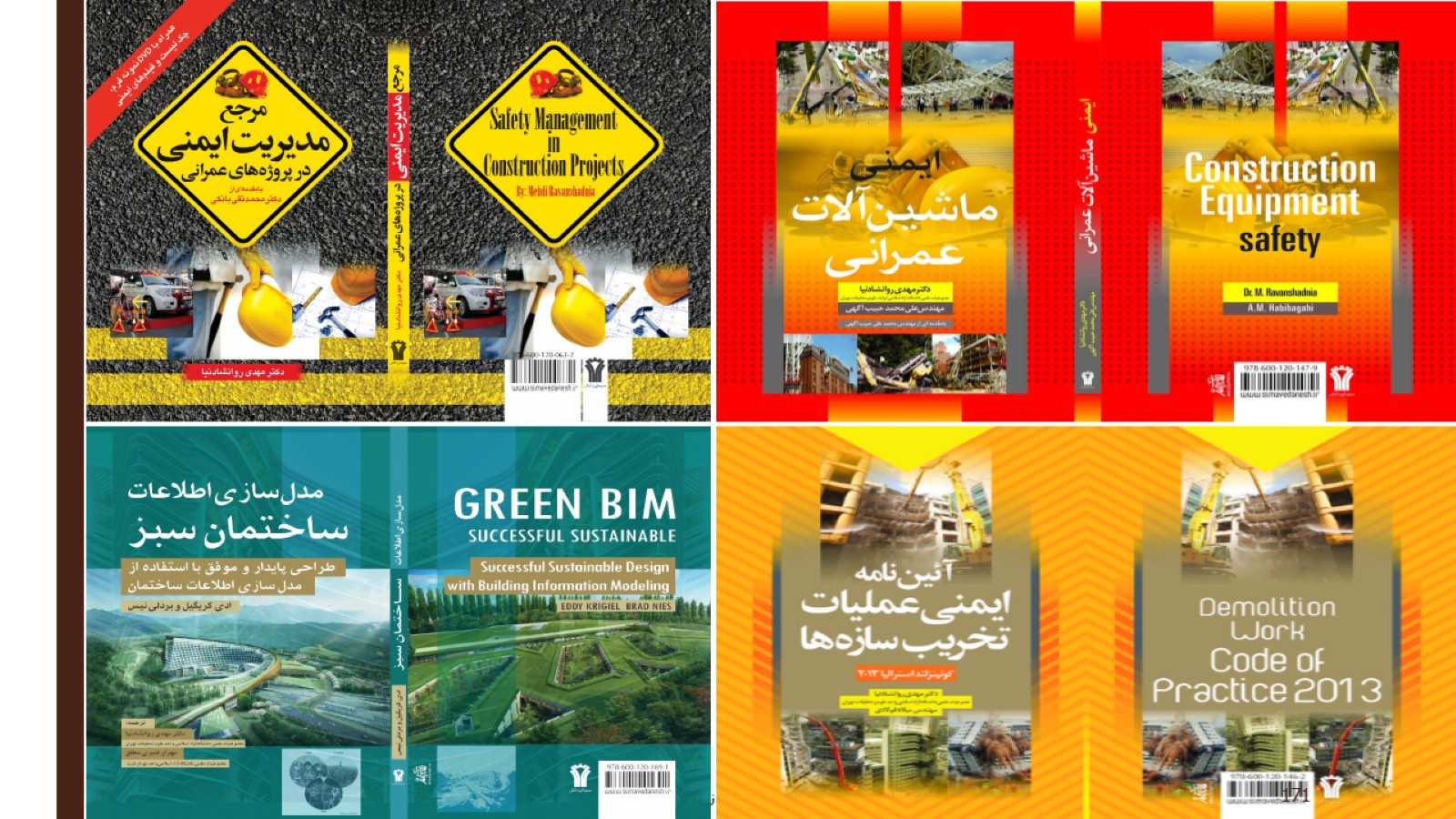